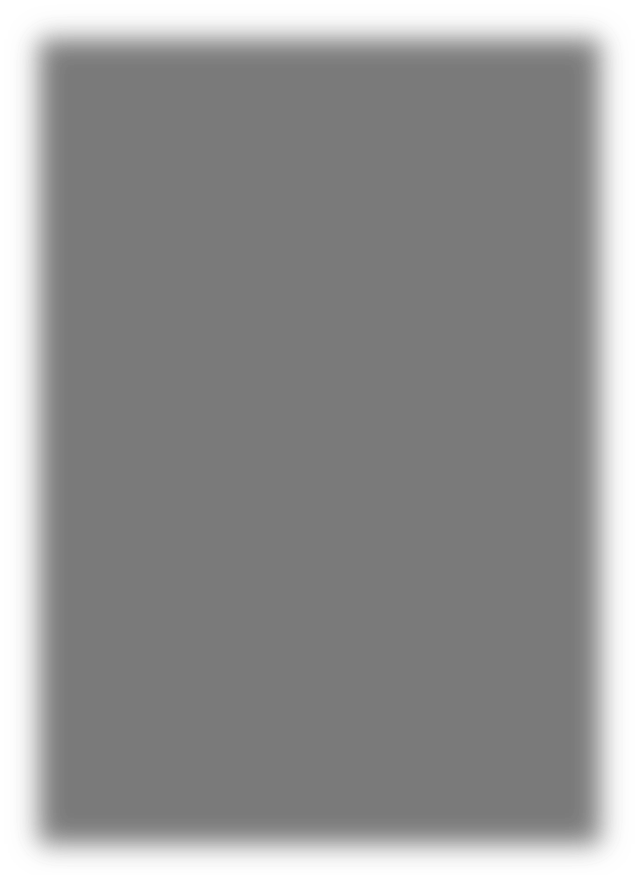 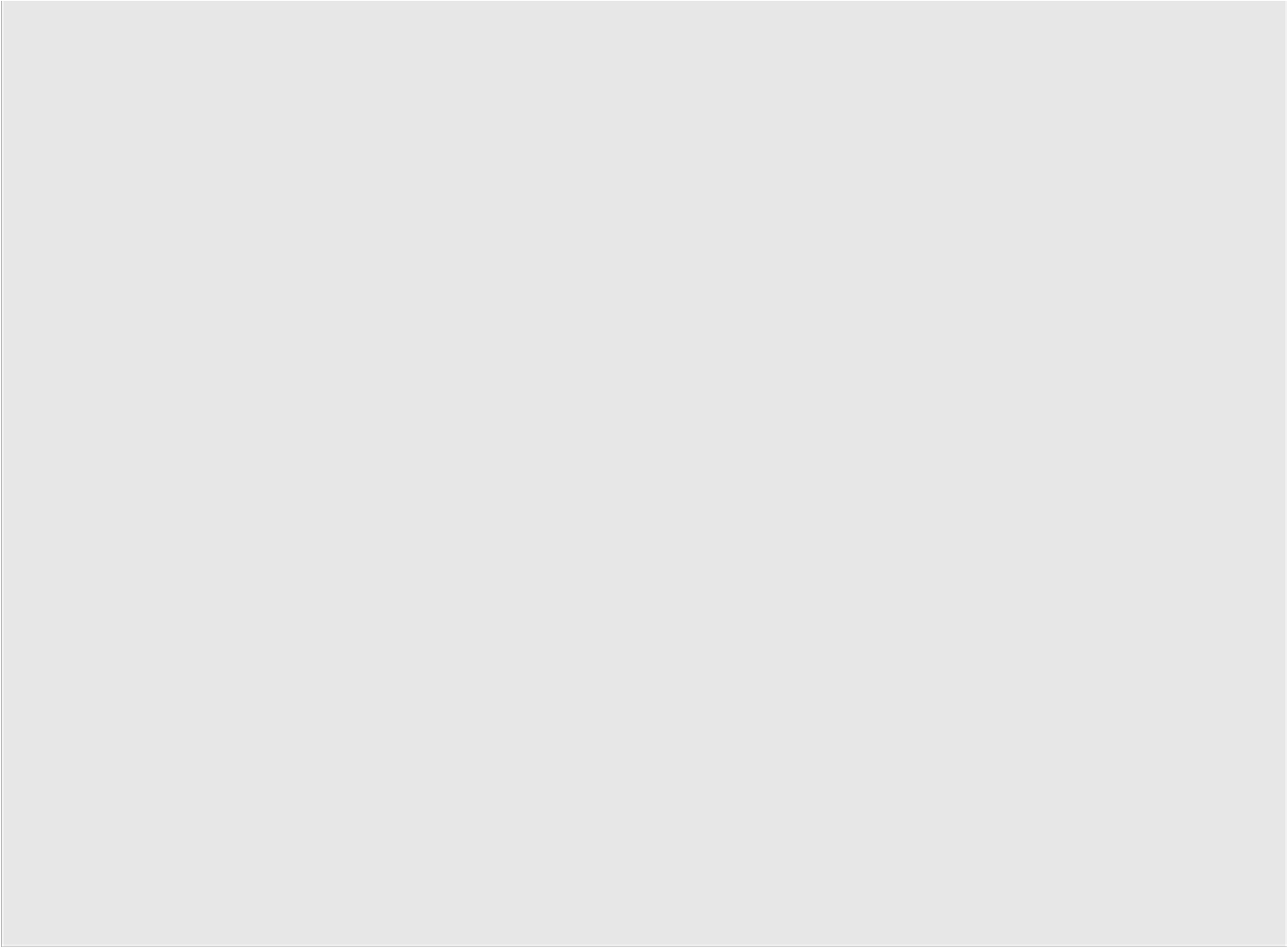 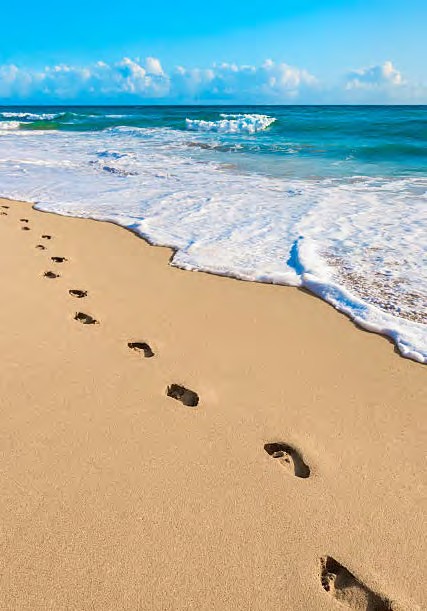 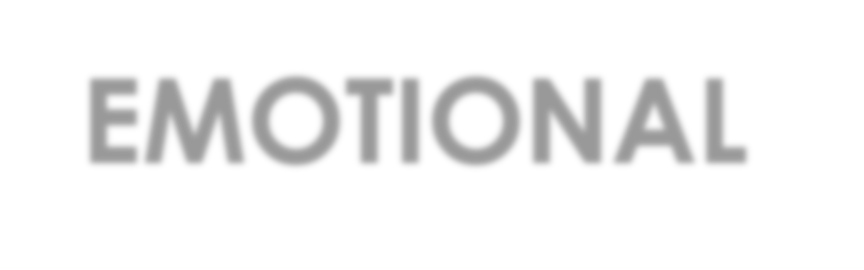 EMOTIONAL  INTELLIGENCE FOR THE  NEXT GENERATION:  TOOLS FOR  CULTIVATING  EUDAIMONIA AS WE  REIMAGINE WORK
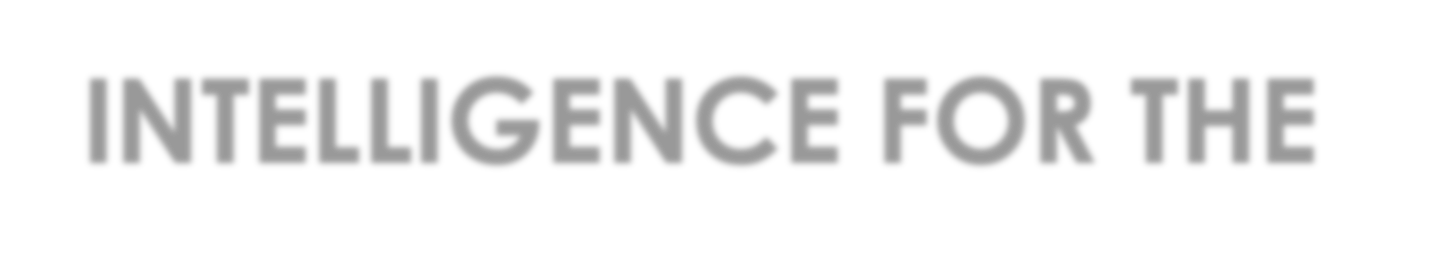 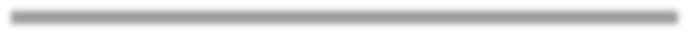 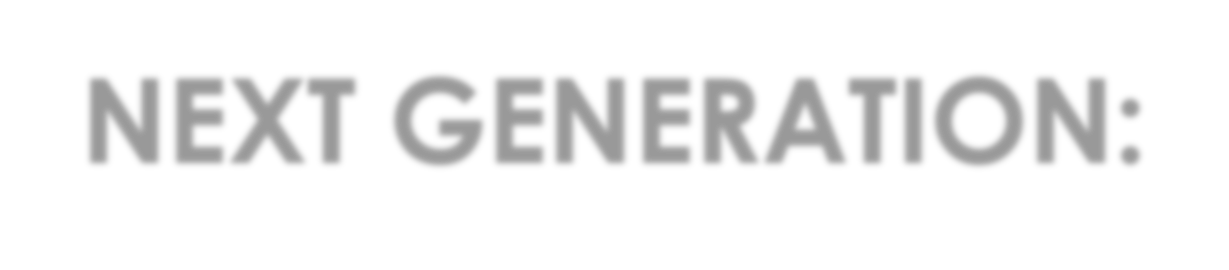 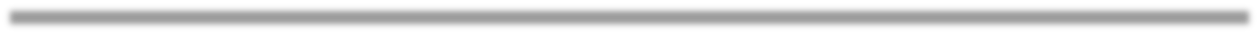 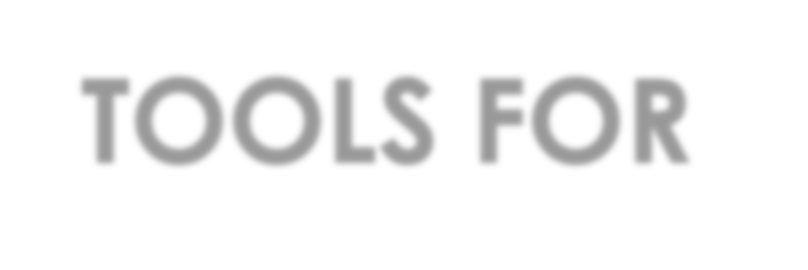 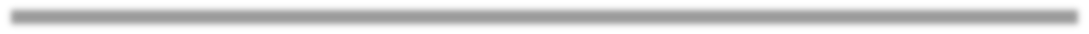 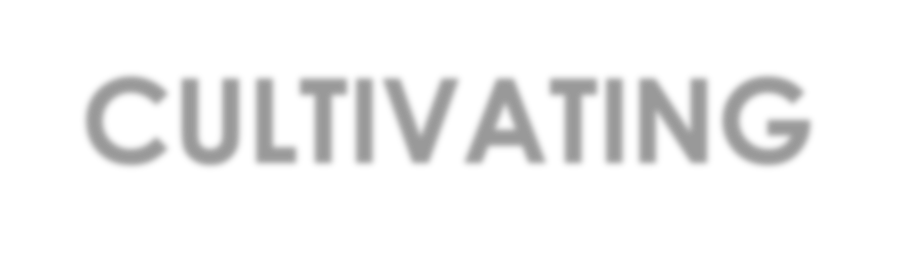 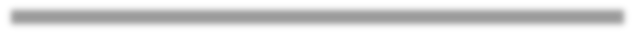 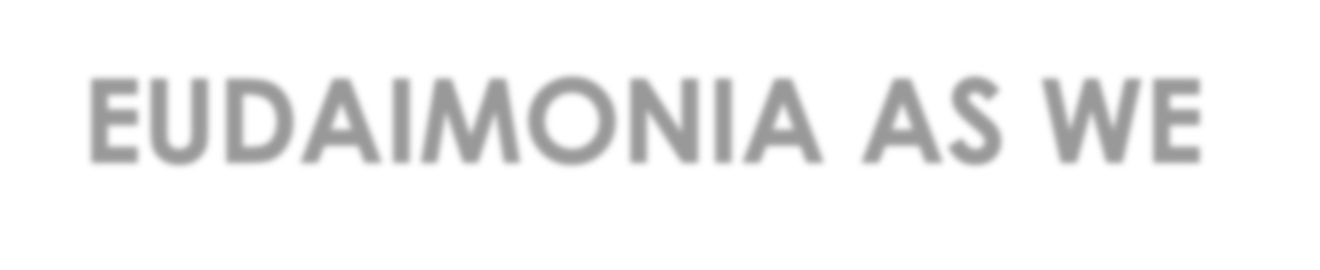 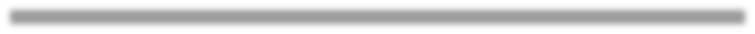 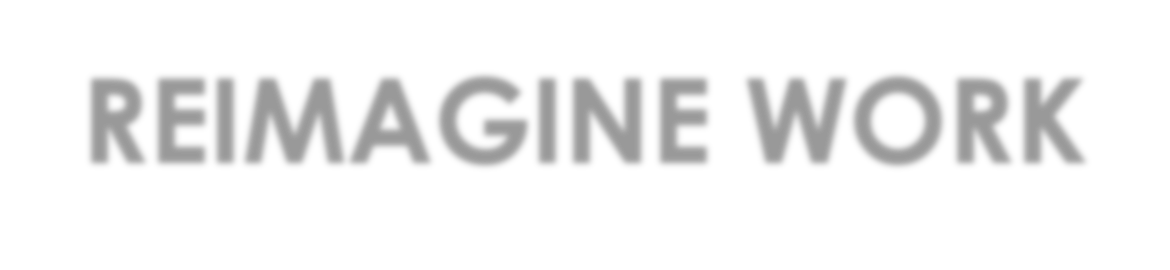 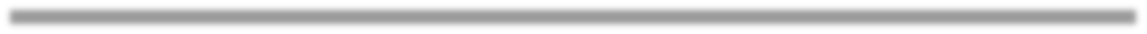 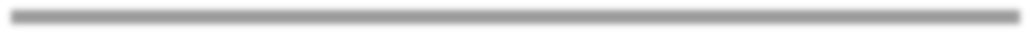 by Jorge Cherbosque, Ph.D.  UCLA Staff & Faculty  Counseling Center
310-794-0245
jorge@chr.ucla.edu  10920 Wilshire Blvd., Suite 380
Los Angeles, CA 90025
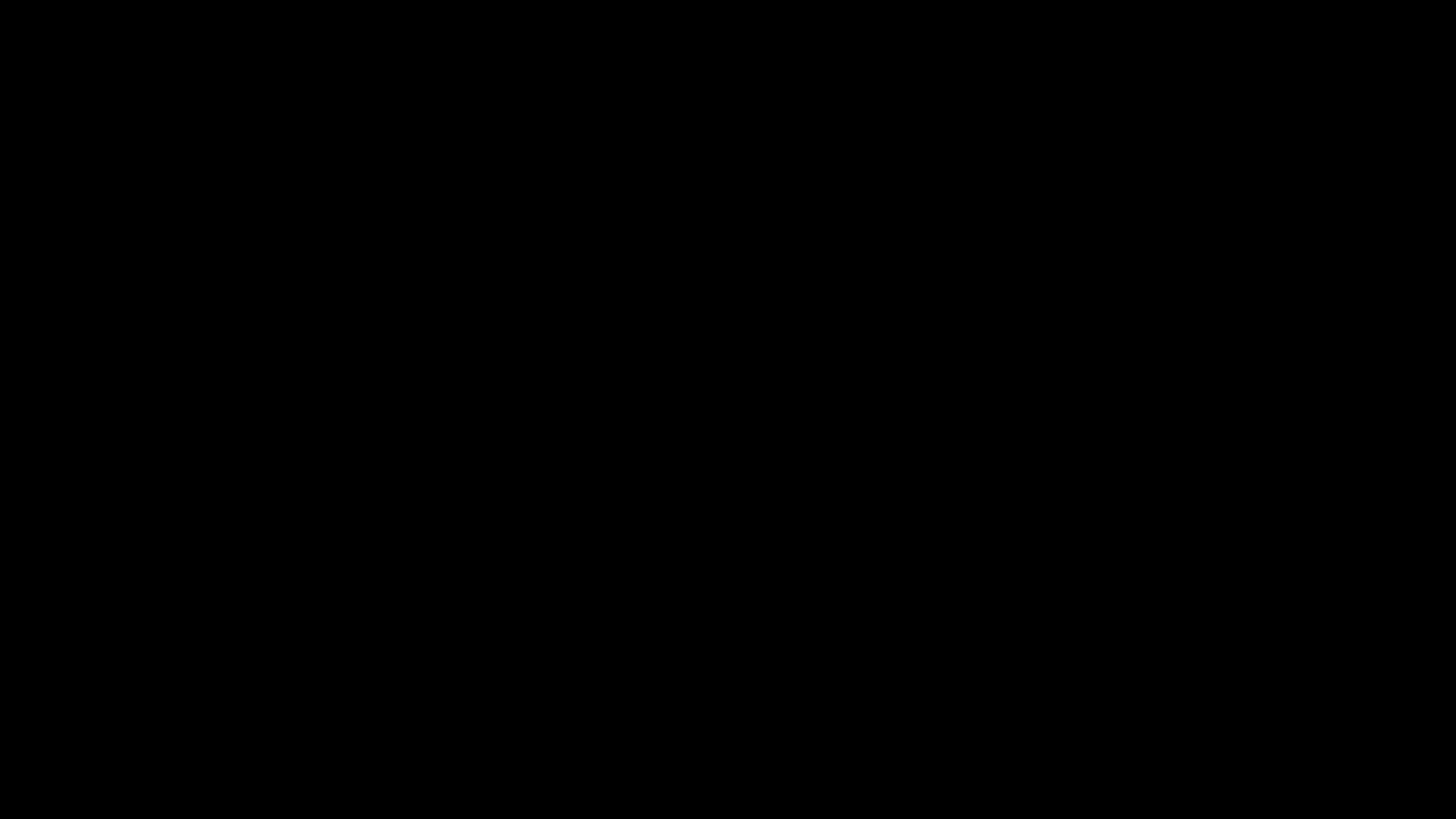 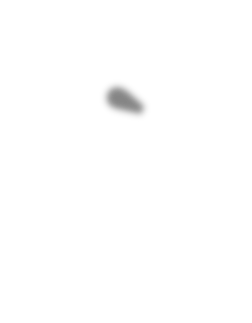 `
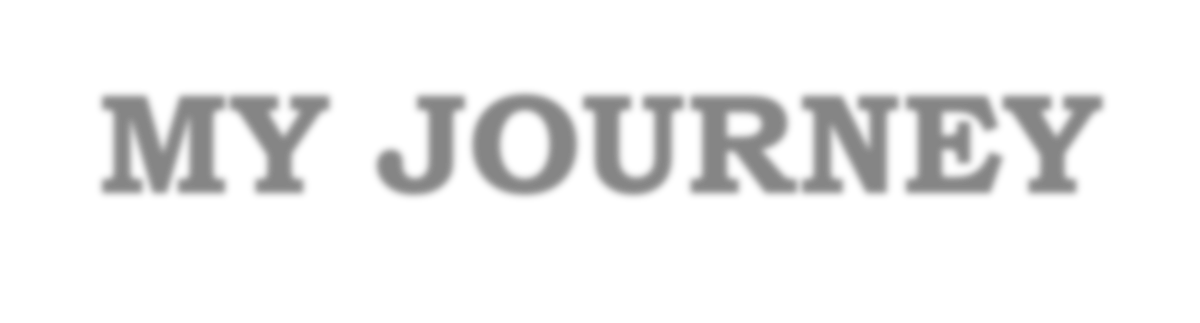 MY JOURNEY
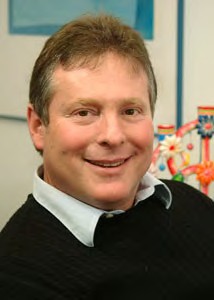 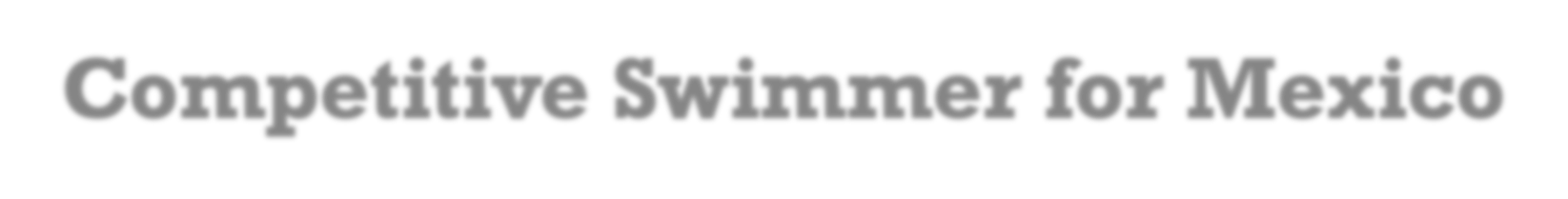 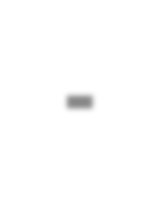 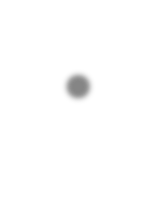 Competitive Swimmer for Mexico-  Becomes Marco Polo
Co-Director of The UCLA Staff and  Faculty Counseling Center
Partner and Co-Creator of the Emotional  Intelligence and Diversity Institute
My work passion: Being a “Social  Architect” through
Happiness and success
Emotional Intelligence and Diversity
Leadership
From TGIF To TGIH
UniCability: the intersection of your  passion and your talents
Becoming an	A+ Human Being
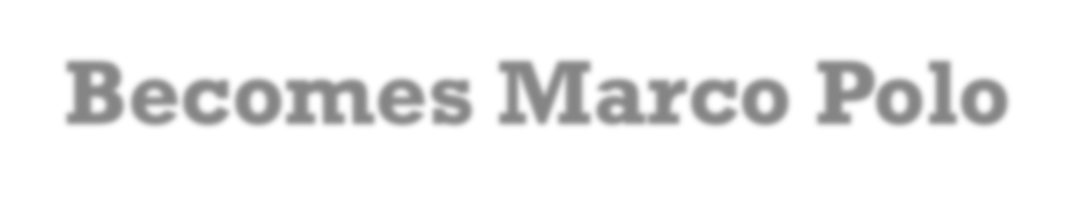 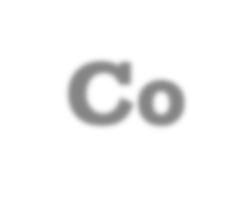 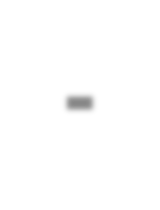 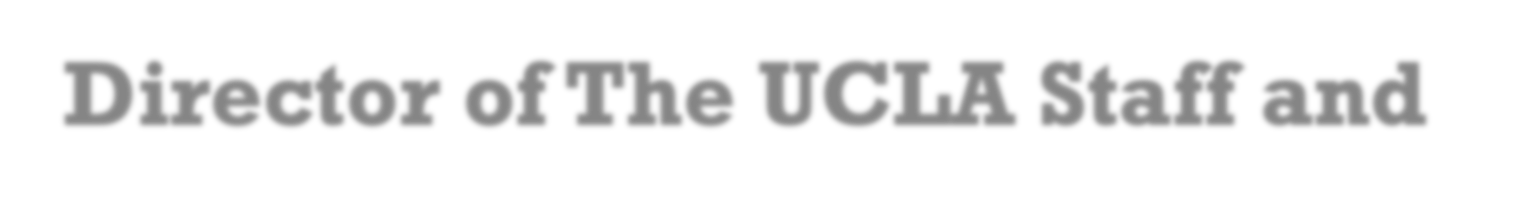 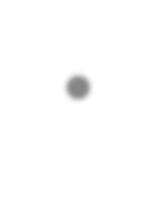 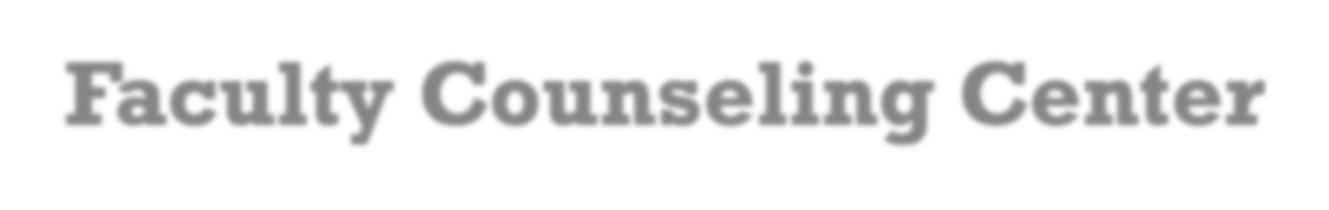 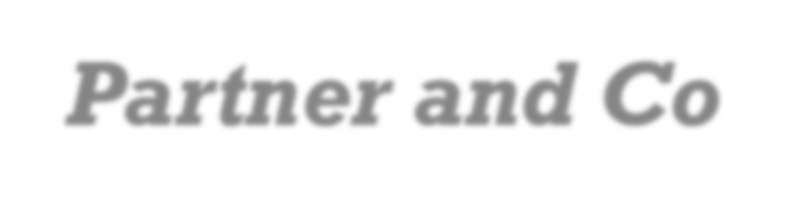 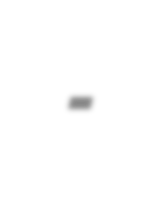 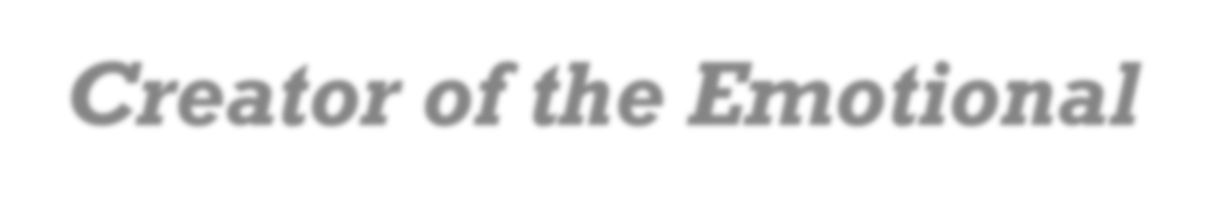 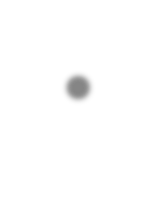 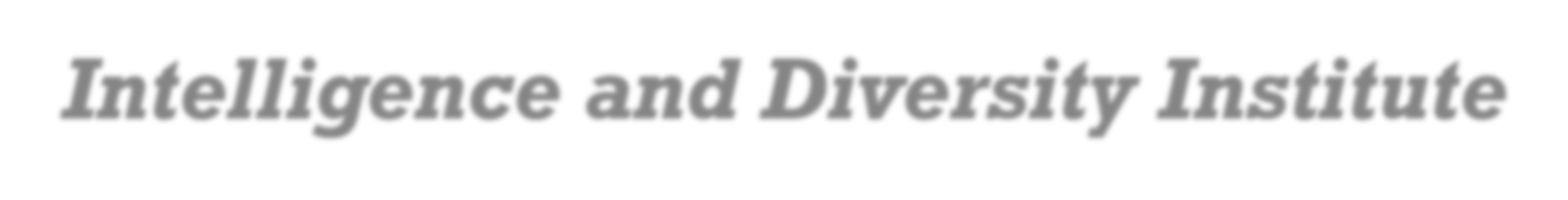 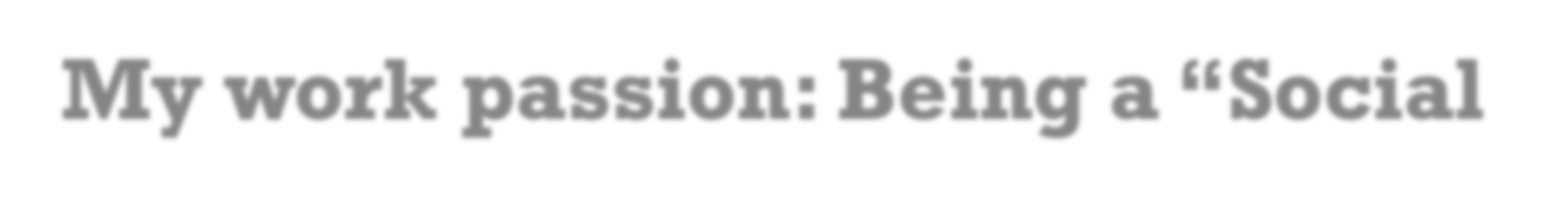 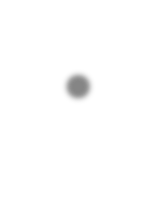 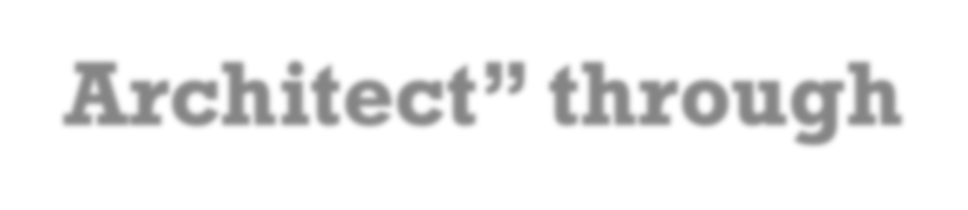 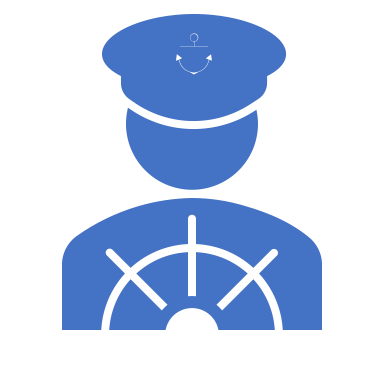 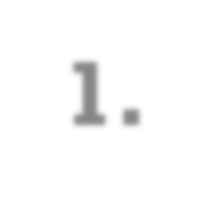 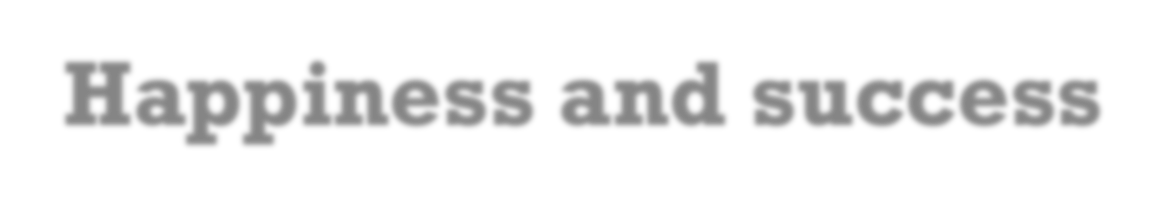 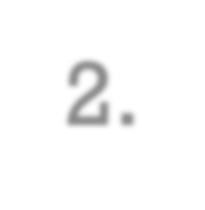 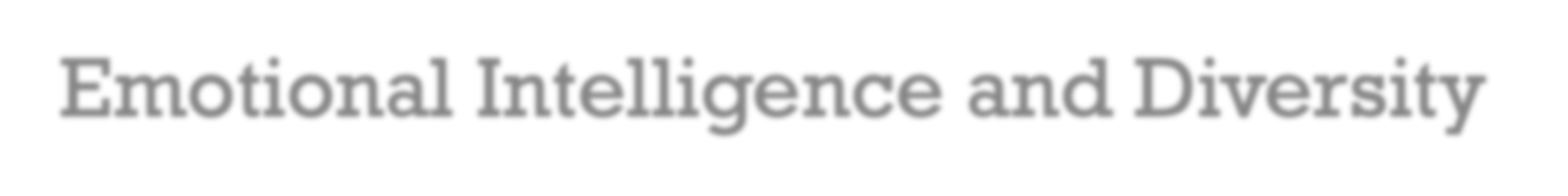 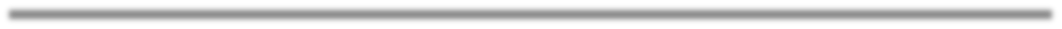 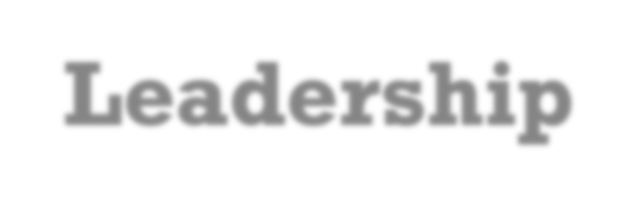 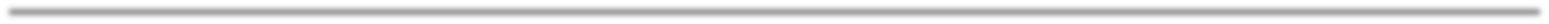 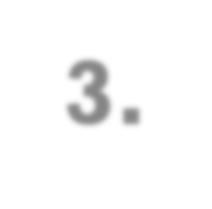 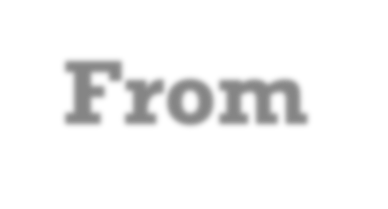 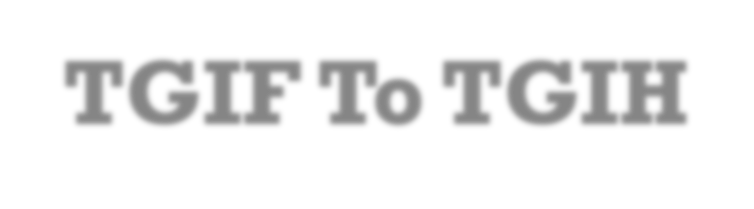 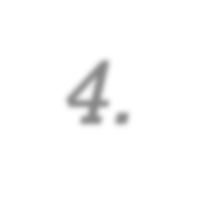 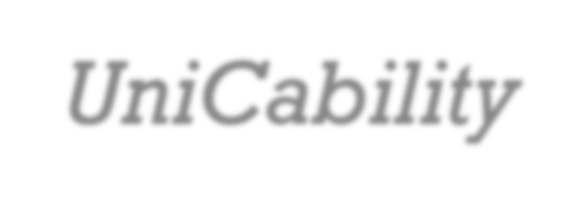 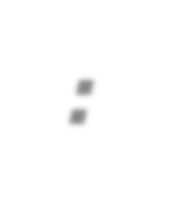 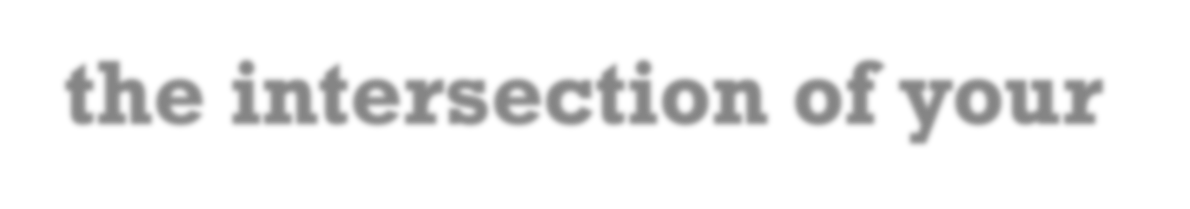 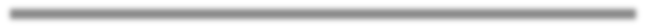 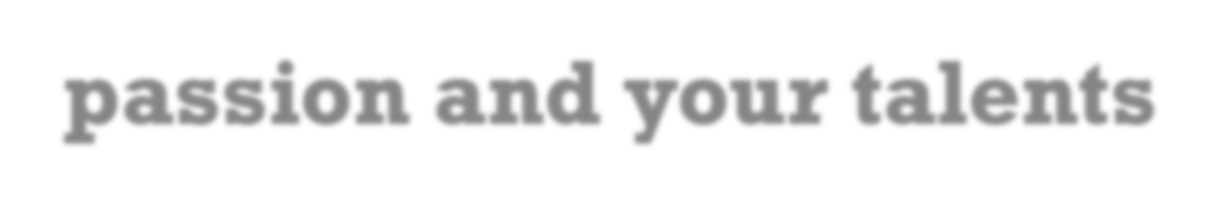 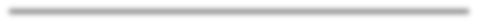 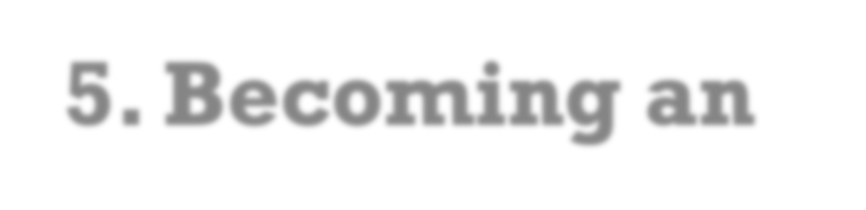 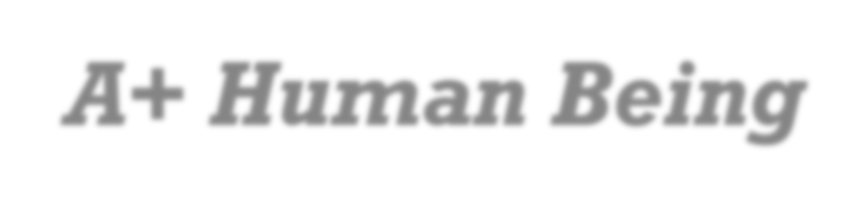 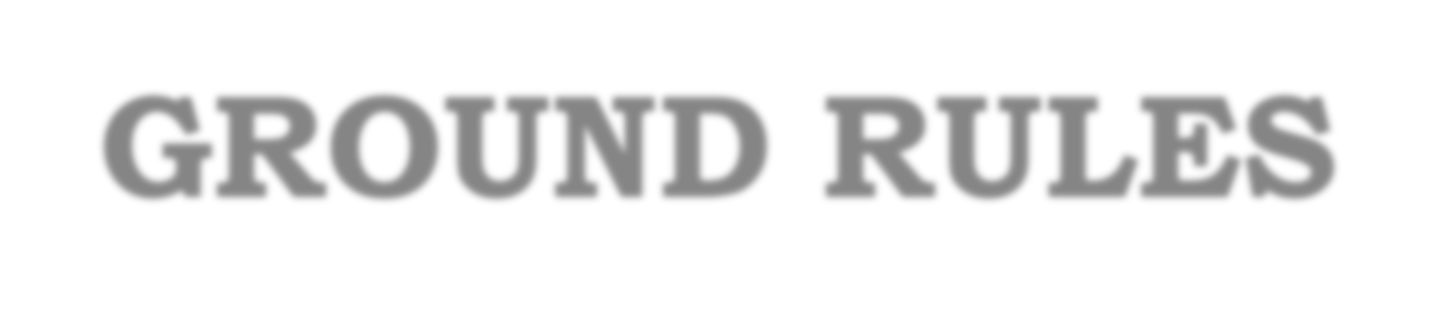 GROUND RULES
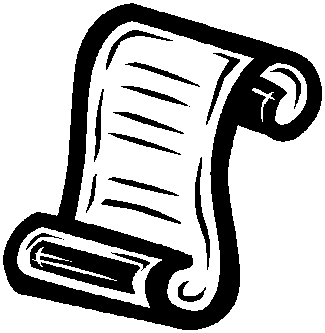 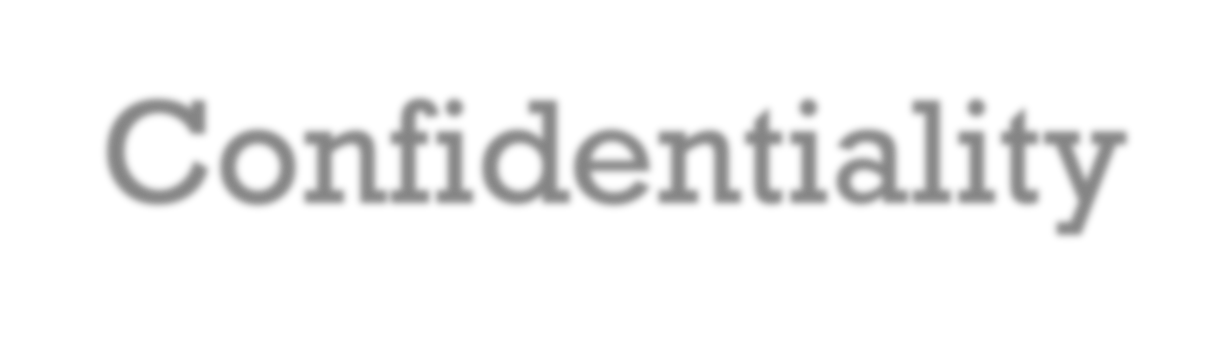 Confidentiality
Full presence
Have fun
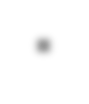 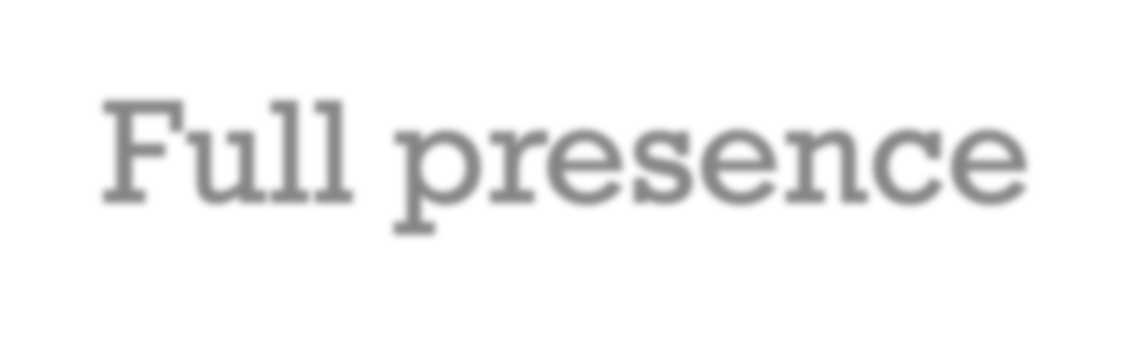 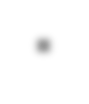 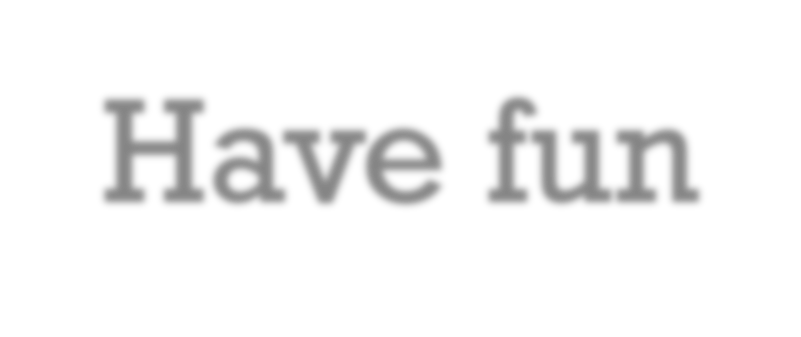 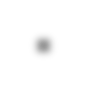 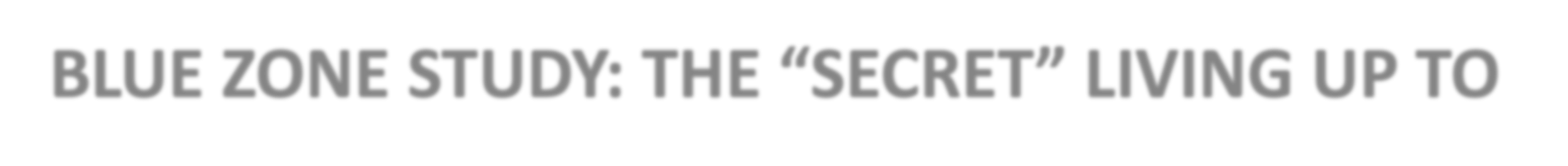 BLUE ZONE STUDY: THE “SECRET” LIVING UP TO  100
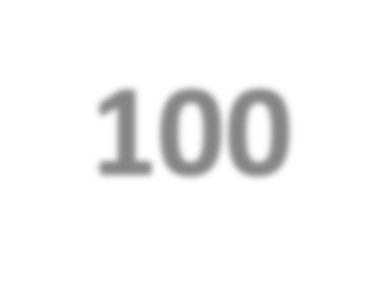 It’s all about: IKIGAI, relationships,  meaning and connection!
5 Blue zones:
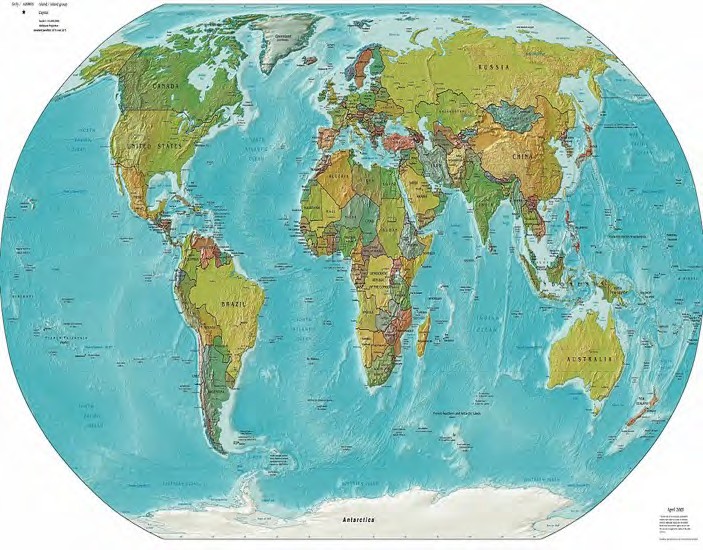 1.
2.
3.
4.
5.
Okinawa, Japan  Sardinia, Italy  Ikaria, Greece  Nicoya, Costa Rica  Loma Linda,  California
Plant base diet
Portion control
Body movement
Ikigai- “Flow”
Connection-community
© Bashert 2020
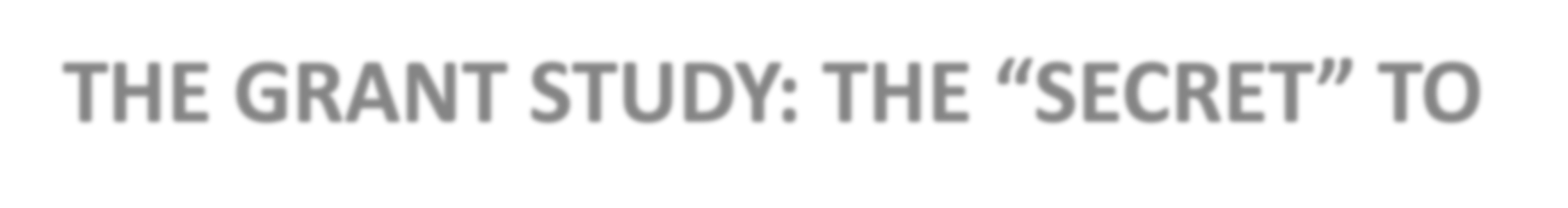 THE GRANT STUDY: THE “SECRET” TO  HAPPINESS
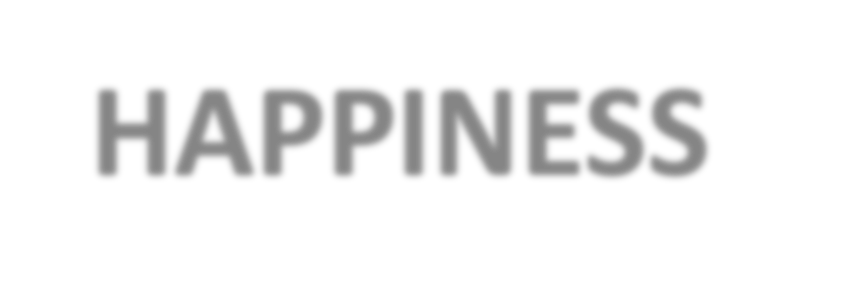 It’s all about relationships and connection!
“Happiness is only the cart, love is the horse.”  George Valiant (Triumph of Experience).  “Without supportive, loving relationships, you  will not be happy.”
Love is really all that matters.	Full stop!
Connection at work is crucial.
“Strong relationships are the strongest predictor  of life satisfaction.” Feeling connected to our  work is far more important than making money
or achievingThet7r5a-YedariSttiuodynThaatlFsouundcTcheeSsecsre.ts To A Fulfilling Life – The Huffington Post. “What Makes Us Happy? The Atlantic – June 2009
© Bashert 2020
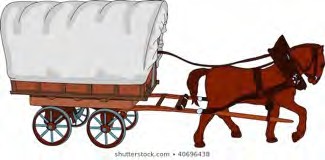 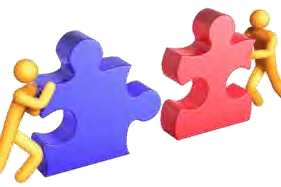 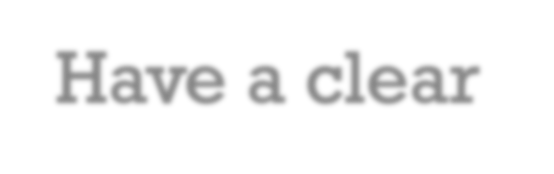 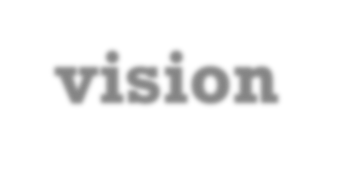 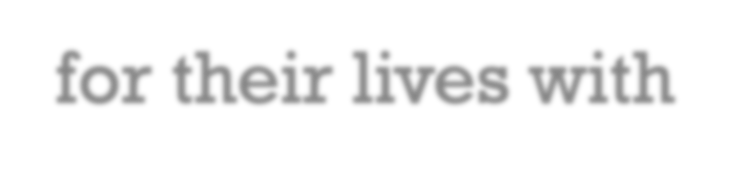 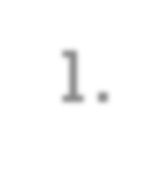 Have a clear vision for their lives with  congruent goals
Have a great ability to navigate change
and demonstrate resilience
Express curiosity and are open to
feedback and self improvement
Easily connect, create meaningful  attachment, communicate, and resolve  conflict effectively
Have a sense of  IKIGAI (purpose, meaning  and contribution)
Cultivate gratitude
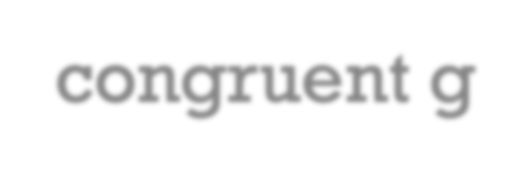 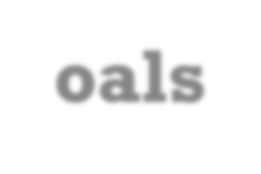 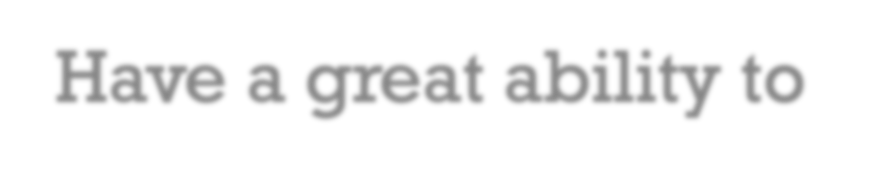 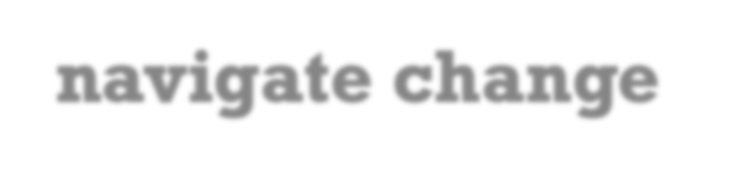 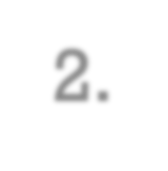 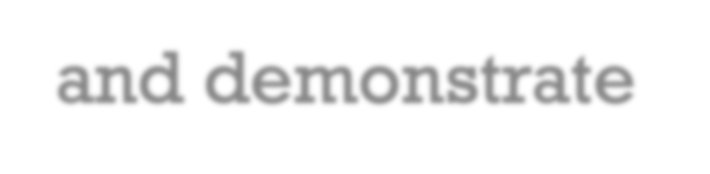 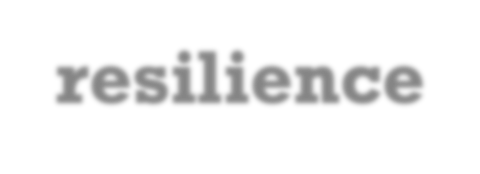 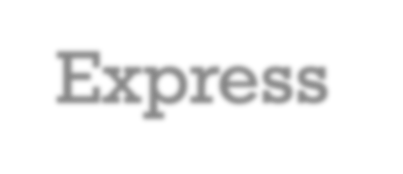 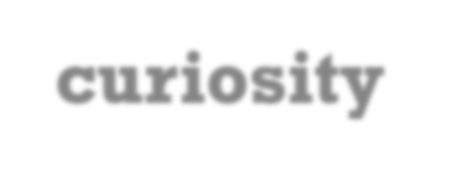 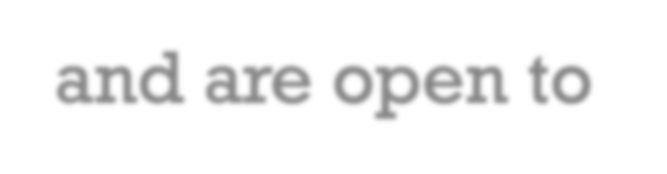 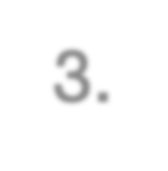 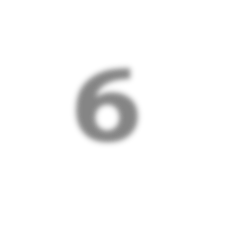 6
CHARACTERISTICS  OF EMOTIONAL  INTELLIGENT,  SUCCESSFUL AND  JOYFUL  INDIVIDUALS
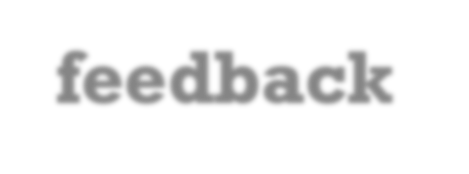 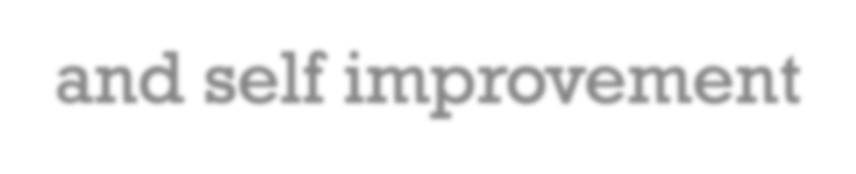 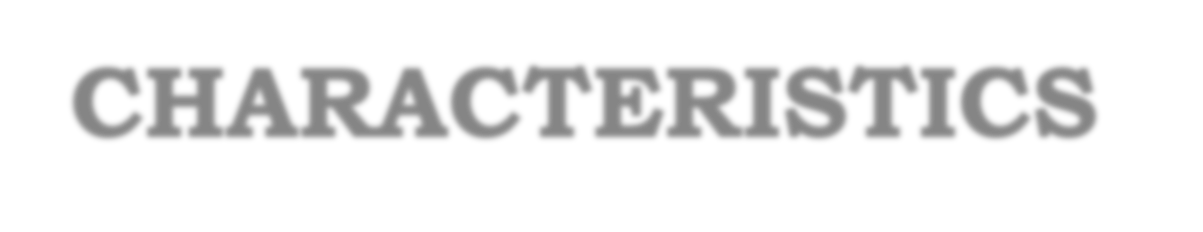 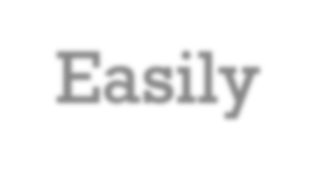 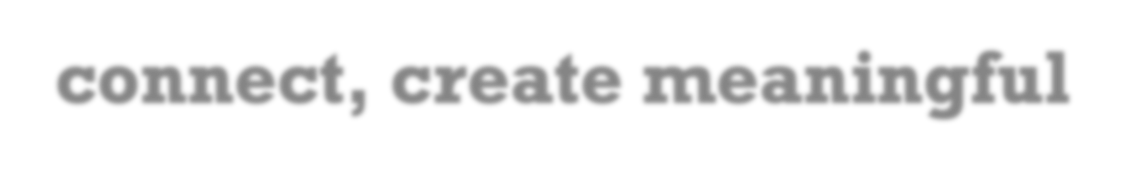 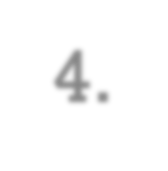 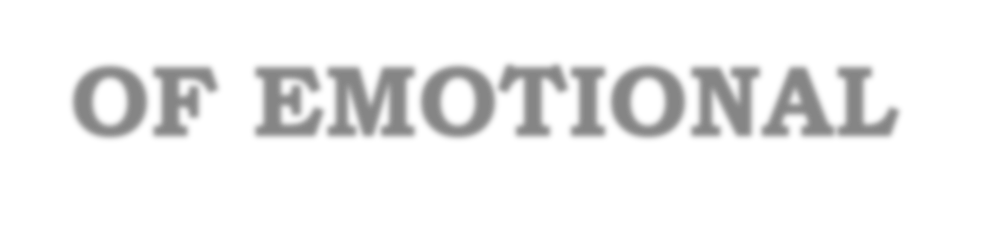 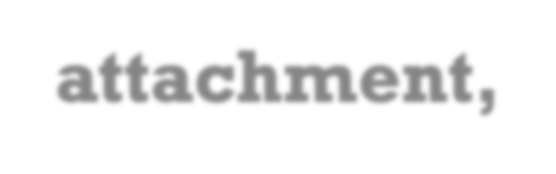 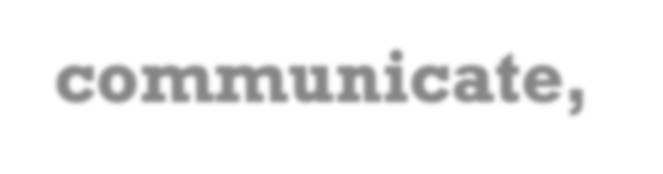 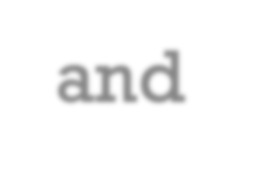 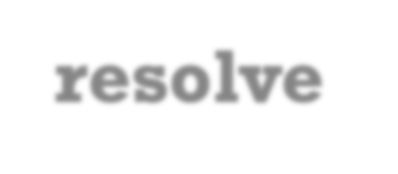 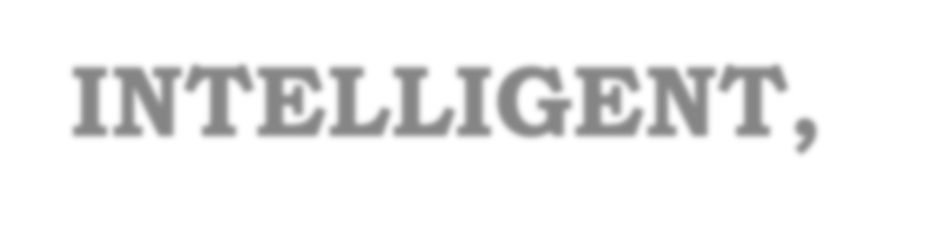 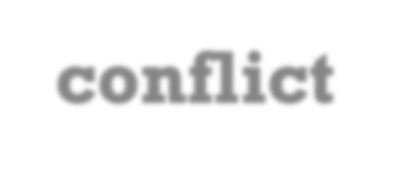 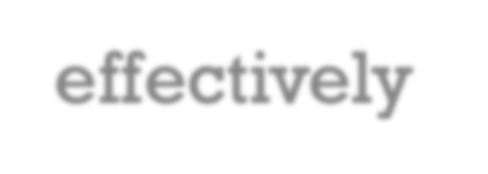 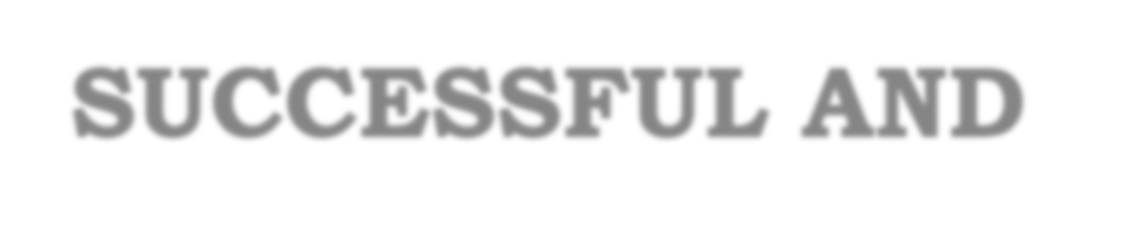 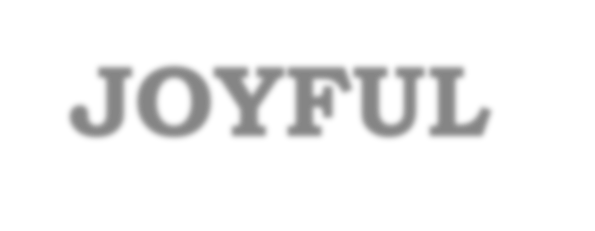 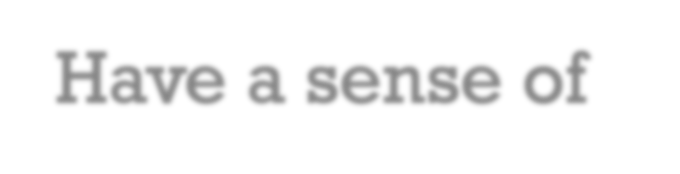 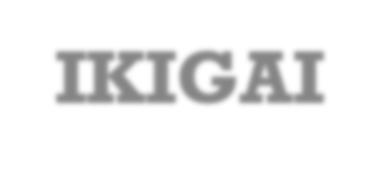 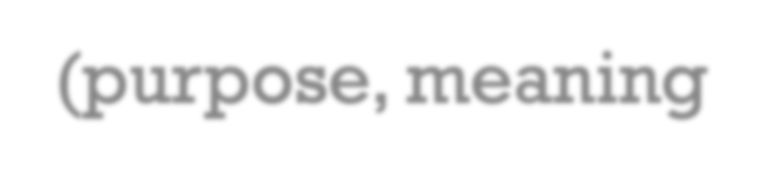 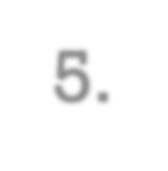 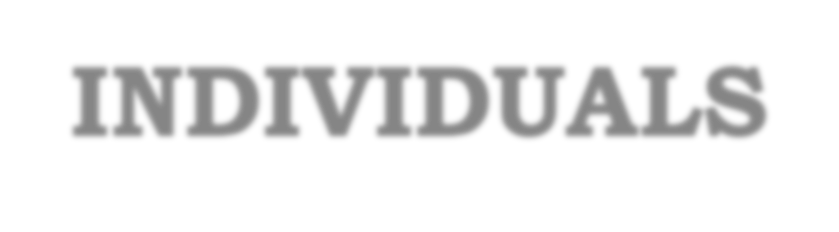 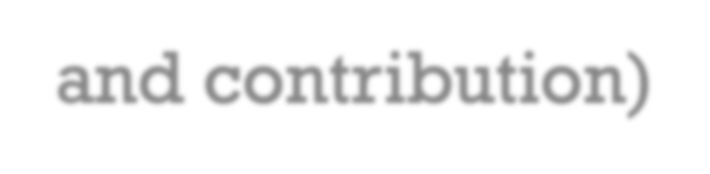 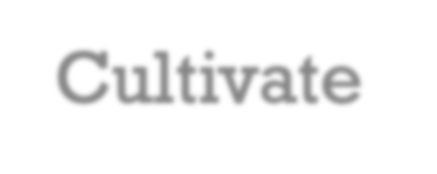 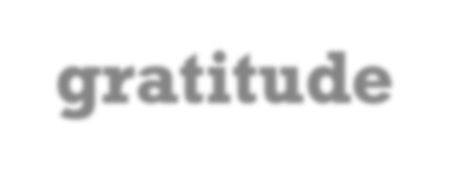 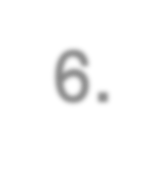 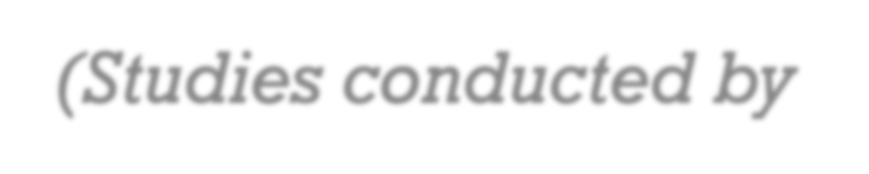 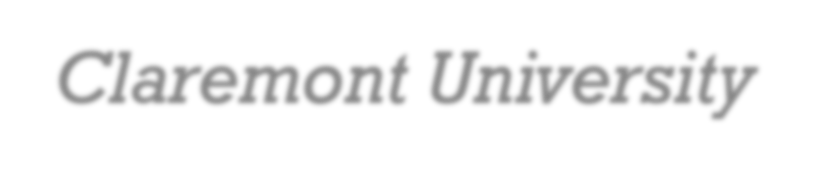 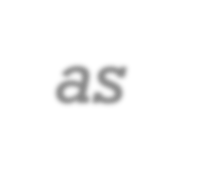 (Studies conducted by Claremont University as  featured in the Happy film documentary and Dan  Buettner’s book The Blue Zone and “How to Live  to 100” TED Talk)
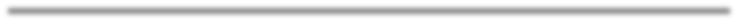 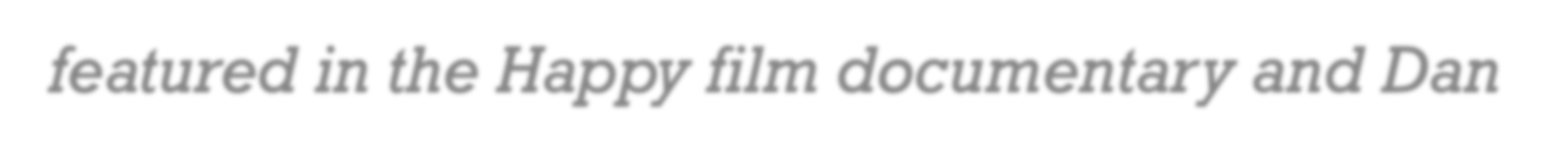 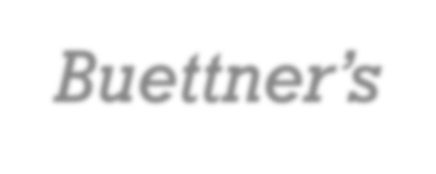 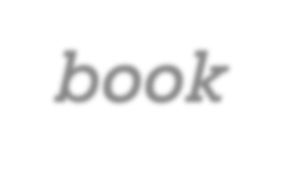 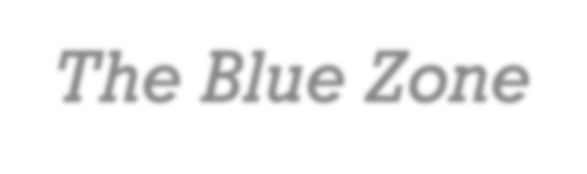 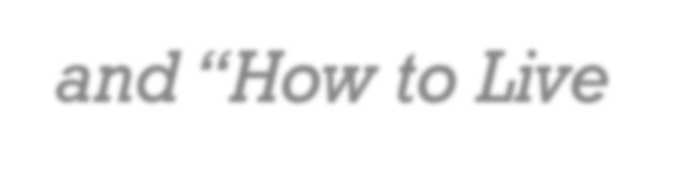 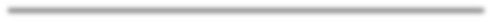 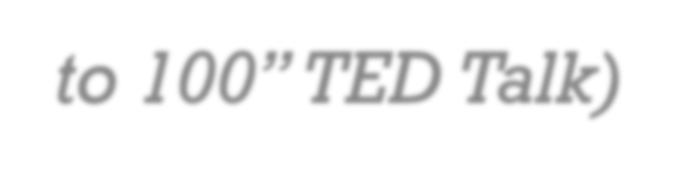 One of the greatest benefits of 2020-2021  for me personally was to rediscover the  concept of Eudaimonia.
Eudaimonia is a Greek word commonly  translated as happiness; however, a more  accurate translation has been proposed  to be the condition of human  flourishing; “the pursuit of virtue  excellence, and the best within us”  (Huta & Waterman, 2014).
Eudaimonia is a moral philosophy that  defines right actions as that which leads  to the “well-being of the individual.”
Eudaimonia is based on what it means to  live a human life well; a life with  purpose and meaning.
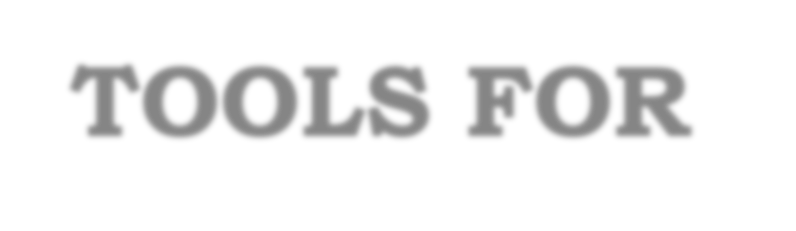 TOOLS FOR  CULTIVATING  EUDAIMONIA  AS WE  REIMAGINE  WORK
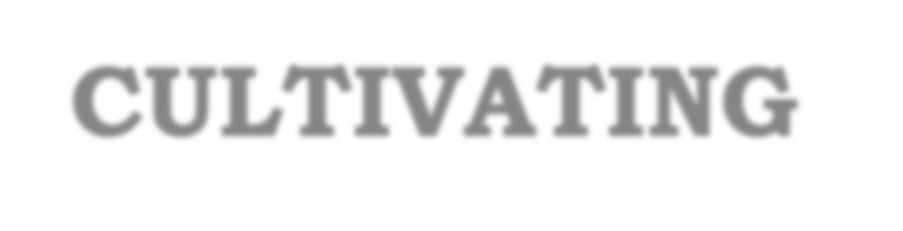 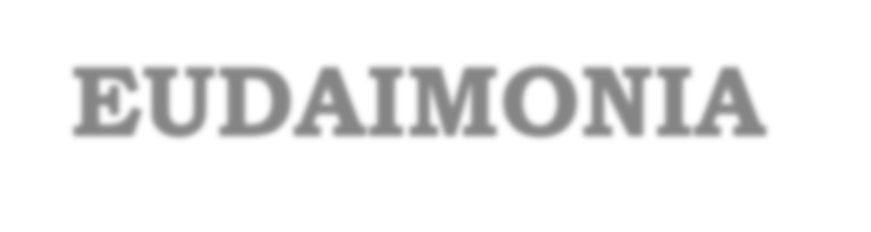 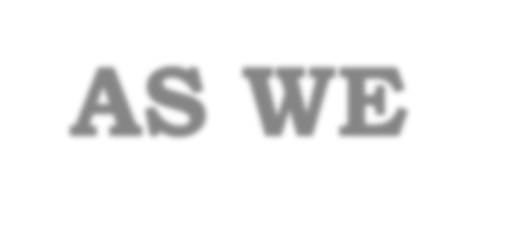 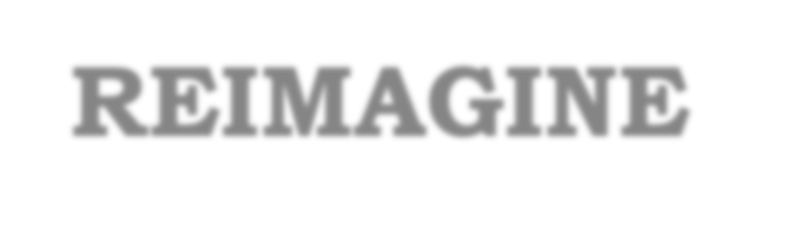 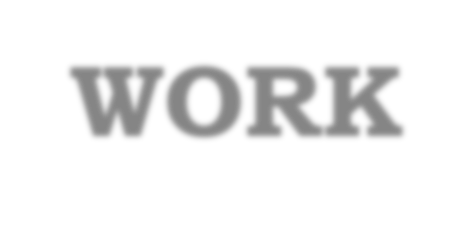 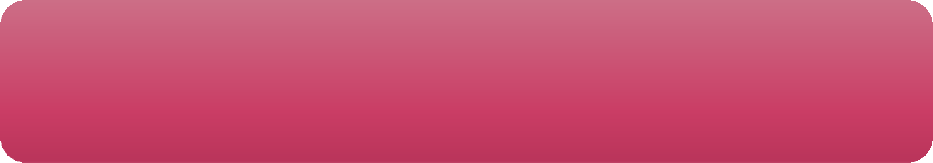 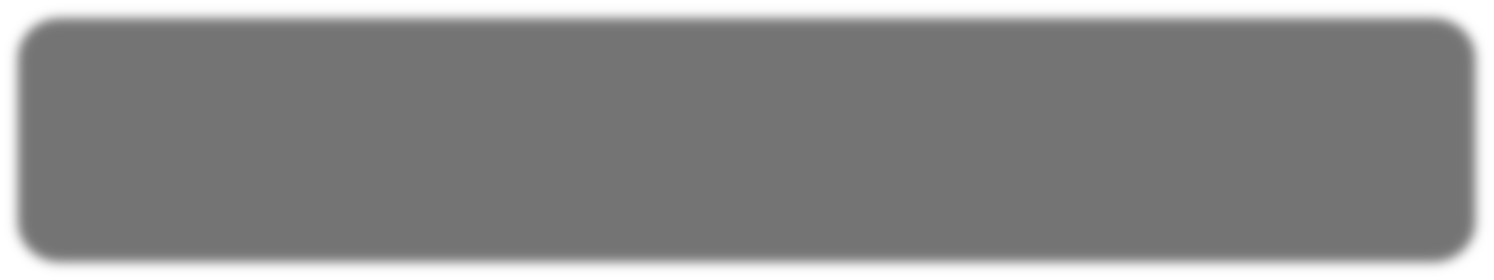 A spirit of generosity
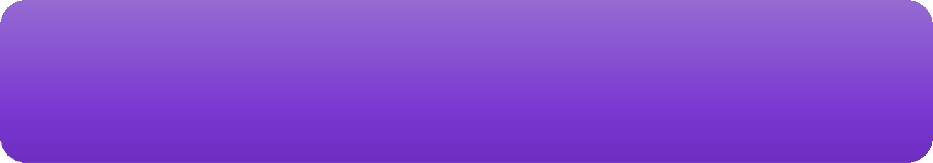 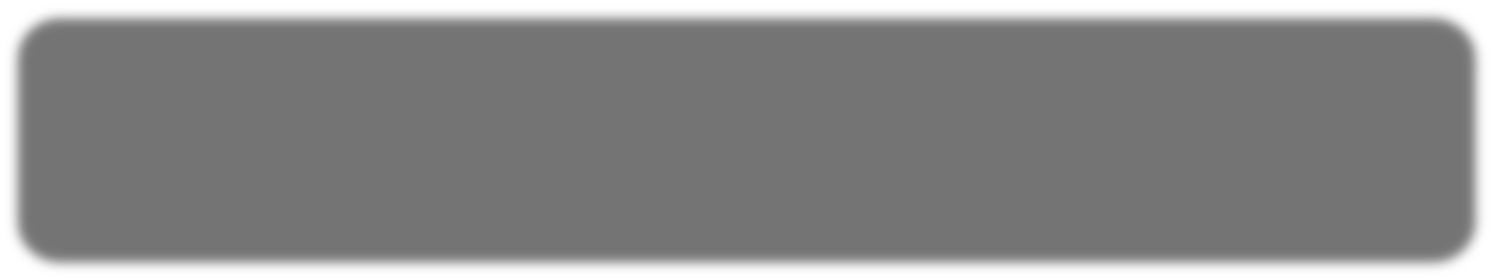 Resilience
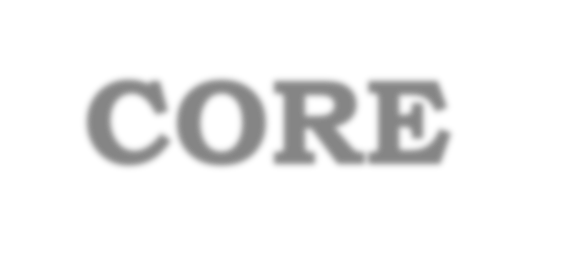 CORE  ELEMENTS  OF  EUDAIMONIA
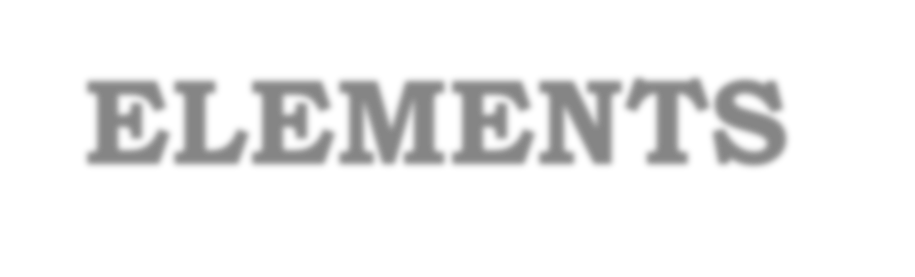 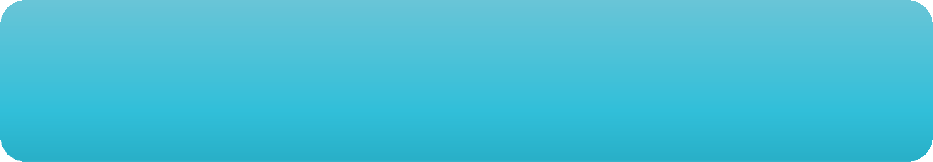 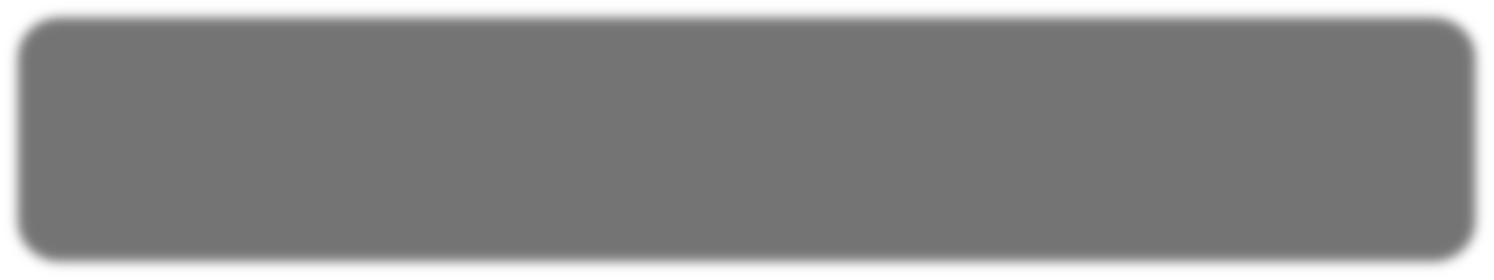 Purpose, meaning, and  commitment to the common good
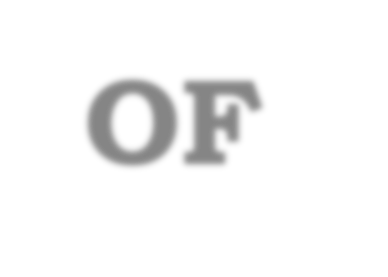 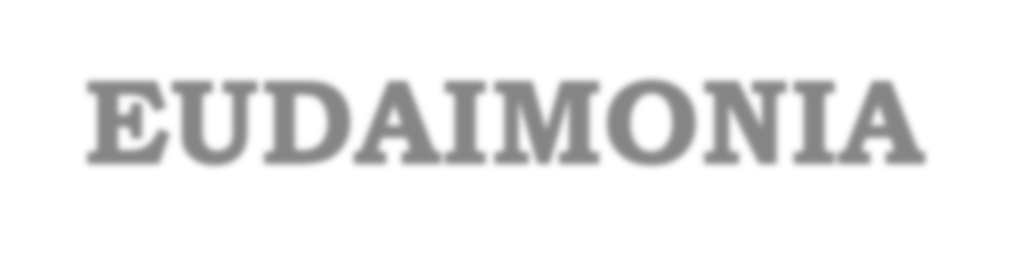 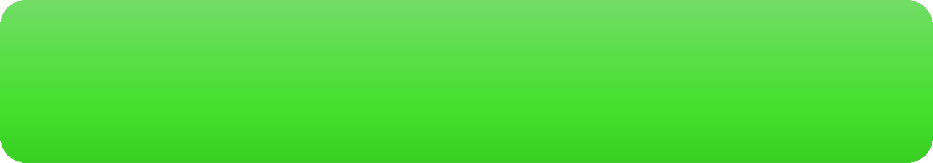 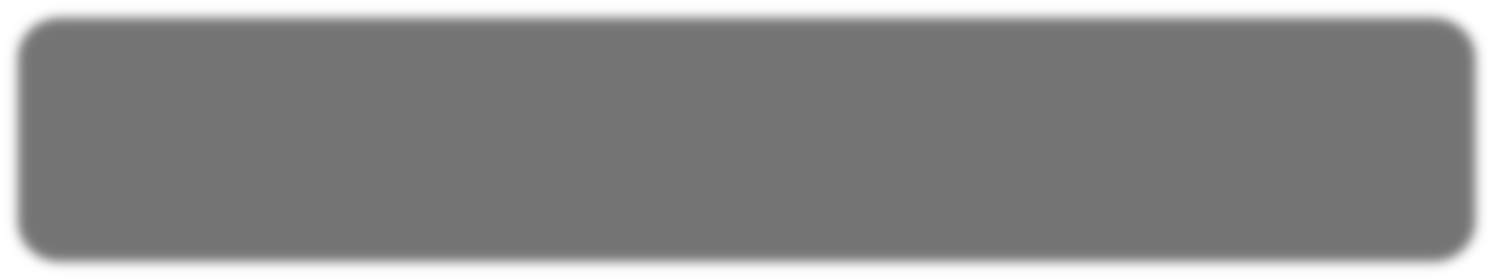 Selflessness
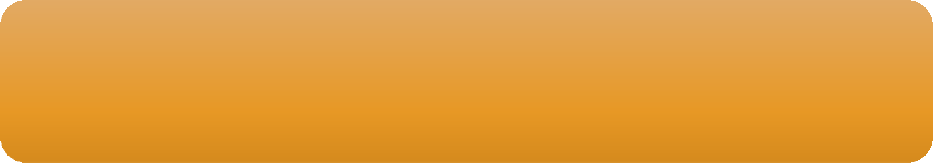 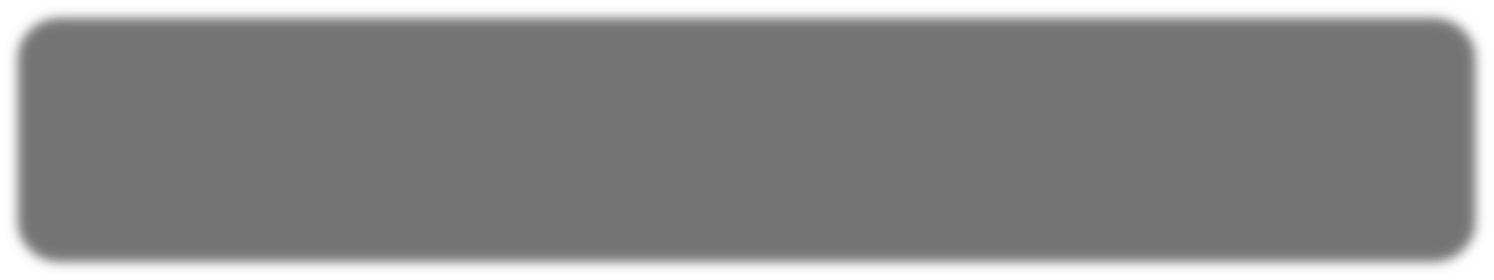 Optimism and being  inspirational
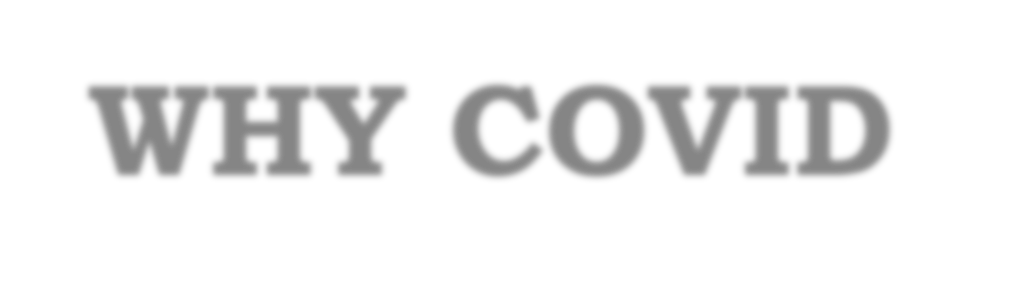 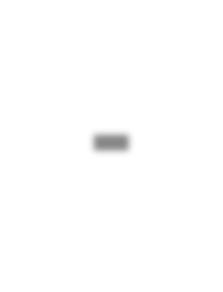 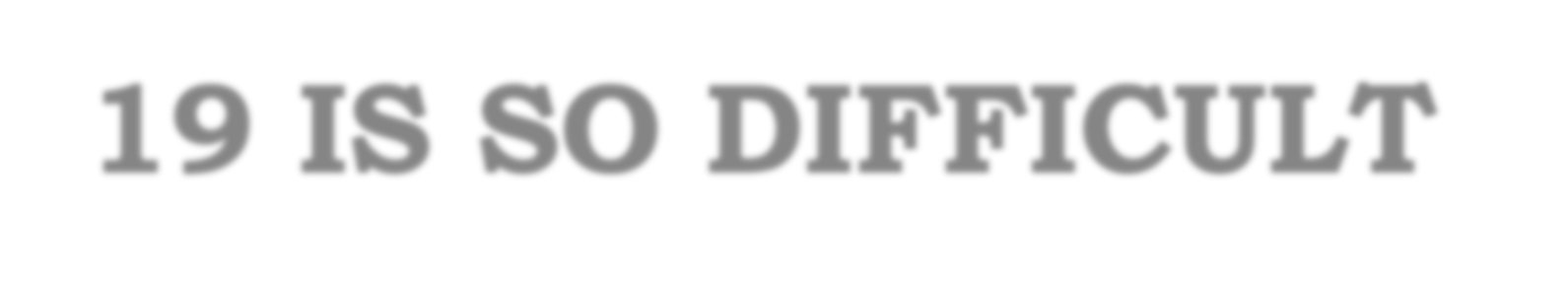 WHY COVID -19 IS SO DIFFICULT  FOR US:
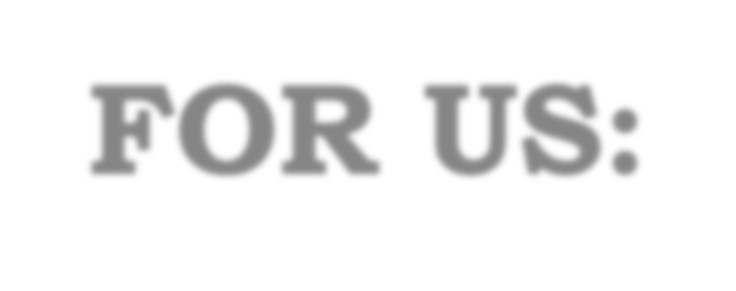 Brings together 3 very strong factors that impact us  emotionally –

Uncertainty

Lack of control

Danger
Comfortable  with remote  work; we’ve  adapted and  are used to it.
Uncertainty –  what will our  “new  normal” look  like?
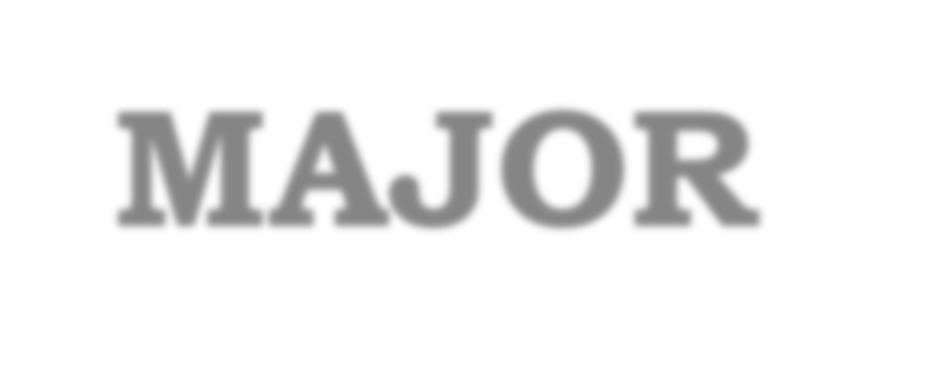 MAJOR  CHANGE  AGAIN?
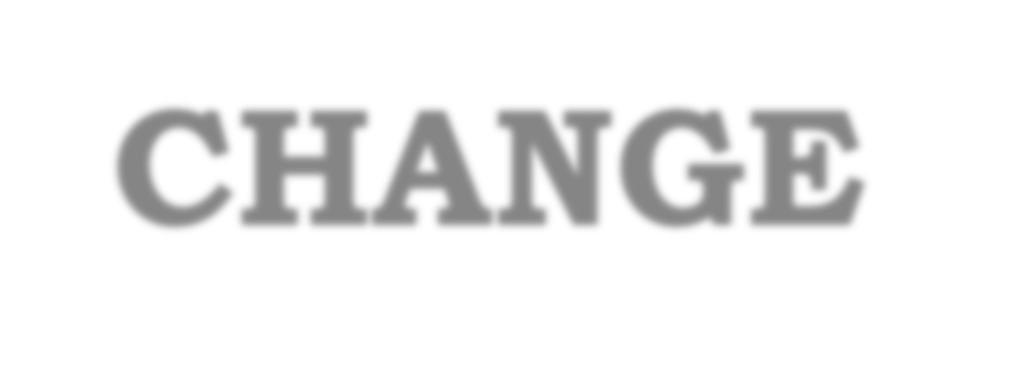 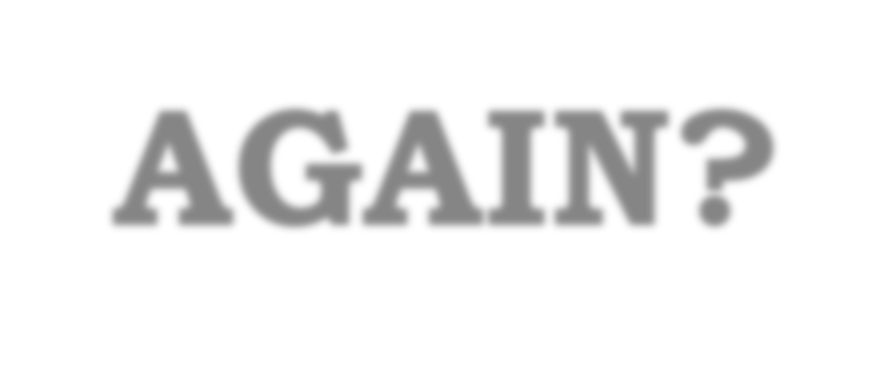 Re-opening  is eliciting a  re-  emergence  of fears.
Two-thirds  of workers  are worried  about the  transition.
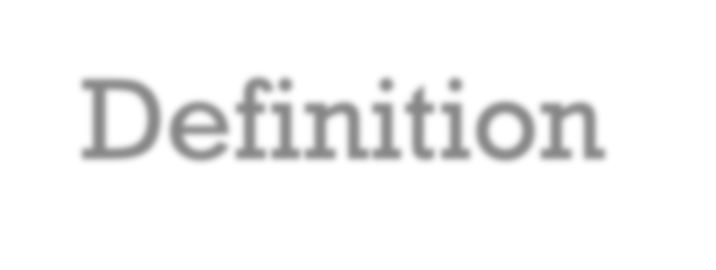 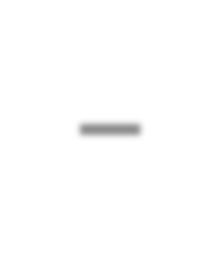 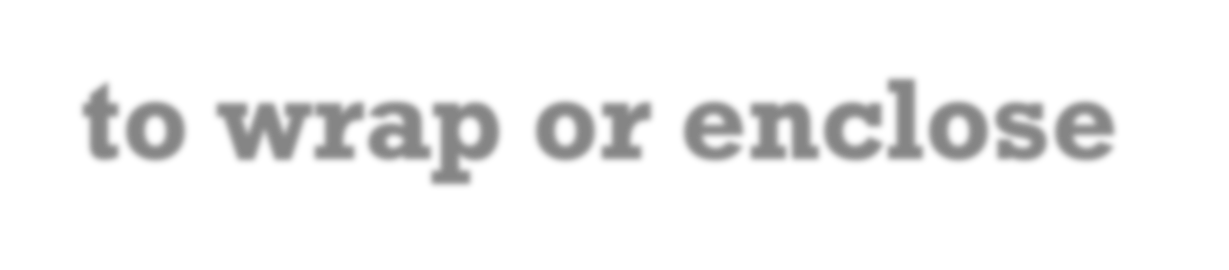 Definition –to wrap or enclose  tightly, as if in a cocoon; to  envelop or surround  protectively.
Remote work has afforded  many employees the ease of  working from home – safety,  convenience, autonomy, and  flexibility.
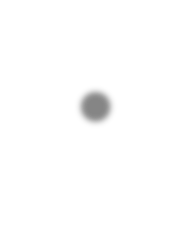 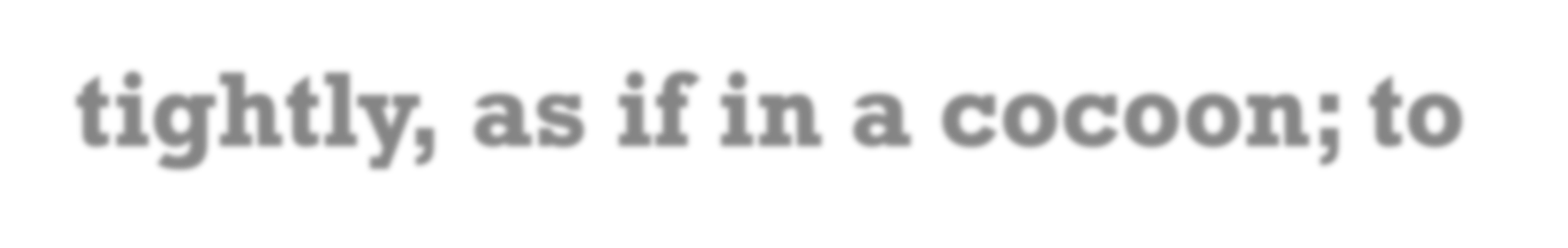 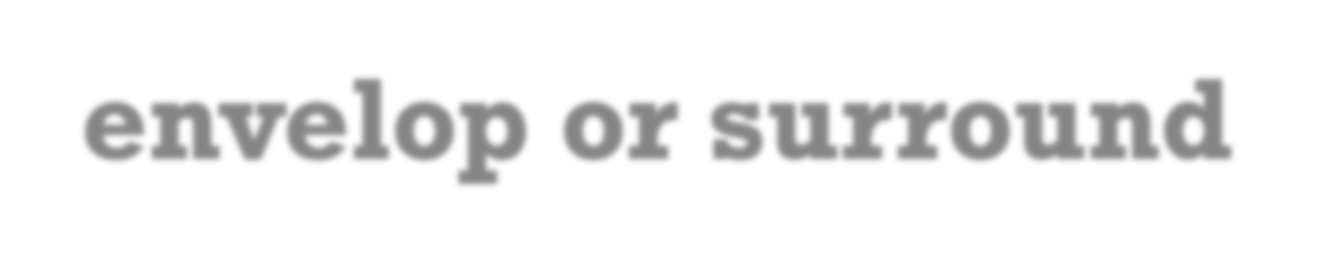 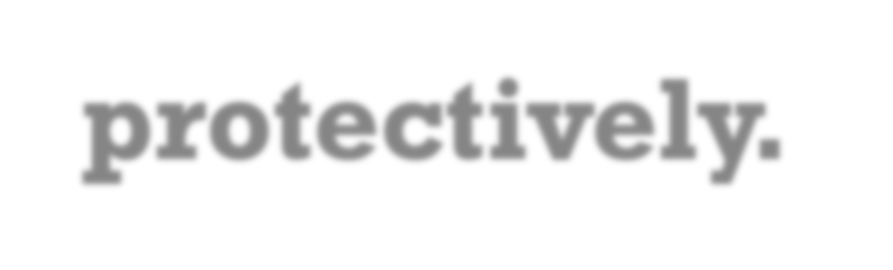 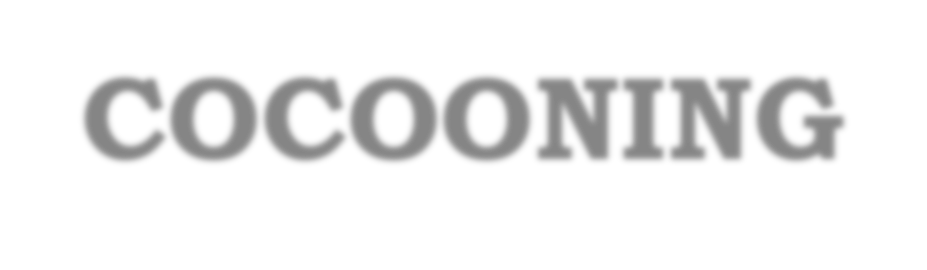 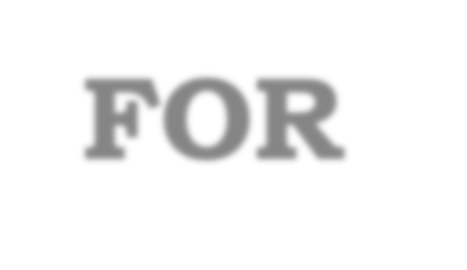 COCOONING FOR  ONE-YEAR PLUS
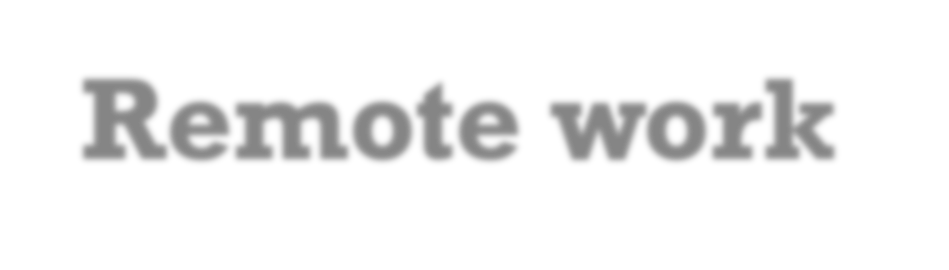 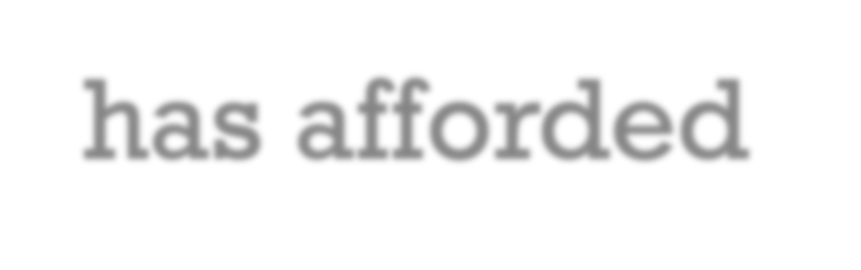 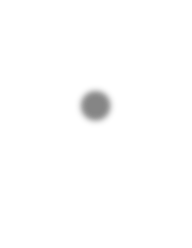 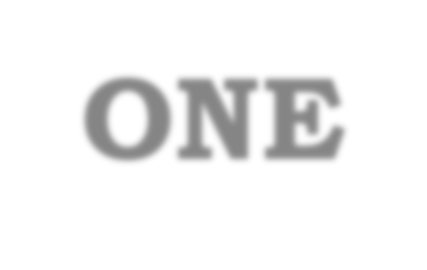 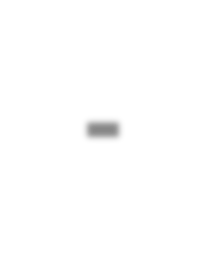 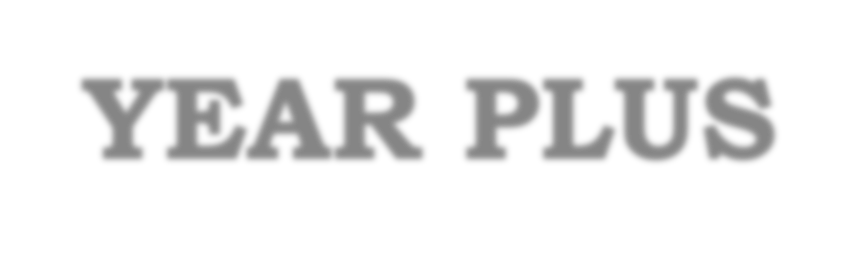 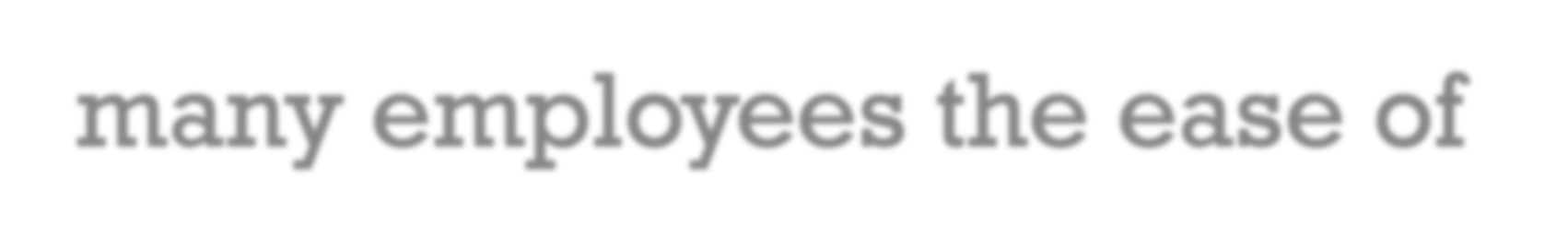 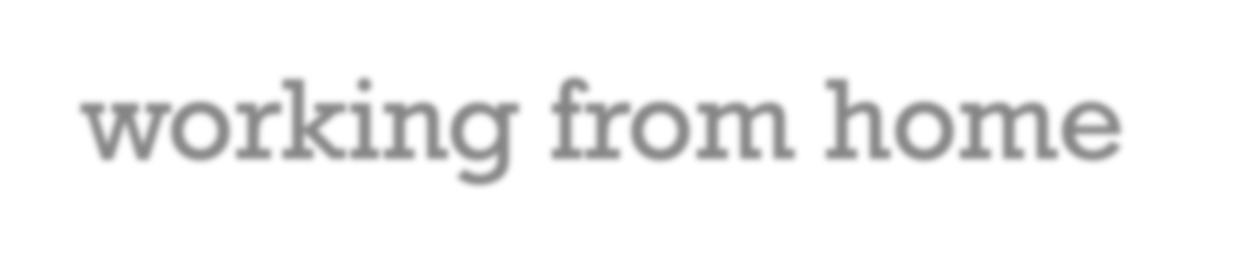 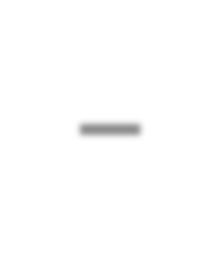 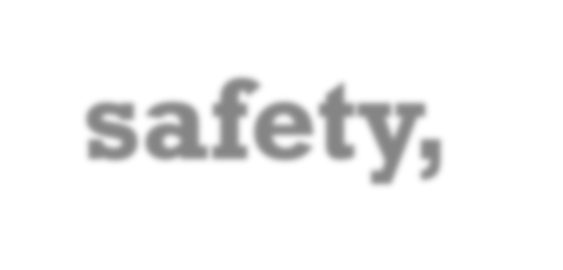 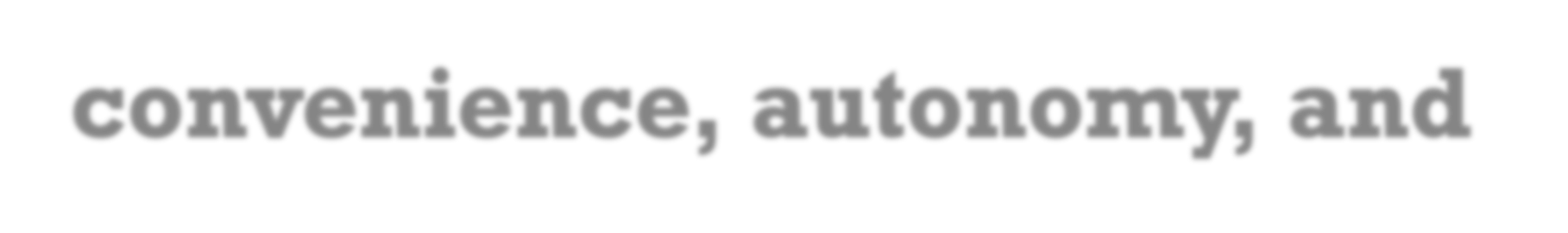 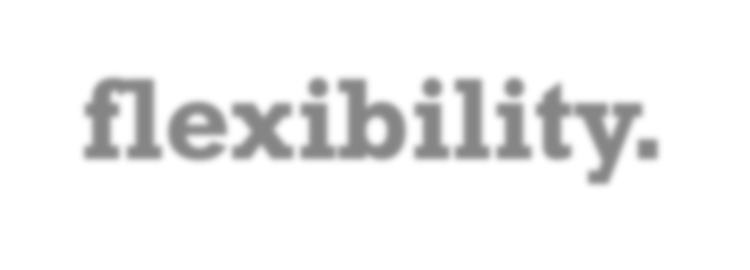 Health exposure (masking compliance, new  variants, surge, non-vaccinated staff, etc.)
Commuting time + traffic again
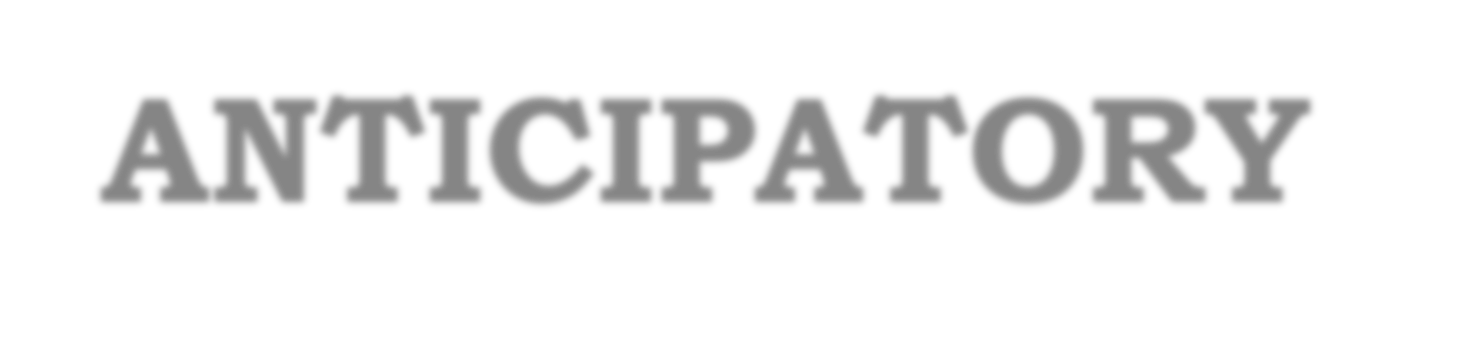 Social interactions
ANTICIPATORY  ANXIETY
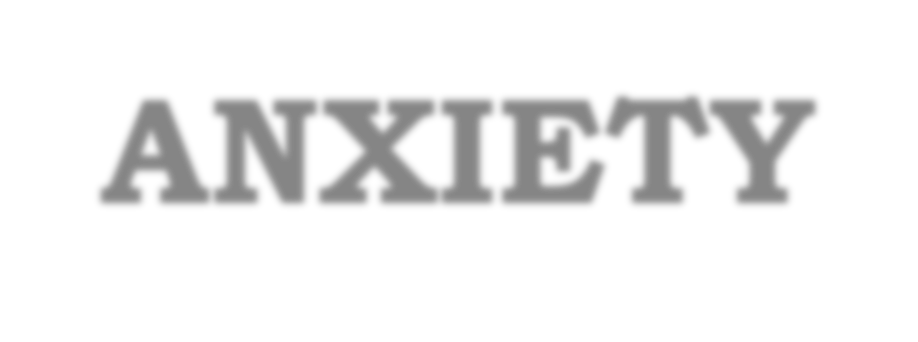 Disruption to established daily routines

Uprooting geographical relocation

Increased stress from moving to a “faster way of  life”
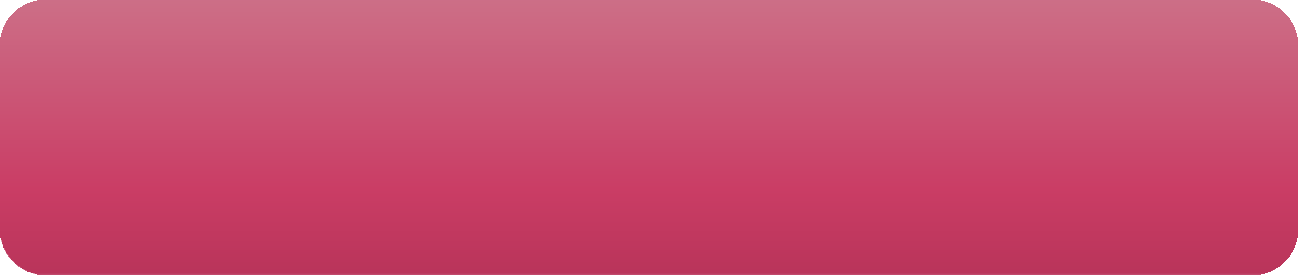 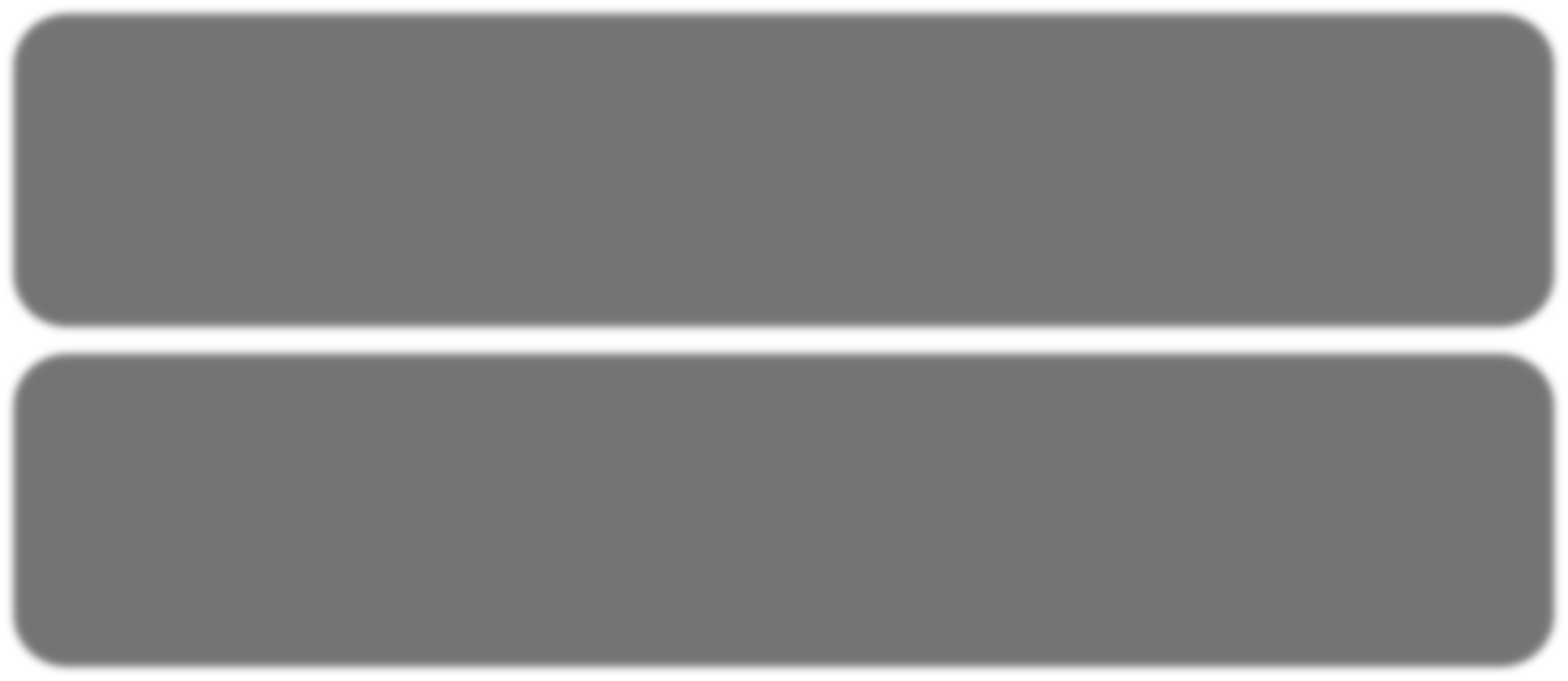 1.Change and uncertainty are constant realities that  trigger powerful feelings. The ability to manage our  reactions to them is key to effectiveness.
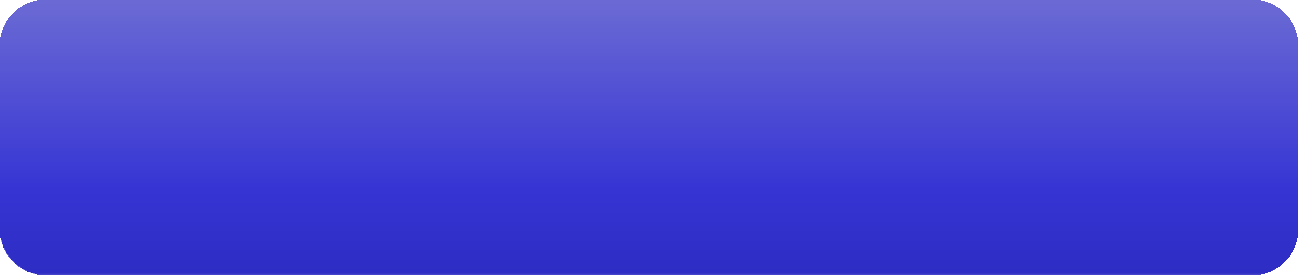 2. We have the ability to metathink, the power to  change our reactions through our thinking. We can  learn to use our higher brain to modify our kneejerk  reactions.
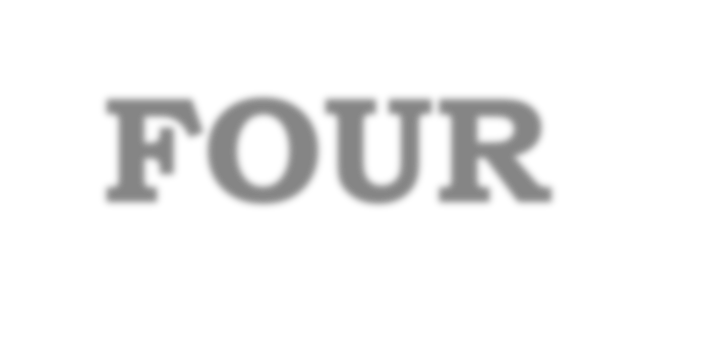 FOUR  RESILIENCE  PRINCIPLES
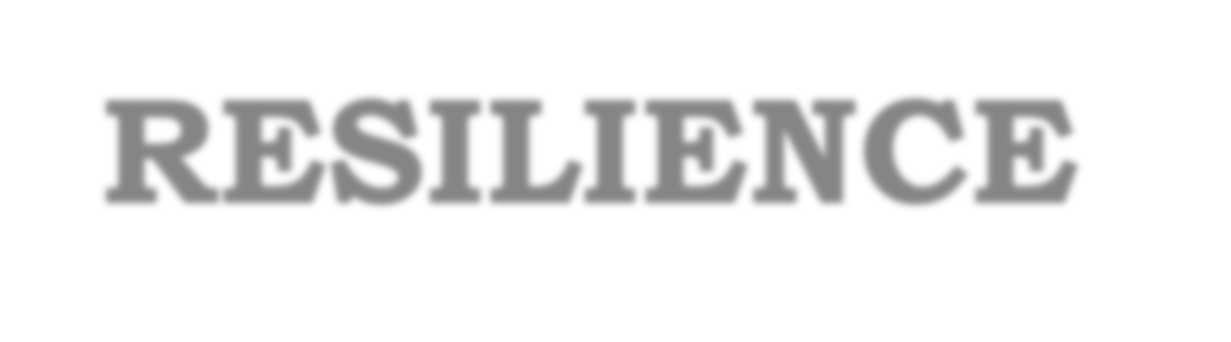 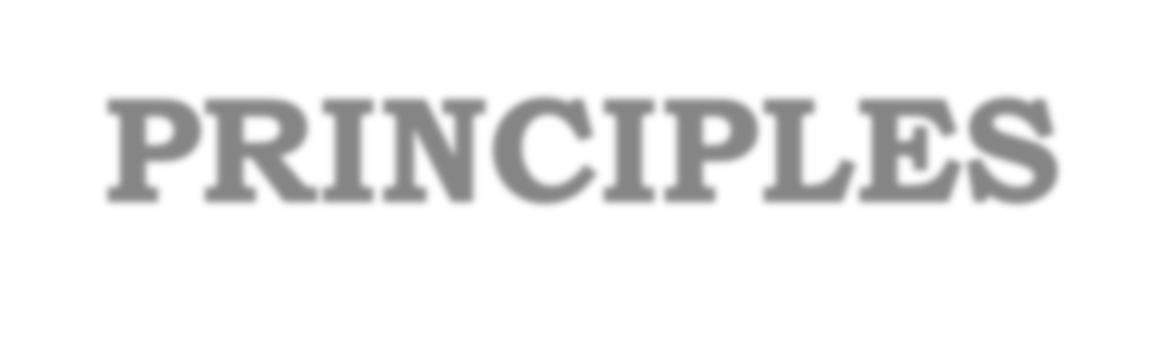 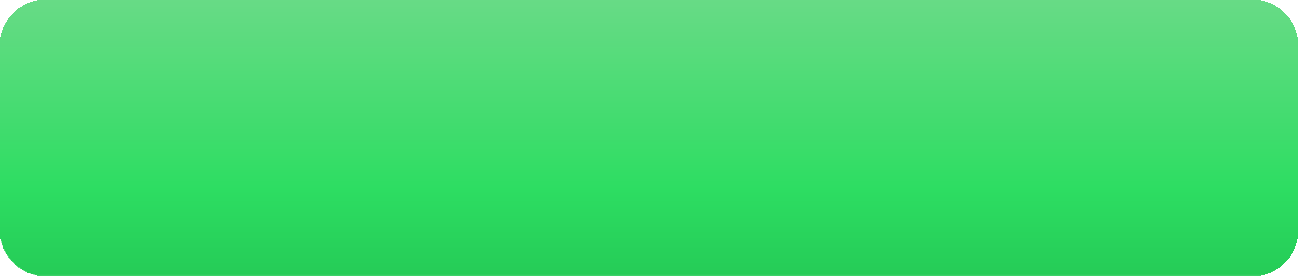 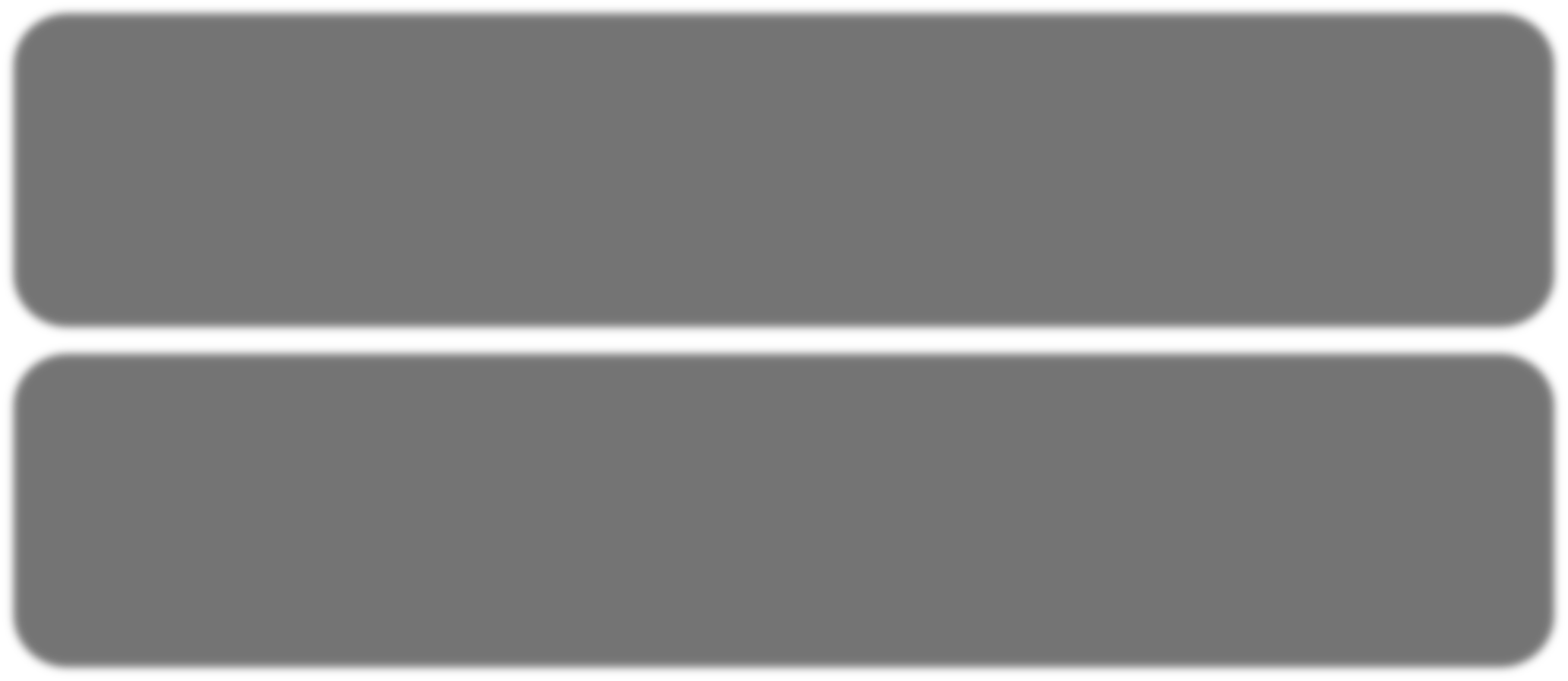 3. There are tools, techniques and discoveries from  neuroscience that can guide us in developing  resilience and effectiveness.
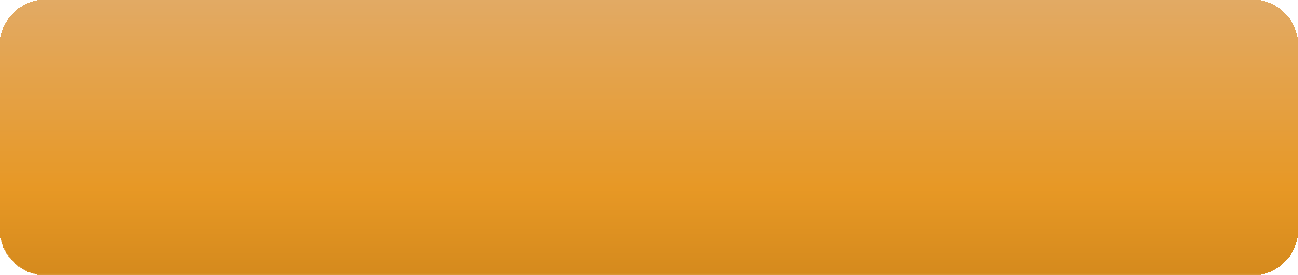 4. Research is unequivocal: there is power in  community. We need each other, and our connections  are a source of support and longevity.
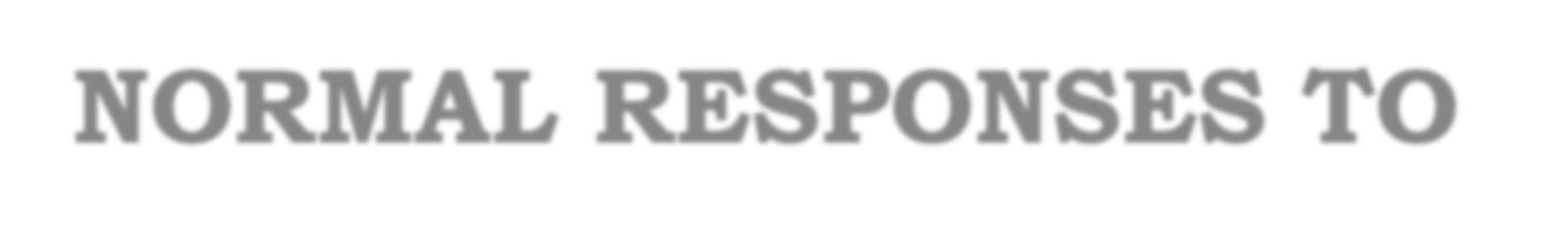 NORMAL RESPONSES TO  COVID-19
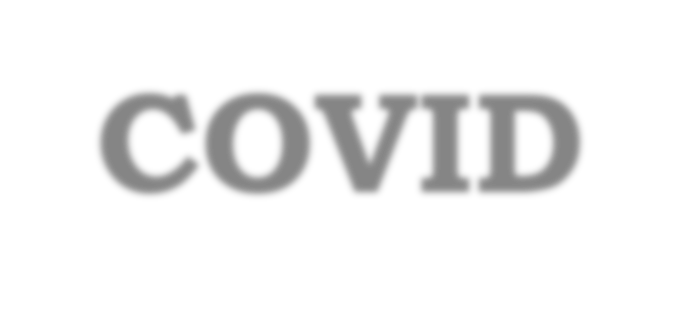 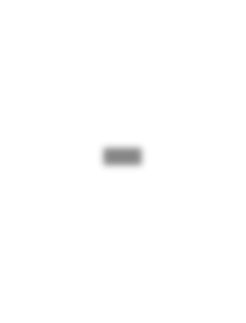 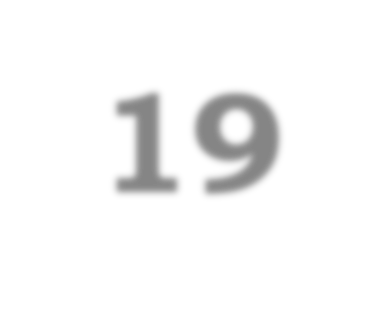 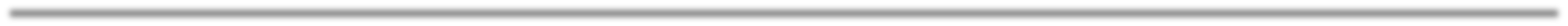 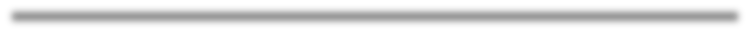 Fear, frustration,  anger, sadness,  irritability at the  chronic situation
Loss and Grief
Exhaustion
Isolation
Reassessment of  life priorities
Greater self  awareness
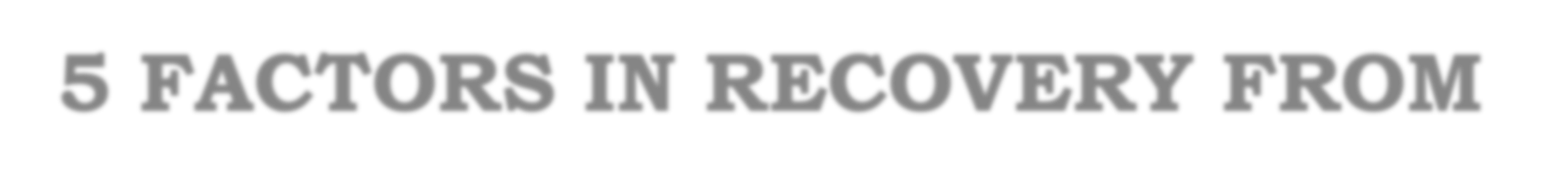 5 FACTORS IN RECOVERY FROM  ADVERSITY & STRESS (PTSD)	TO POST  TRAUMATIC GROWTH (PTG)
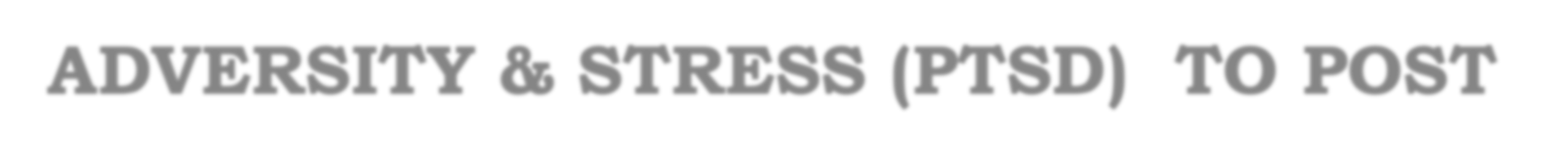 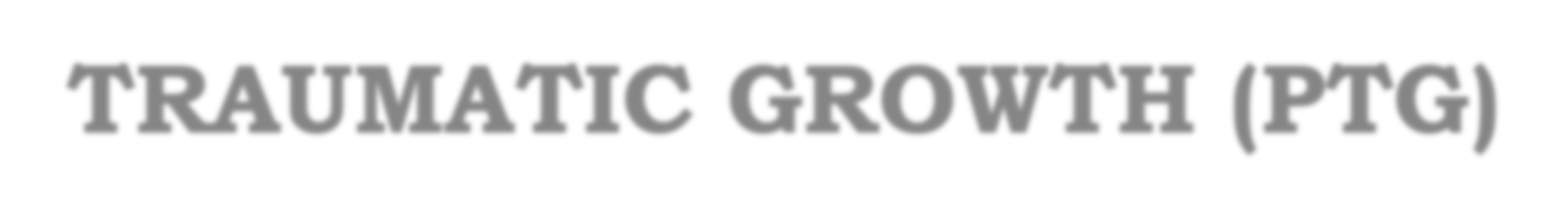 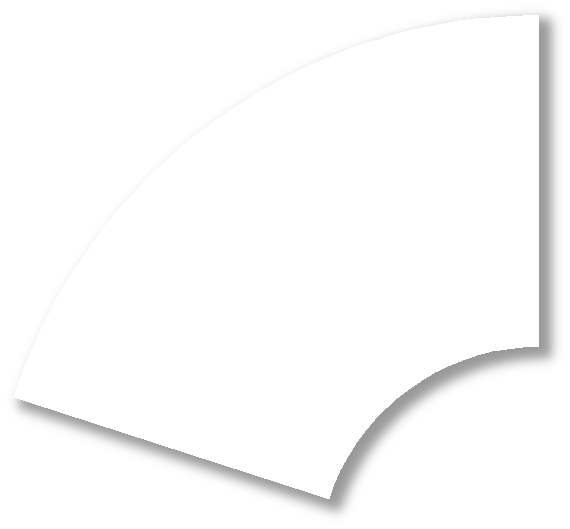 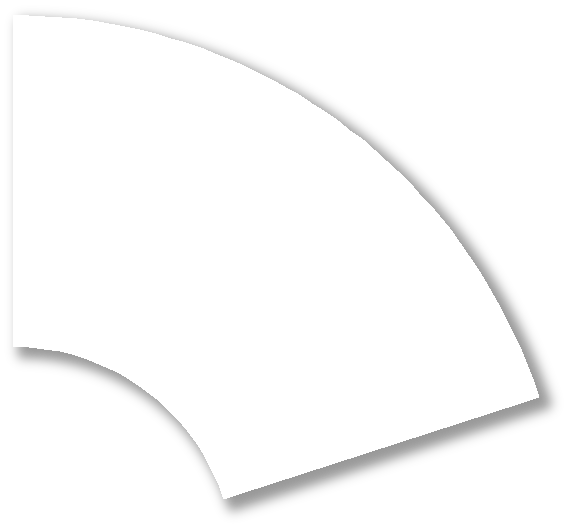 1.
Sense of  Safety
5.
Hope
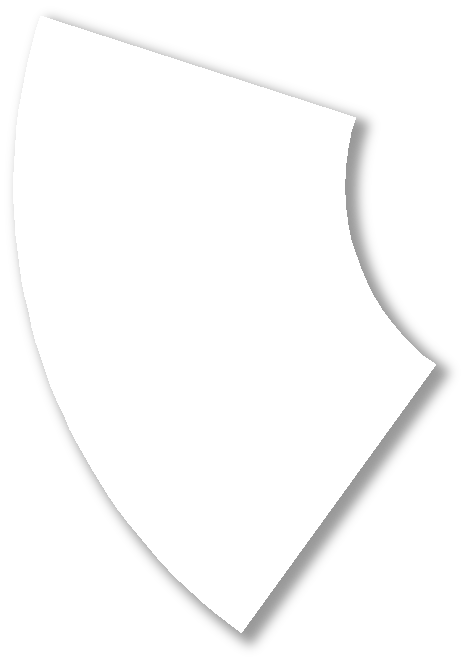 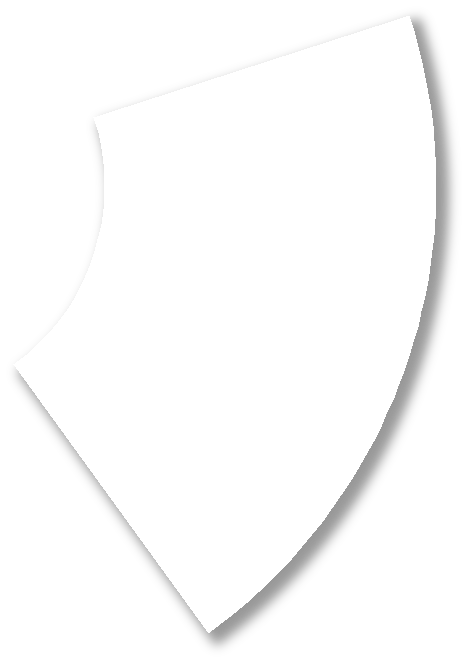 4.
Self-  Efficacy
2.
Calming
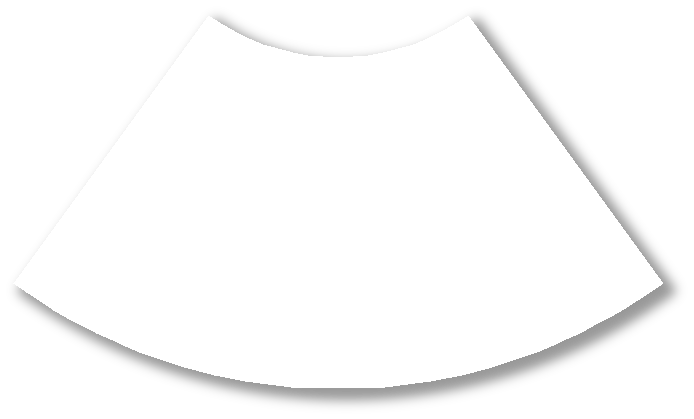 3.
Connect
Dr. Patricia Watson, Material Center for PTSD  The Schwartz Center for Compassionate Healthcare
WHAT IS EMOTIONAL INTELLIGENCE? HOW CAN IT  SUPPORT THE DEVELOPMENT OF EUDAIMONIA?
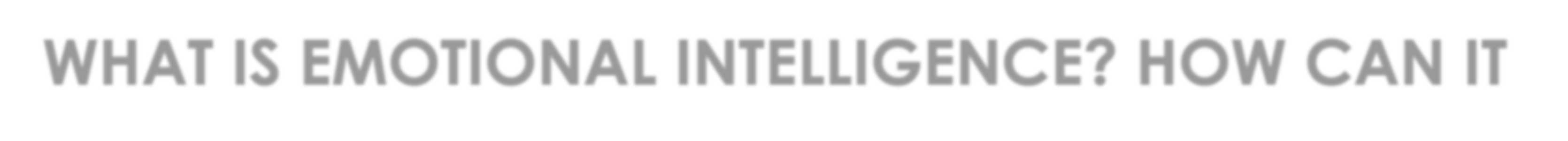 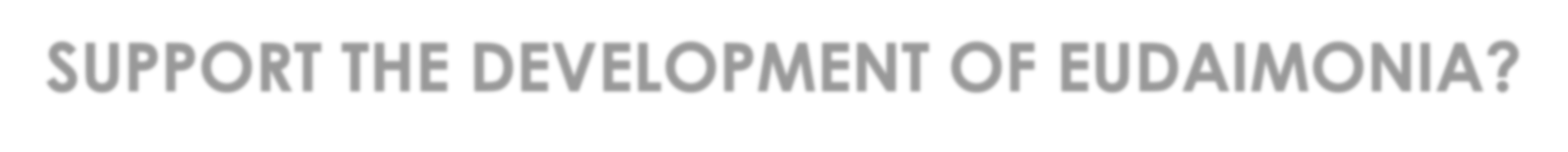 Emotional Intelligence is the  ability to use our emotions  and cognitions as a source of  energy so that we can  communicate, motivate,  manage change, inspire,  persuade and resolve  conflicts with others in an  effective and respectful way.
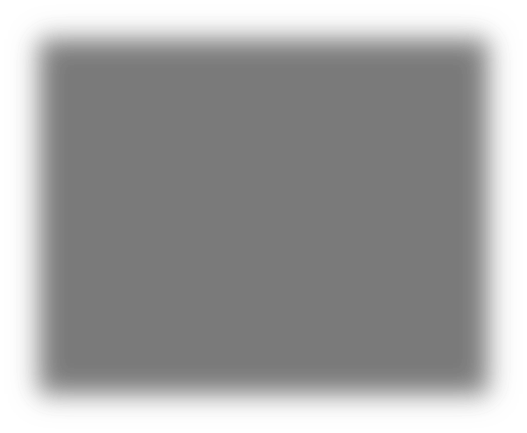 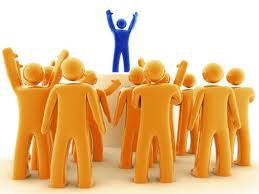 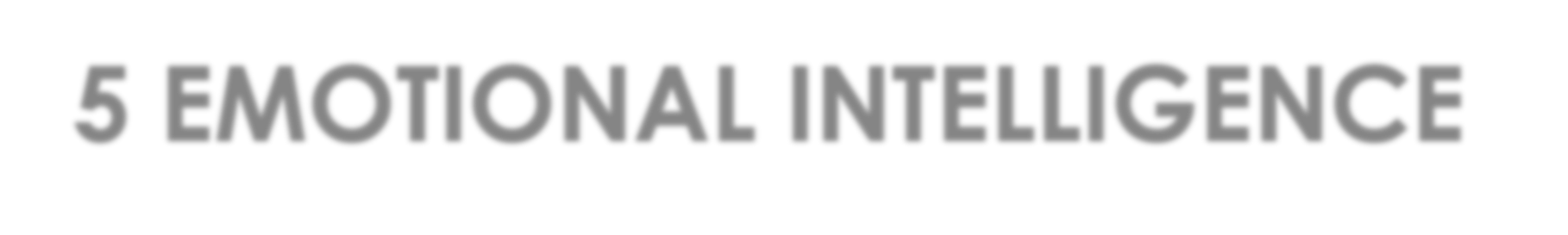 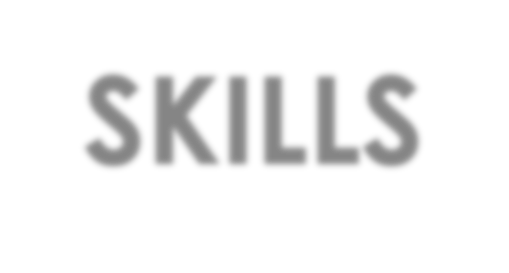 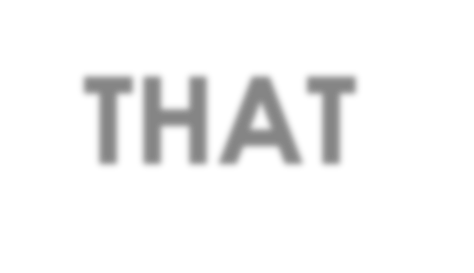 5 EMOTIONAL INTELLIGENCE SKILLS THAT  SUPPORT THE DEVELOPMENT OF  EUDAIMONIA AS WE REIMAGINE WORK
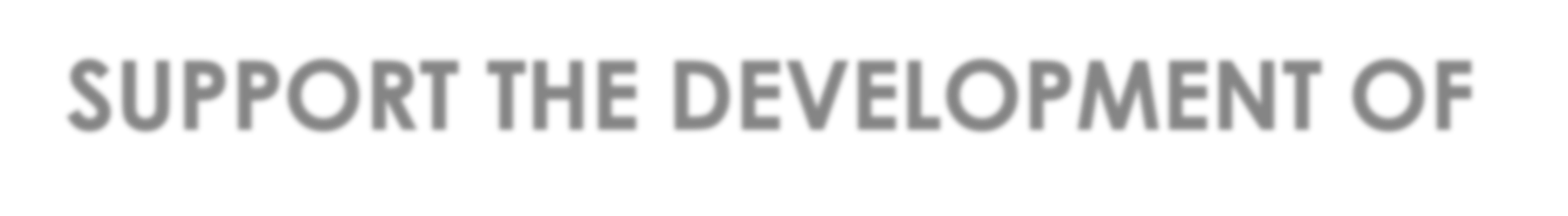 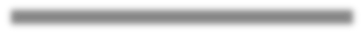 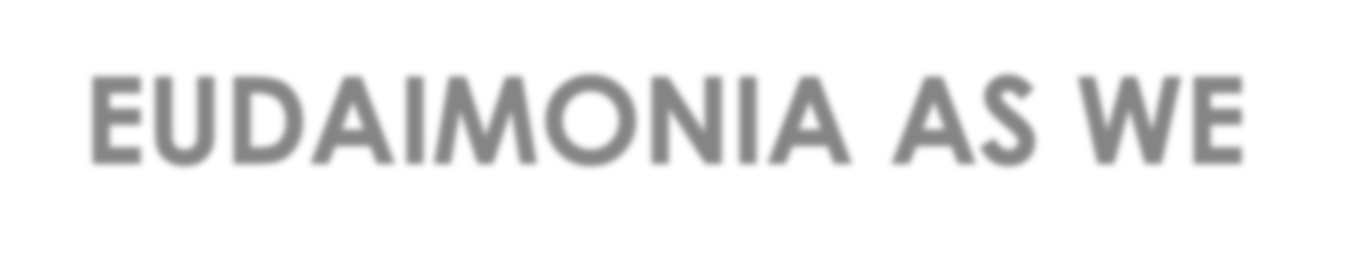 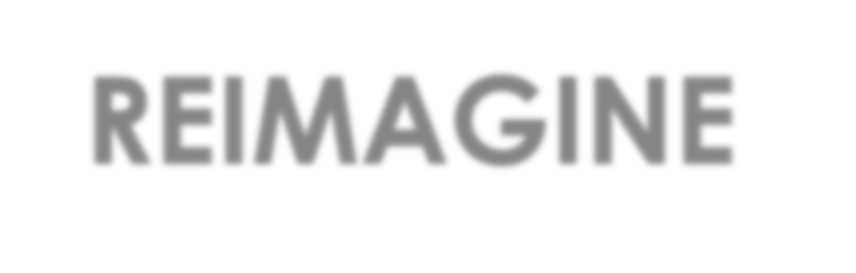 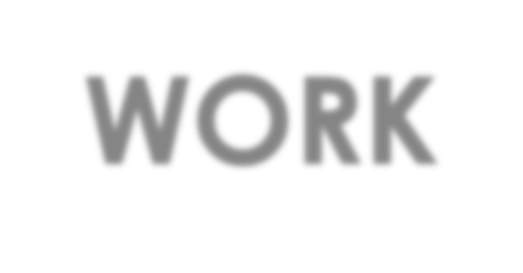 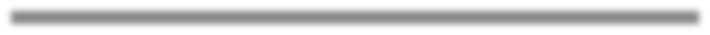 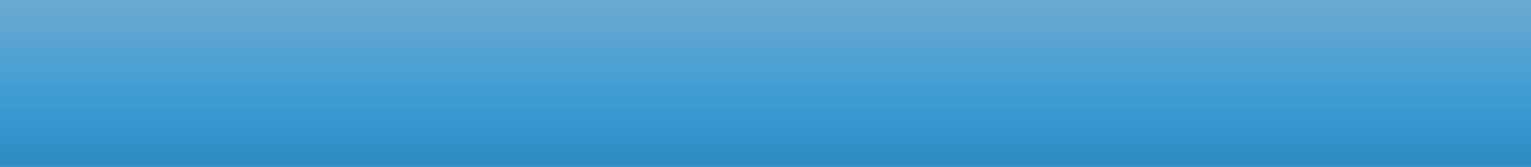 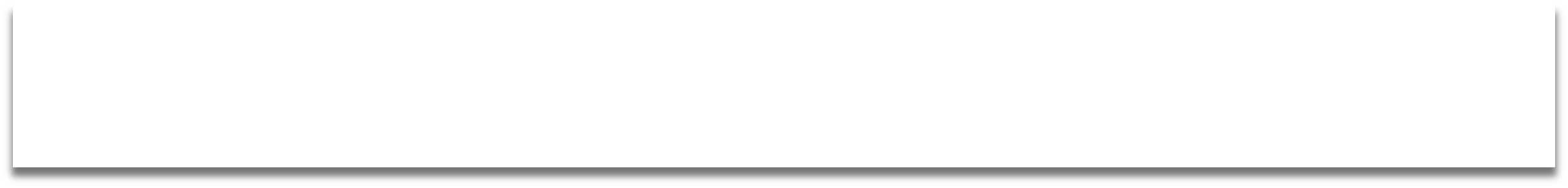 Creating strong and genuine connections at work.
Connection
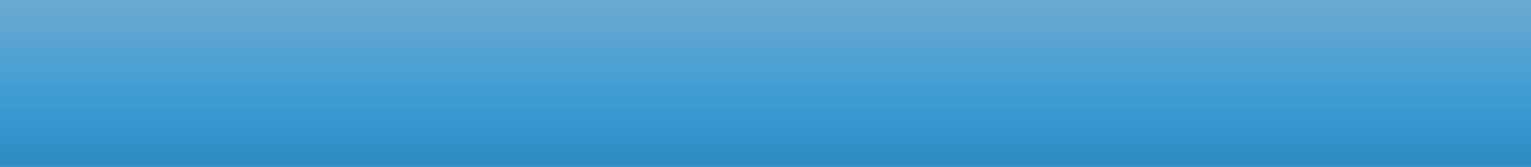 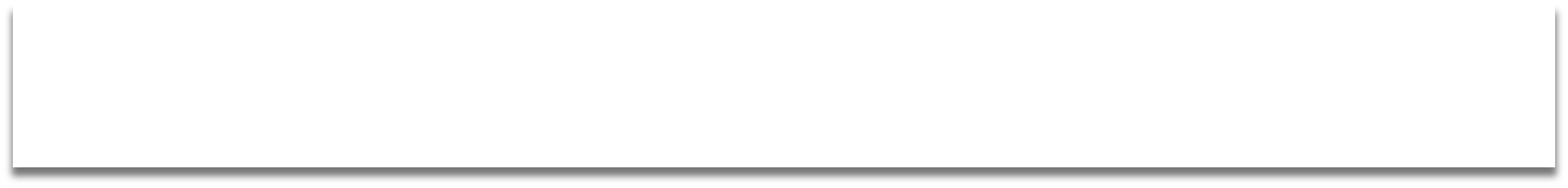 Building psychological safety; cultivating trust.
Trust
Purpose/  Efficacy
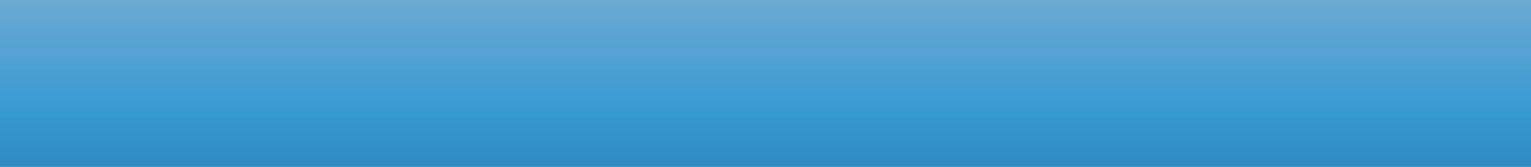 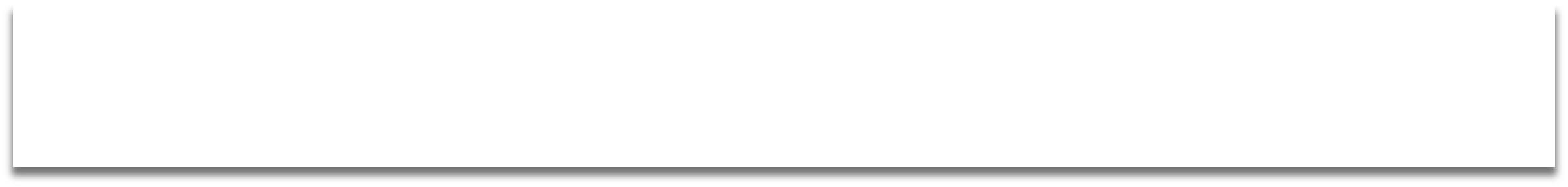 Embracing purpose and meaning in building  resilience.
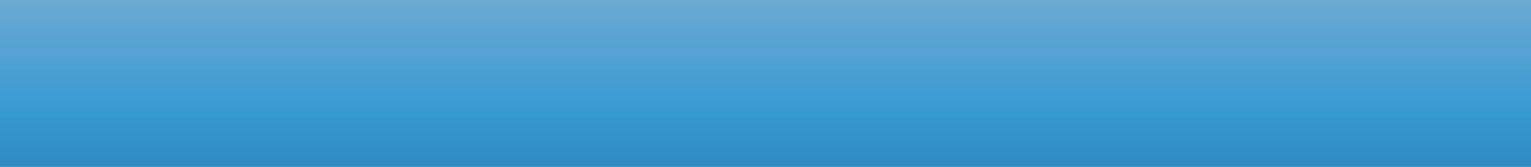 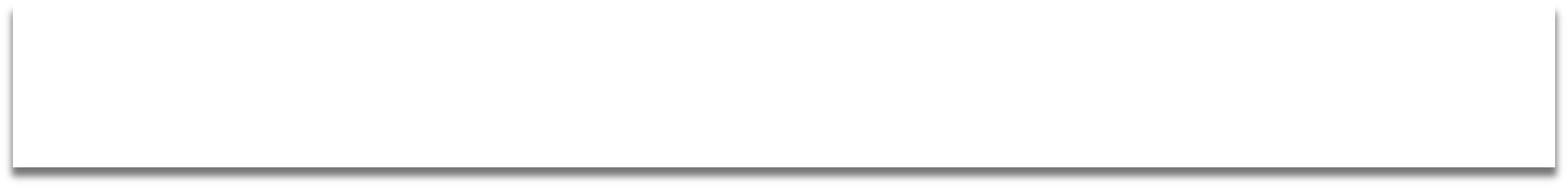 Understanding the human reaction to change.
Change
Hope/  Ownership
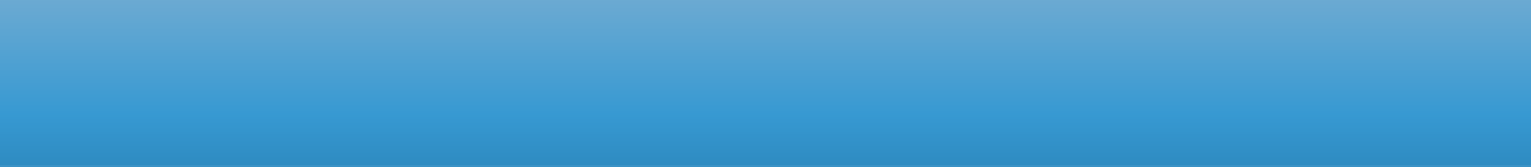 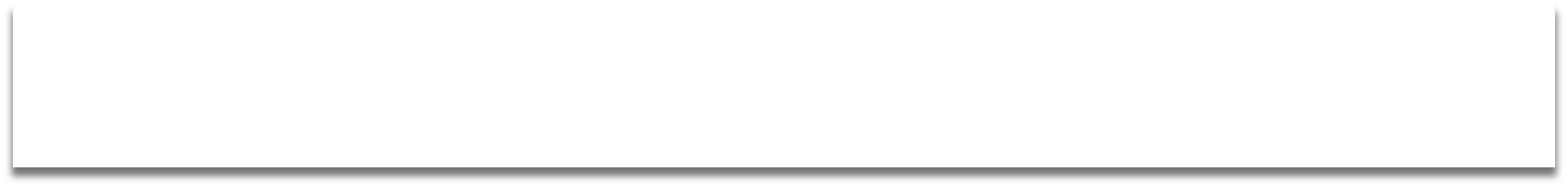 Cultivating joy, hope and positive narratives in the  workplace.
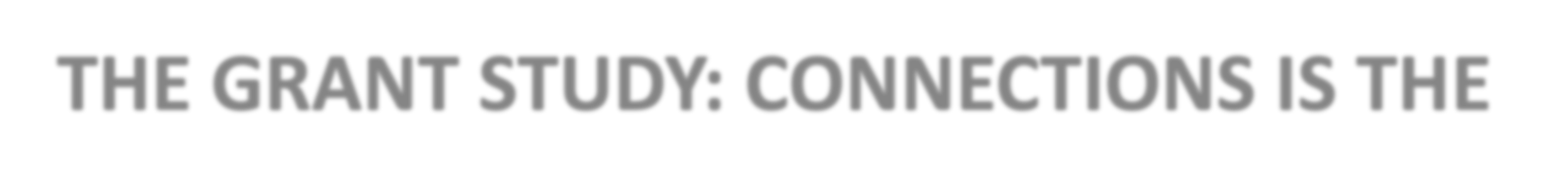 THE GRANT STUDY: CONNECTIONS IS THE  “SECRET” TO HAPPINESS
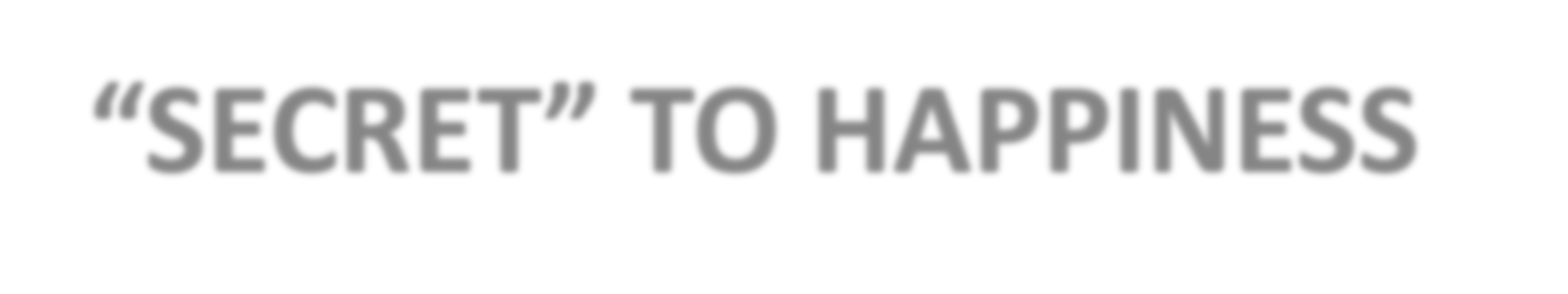 It’s all about relationships and connection!

“Strong relationships are the strongest  predictor of life satisfaction.” Feeling  connected to our work is far more important  than making money or achieving traditional  success.
George Valiant (Triumph of Experience):  “Without supportive, loving relationships, you  will not be happy.”
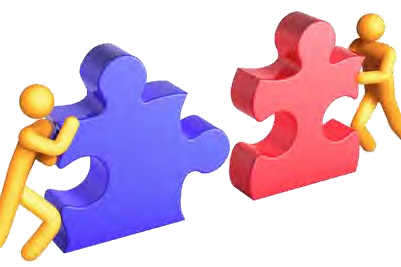 The 75-Year Study That Found The Secrets To A Fulfilling Life – The Huffington Post. “What Makes Us Happy?
© Bashert 2020
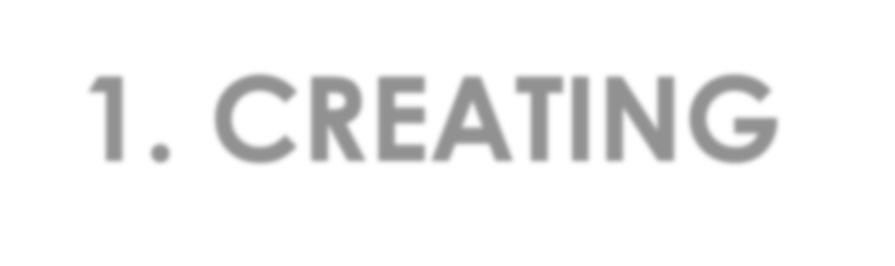 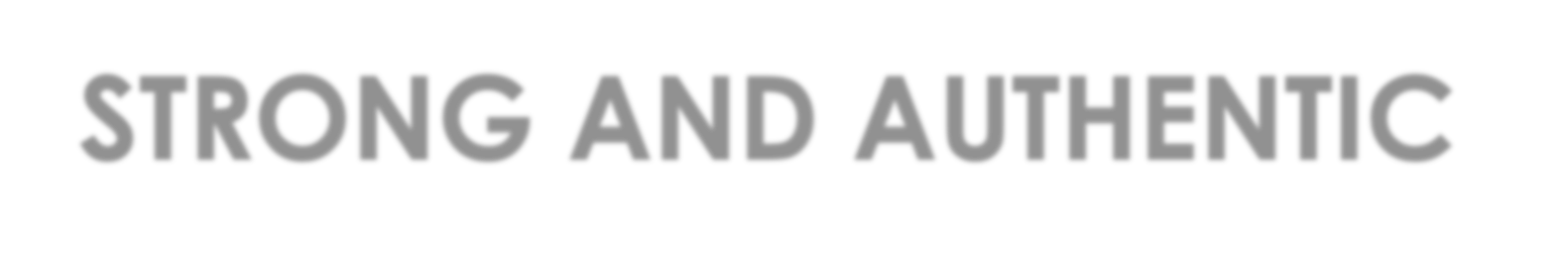 1. CREATING STRONG AND AUTHENTIC  CONNECTIONS AT WORK:
ACTS OF RELATIONSHIPS
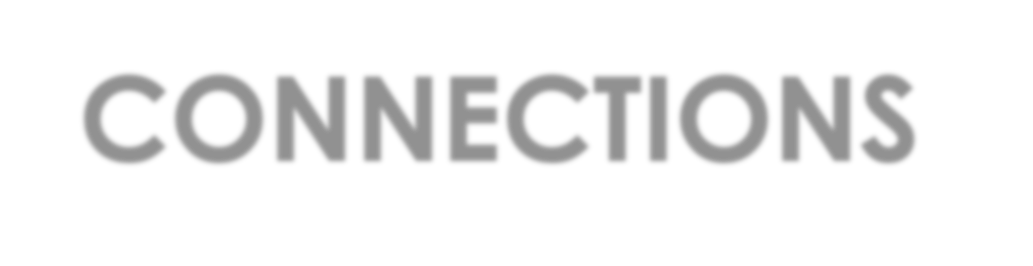 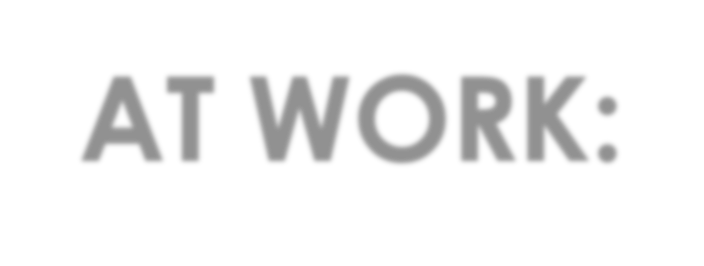 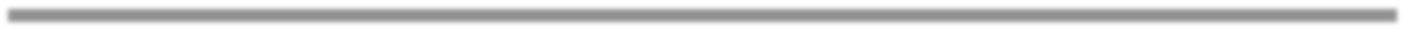 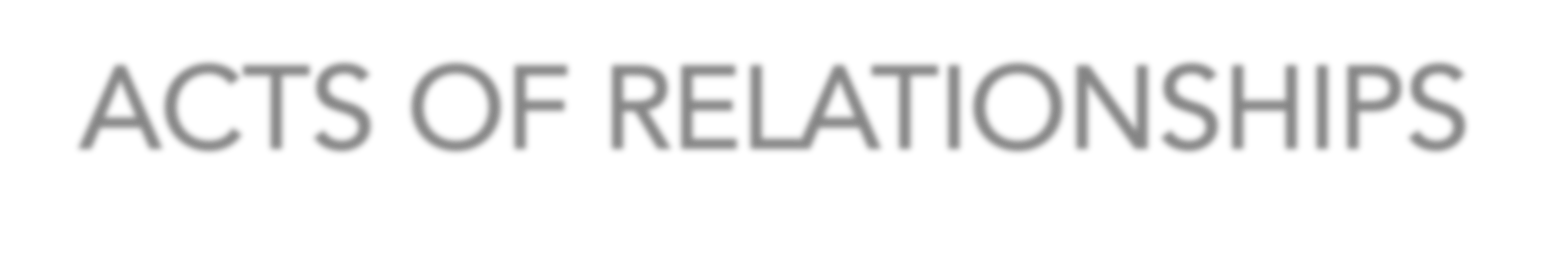 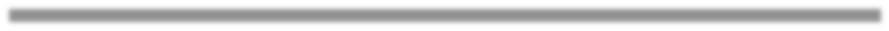 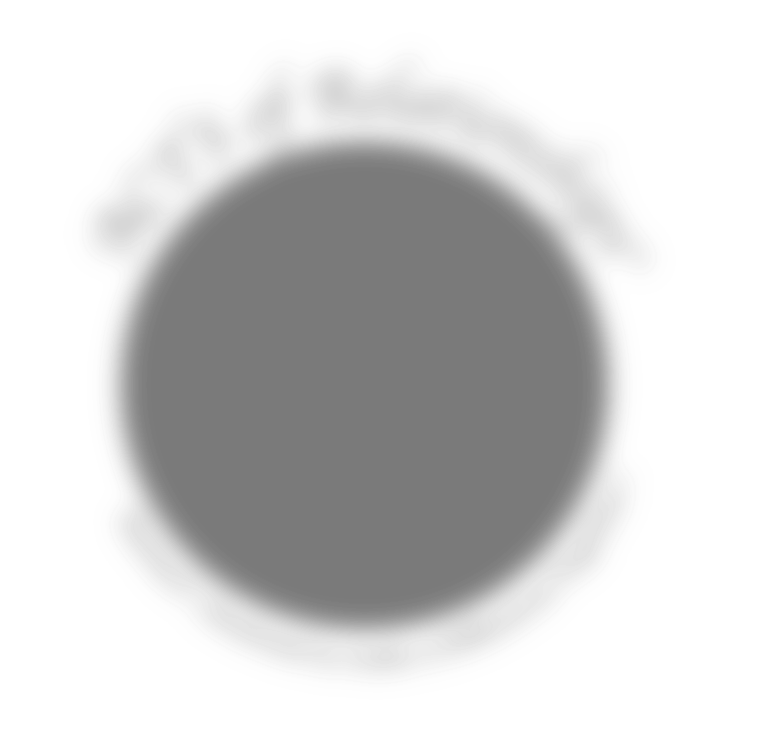 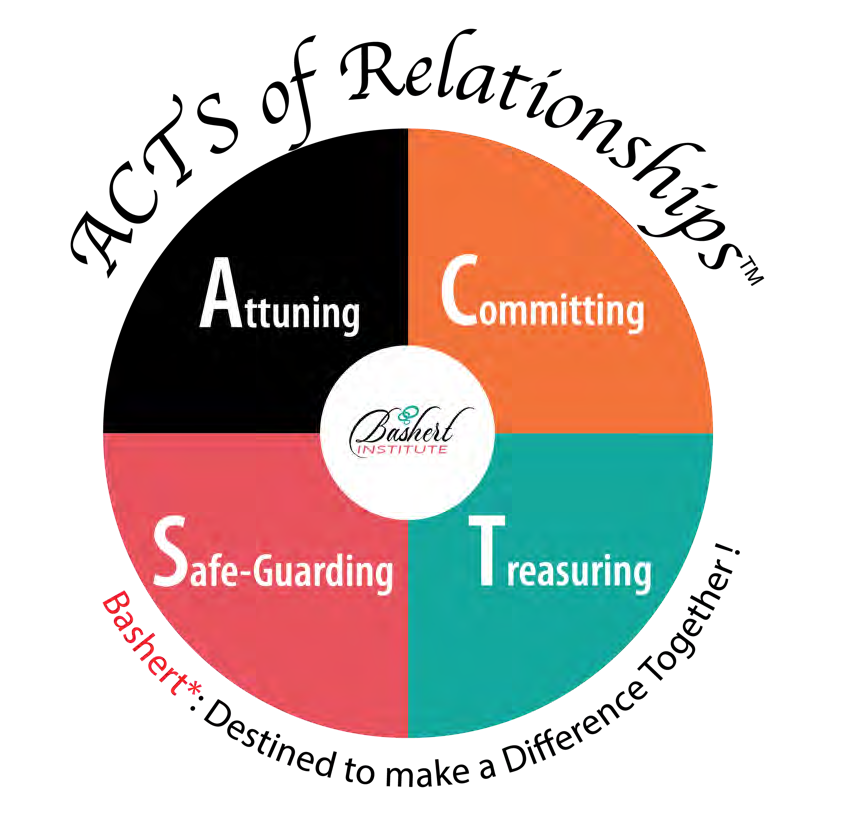 © Bashert 2020
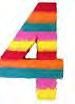 BASIC REQUIREMENTS FOR CREATING  EXTRAORDINARY RELATIONSHIPS
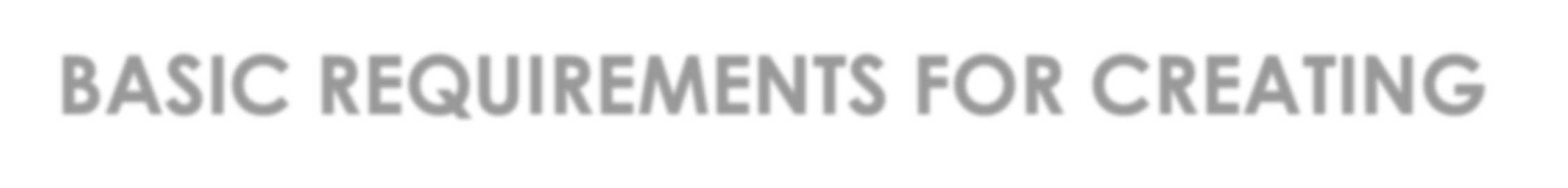 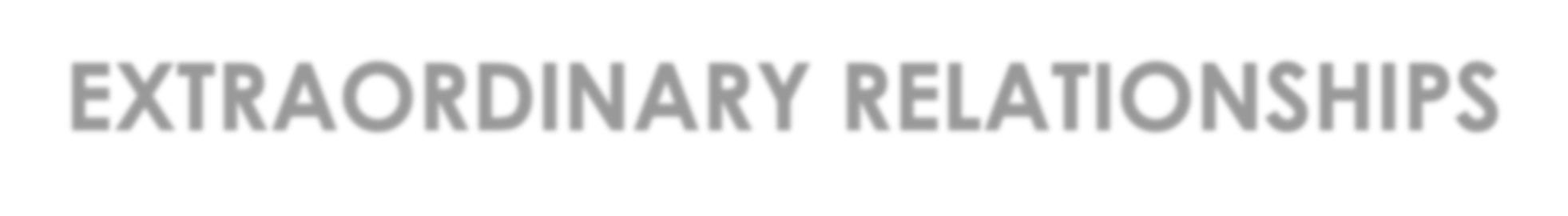 Do you get me? Do you really understand who I am?
Do you value me? Do you show it in a way that I need  you to?
Do I feel safe being vulnerable with you?
Are you there for me? Do you “have my back”?
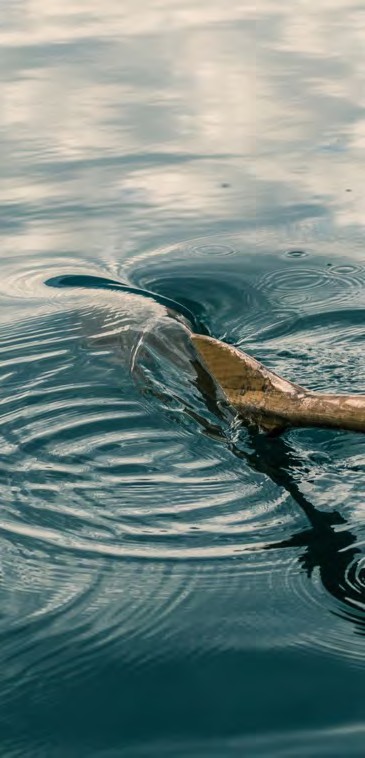 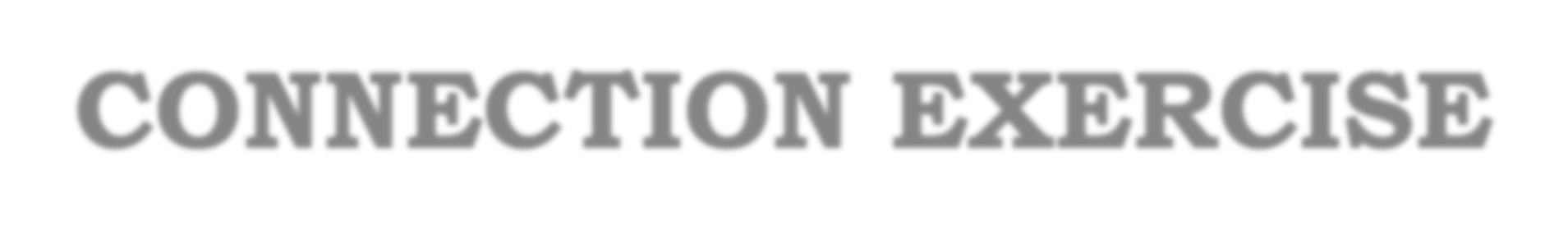 CONNECTION EXERCISE
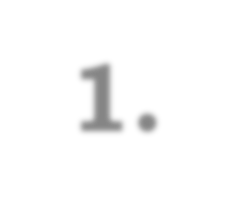 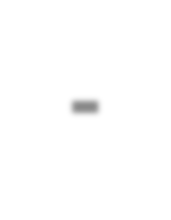 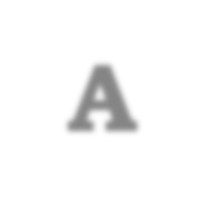 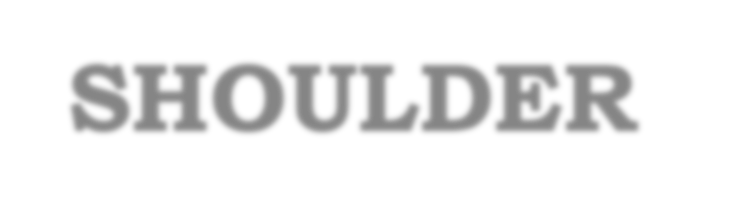 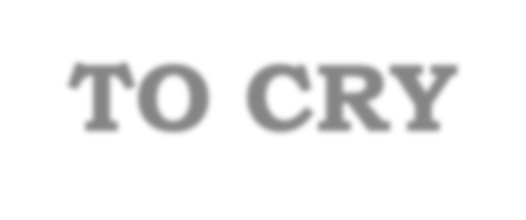 1.- A SHOULDER TO CRY
2.-A BRAIN TO PICK
3.-A HAND TO BE YOUR CHEERLEADER
4.-A KICK IN THE PANTS
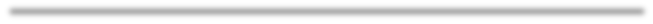 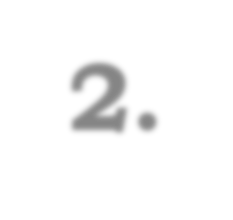 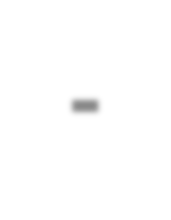 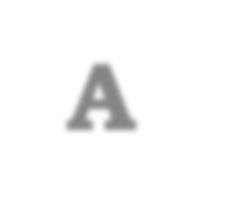 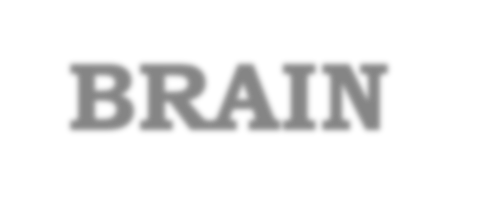 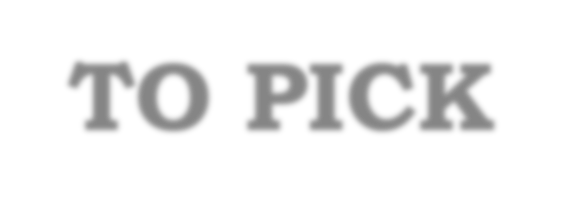 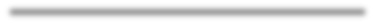 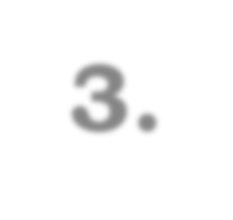 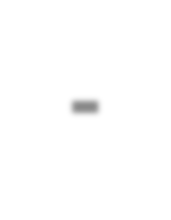 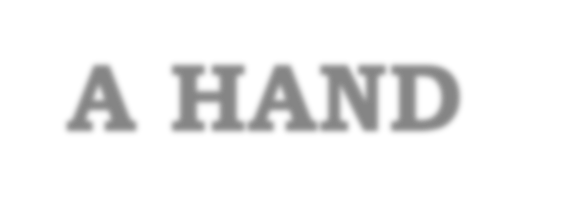 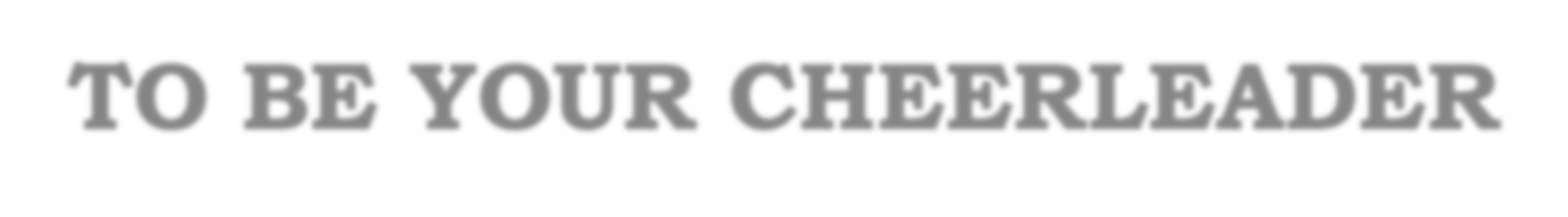 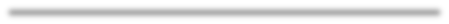 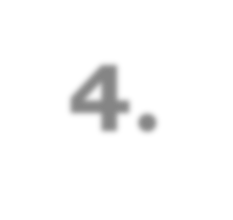 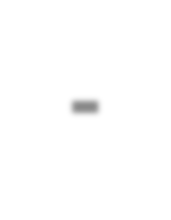 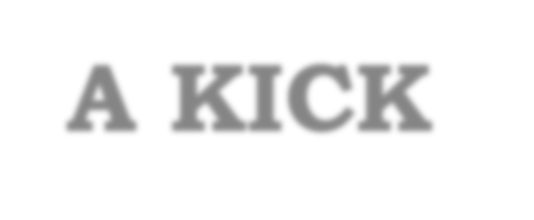 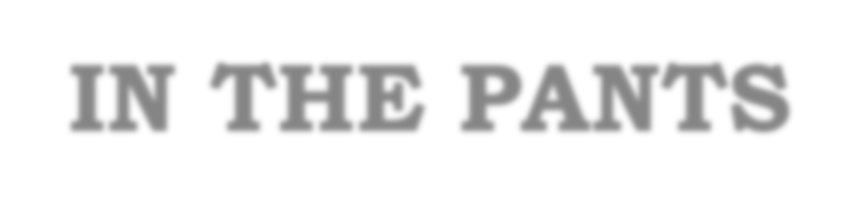 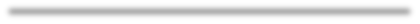 PSYCHOLOGICAL SAFETY  IS A CRITICAL DRIVER OF:
High-quality decision  making
Healthy group dynamics

Extraordinary  interpersonal relationships
Greater innovation and  effective execution
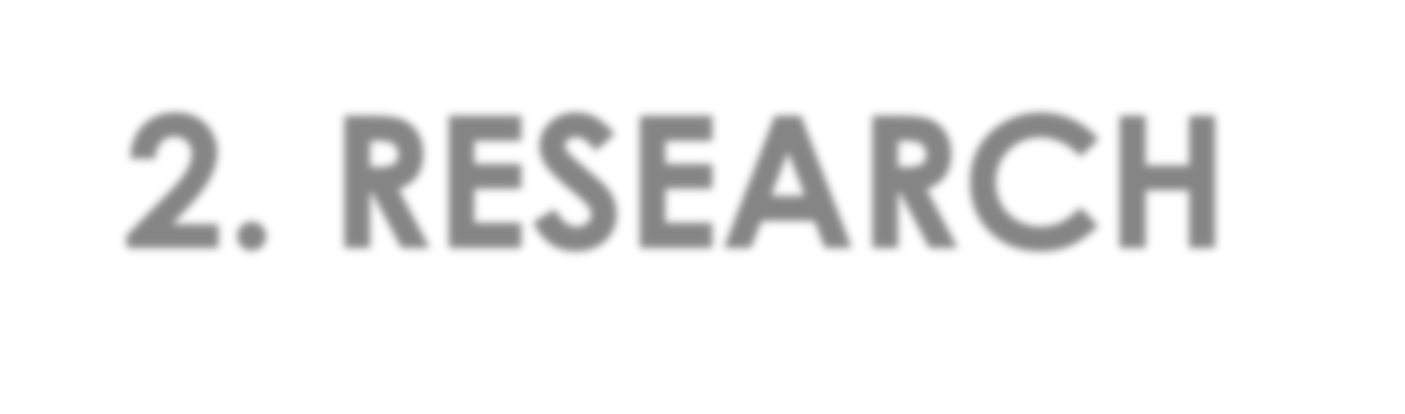 2. RESEARCH  SHOWS THAT…
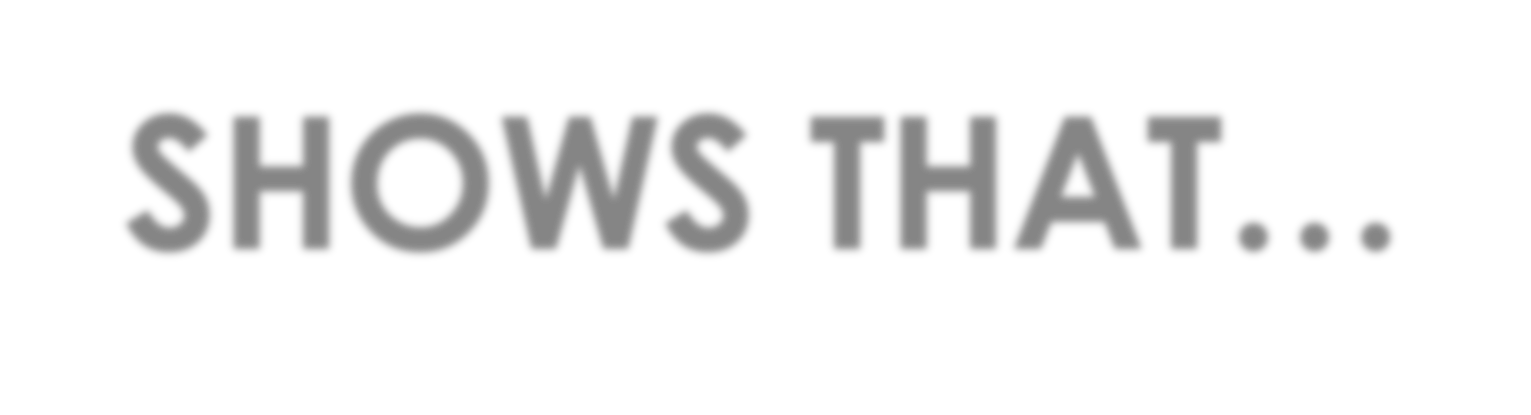 Many managers have found that  previously off-limit topics– such as child-  care, health risk comfort levels, and  challenges of family members–are  increasingly required for joint decisions  about how to reintegrate your return to  work.
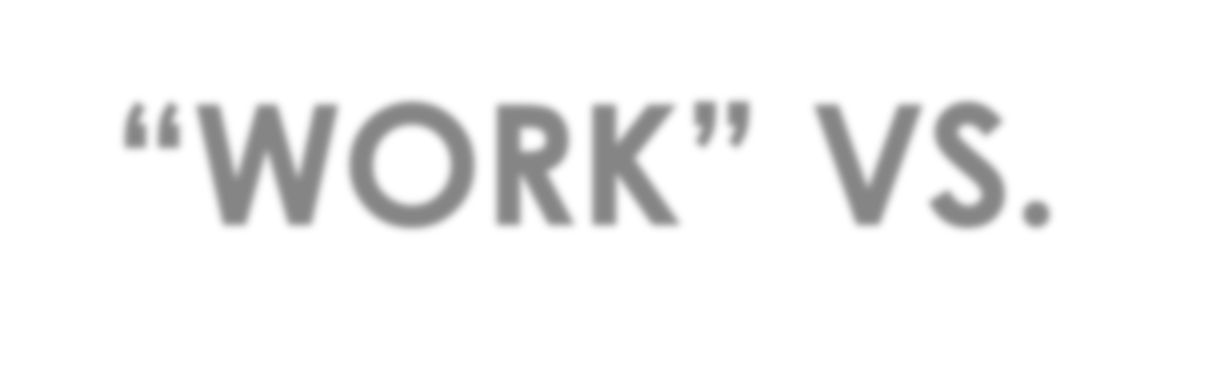 “WORK” VS.  “NON-WORK”  DISCUSSIONS
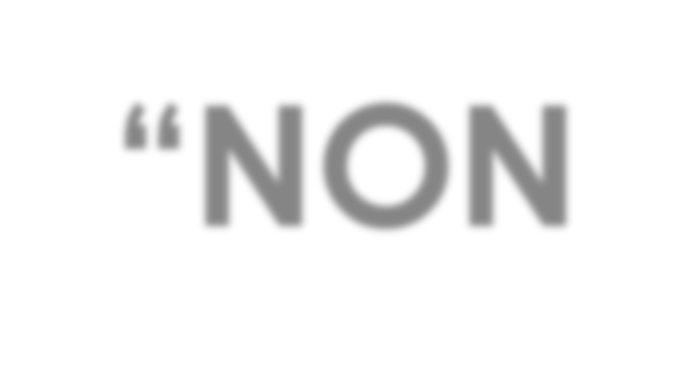 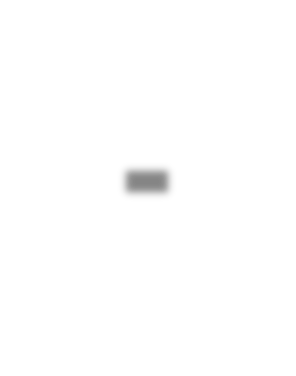 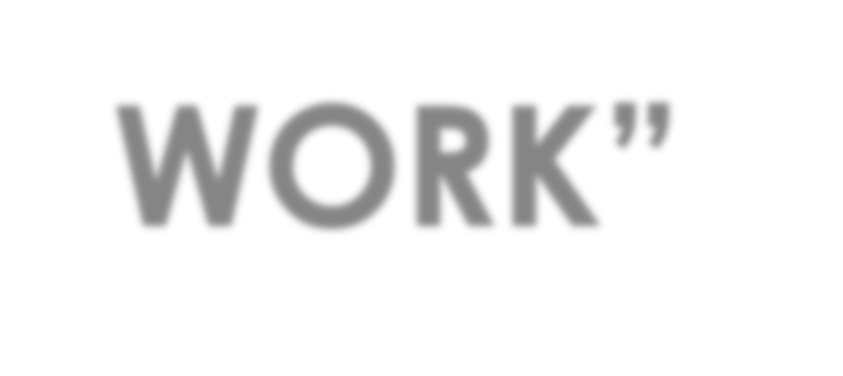 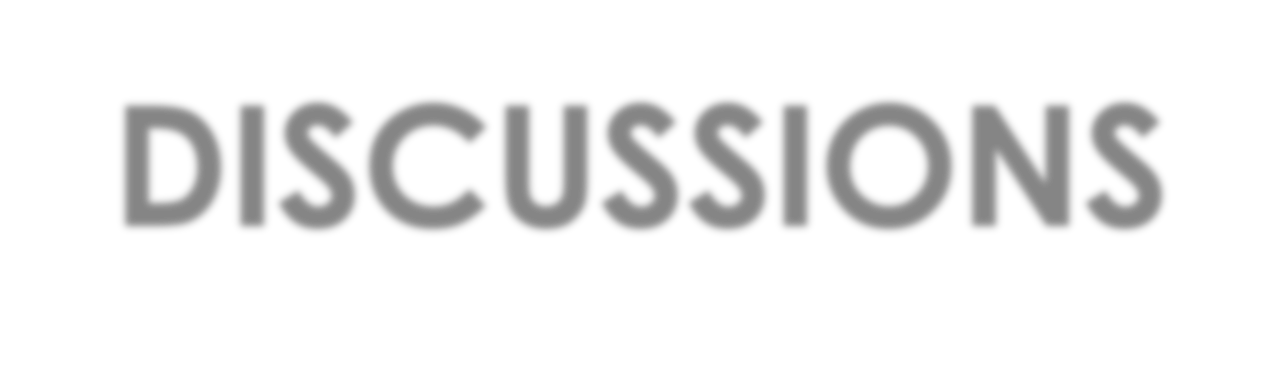 TRUST is needed today to enable  productive conversations in this  challenging and uncertain territory.
One thing that is common to every individual,  relationship, team, family, organization, nation,  economy, and civilization throughout the world…
One thing which, if removed, will destroy the most  powerful government, the most successful  business, the most thriving economy, the most  influential leadership, the greatest friendship, the  strongest character, and the deepest love…
On the other hand, if developed and leveraged,  one thing that has the potential to create  unparalleled success and prosperity in every  dimension of life…
Yet, it is the least understood, most neglected, and  most underestimated possibility of our time. That  one thing is trust.
- Stephen M.R. Covey
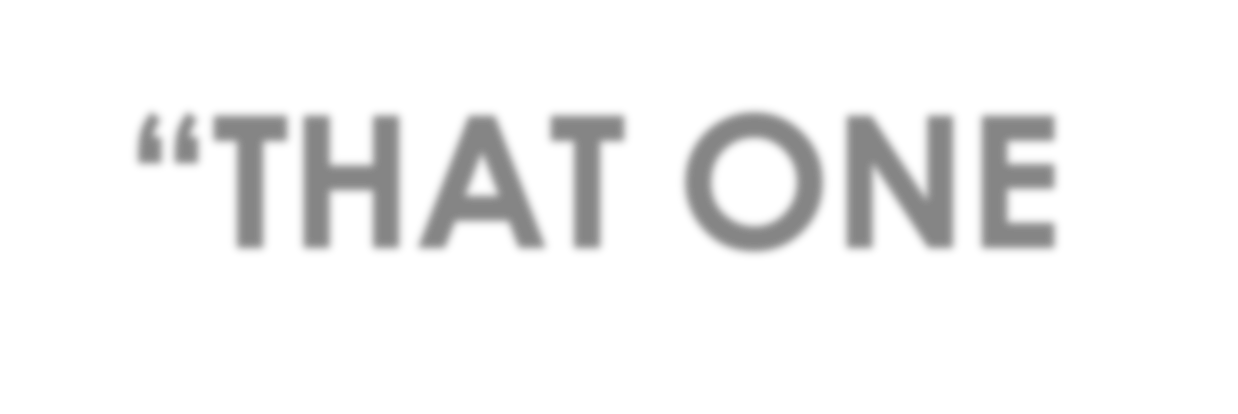 “THAT ONE  THING IS  TRUST”
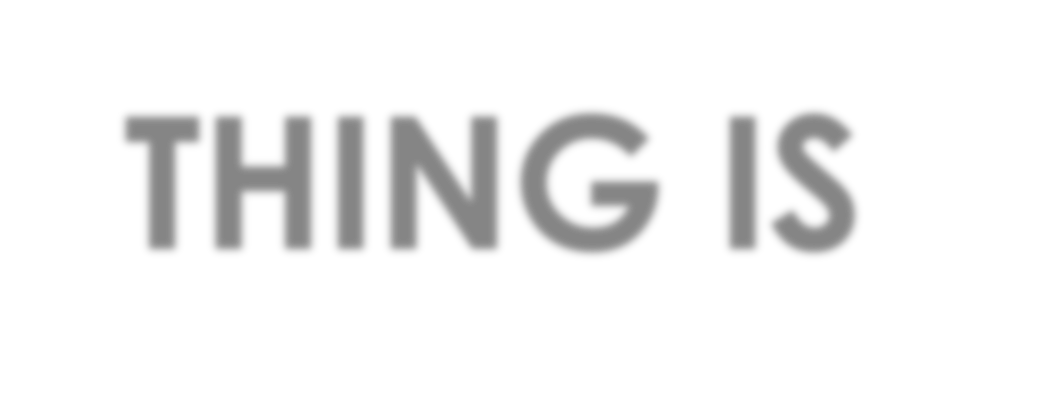 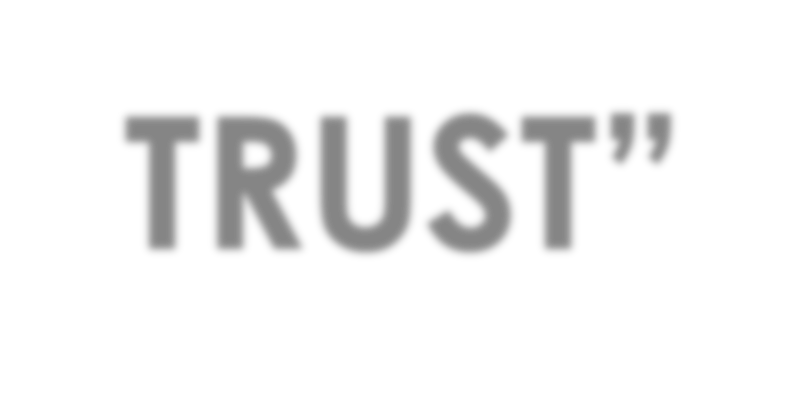 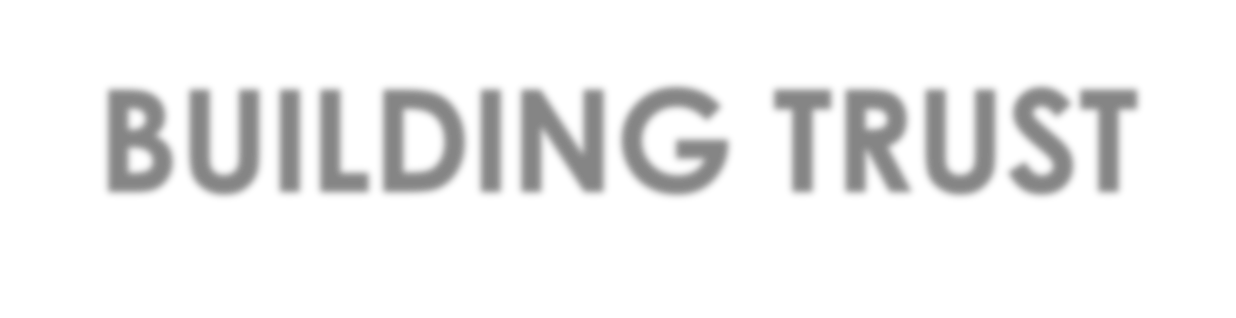 BUILDING TRUST
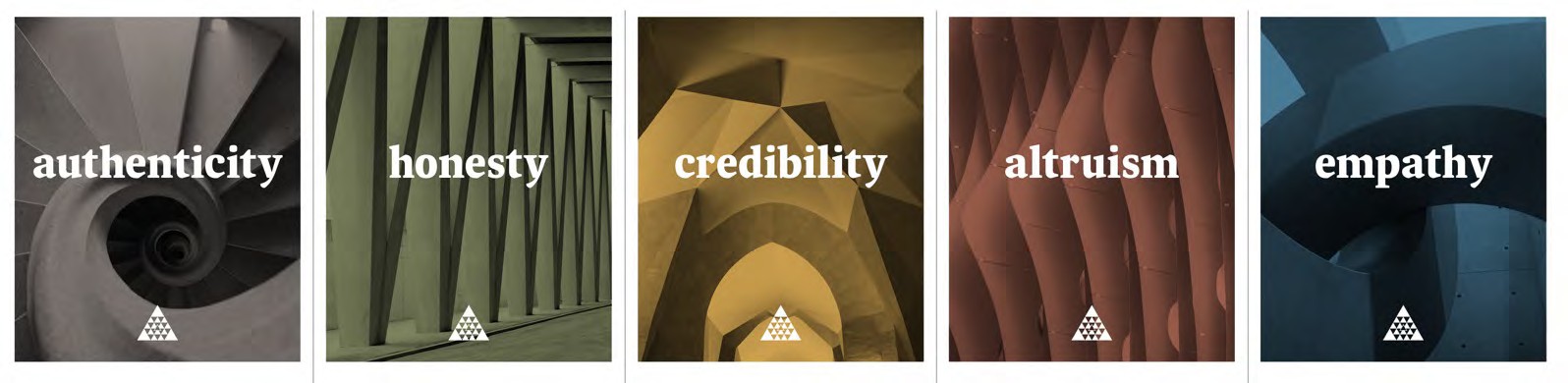 We seek to  understand  others’  experiences  and  perspectives  without  judgment.
We show up  as our  authentic  selves and  give others  space to be  vulnerable  and open.
We engage in  honest, candid  communication  with one  another.
We follow  through on  our  commitments.
We prioritize  the well-  being of one  another and  the  organization.
Young Presidents’ Organization
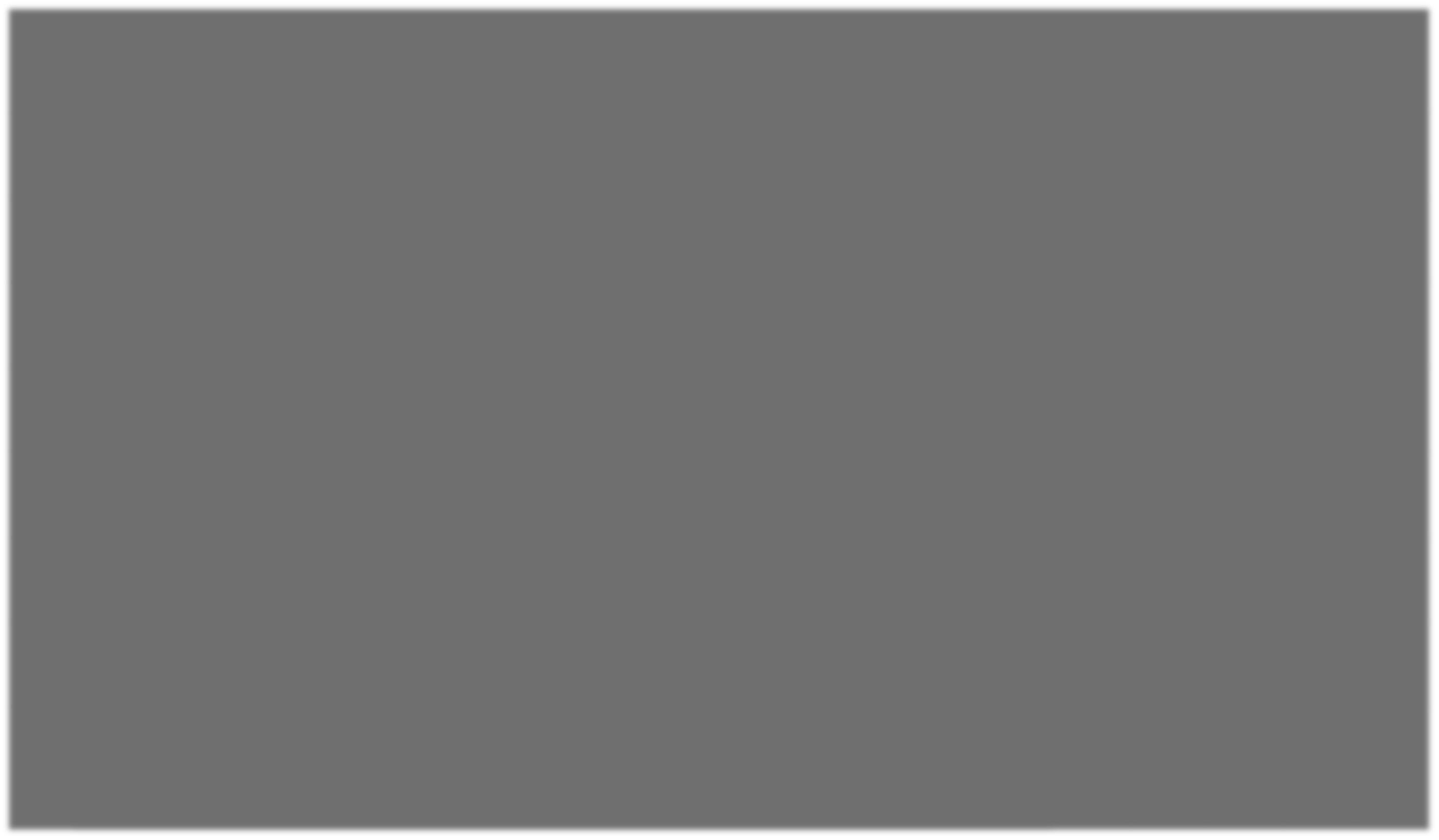 1
2
3
4
5
6
7
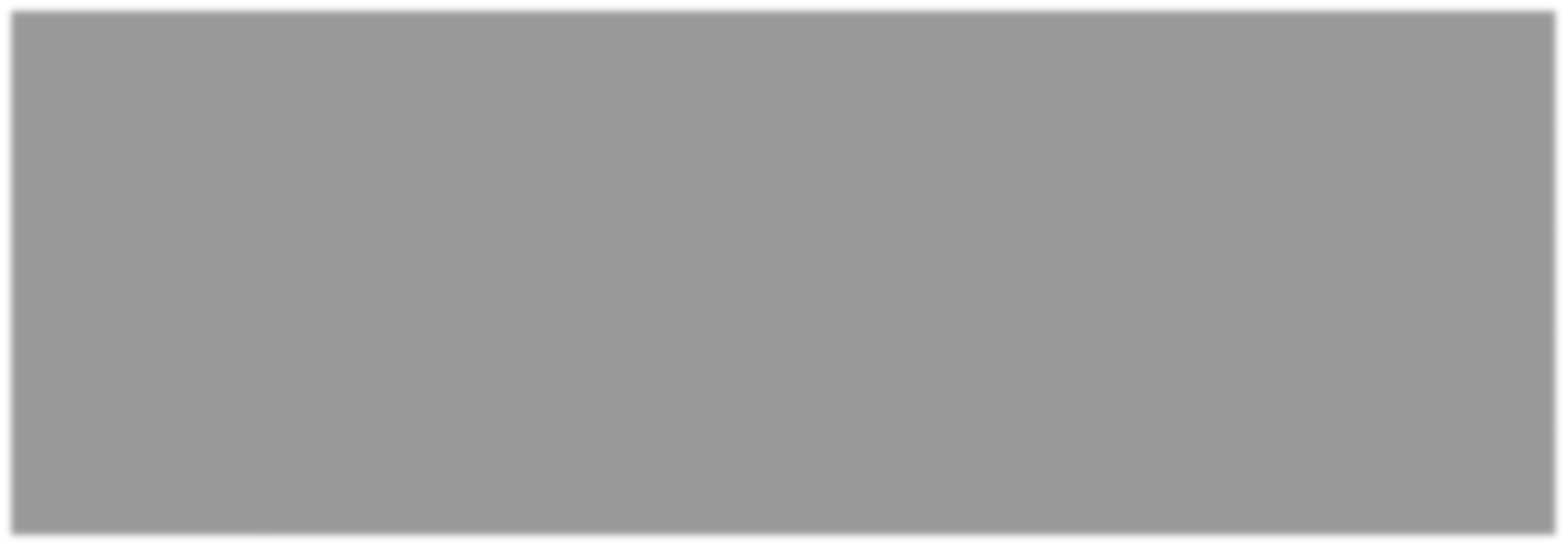 Trust Behaviors of Extraordinary Relationships and Teams
Jorge Cherbosque, Ph.D.  Adapted from: The Speed of Trust. 2011 Covey Link
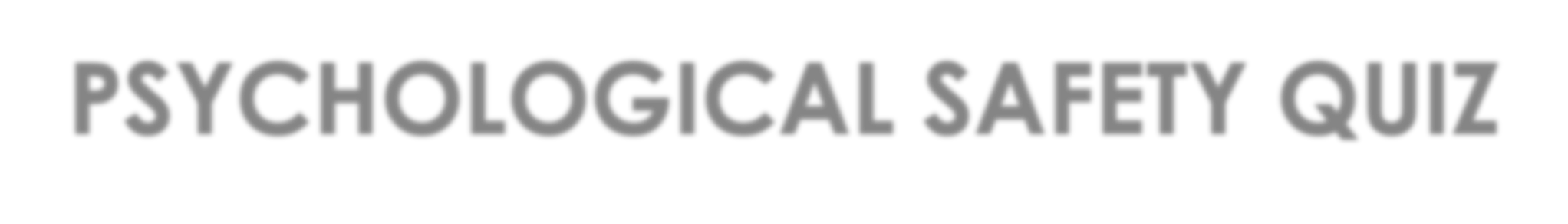 PSYCHOLOGICAL SAFETY QUIZ
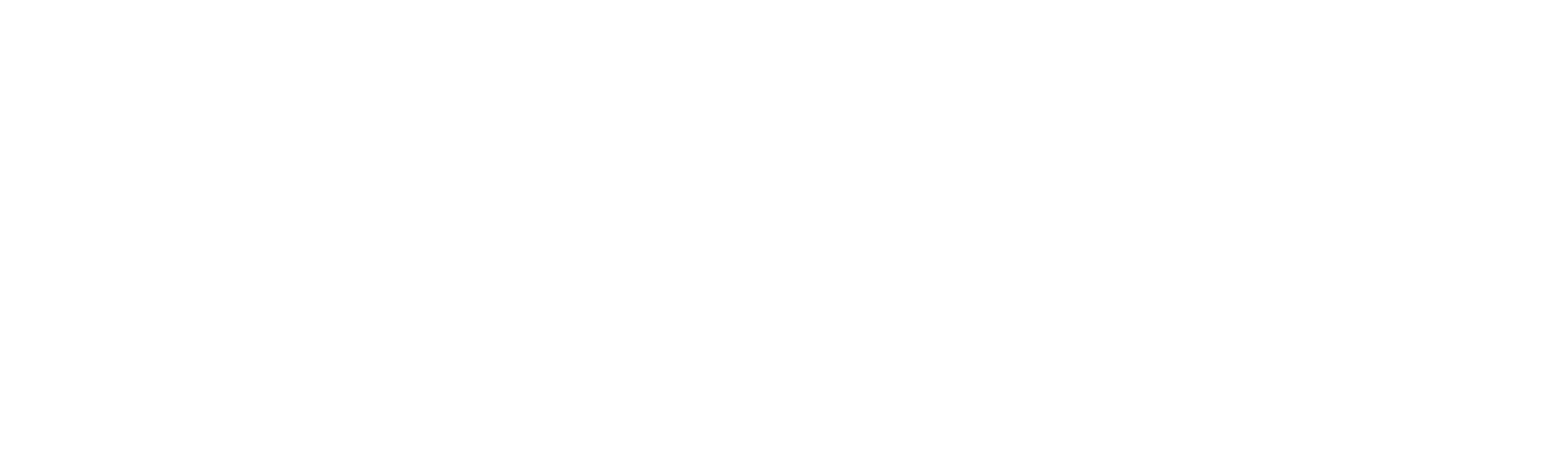 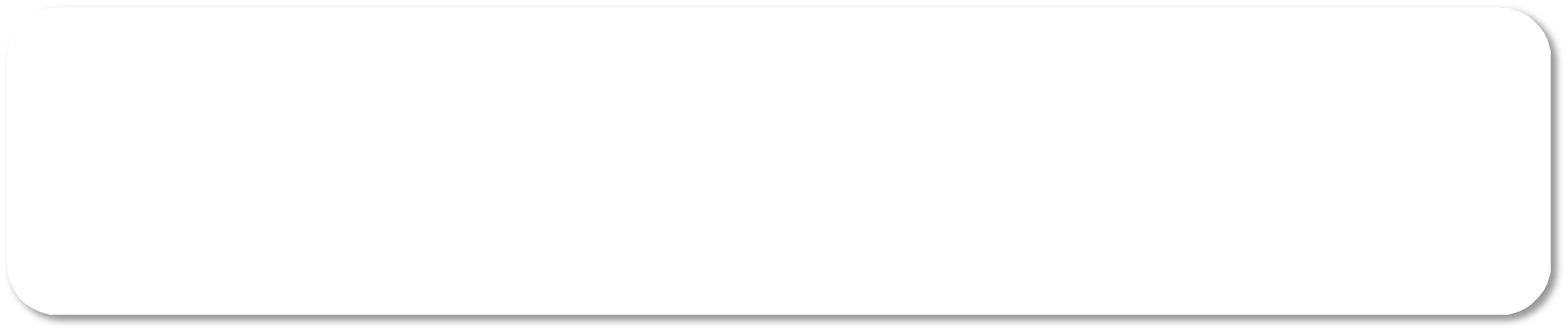 TRUST | SAFETY
YOUR TEAM’S TRUST QUOTIENT

Let us now take a moment to reflect on  what are the factors that will bring a sense  of psychological safety to you
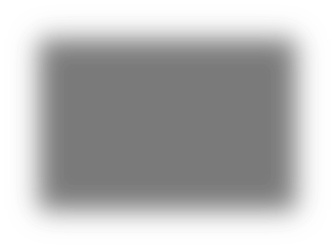 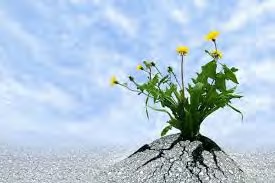 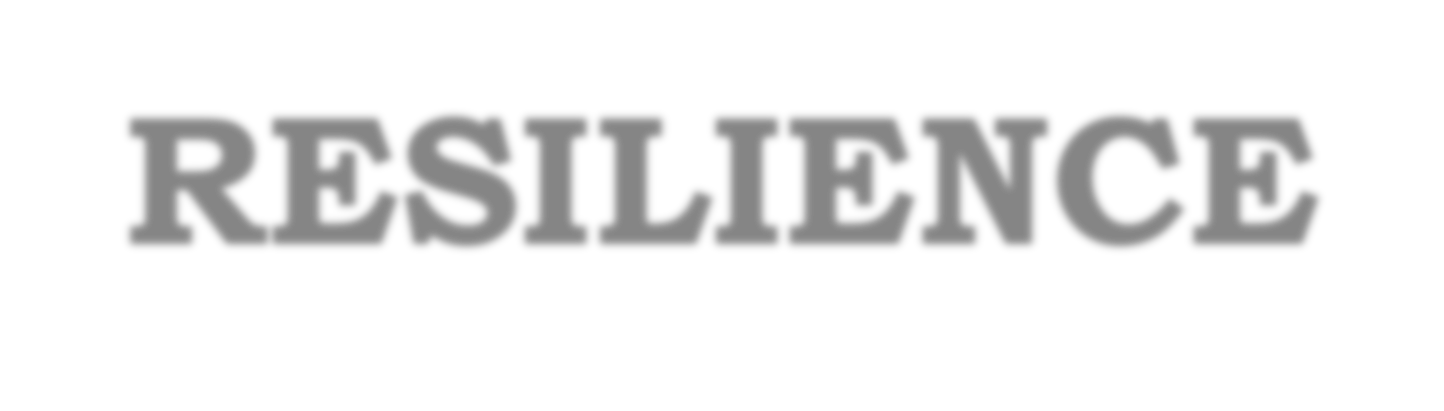 RESILIENCE
An ability to recover from or adjust easily to misfortune or change
Bouncing back from problems and stuff with more power and more  smarts
Being able to navigate the human side of change

‘What lies behind you and what lies in front of you, pales in  comparison to what lies inside of you’ - Ralph Waldo Emerson
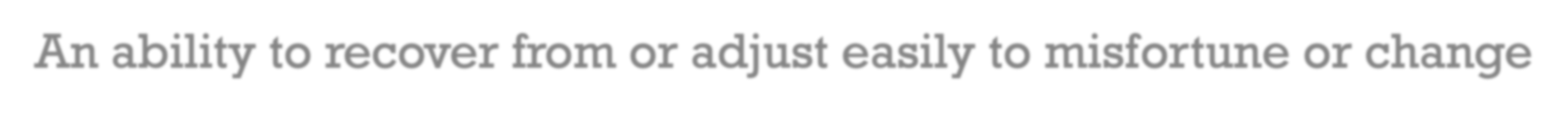 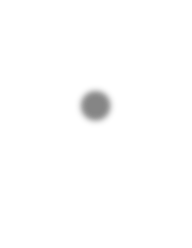 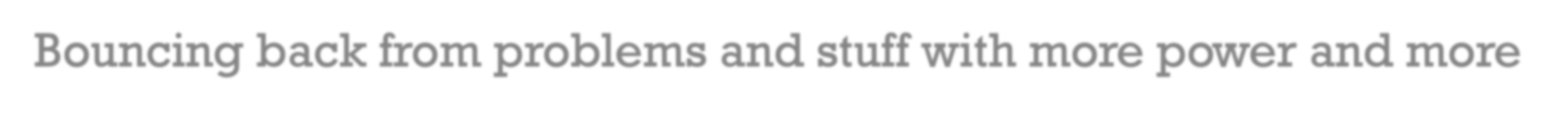 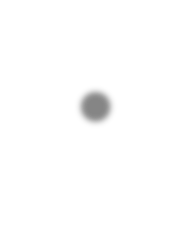 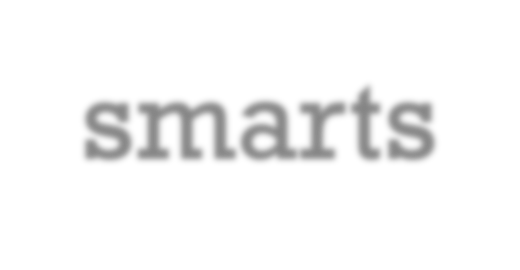 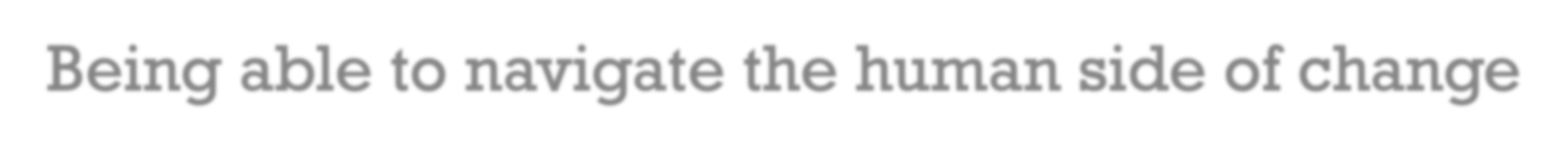 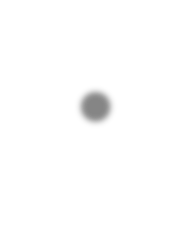 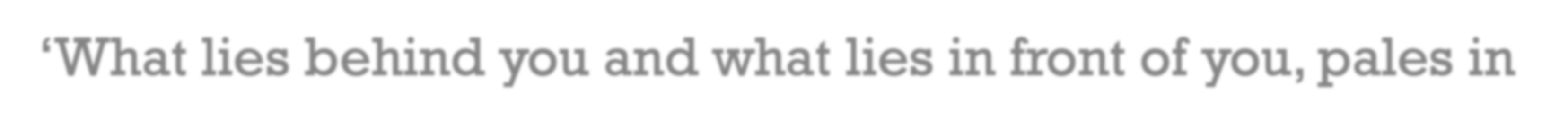 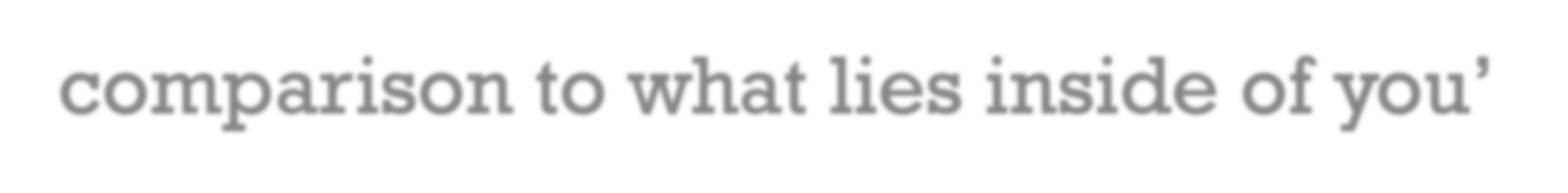 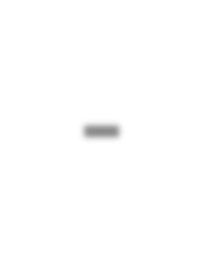 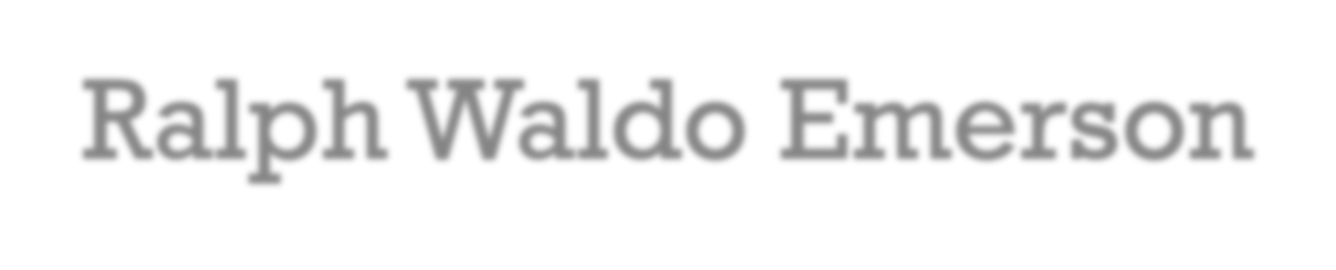 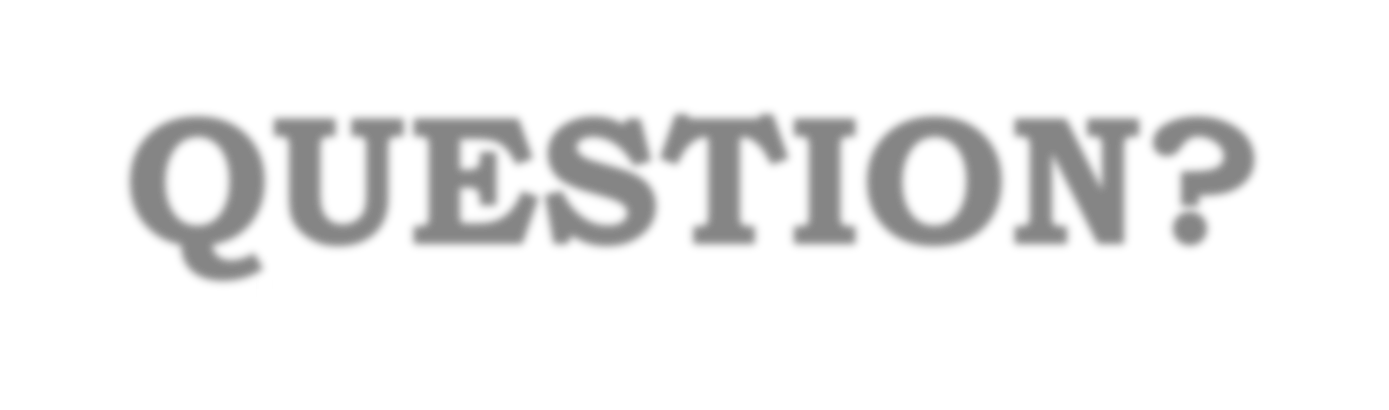 QUESTION?
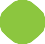 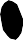 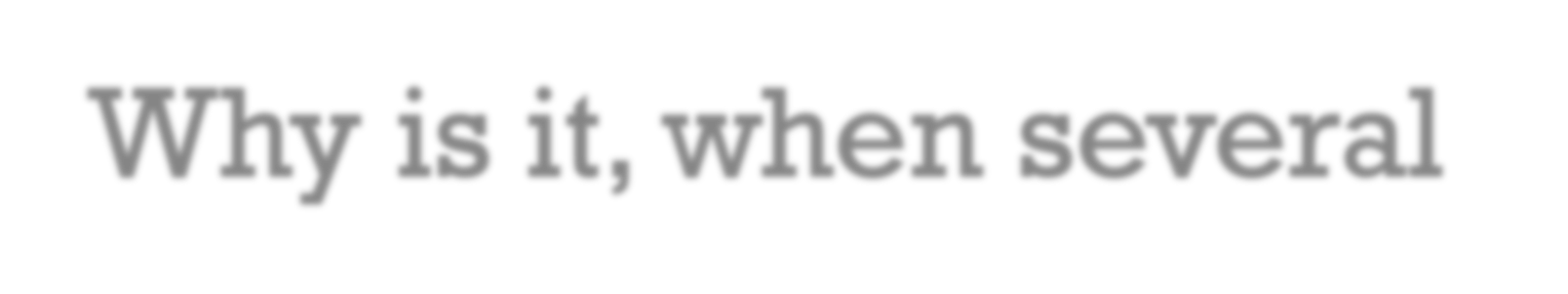 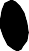 Why is it, when several  people are exposed to the  same stressor, that some of  them break down while  others remain healthy or  even thrive?
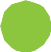 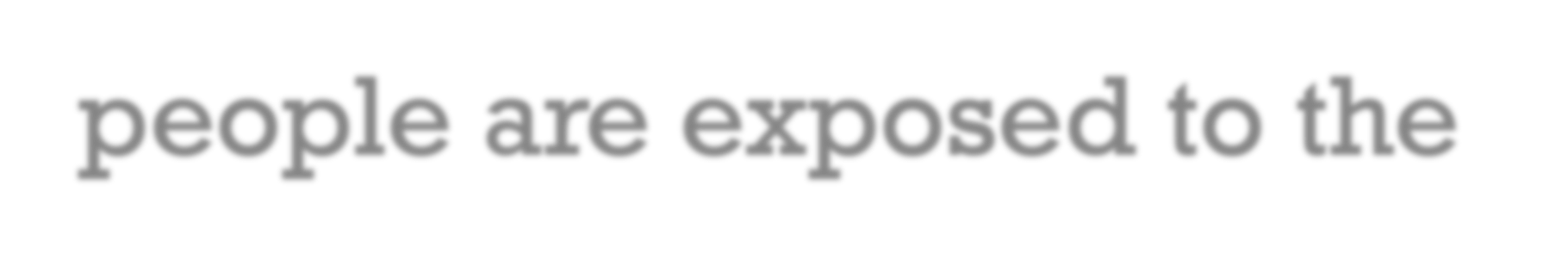 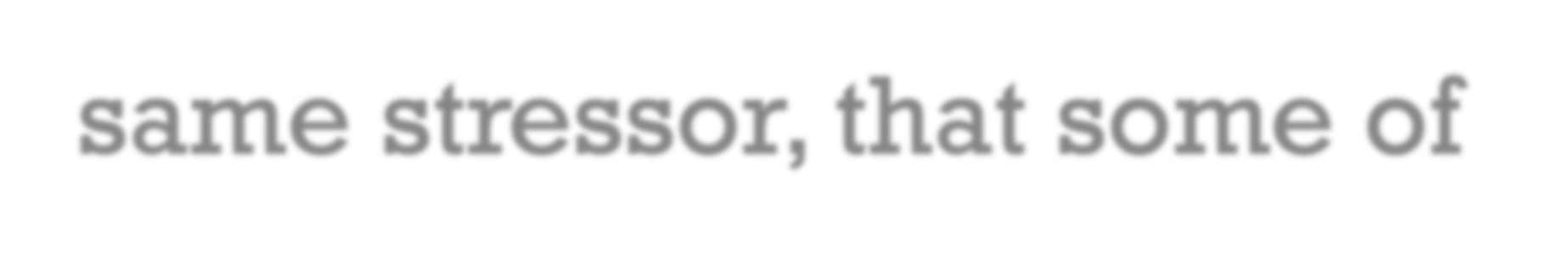 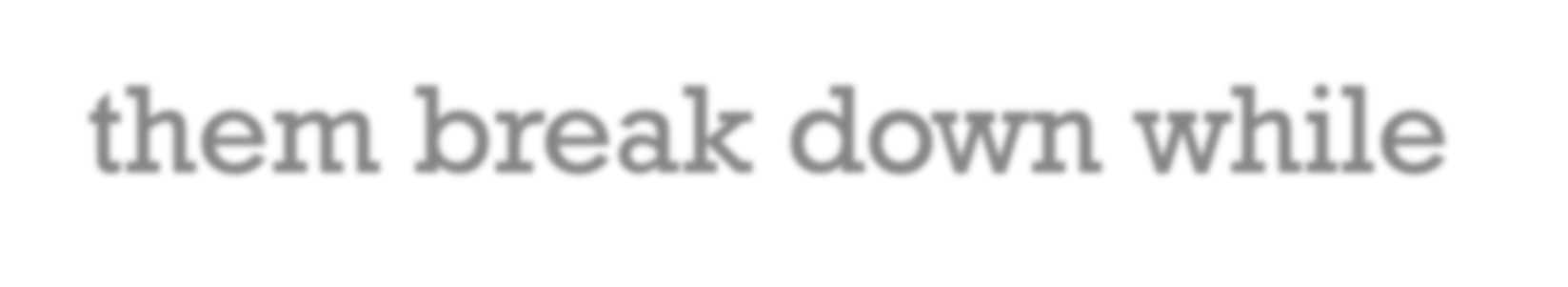 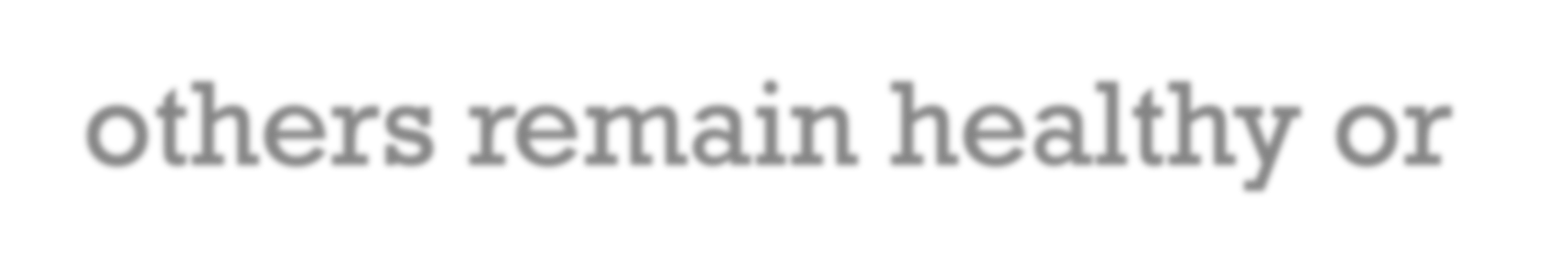 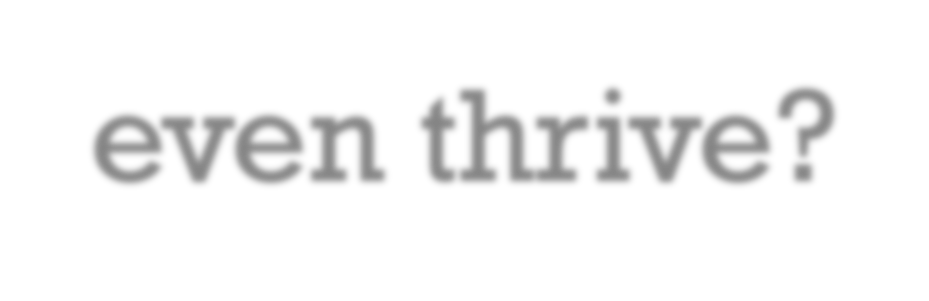 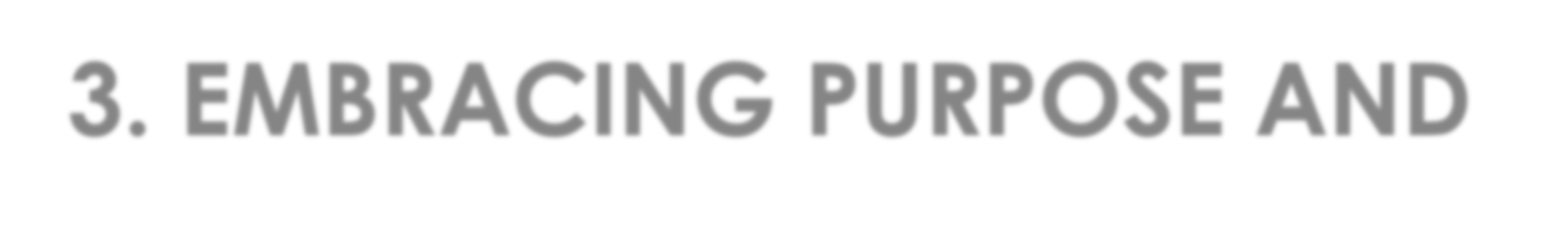 3. EMBRACING PURPOSE AND  MEANING IN BUILDING RESILIENCE
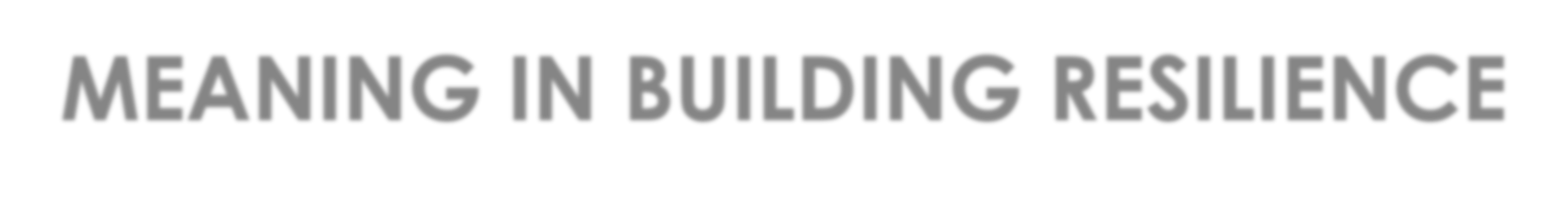 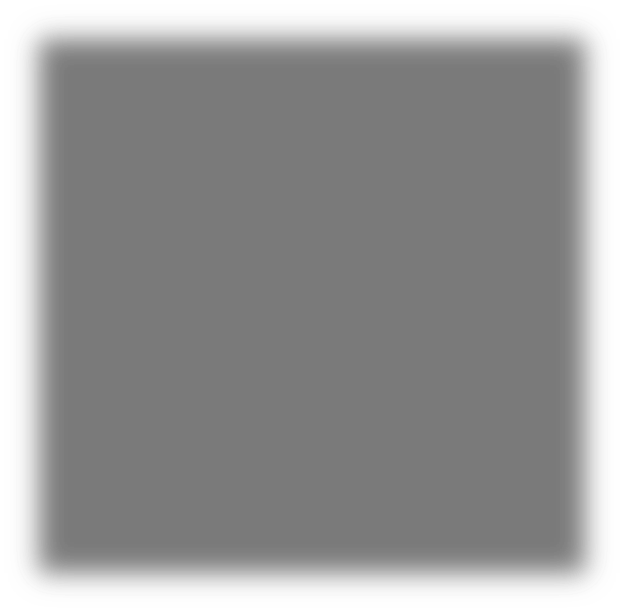 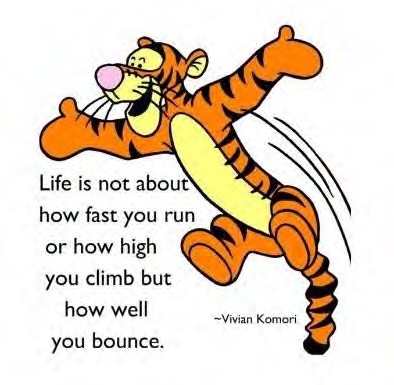 Attributes of Resilience
Sense of purpose and  meaning
Flexibility
Tolerance of ambiguity
Proactivity
Acceptance of reality
Positive attitude
Focused vision
Self-confidence
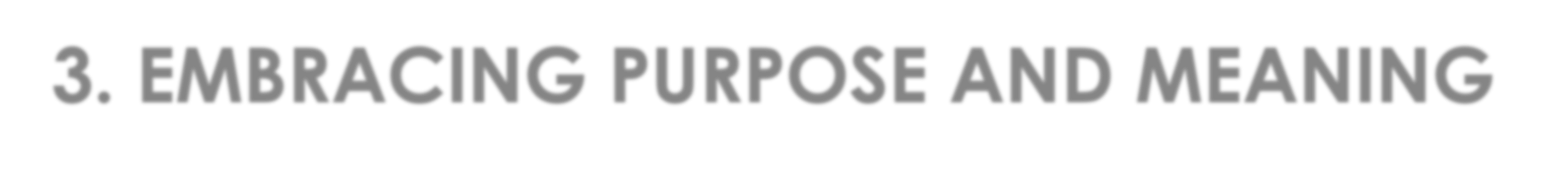 3. EMBRACING PURPOSE AND MEANING  IN BUILDING RESILIENCE
“Everything can be taken from a man  but one thing: the last of the human  freedoms – to choose one’s attitude in  any given set of circumstances, to  choose one’s own way.” - Viktor Frankl
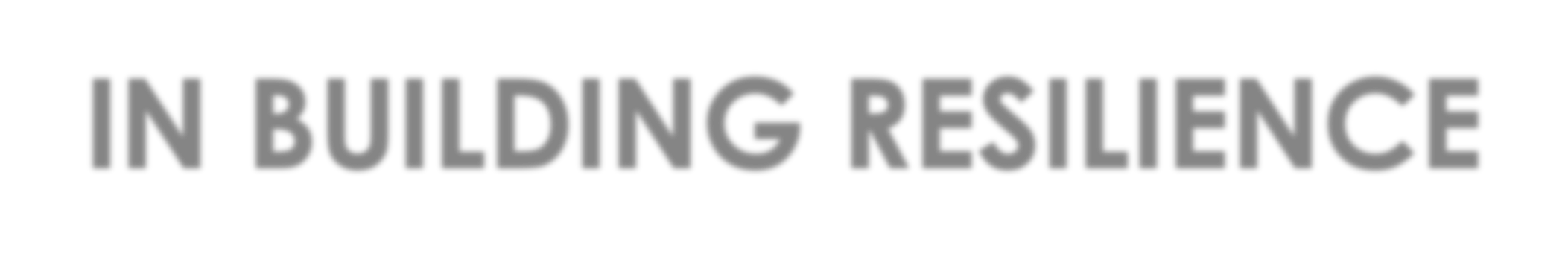 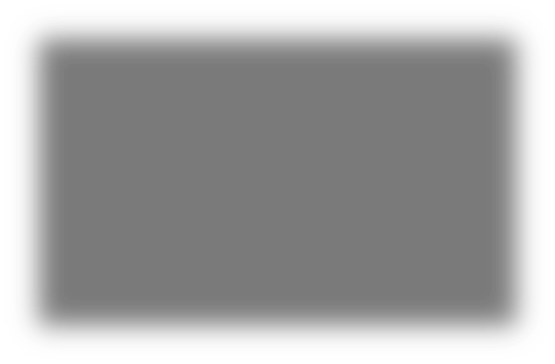 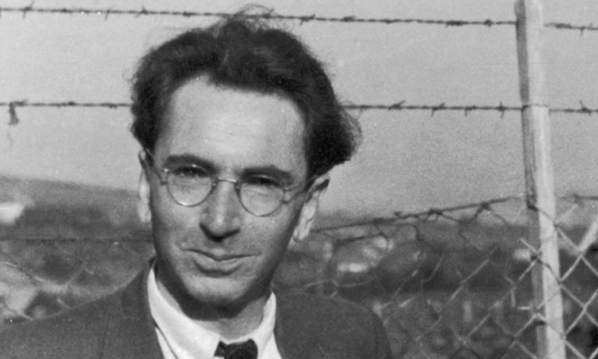 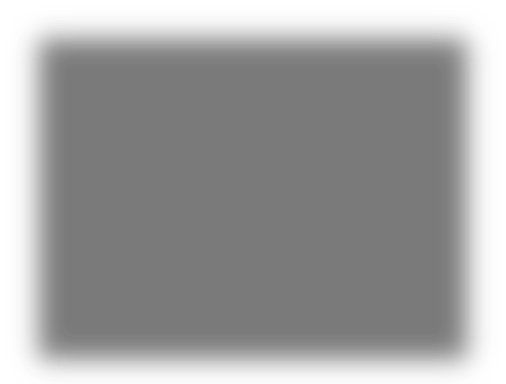 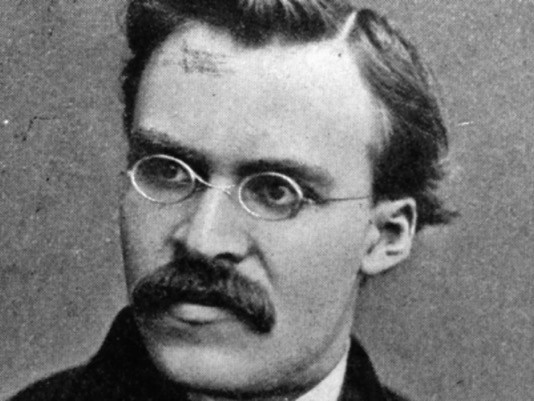 “He who has a why to live can bear  almost any how”

- Nietzsche
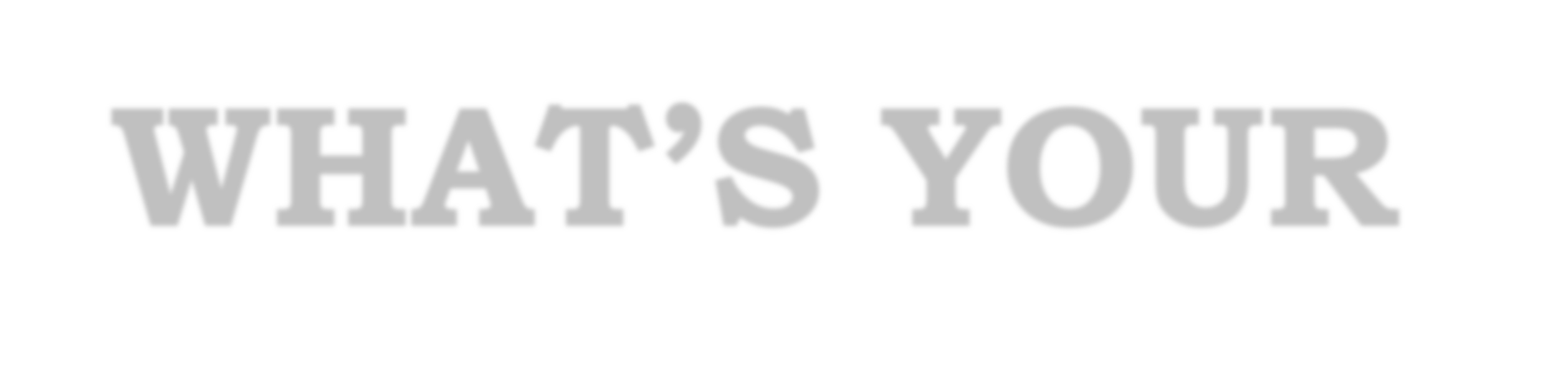 WHAT’S YOUR  PERSONAL  BRAND?
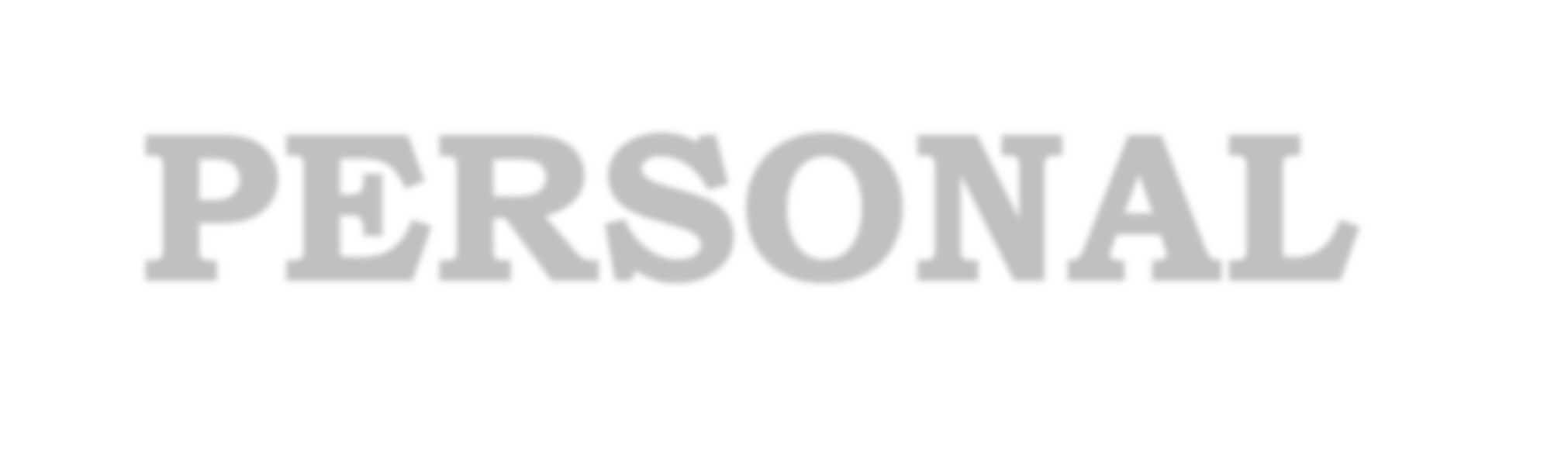 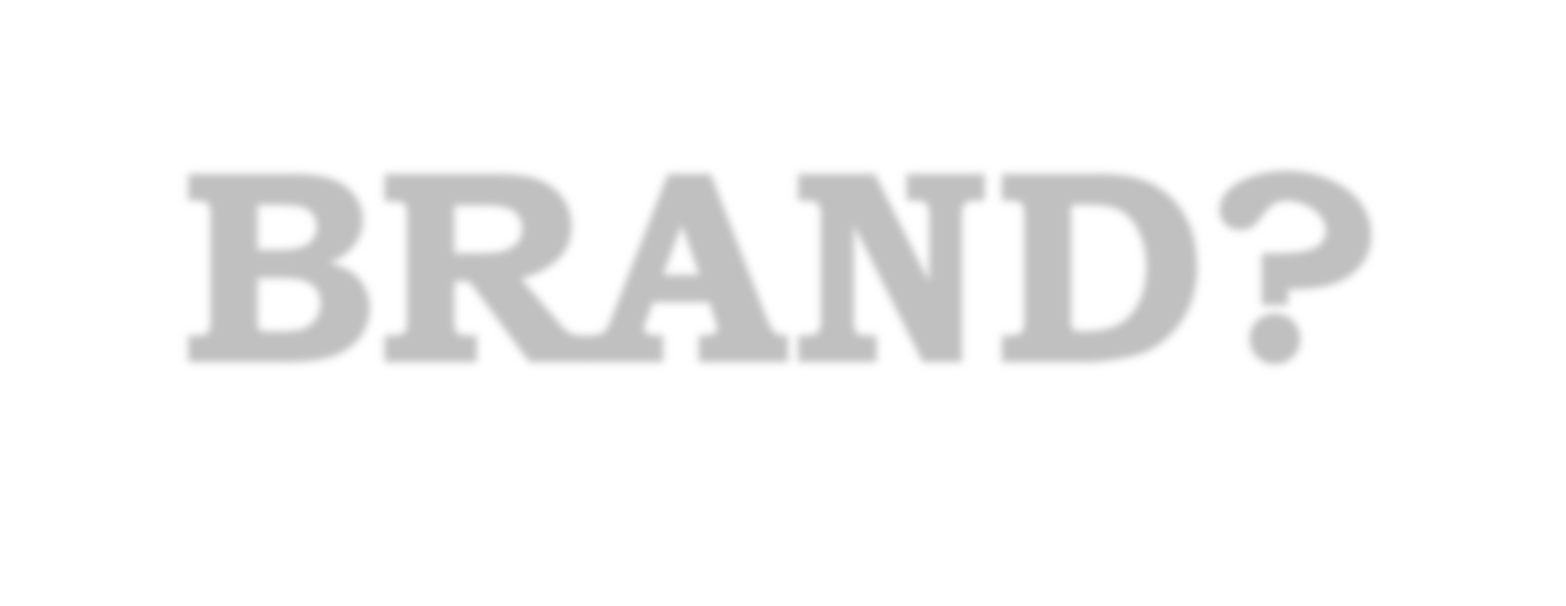 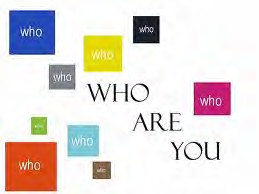 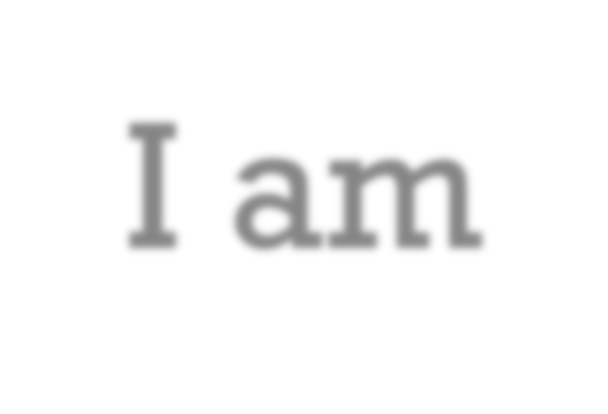 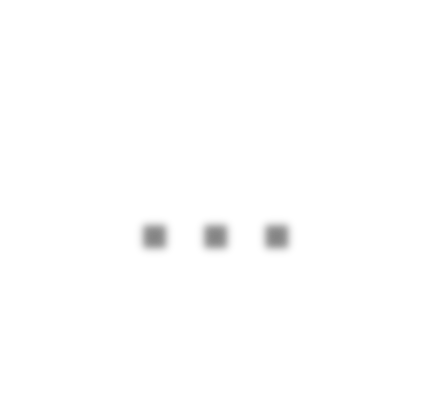 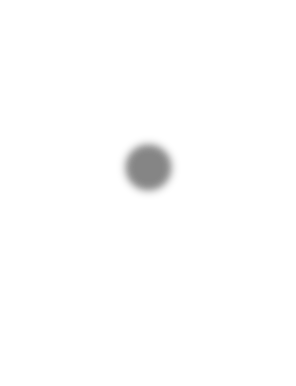 I am…
A Global, Loyal Family men. Who is  commited	to heal himself and  others by bringing	: joy, connection,  passion and	transformation to  others.
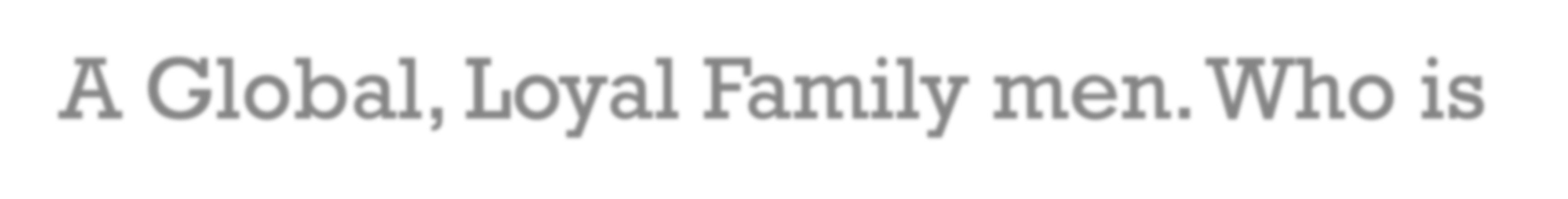 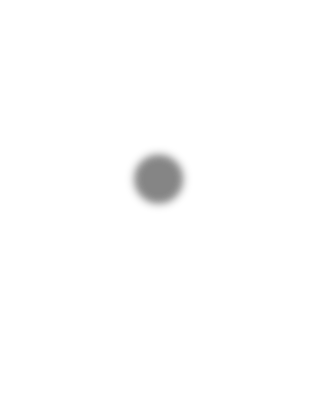 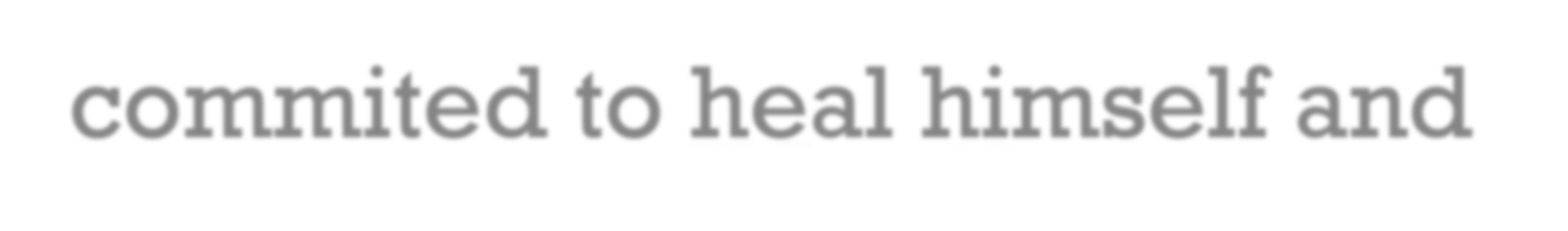 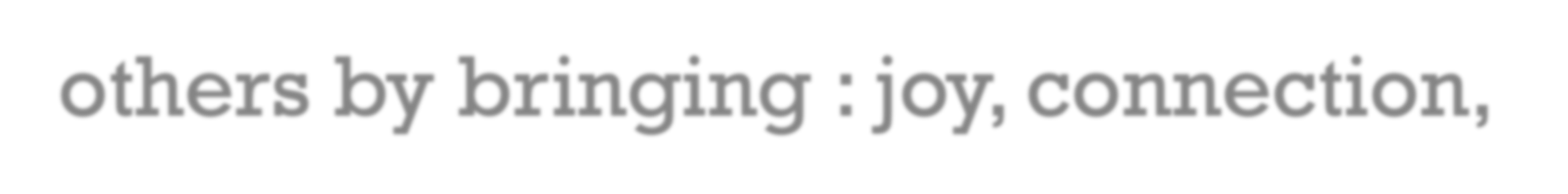 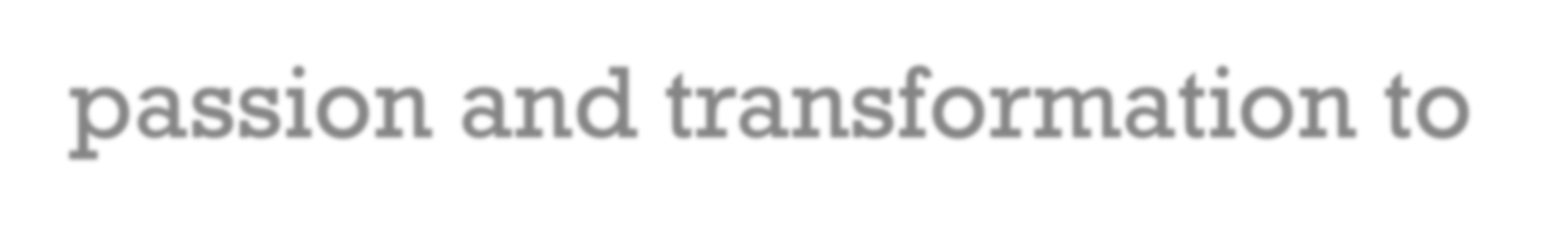 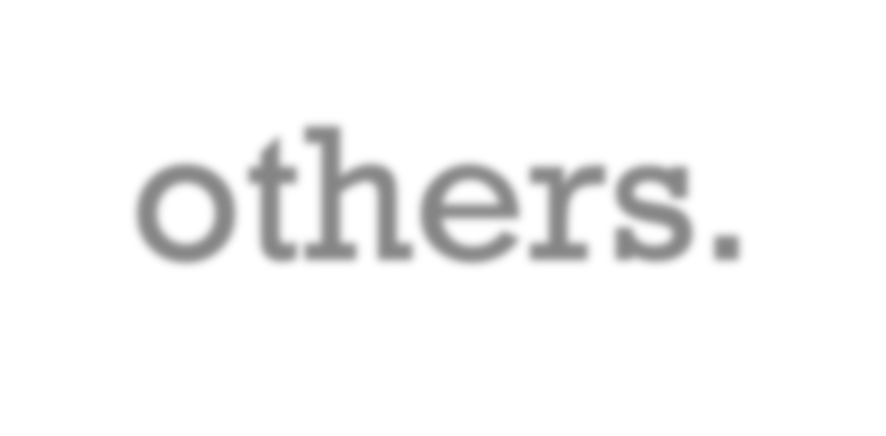 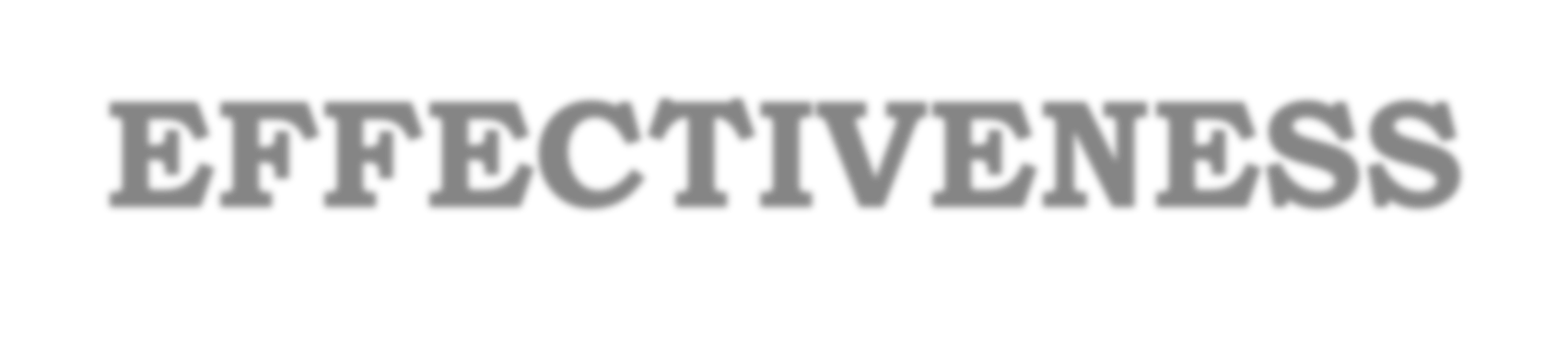 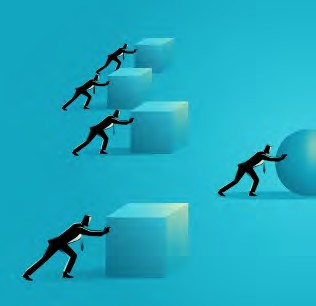 EFFECTIVENESS
Self-Efficacy is defined as  “people’s beliefs about their  capabilities to produce
effects”.
Definition by Bandura (1997)
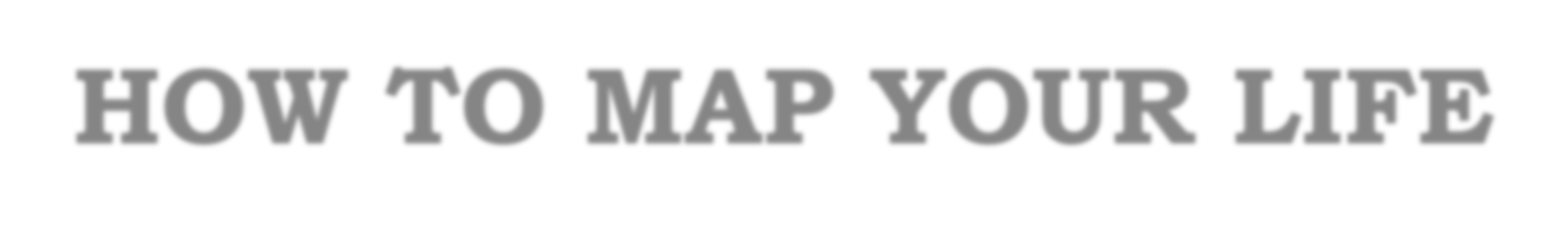 HOW TO MAP	YOUR LIFE
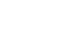 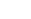 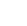 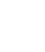 EXPERIENCES
GROWTH
CONTRIBUTIONS
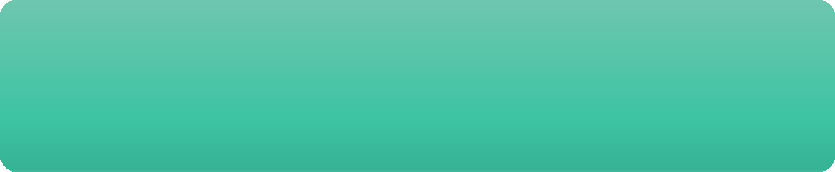 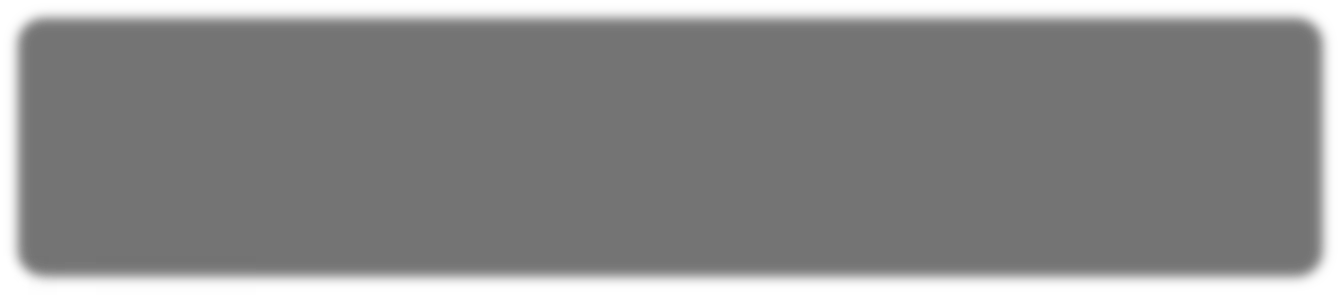 Love Relationships
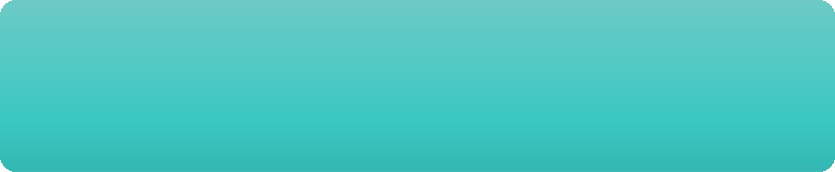 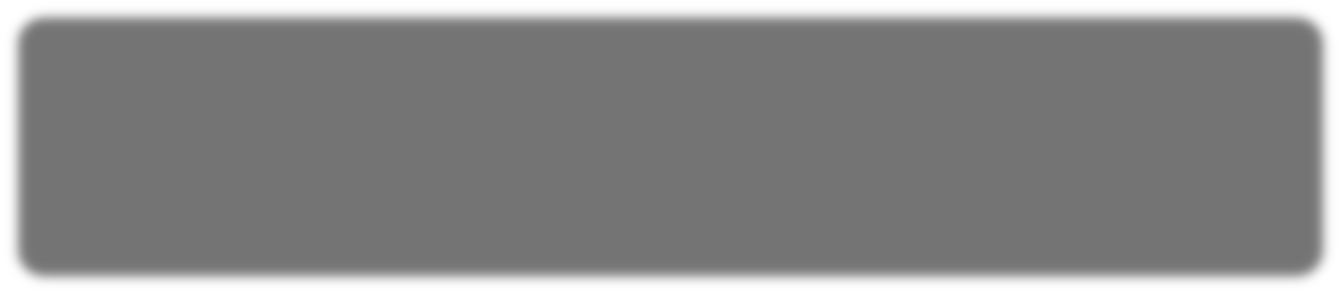 Friendships
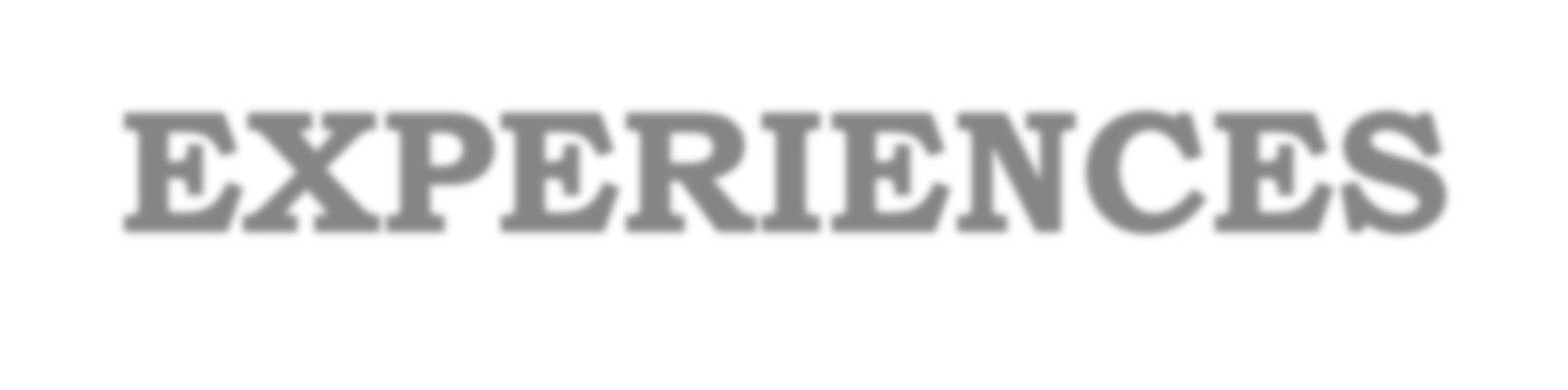 EXPERIENCES
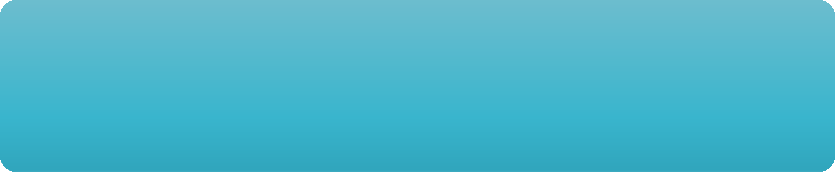 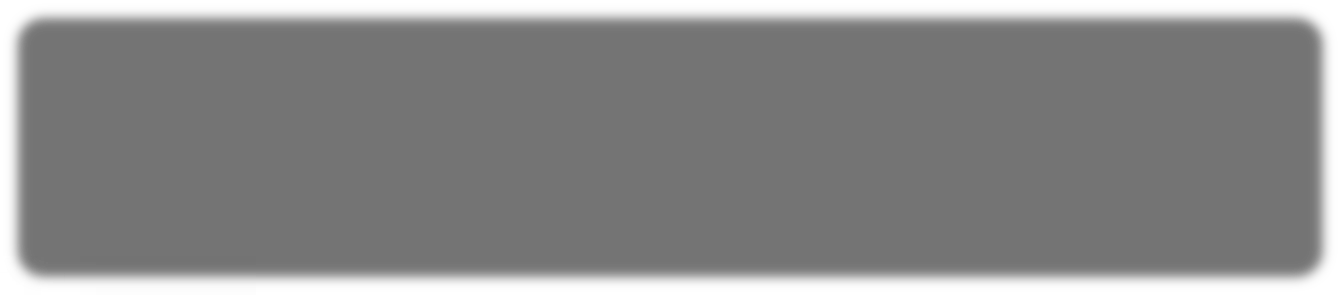 Adventures

Environment
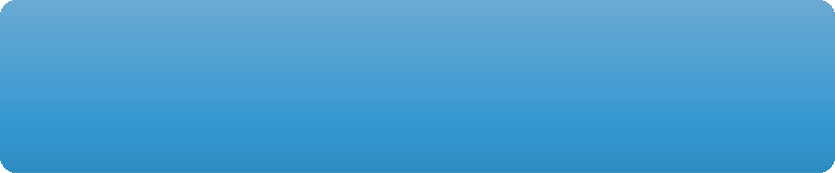 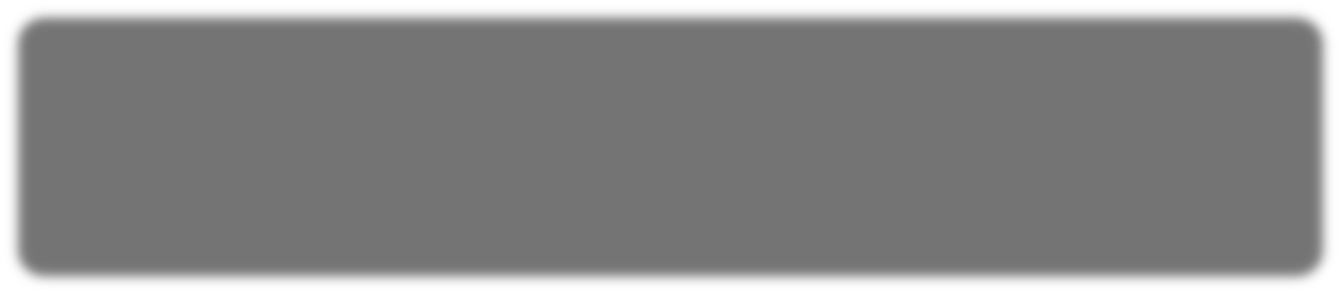 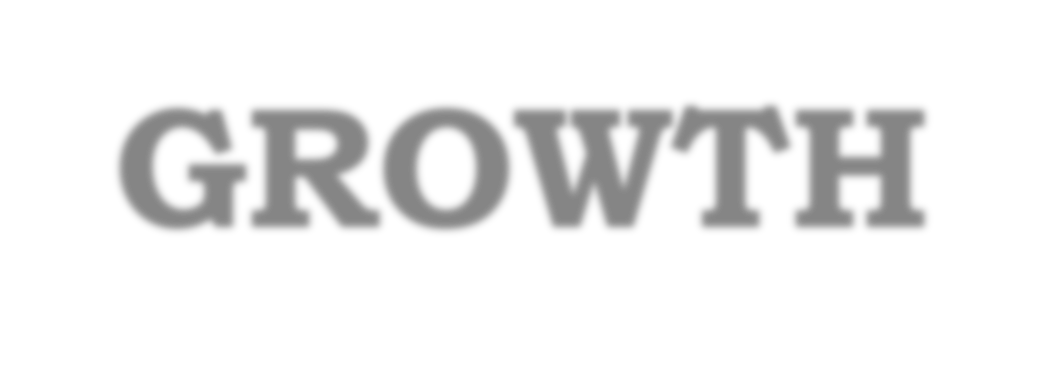 GROWTH
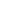 CAREER
CREATIVE  LIFE
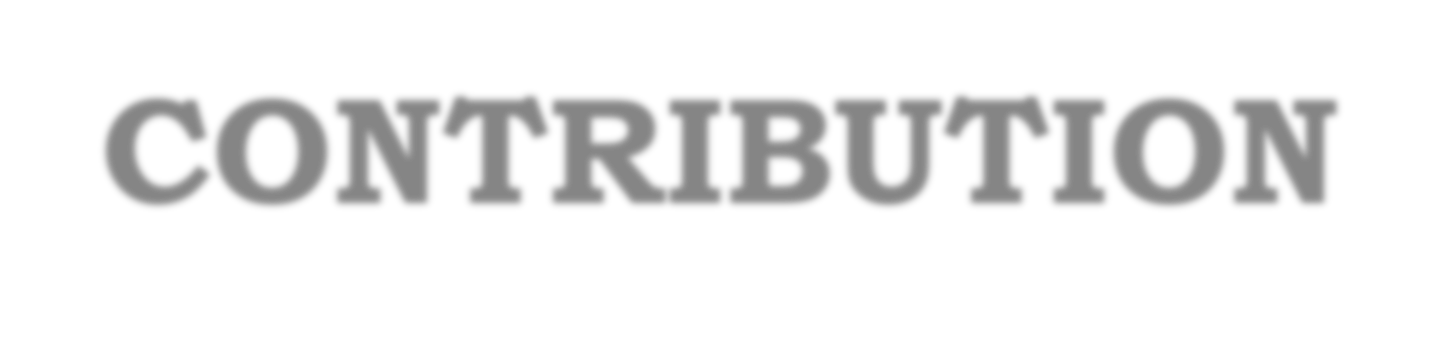 CONTRIBUTION
FAMILY LIFE
COMMUNITY  LIFE
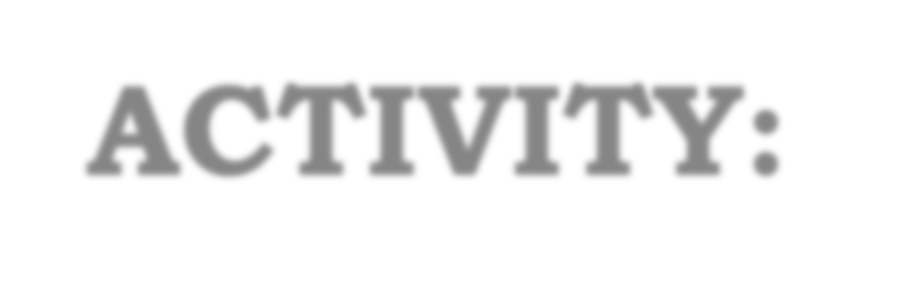 ACTIVITY: CREATE YOUR OWN  PYRAMID	(3MINS)
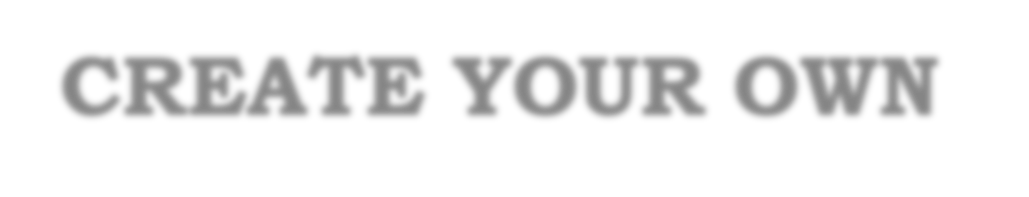 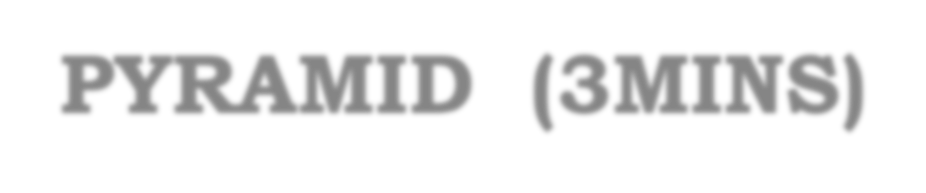 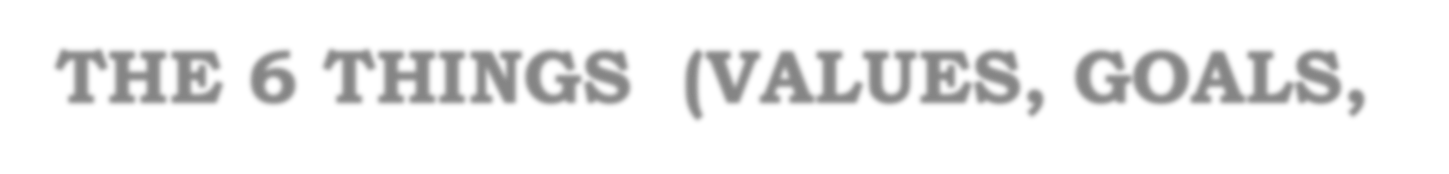 THE 6 THINGS	(VALUES, GOALS,  BEHAVIORS OF MY DESIRED LIFE IN THE  NEXT 2 YEARS)

My example:
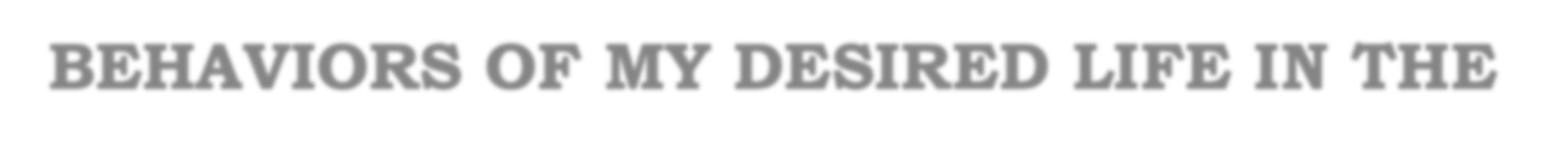 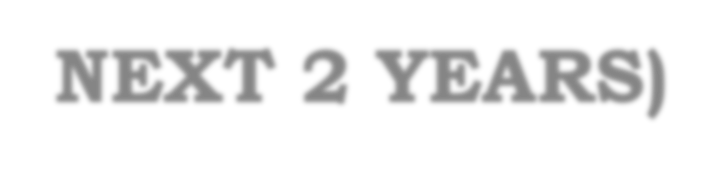 Practicing  mindfulness  and gratitude
Relationship with my  daughters(every  day calls, shabath)
Developing  ER Institute
Financial  Stability,  work with a  coach
Learning 2  new things  Book group  and film
Vitality/peloton
OUR WORK/TEAM  ROADMAP:
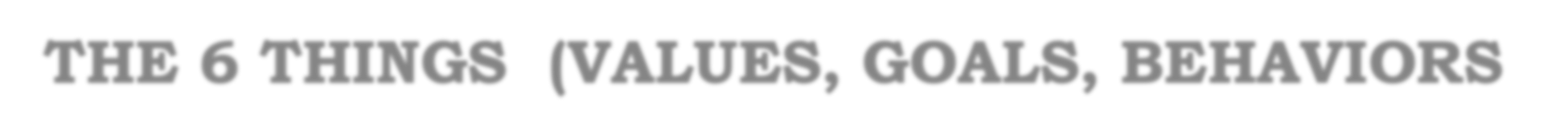 THE 6 THINGS	(VALUES, GOALS, BEHAVIORS  OF MY DESIRED WORK/TEAM EXPERIENCE  NEXT 2 YEARS)
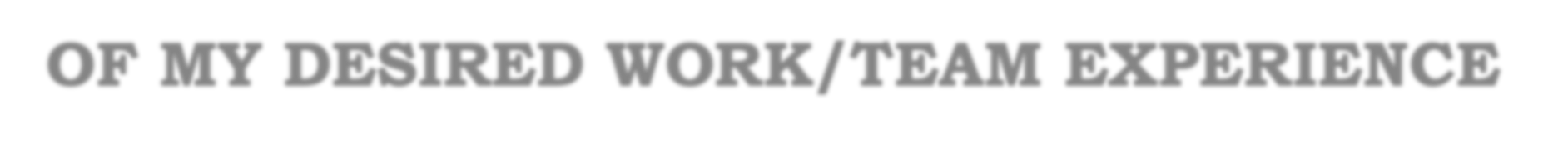 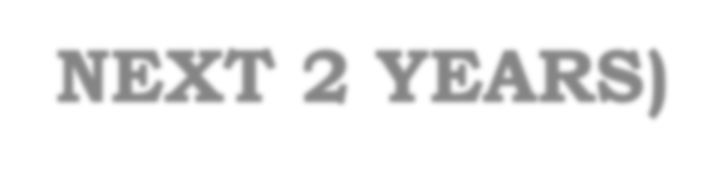 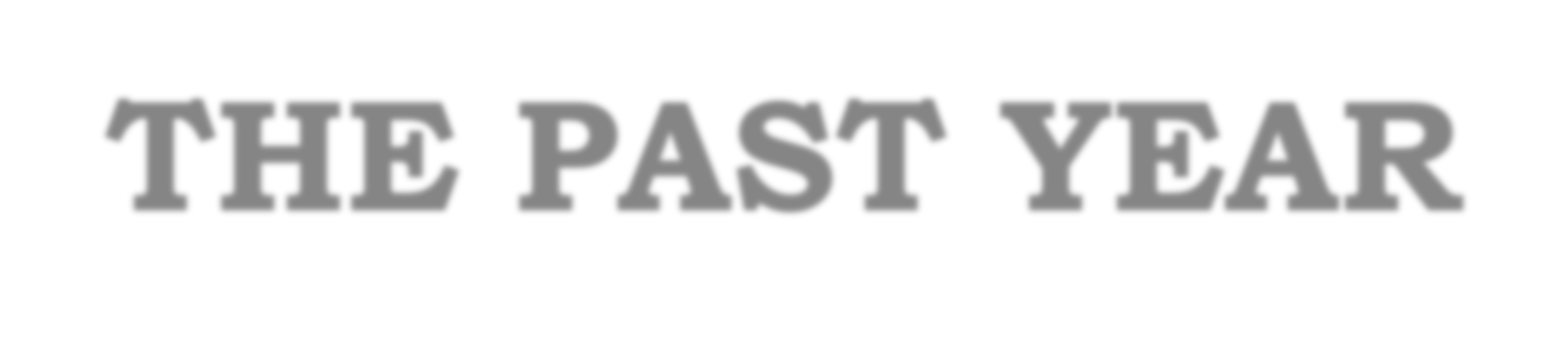 THE PAST YEAR
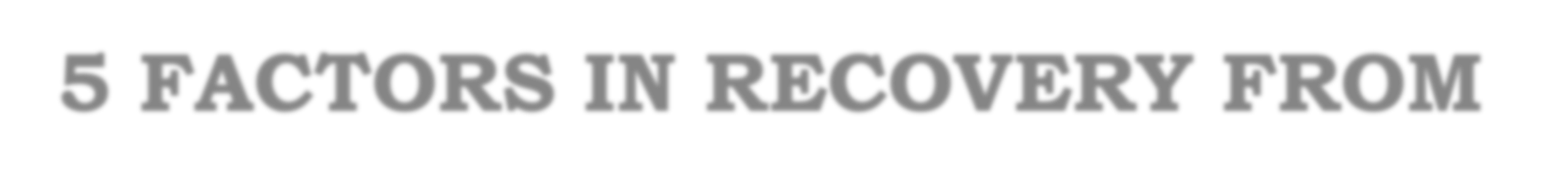 5 FACTORS IN RECOVERY FROM  ADVERSITY & STRESS (PTSD)	TO POST  TRAUMATIC GROWTH (PTG)
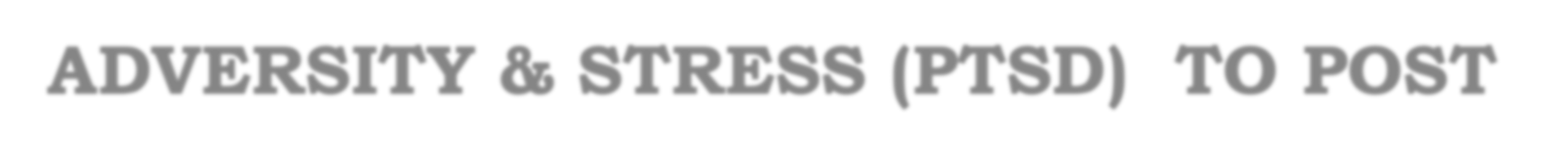 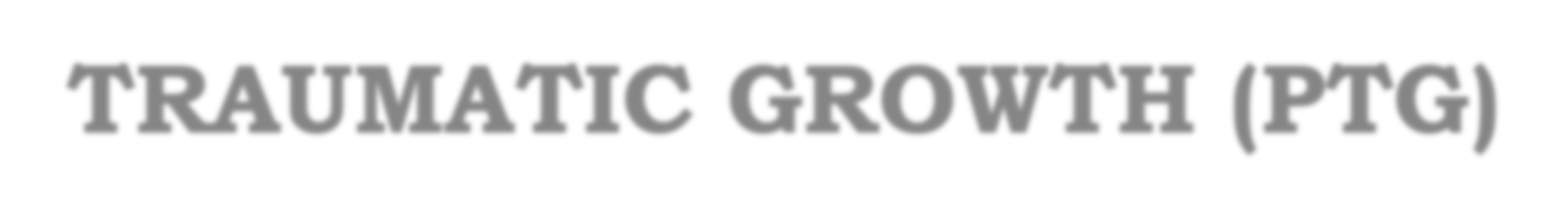 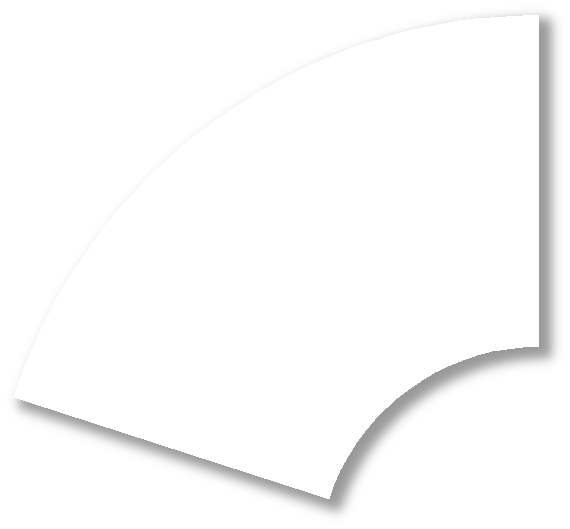 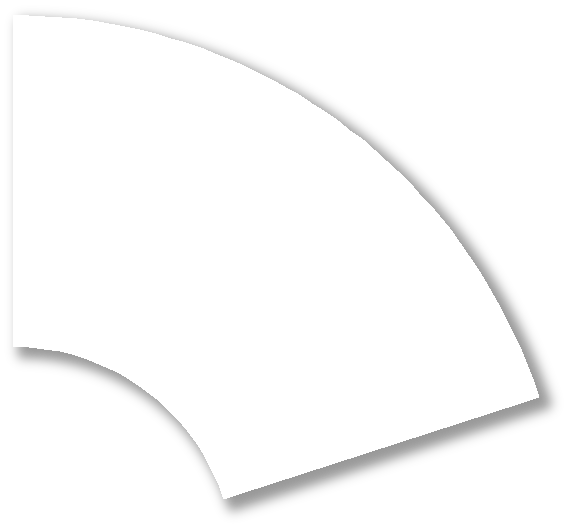 1.
Sense of  Safety
5.
Hope
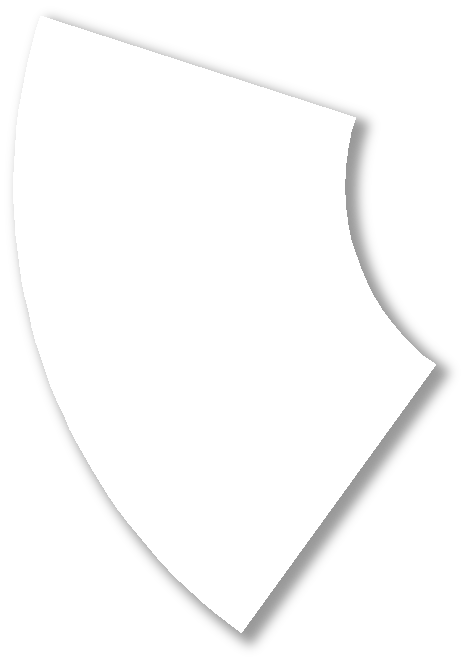 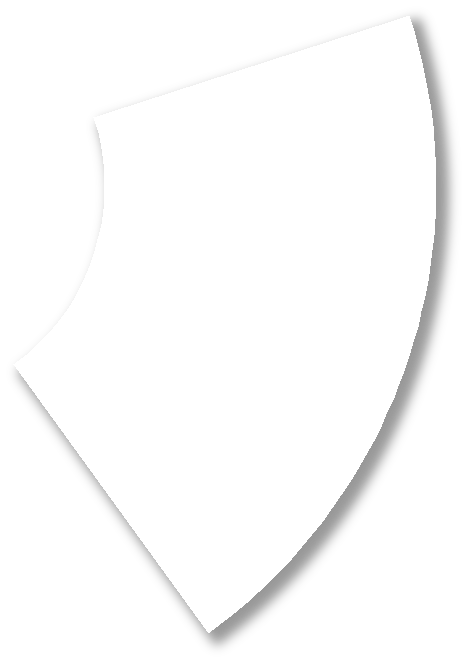 4.
Self-  Efficacy
2.
Calming
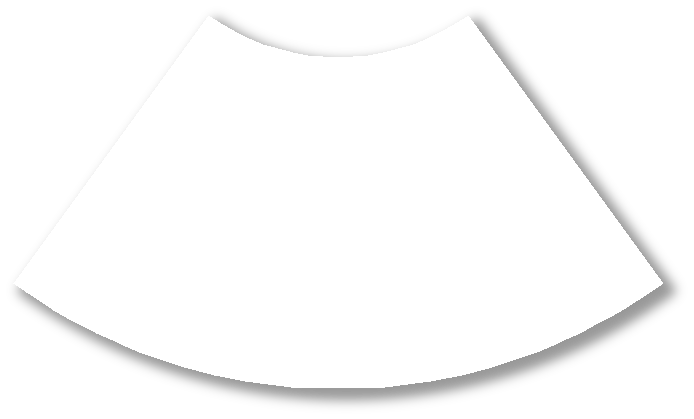 3.
Connect
Dr. Patricia Watson, Material Center for PTSD  The Schwartz Center for Compassionate Healthcare
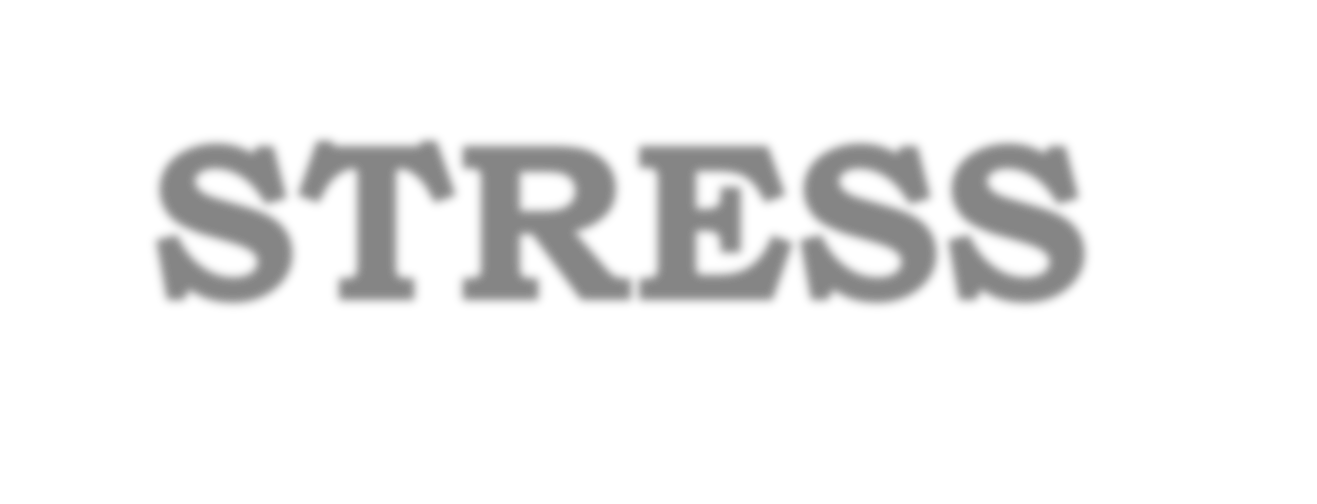 STRESS  WITHOUT  DISTRESS
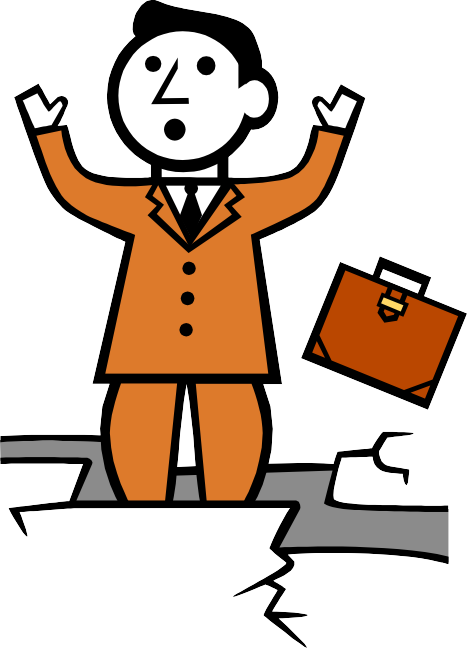 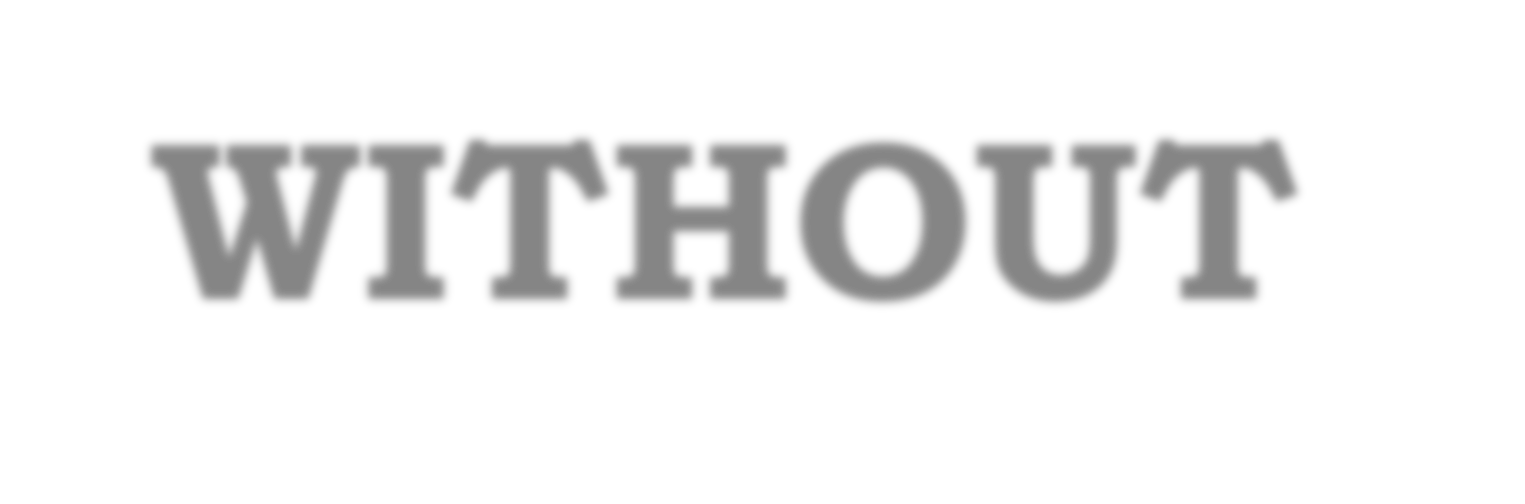 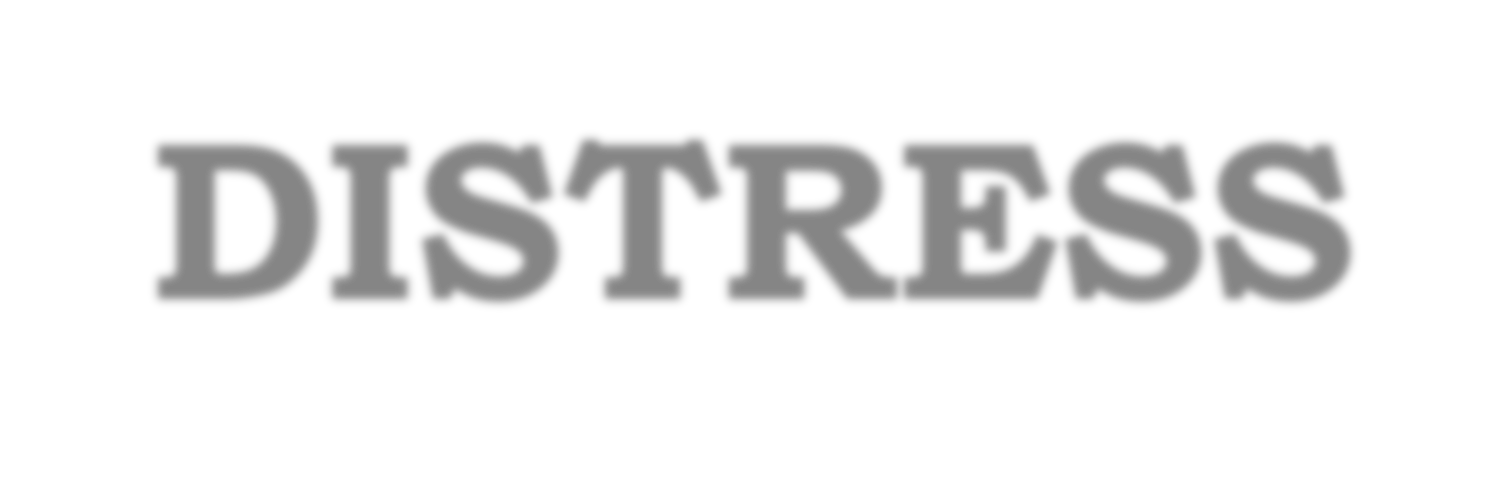 SYMPATHETIC  NERVOUS SYSTEM
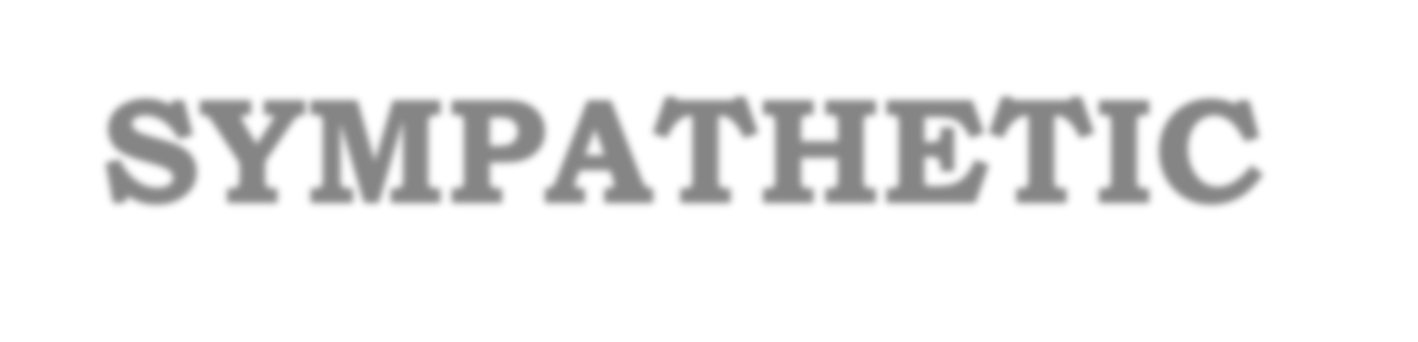 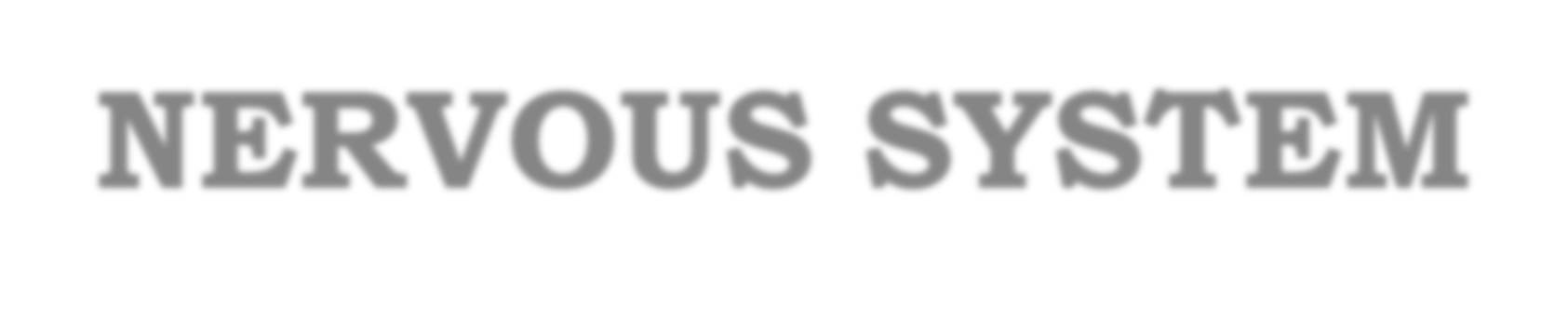 Increases blood pressure
Increased heart rate
Increased sweating
Decreased digestion
Real or imagined threat
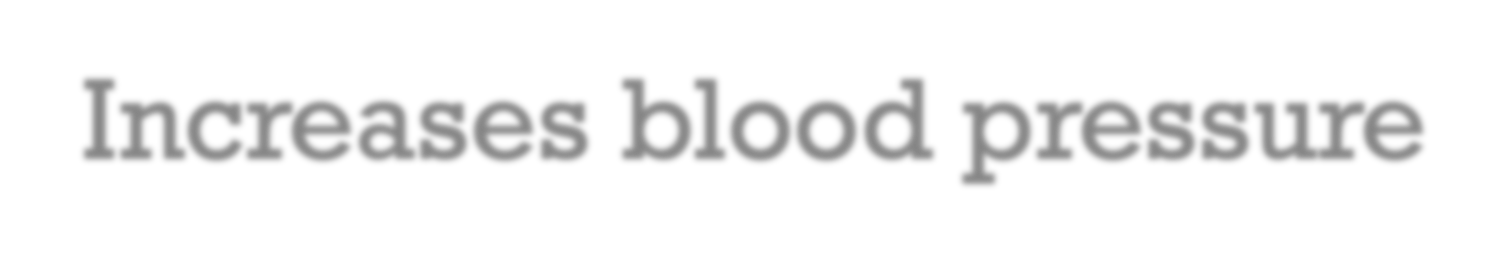 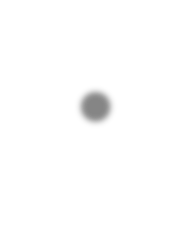 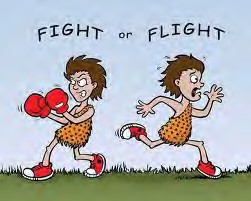 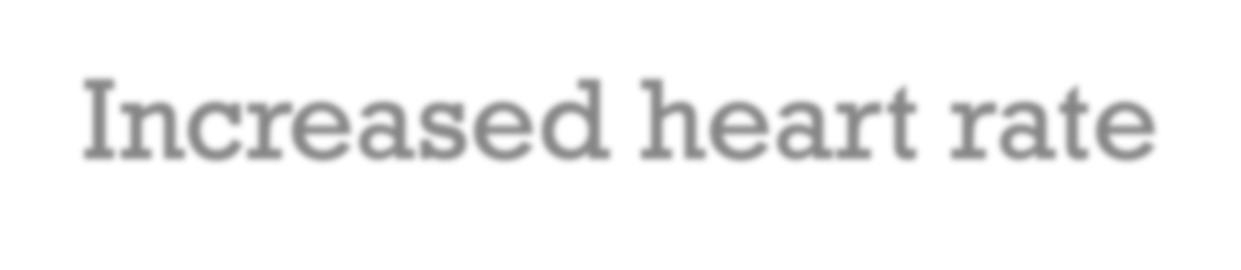 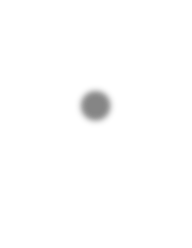 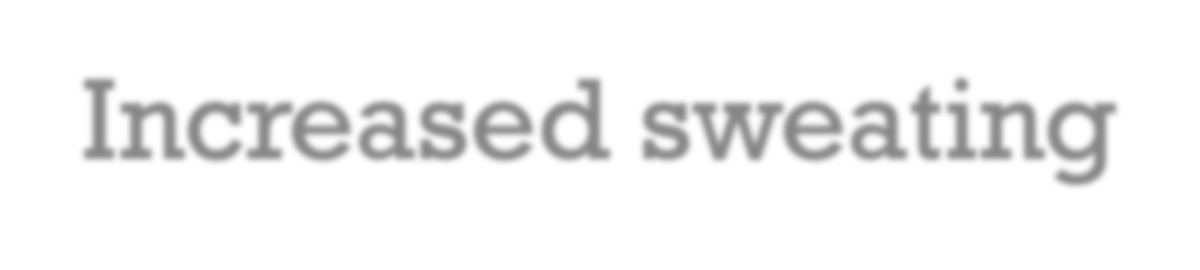 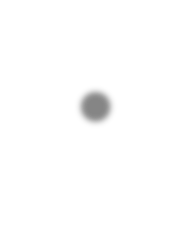 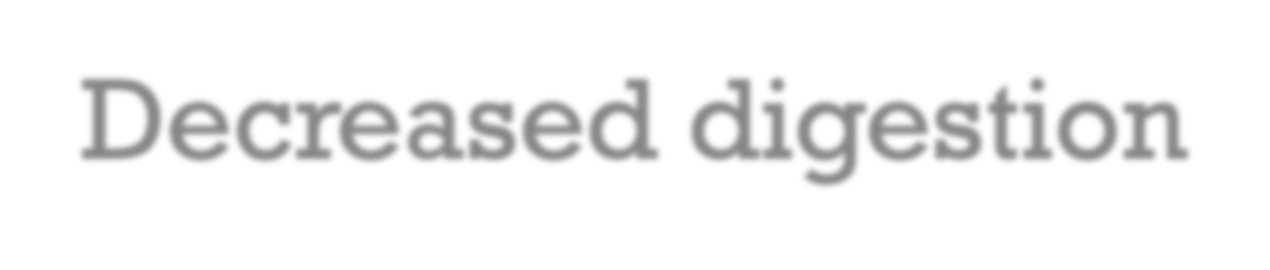 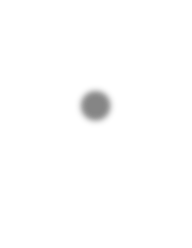 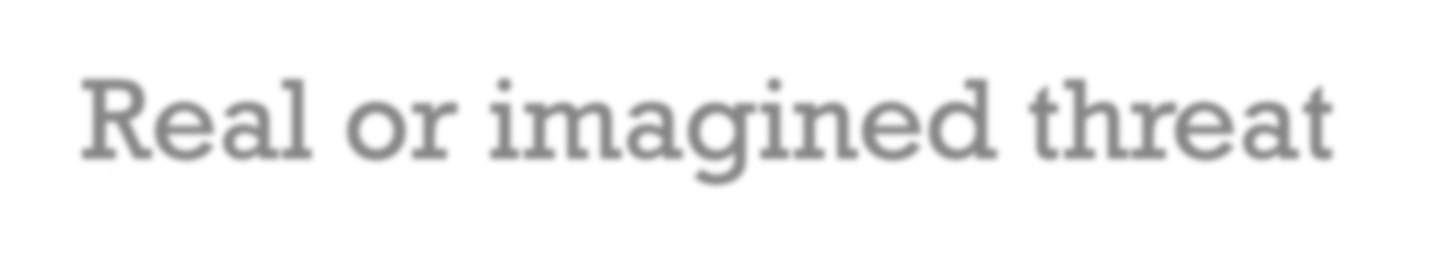 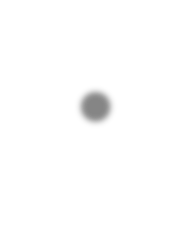 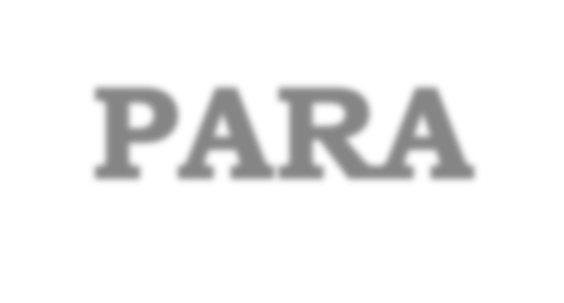 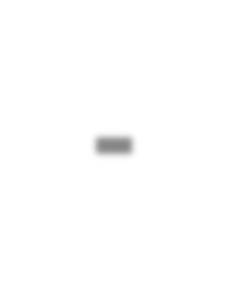 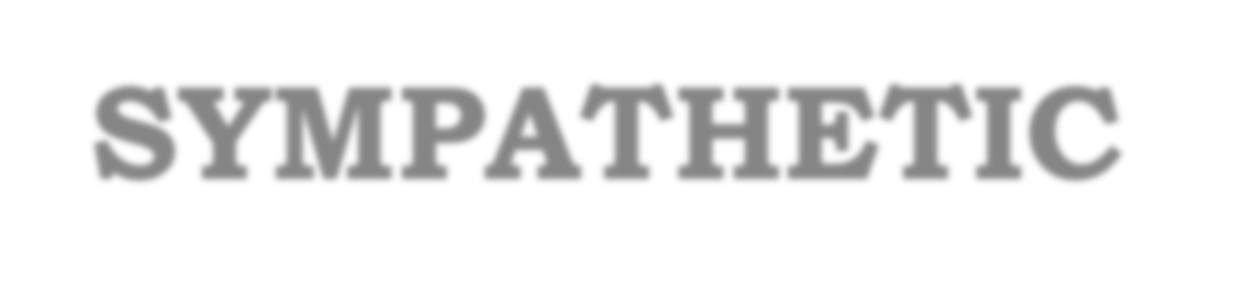 PARA-SYMPATHETIC  NERVOUS SYSTEM
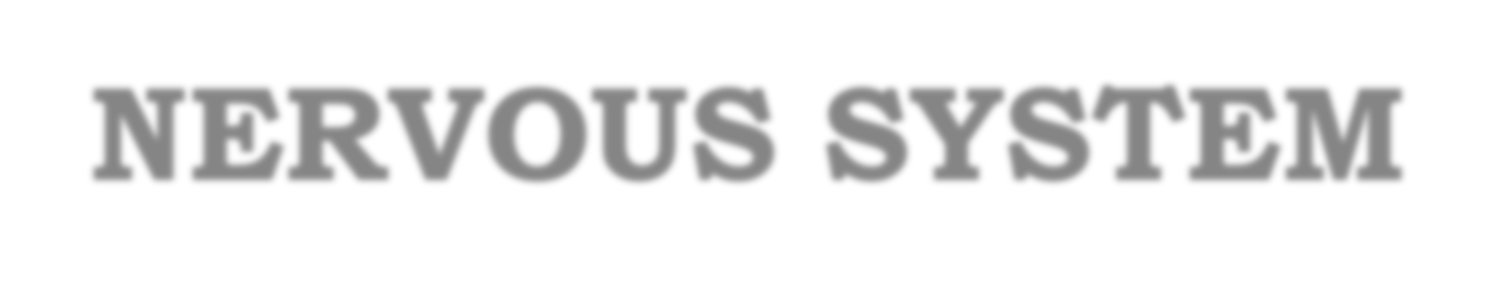 Promotes relaxation and healing
In charge of maintenance, ex. sleep
Improves circulation
Decreased blood pressure
Increased immunity
Offsets stress response
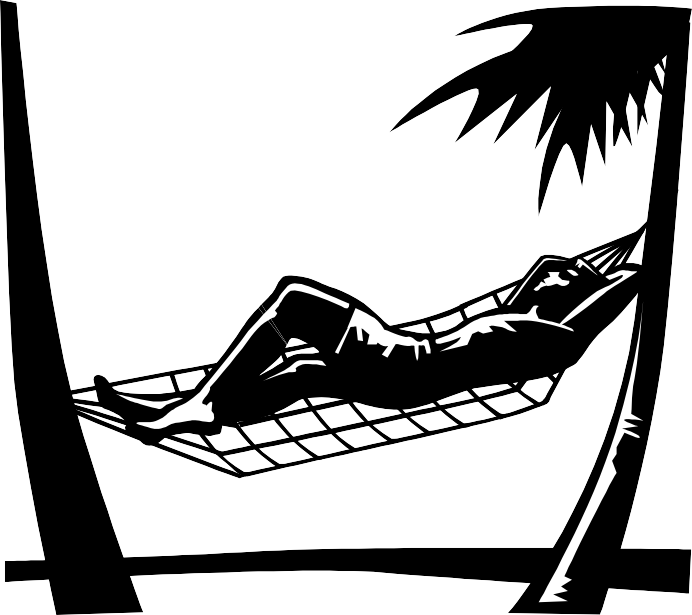 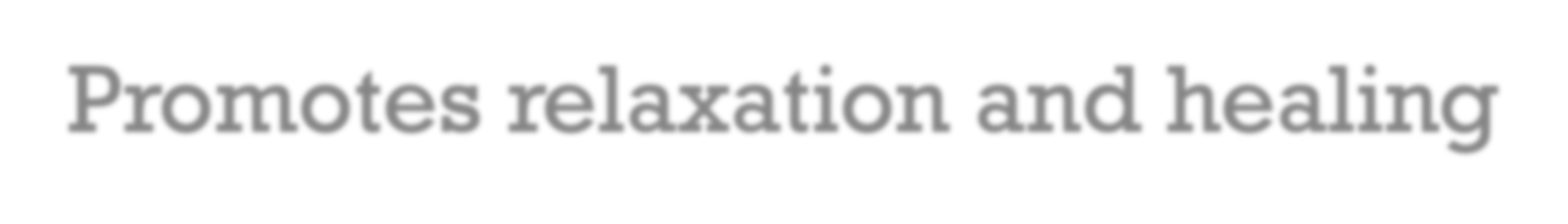 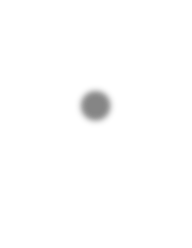 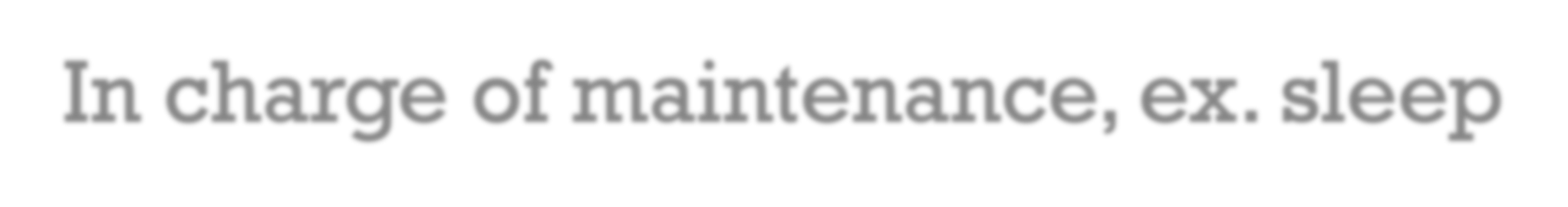 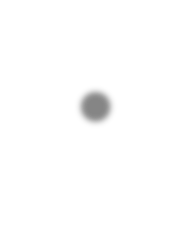 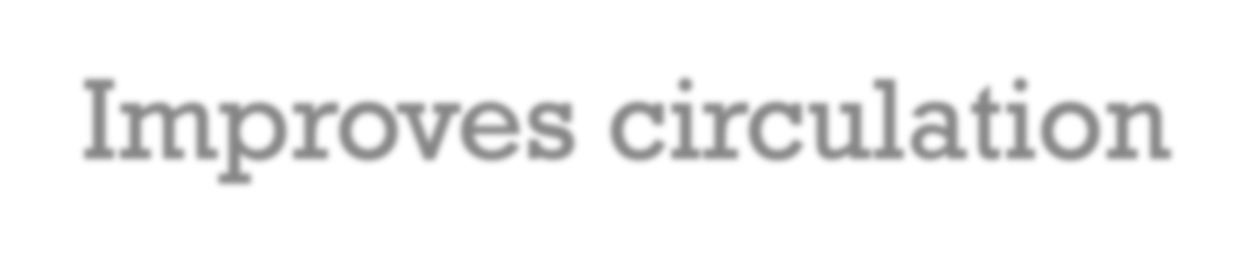 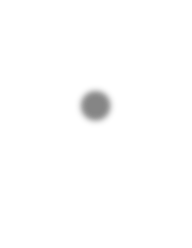 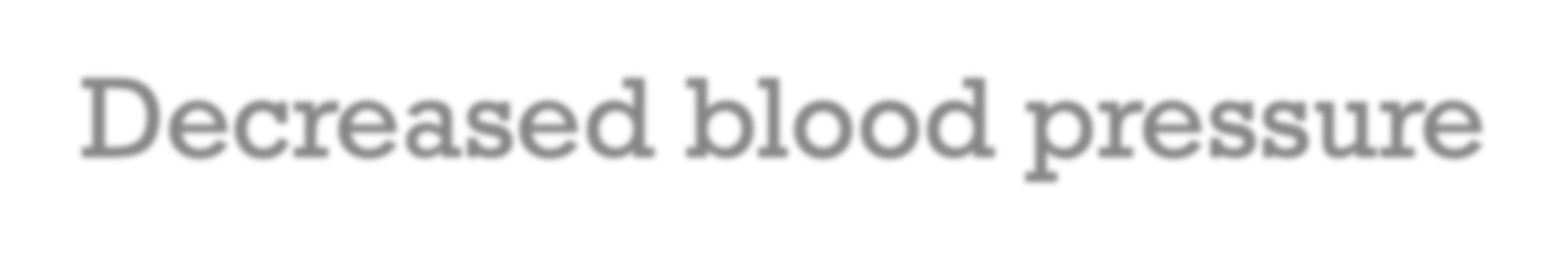 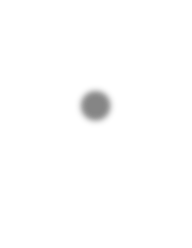 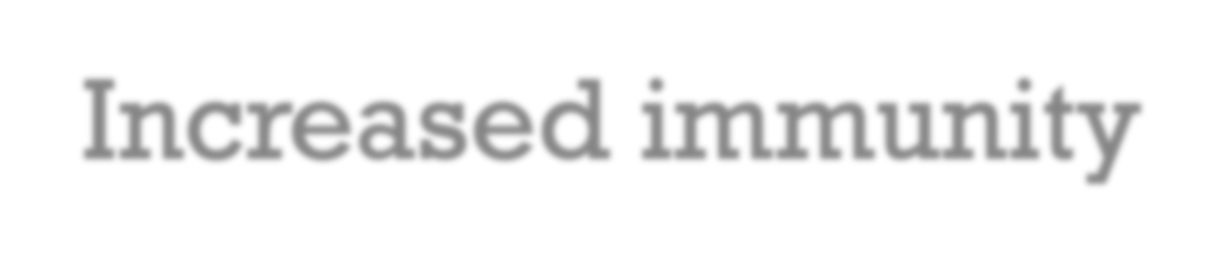 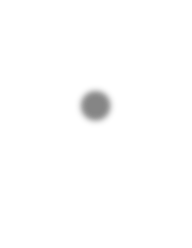 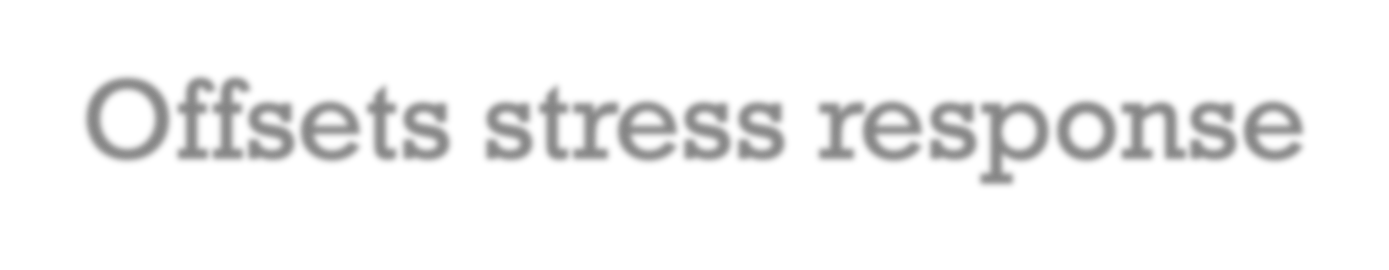 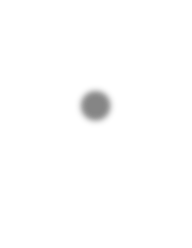 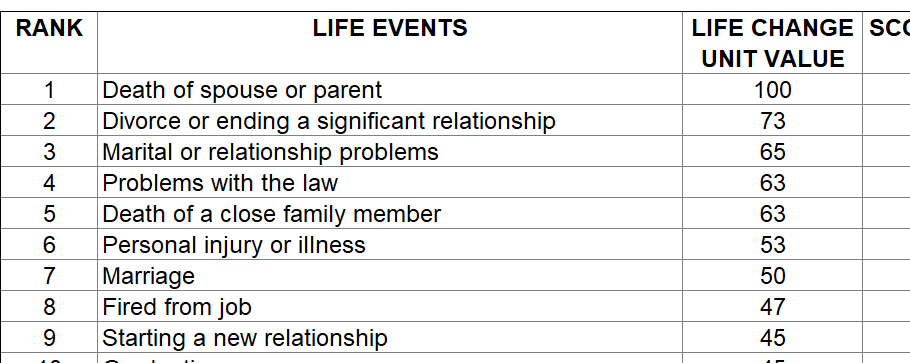 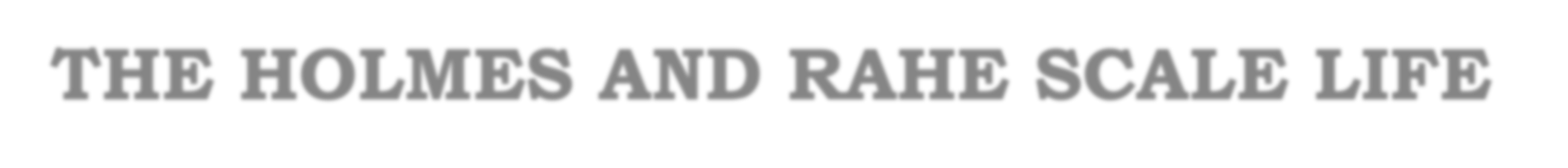 THE HOLMES AND RAHE SCALE LIFE  STRESS SCALE
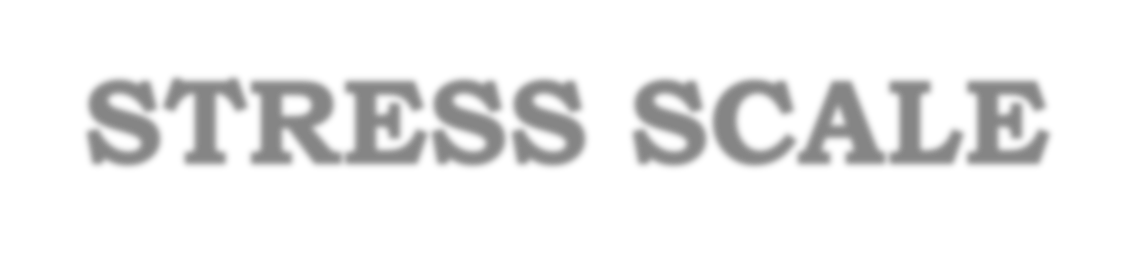 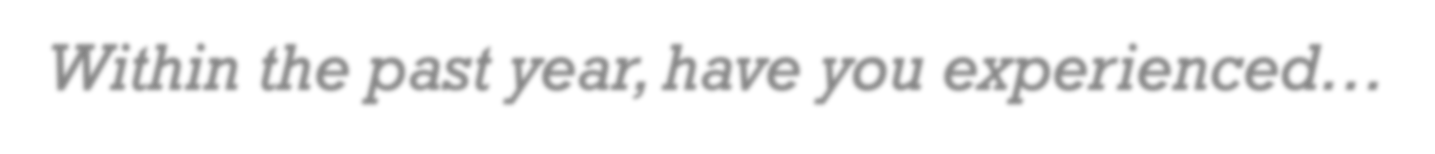 Within the past year, have you experienced…
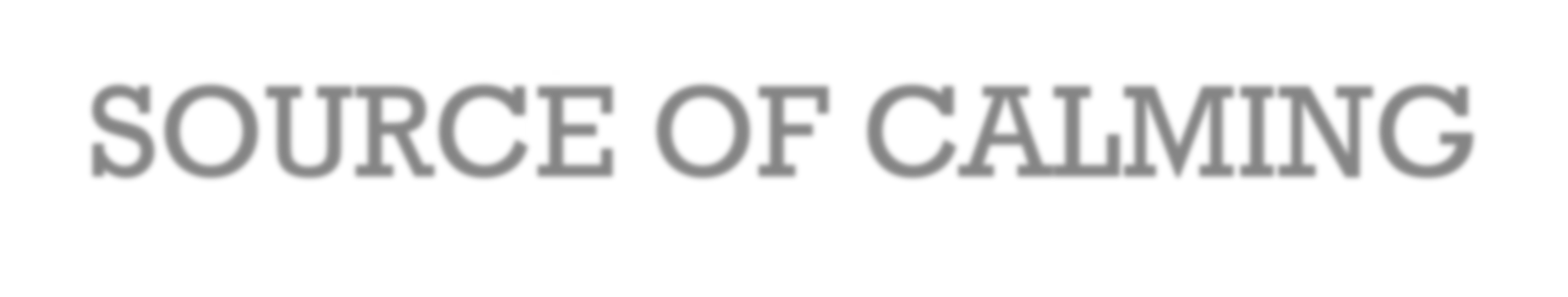 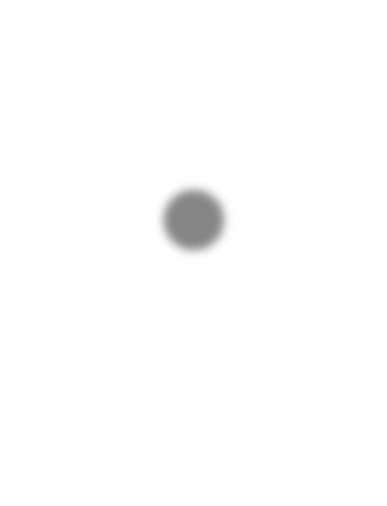 SOURCE	OF CALMING
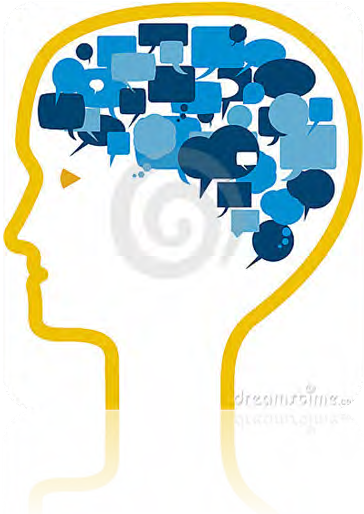 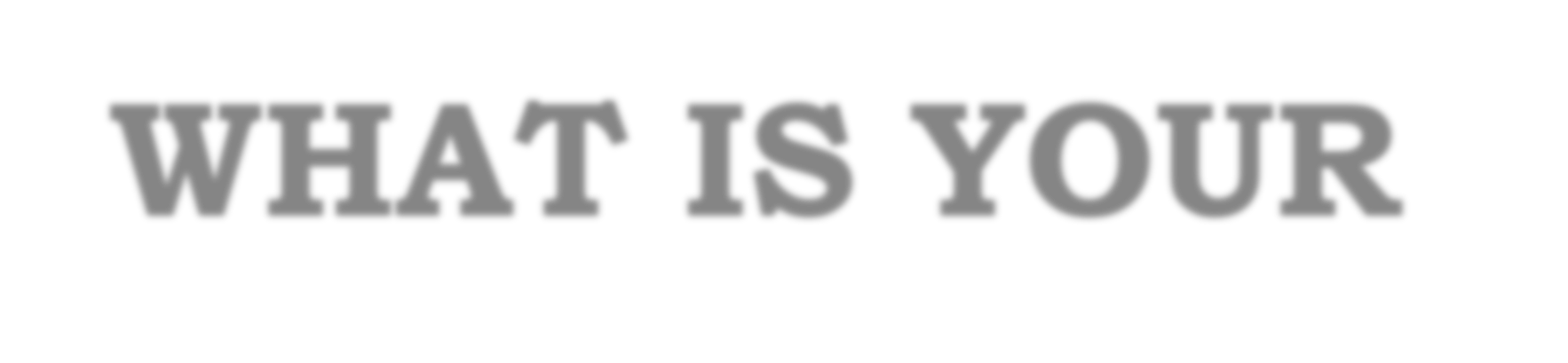 WHAT IS YOUR
CHATTERBOX?
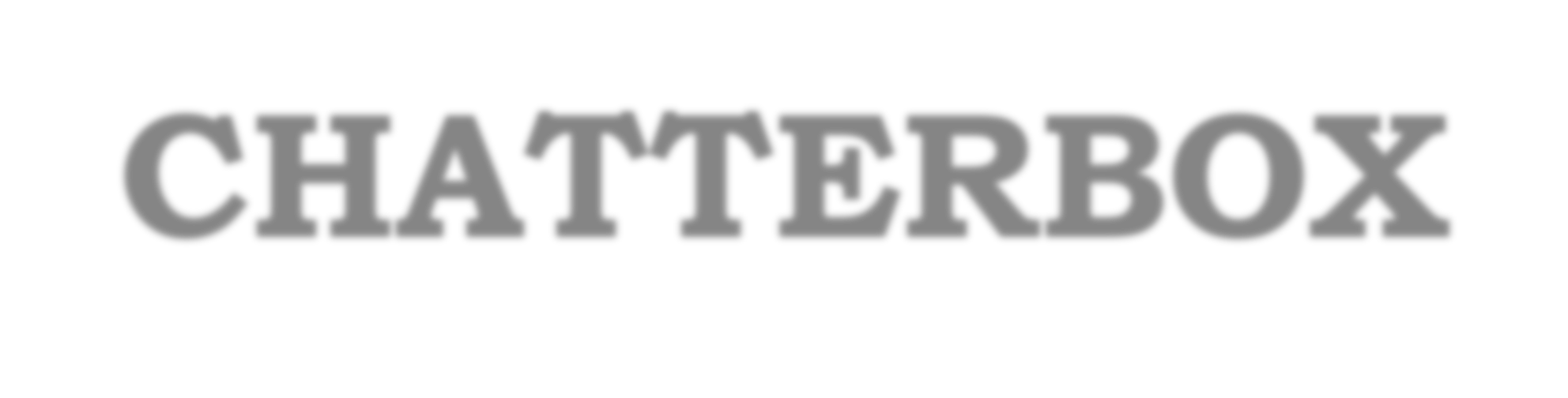 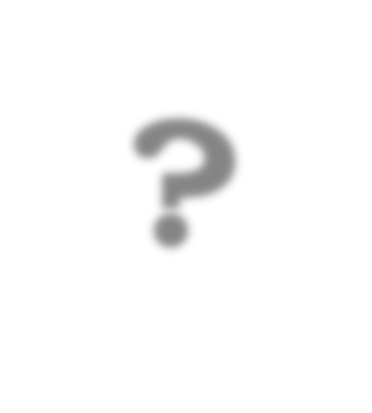 POWER OF THE MIND: FROM  HOMO SAPIENS TO  HOMO NARRAN'S
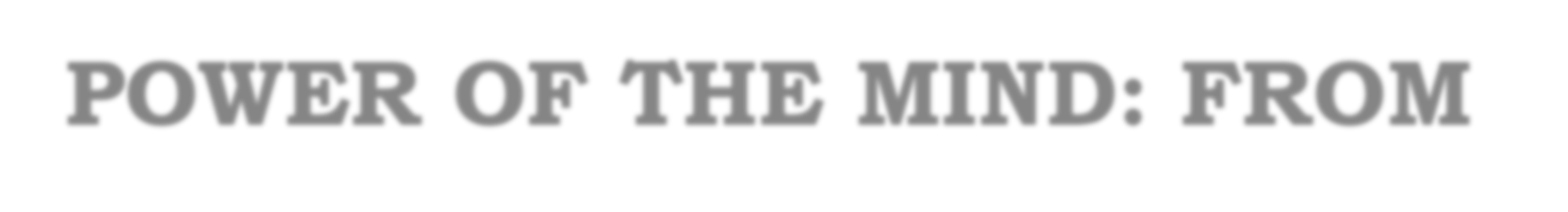 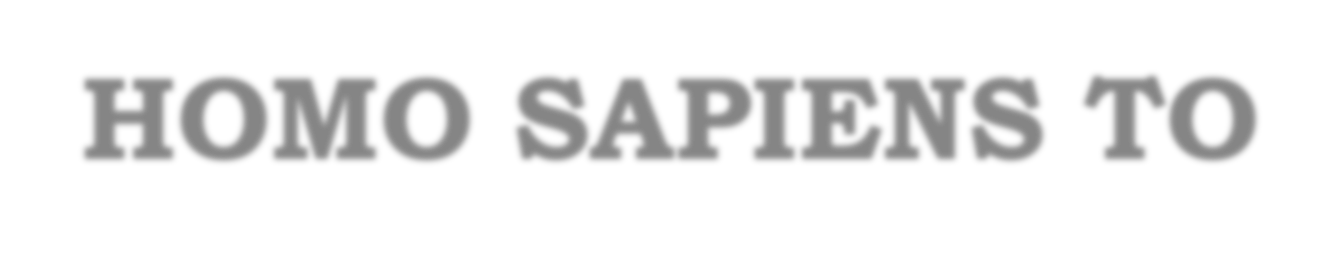 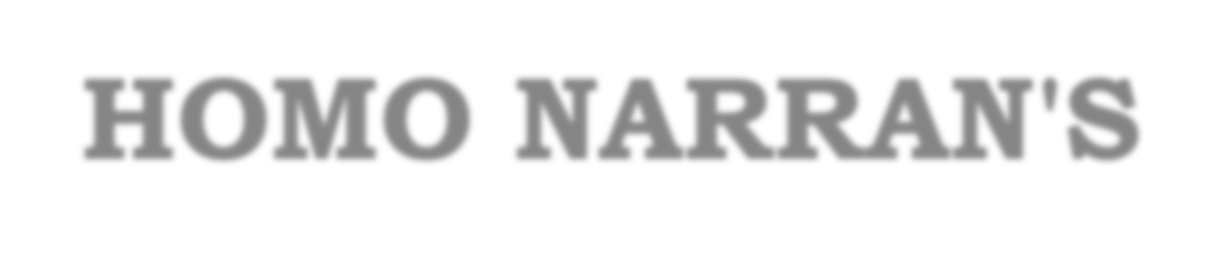 (WE ARE STORY-TELLERS)
Our Chatterbox: SELF-  TALK
Positive and Negative  Thoughts
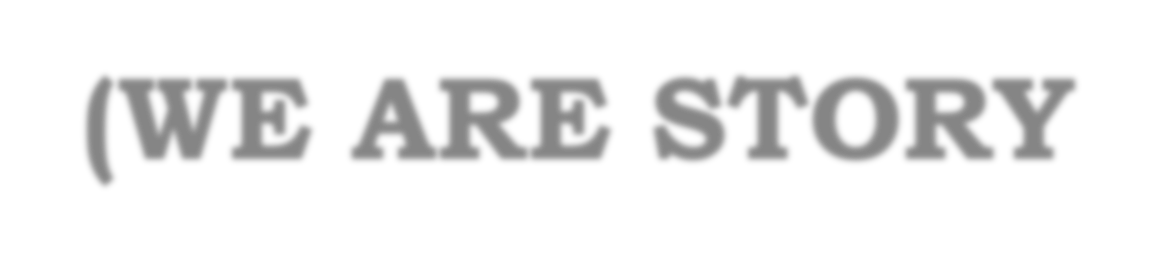 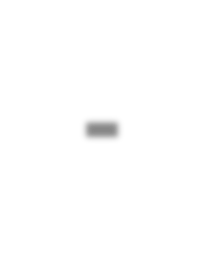 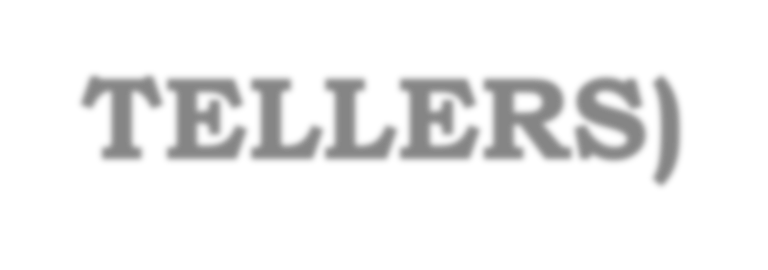 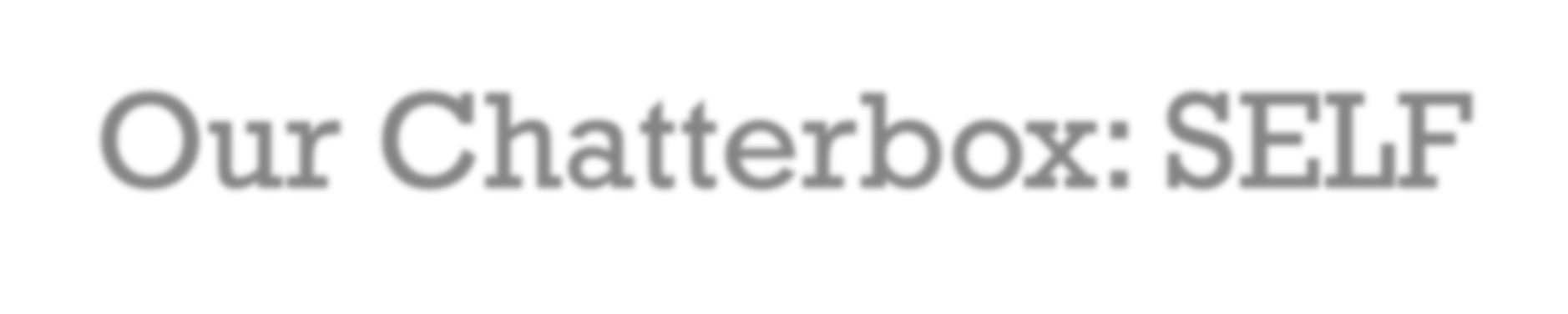 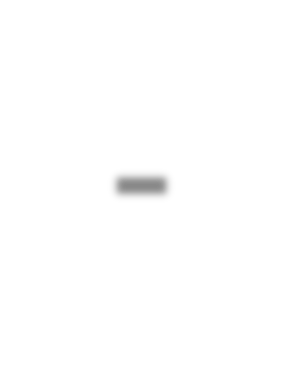 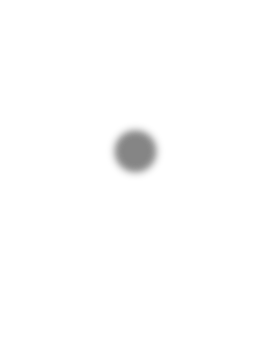 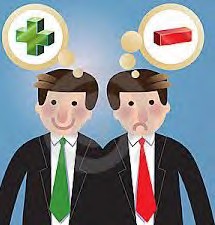 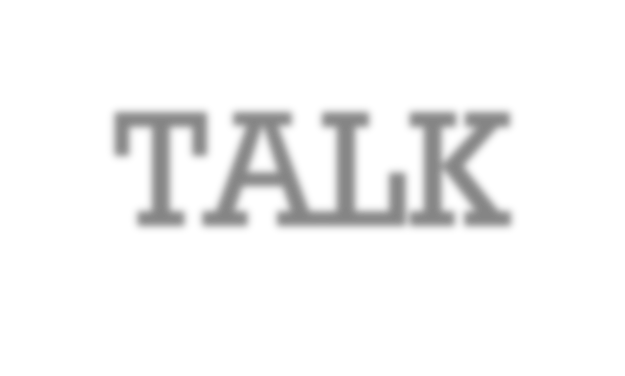 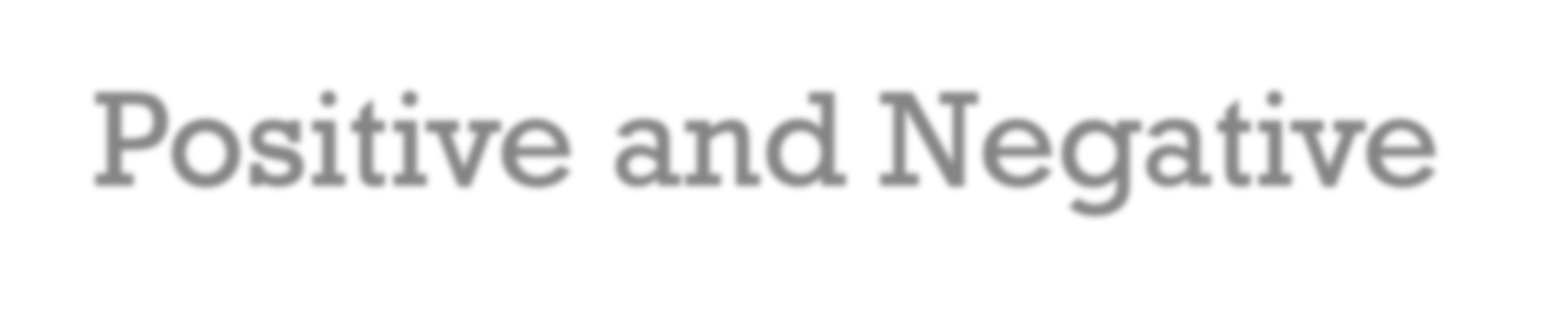 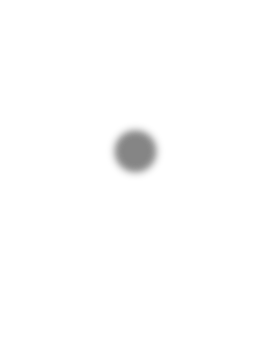 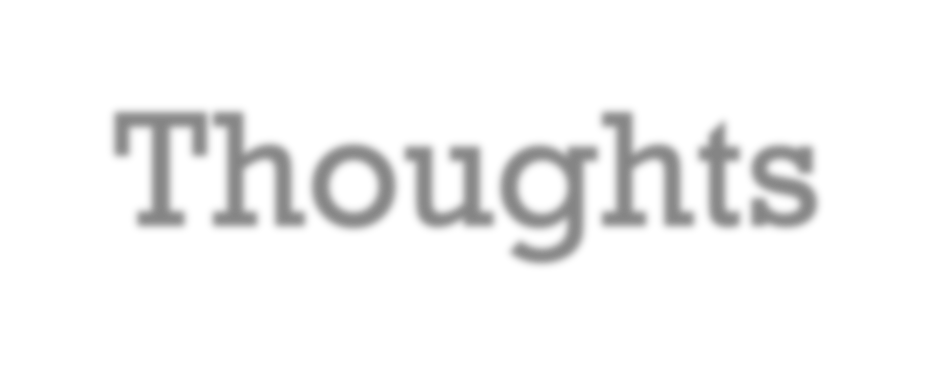 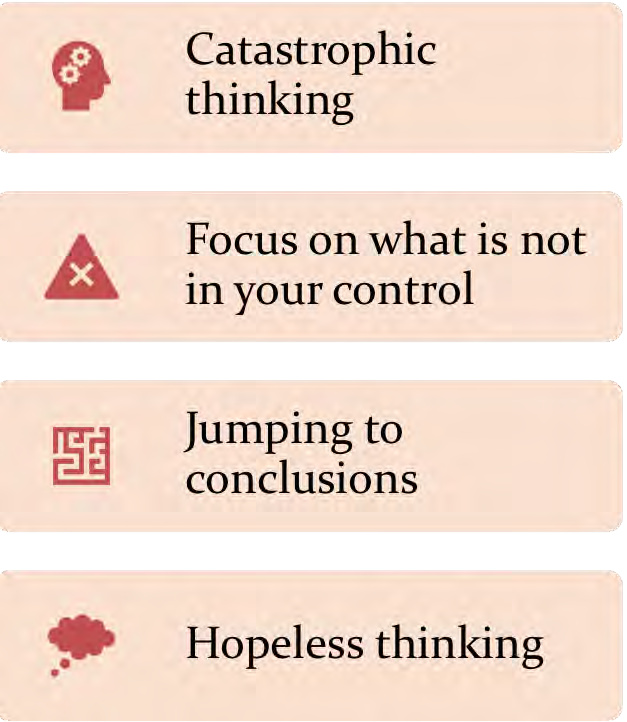 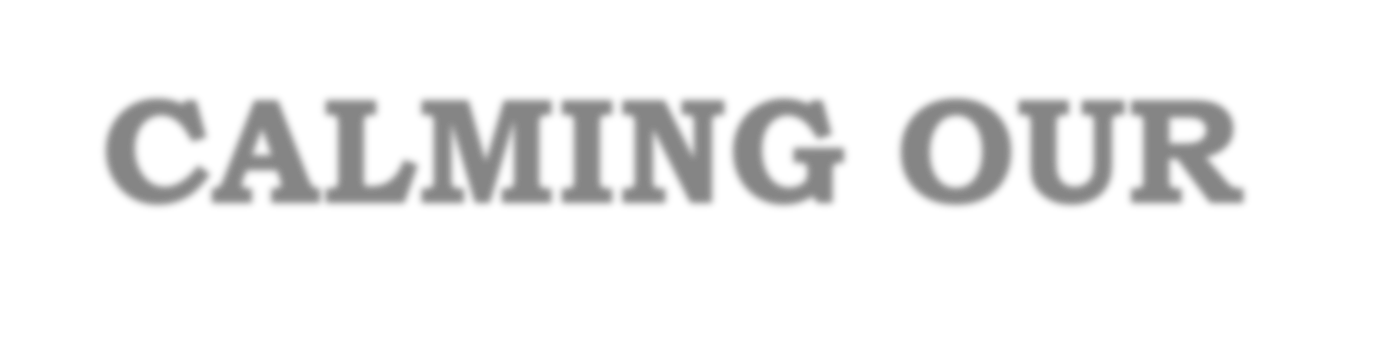 CALMING OUR  DYSFUNCTIONAL  SELF-TALK
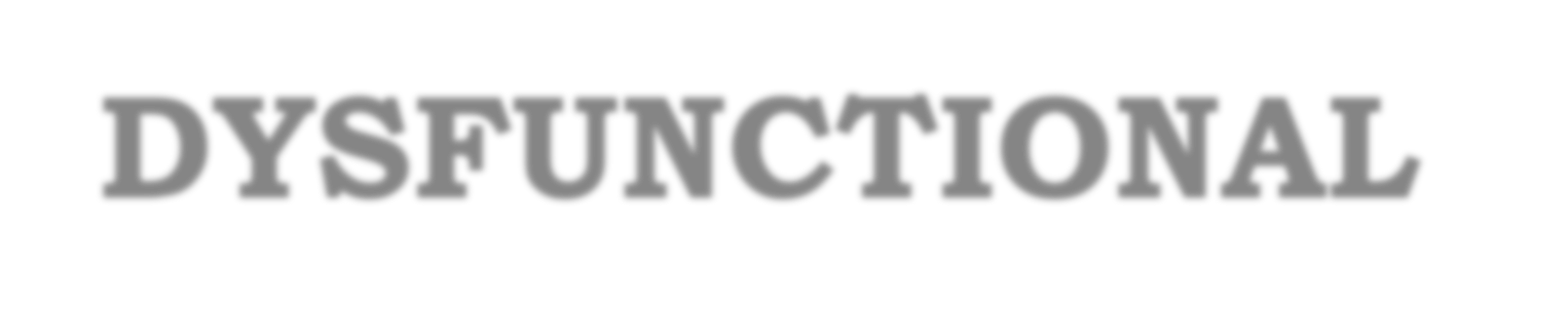 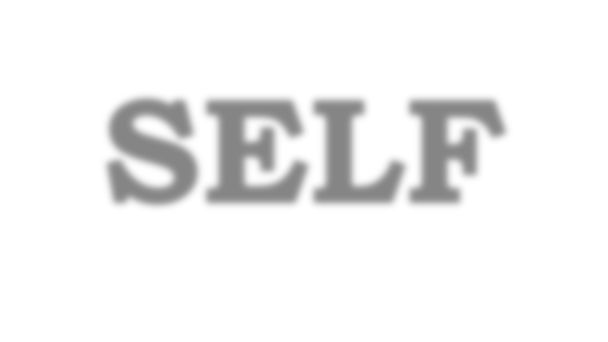 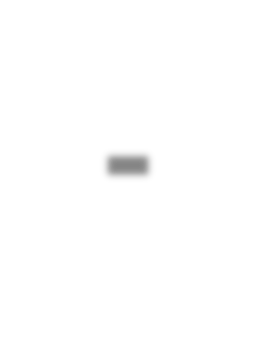 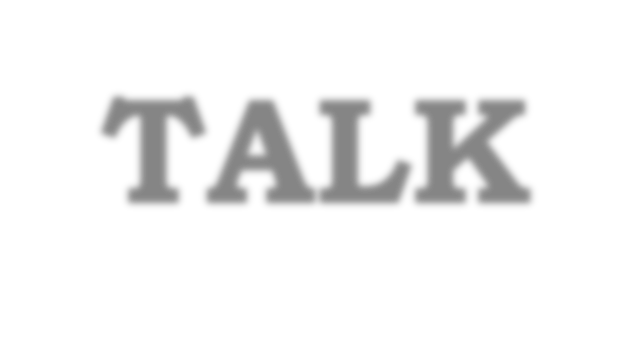 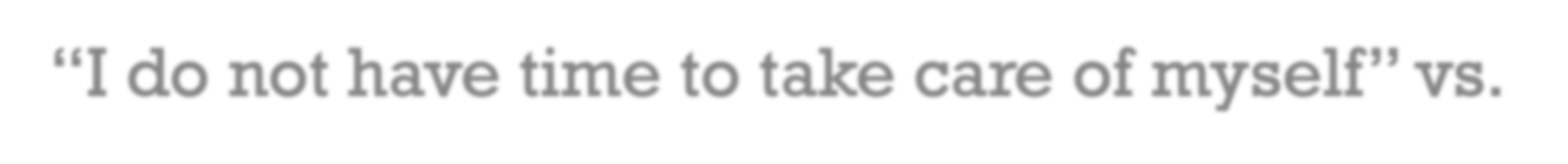 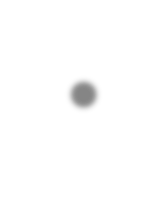 “I do not have time to take care of myself” vs.  “If I am not OK, no one is OK”
	” I can believe there is new mutations of  covid, I thought we had it under control” to  “We are making progress, I am grateful for  science that can produce a vaccine that can  keep me from the ER”
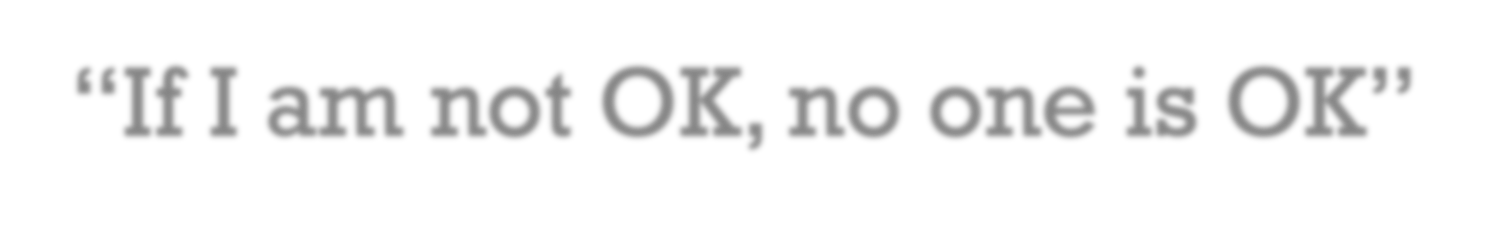 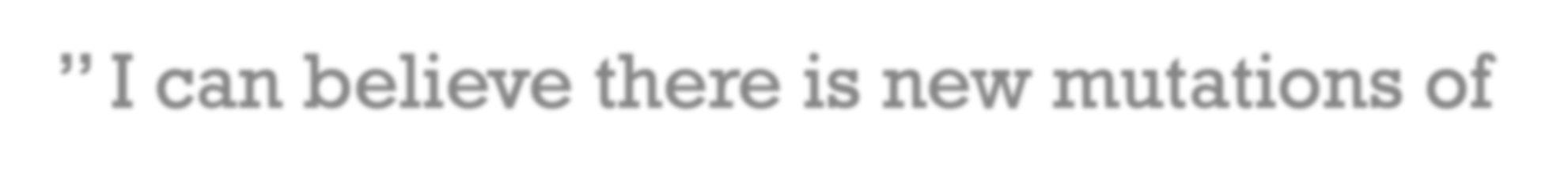 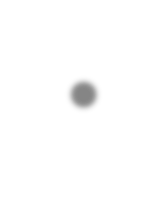 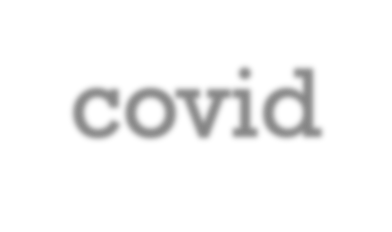 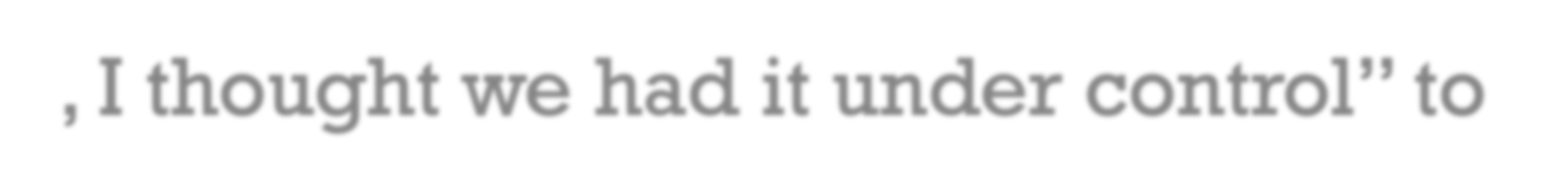 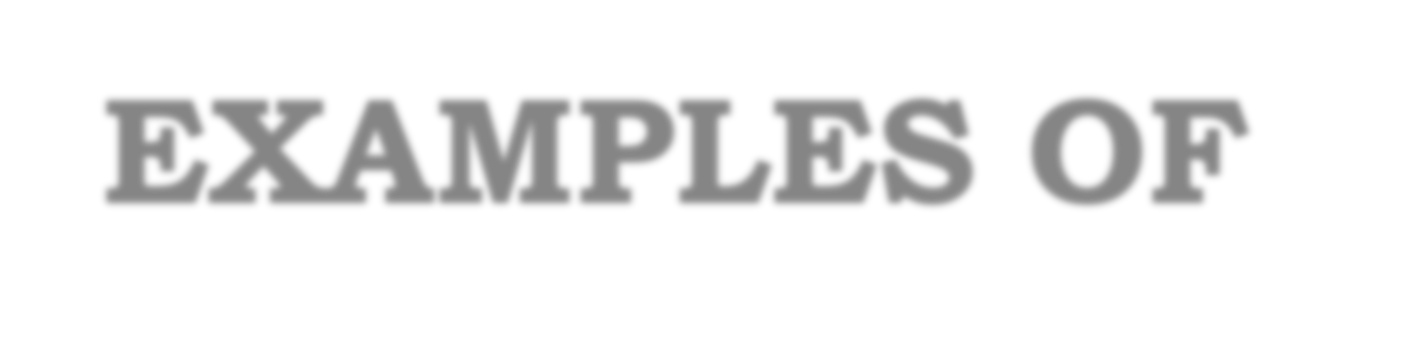 EXAMPLES OF  INTERNAL  MINDSET  SHIFTING AND  THE POWER OF  AFFIRMATIONS
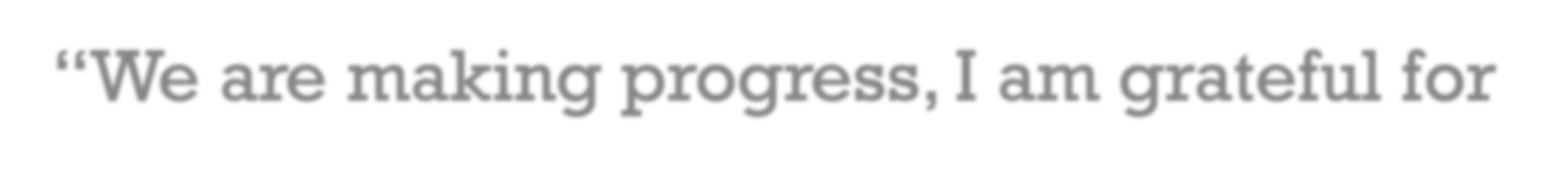 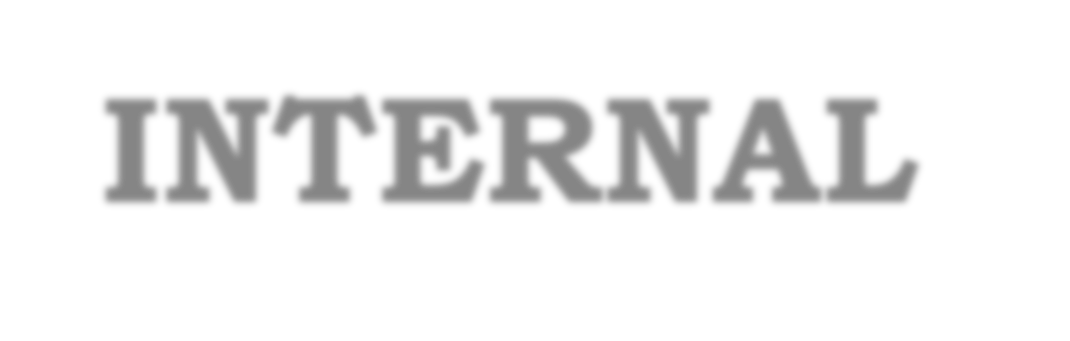 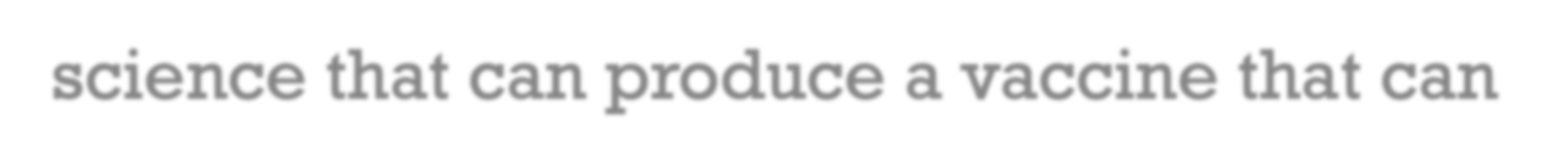 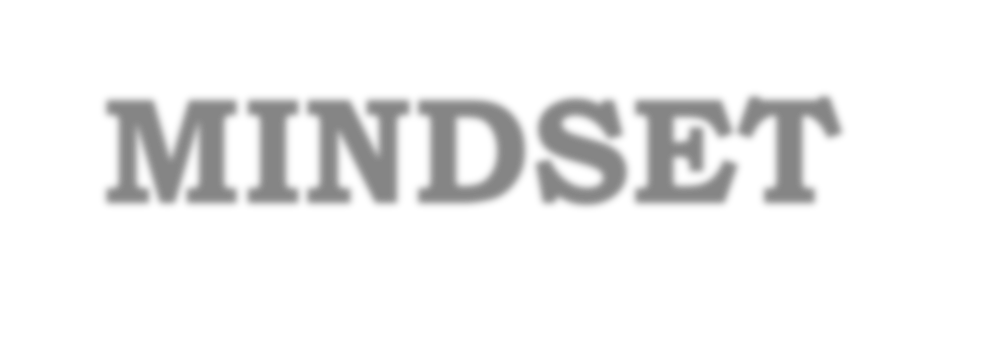 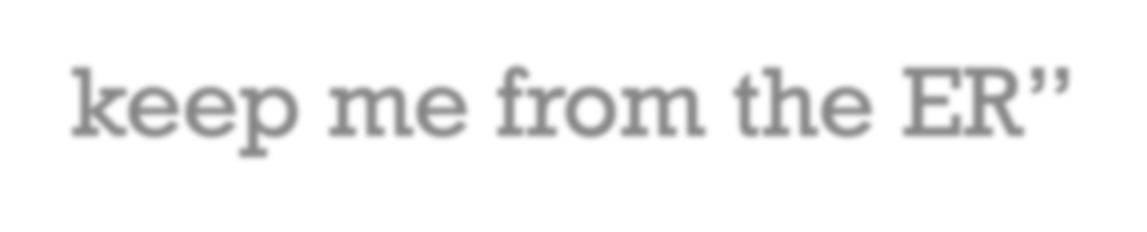 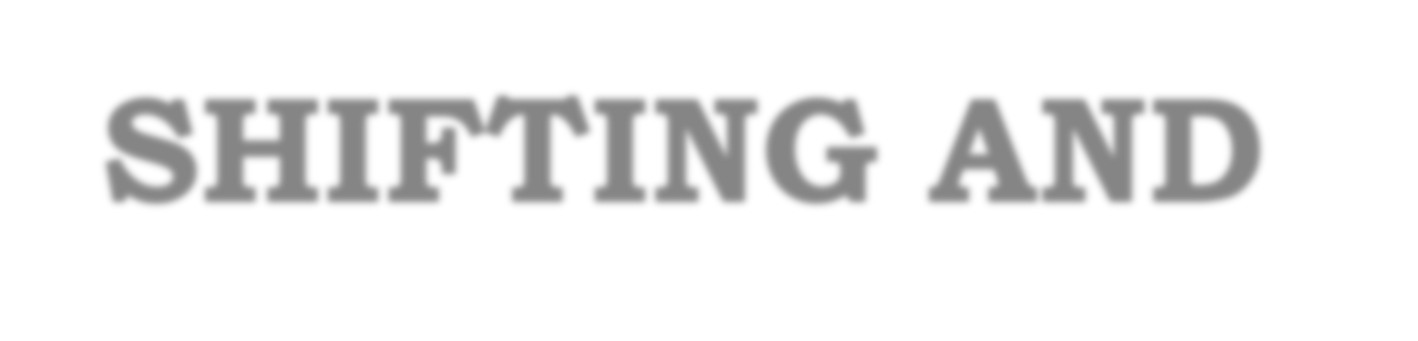 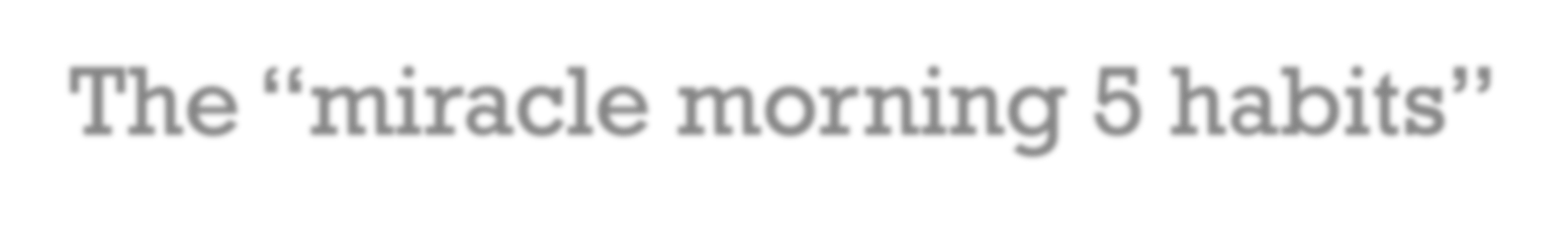 The “miracle morning 5 habits”
Mindful meditation
Affirmation
Exercise
Music/Book
Set an intention for the day
Gratefulness Journal
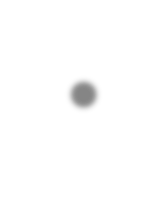 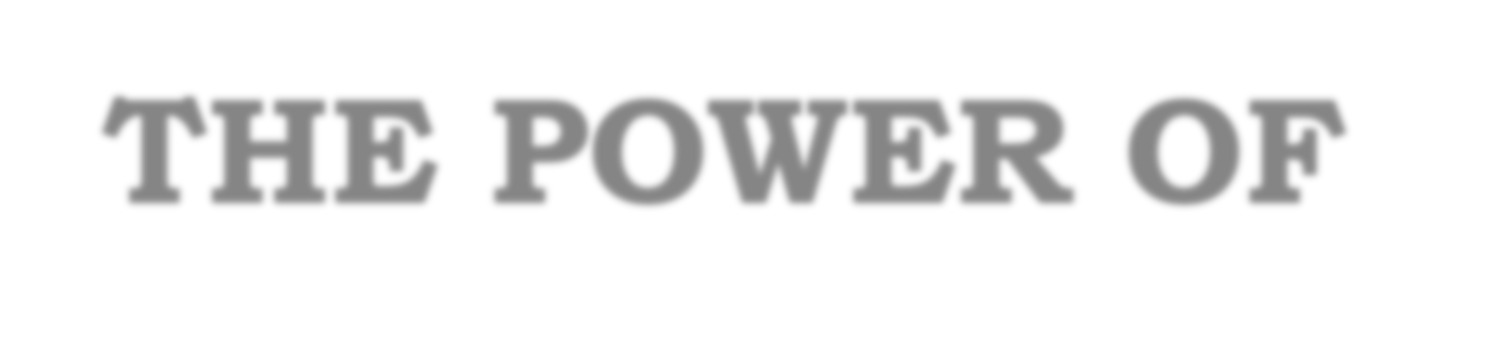 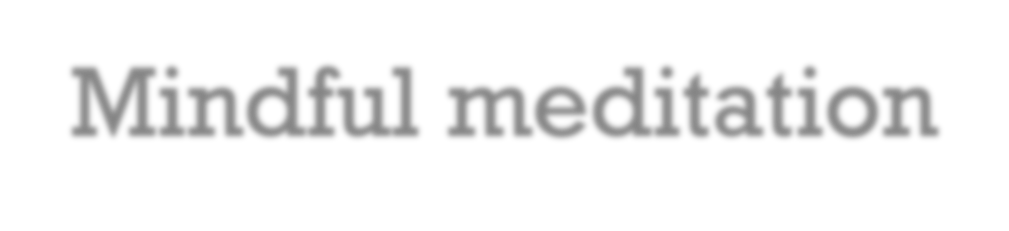 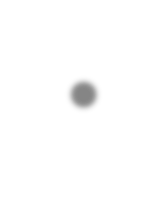 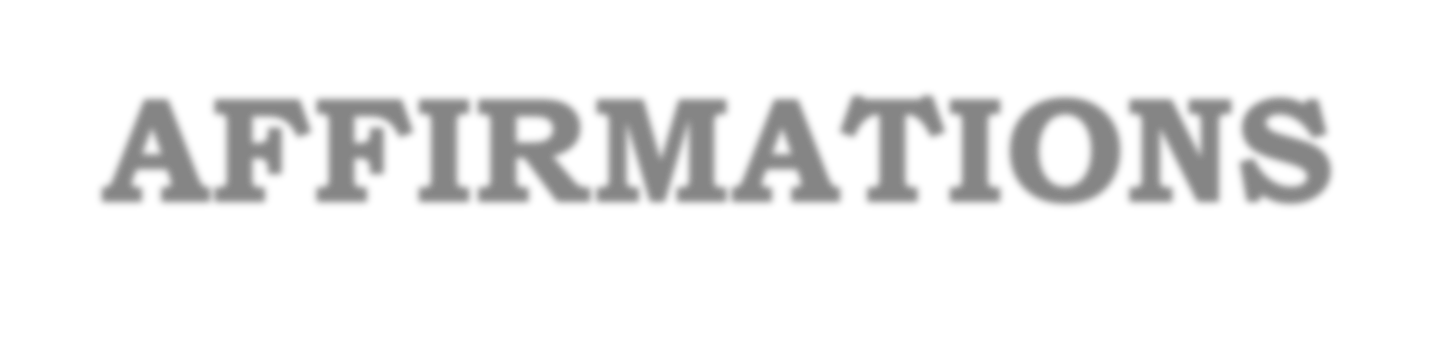 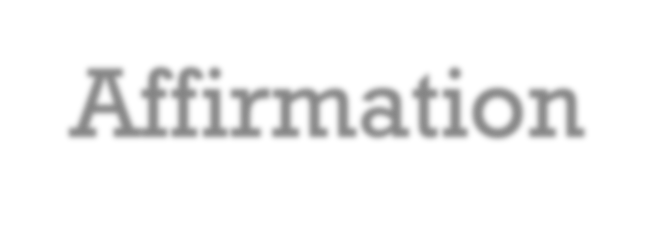 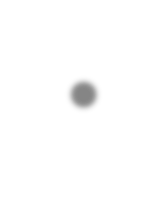 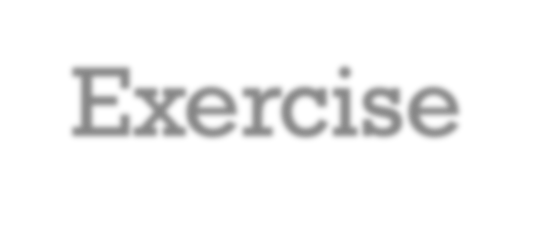 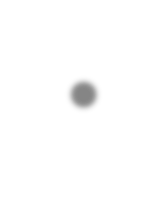 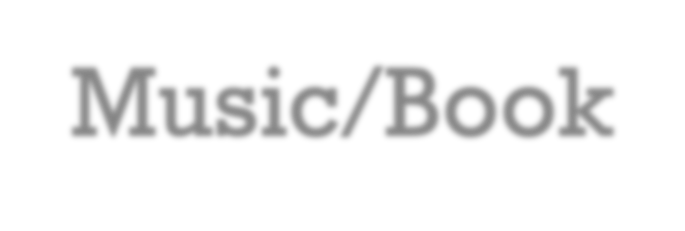 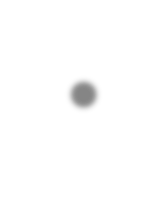 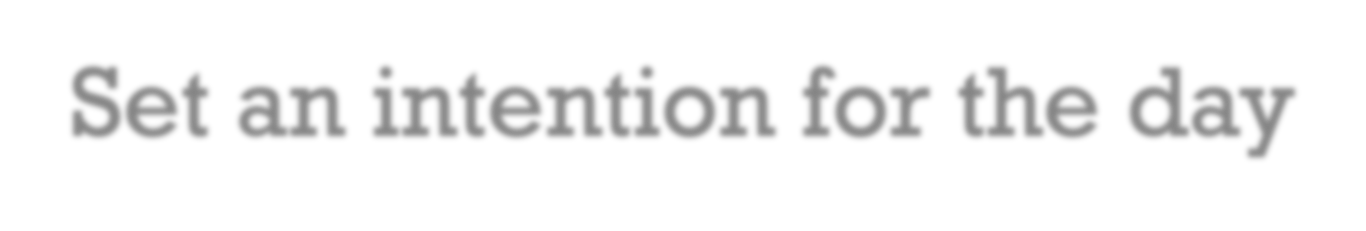 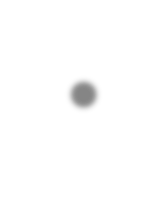 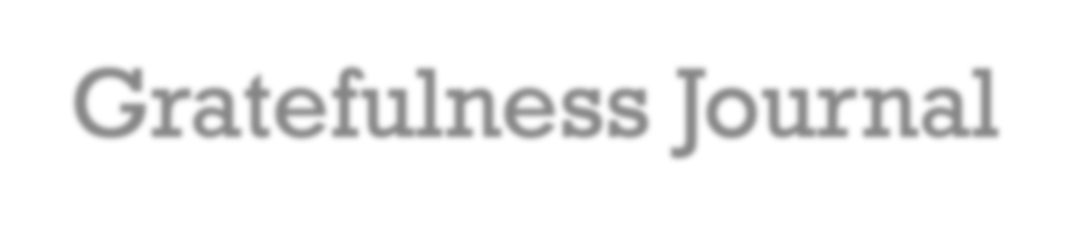 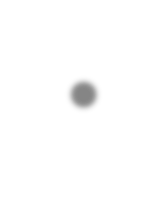 UNDERSTANDING YOUR FORMATIVE  EXPERIENCES, PERSONAL AND TEAM  SCHEMAS
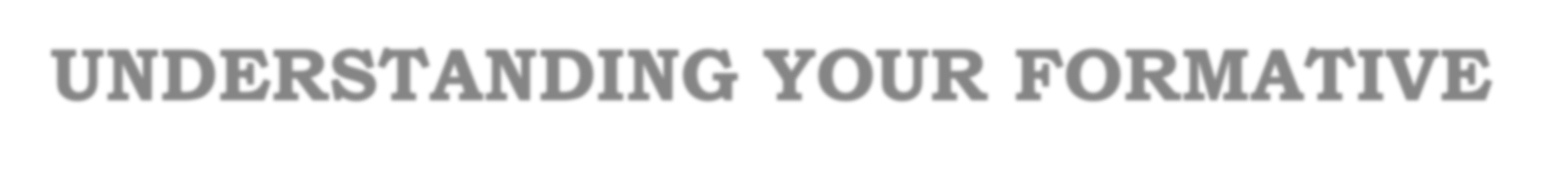 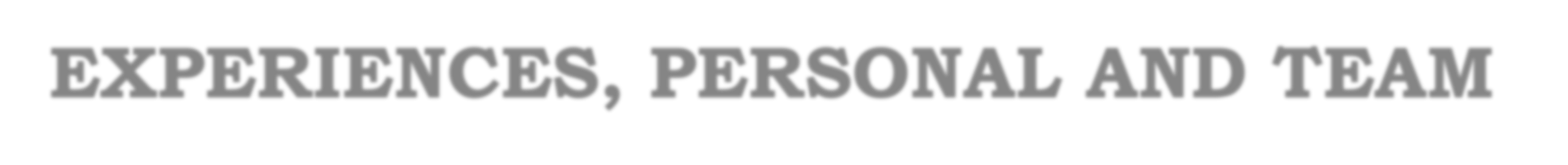 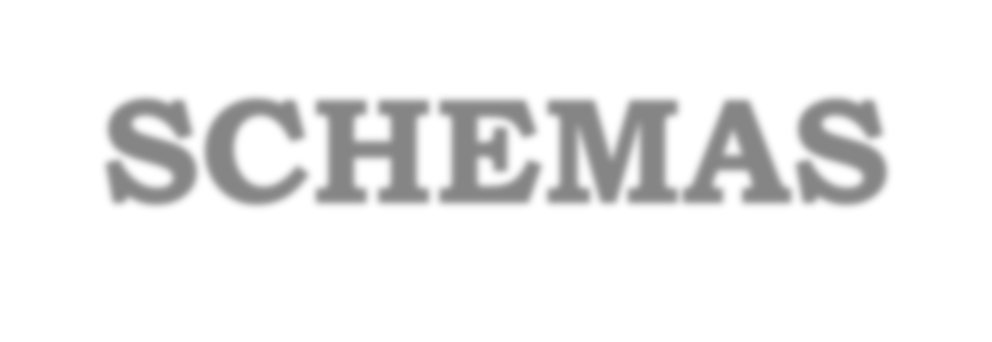 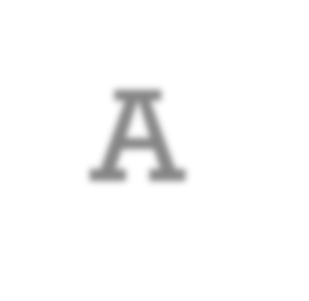 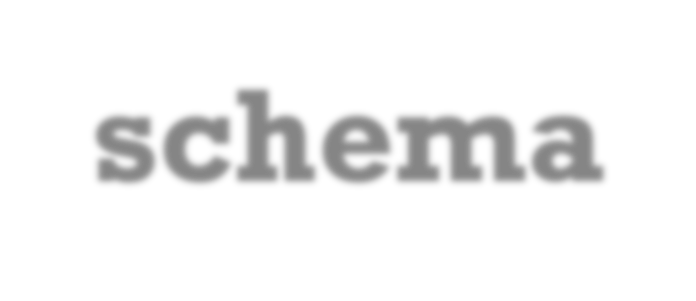 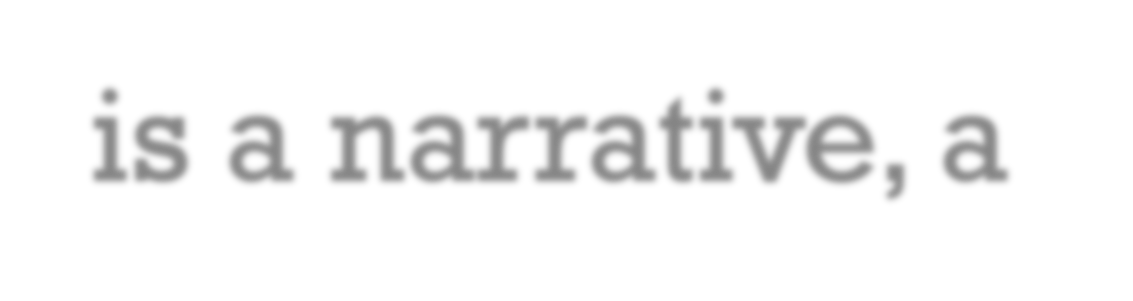 A schema is a narrative, a  story; something positive or  negative aspect that shapes  how we see the world.
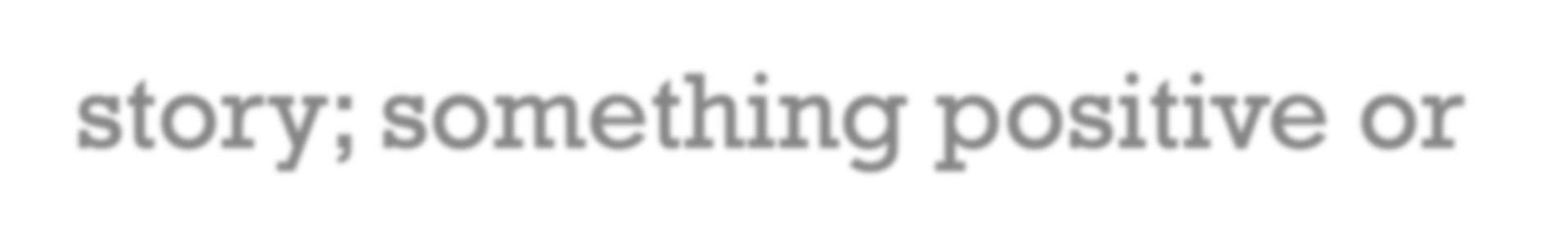 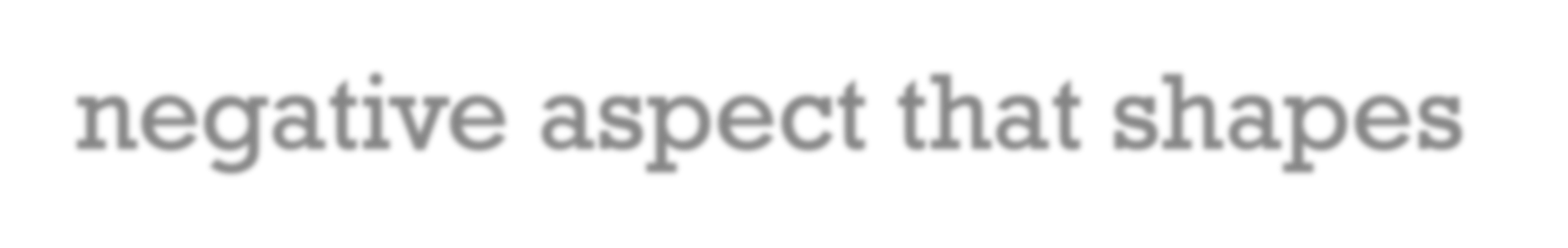 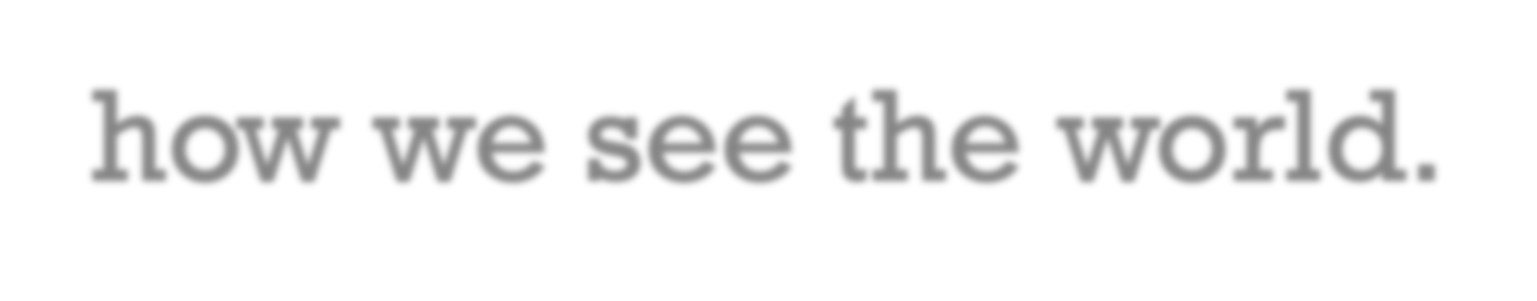 POSITIVE/MALADAPTIVE  SCHEMAS
Examples of maladaptive  stories, schemas, or  paradigms:

Interdependence makes  you weak.
Terminations are always
traumatic.
You can’t trust people.
Examples of positive stories,  schemas, or paradigms:

Life is full of abundance.
What matters is the process,  not the end result.
I can make a difference.
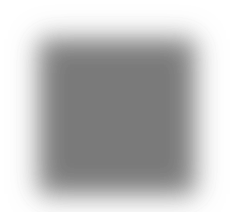 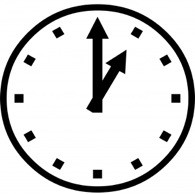 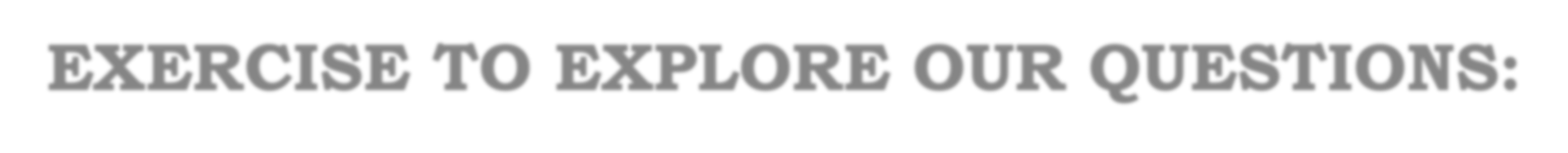 EXERCISE TO EXPLORE OUR QUESTIONS:  WHAT ARE YOUR FORMATIVE EXPERIENCES AND
SCHEMAS?
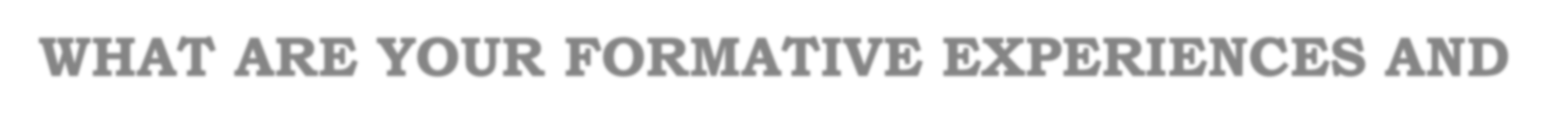 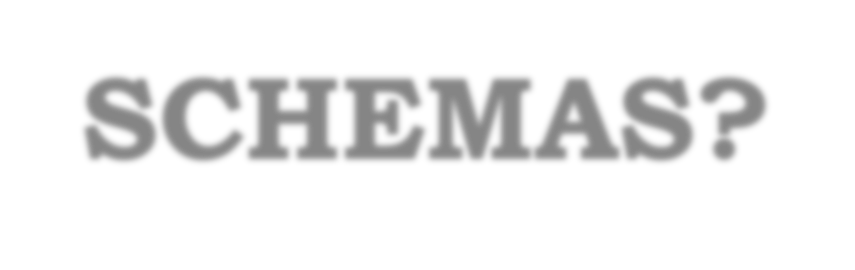 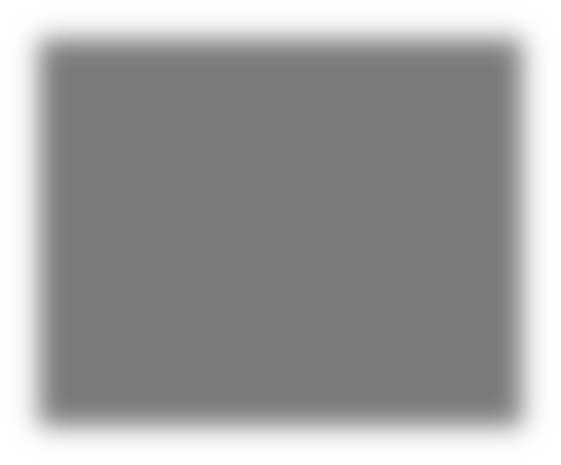 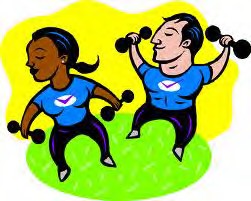 A FORMATIVE EXPERIENCE-LIFE  PERSPECTIVE
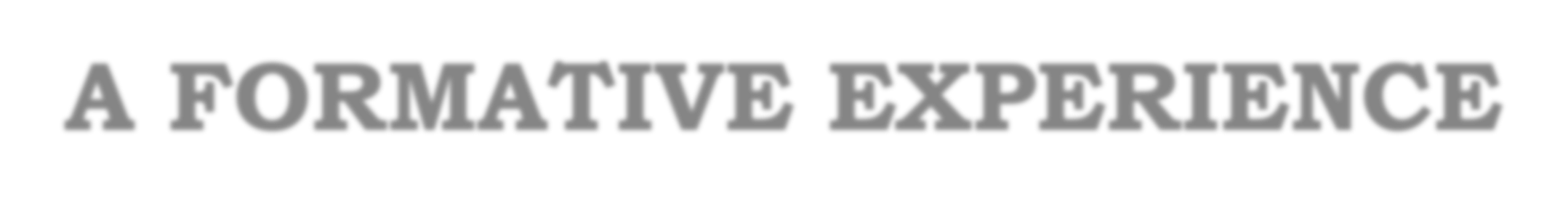 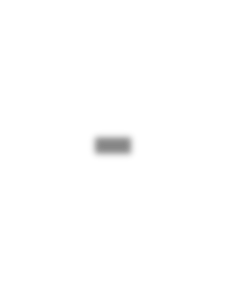 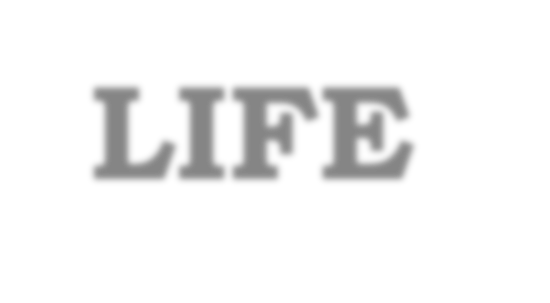 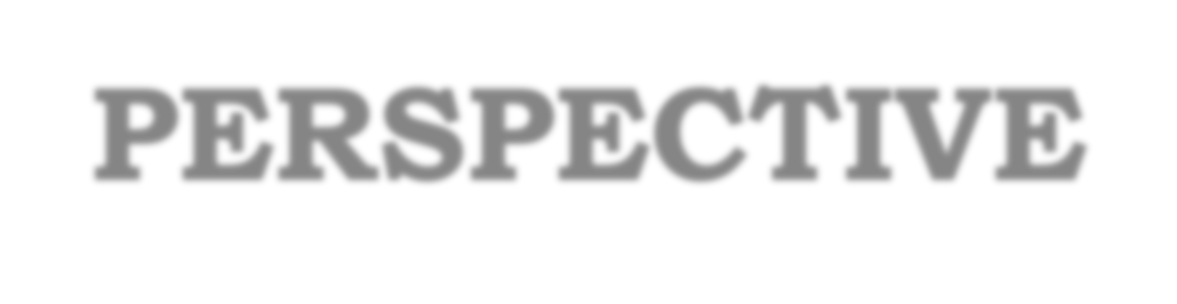 Event: Mothers Death at 13
Importance: mom as the glue of the family
Positive narrative: live life to the  fullest
Negative narrative: fear of dying, separation
Feelings: love for life, fear
Key Schema: Not all endings are traumatic.
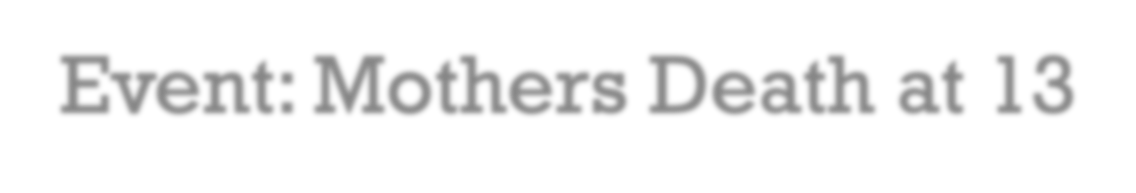 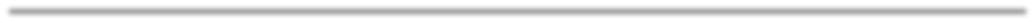 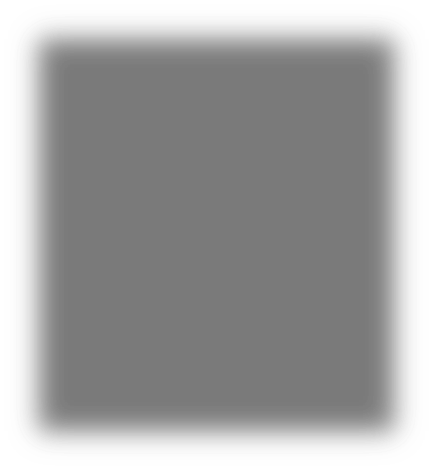 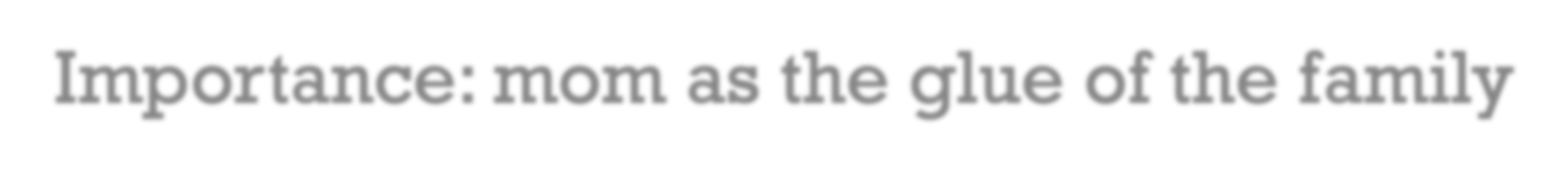 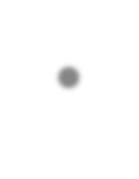 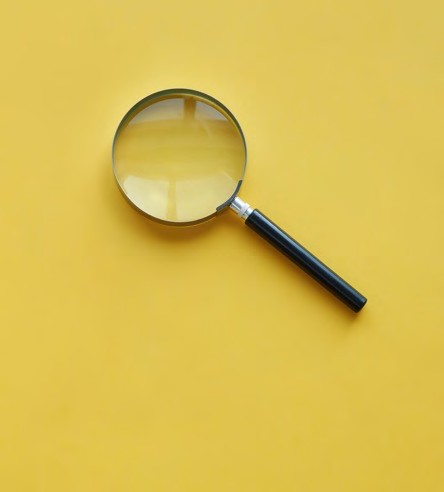 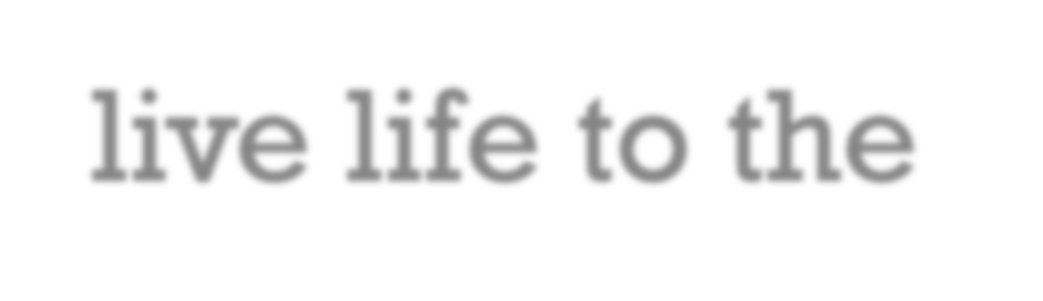 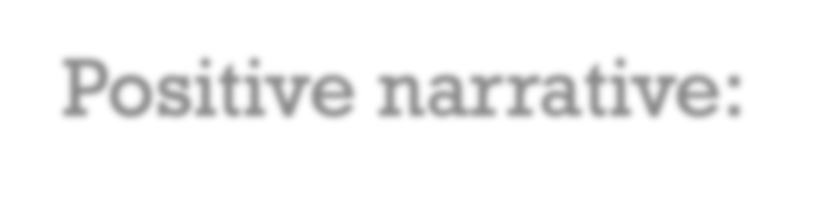 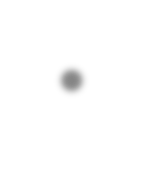 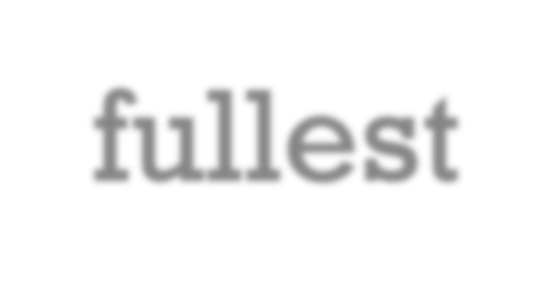 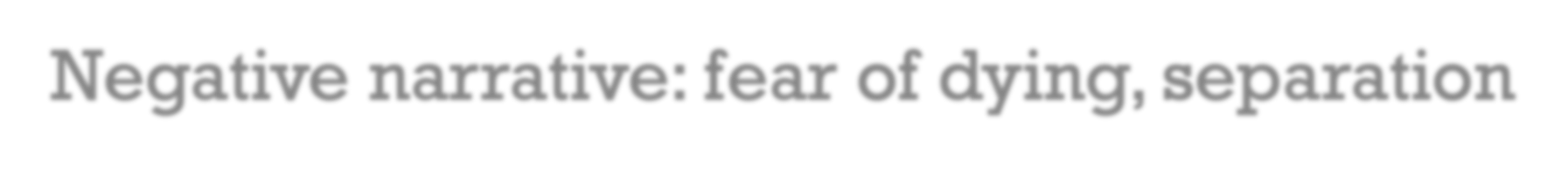 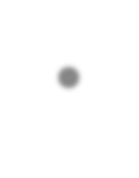 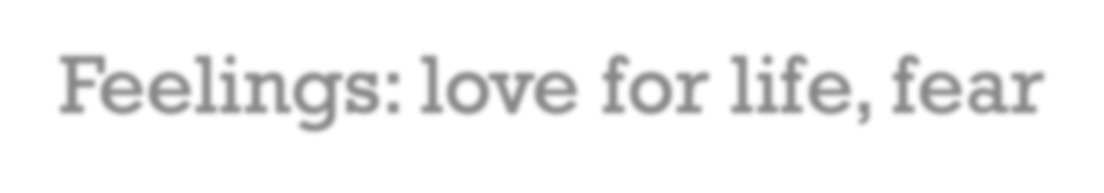 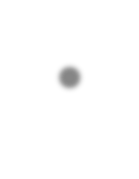 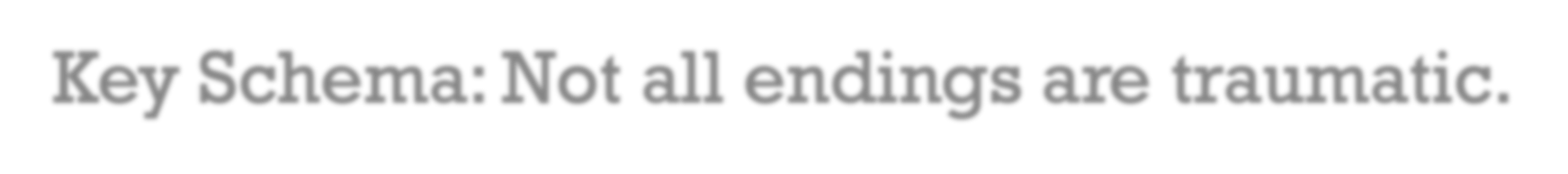 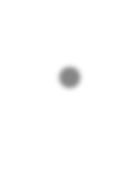 A FORMATIVE EXPERIENCE-  DIVERSITY
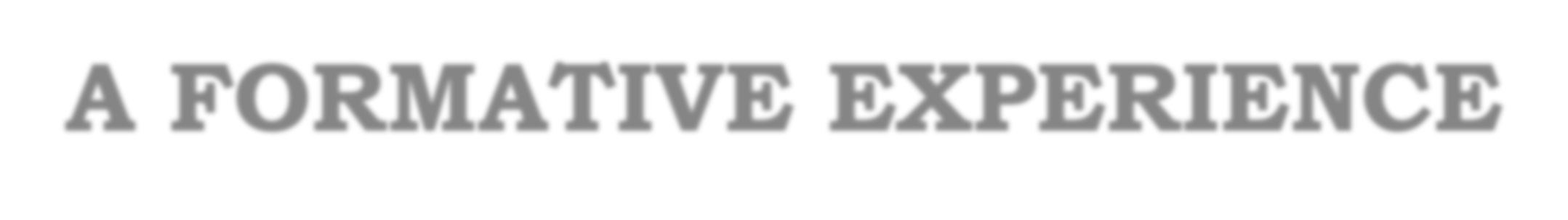 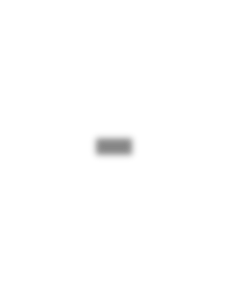 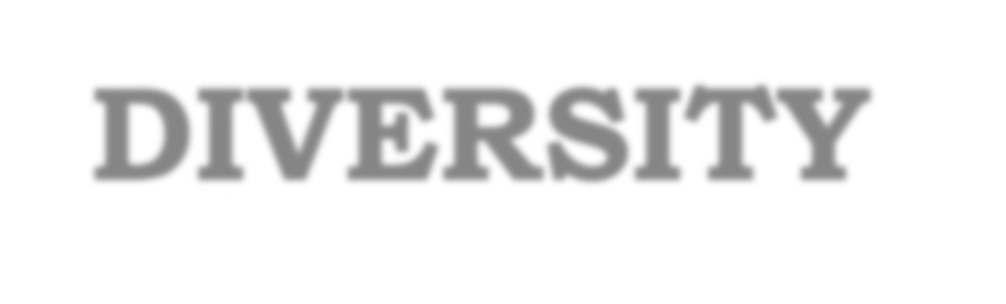 Event: Swimming for Mexico
Importance: helped my self-esteem
Positive narrative: exposure to diversity,  culture and global travel
Negative narrative: who am I( Mexican, Jewish..?)
Feelings: connection, achievement, fear of rejection
Key Schema: Don’t give others the power to define you..
Proud of my diverse background, Work hard and love  what you do.
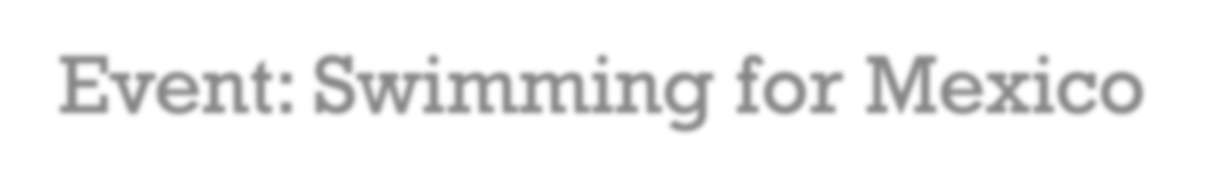 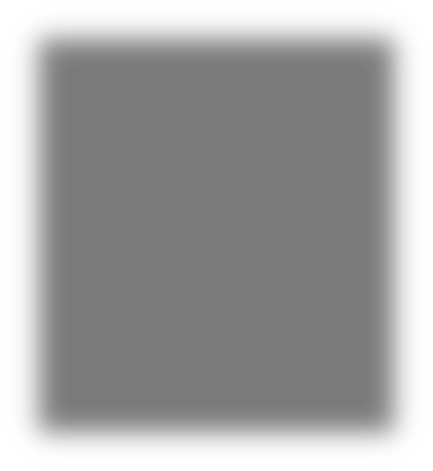 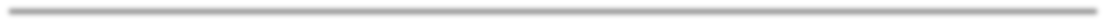 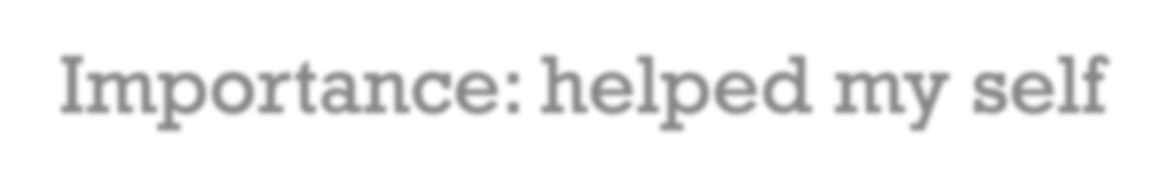 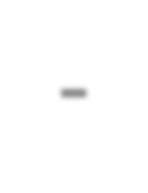 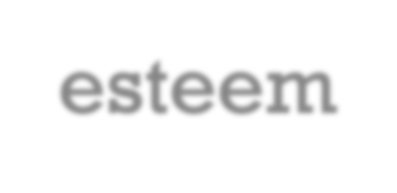 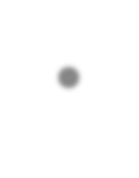 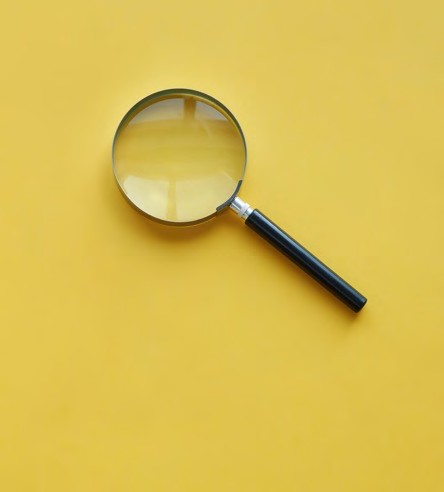 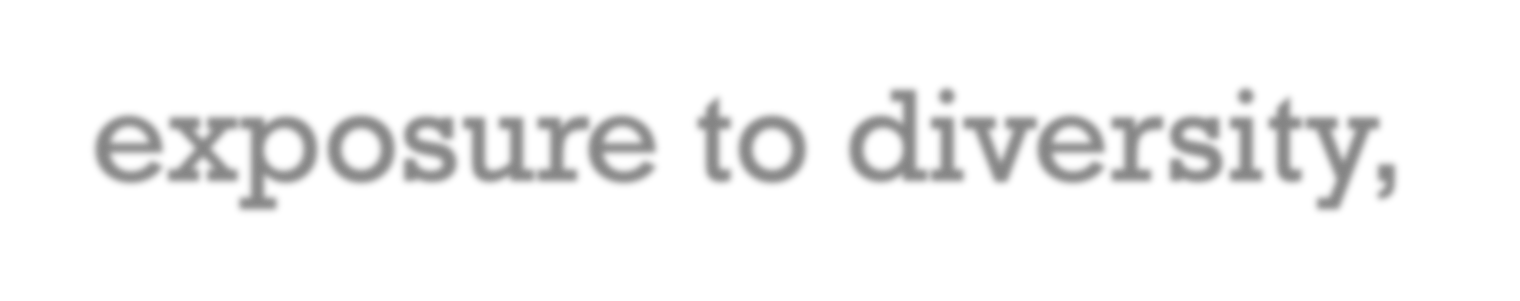 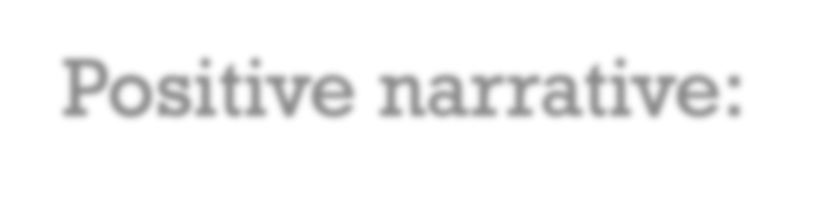 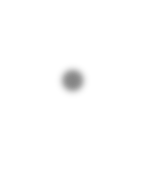 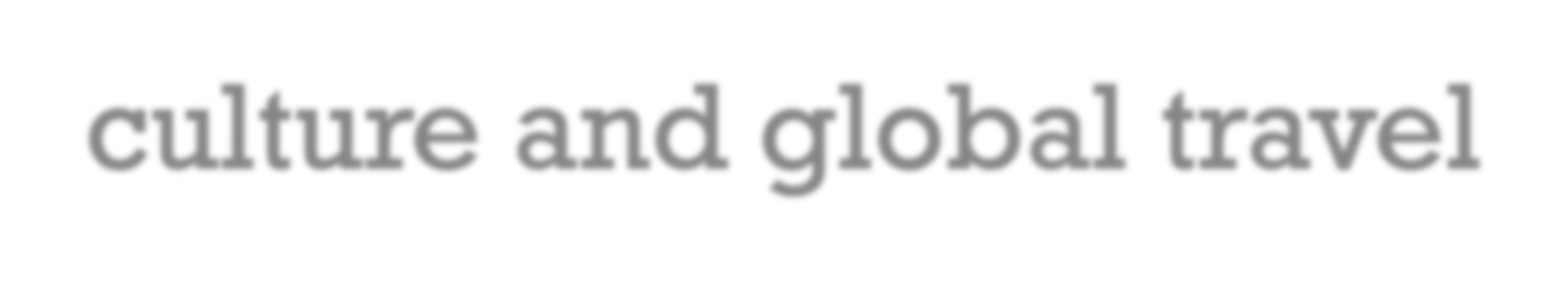 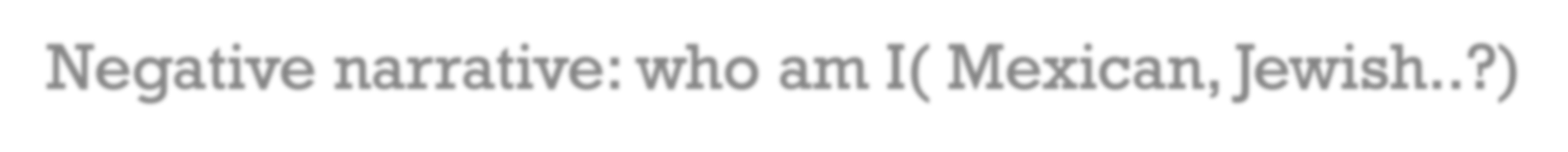 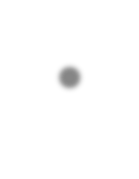 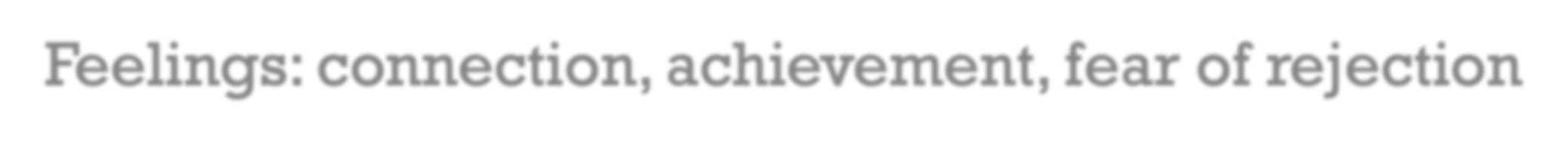 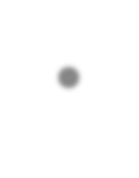 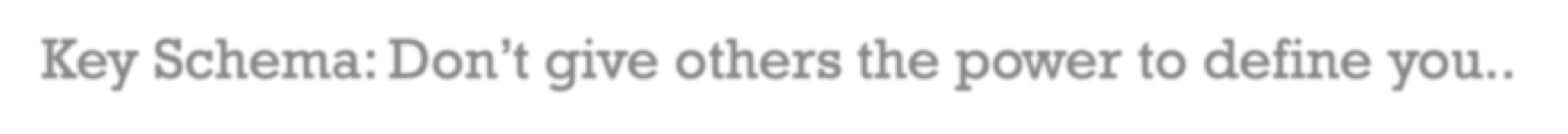 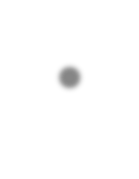 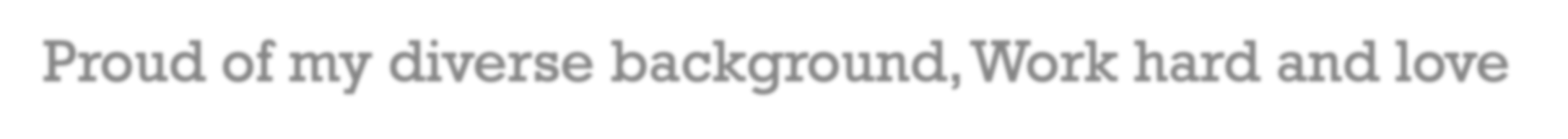 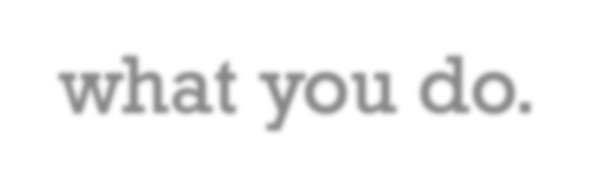 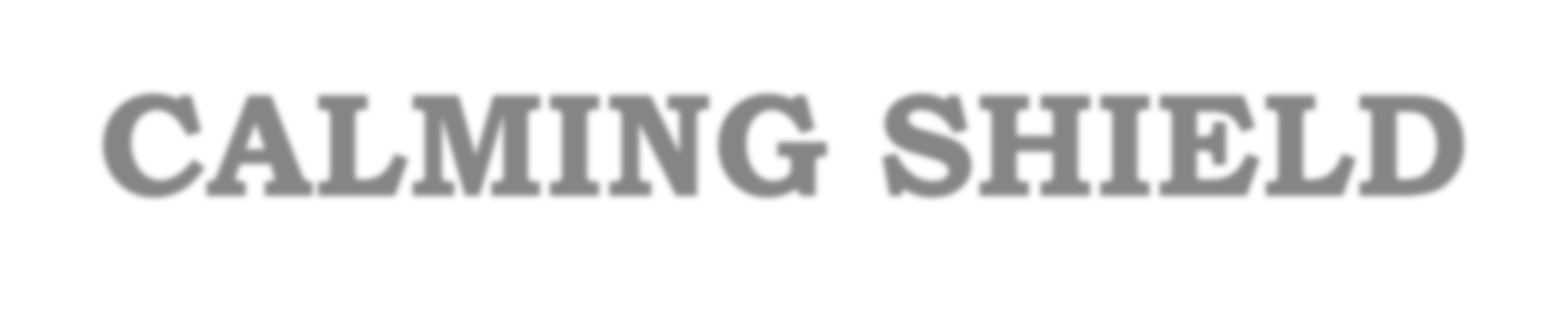 CALMING SHIELD
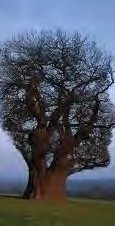 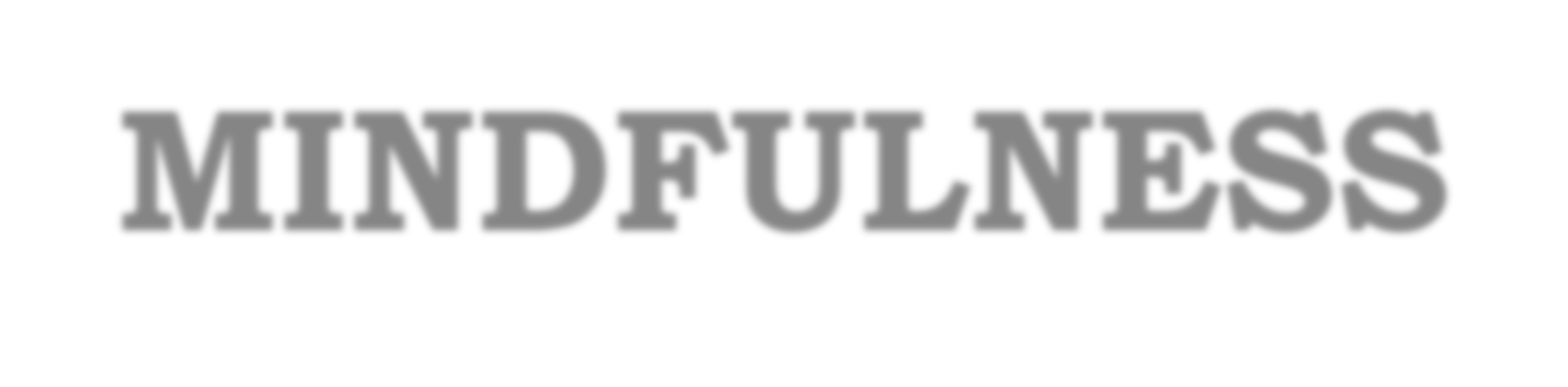 MINDFULNESS
A strategy to keep attention in the present
“Paying attention in a particular way, without  judging”
Calm acceptance of what is occurring in the  moment
No intent to change anything
Awareness of every thought and emotion
Allows feelings to emerge without resistance
Accepting them without letting them stick, like  clouds that are in front of you but can go away
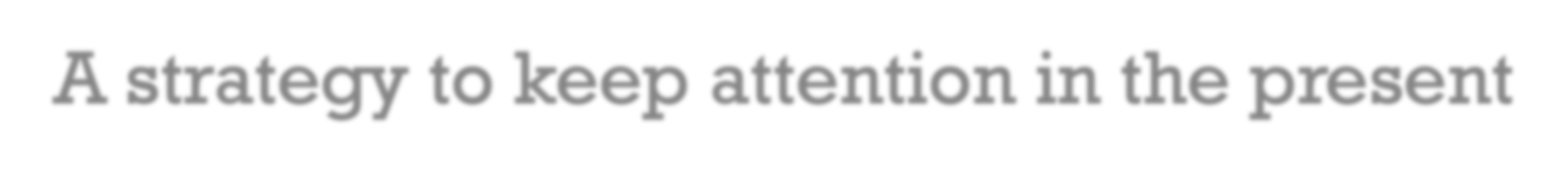 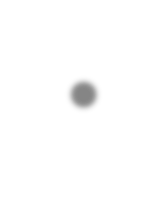 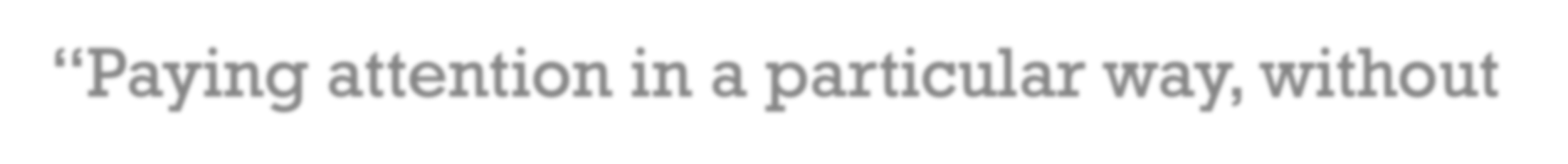 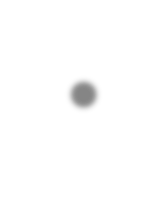 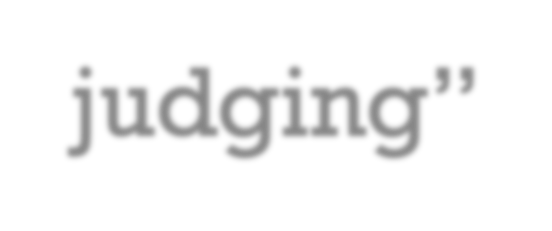 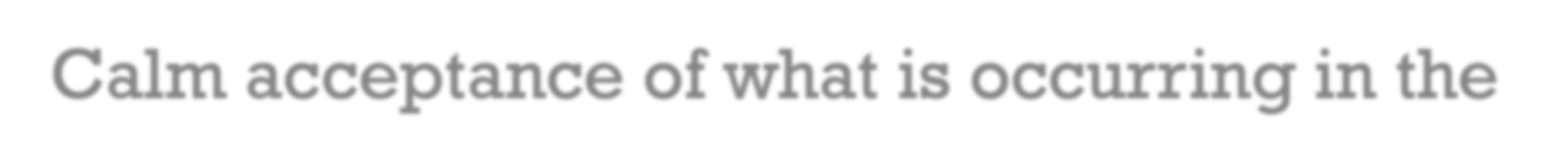 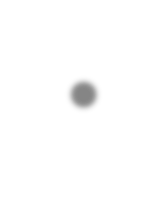 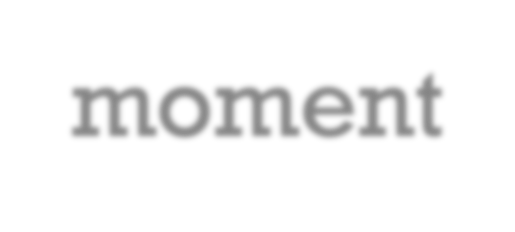 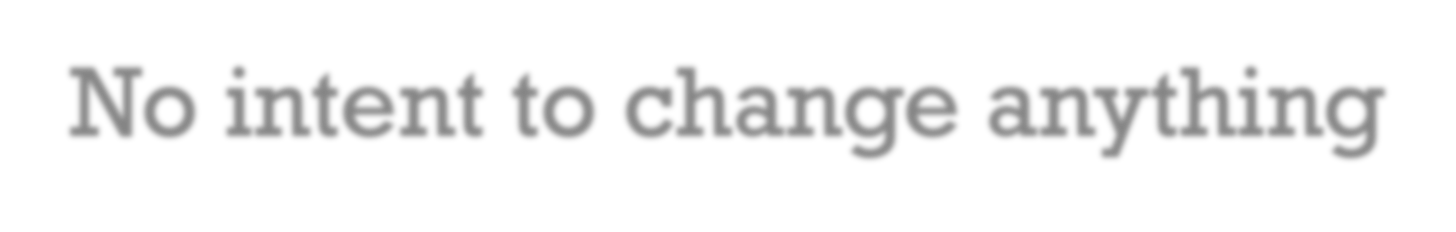 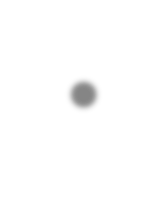 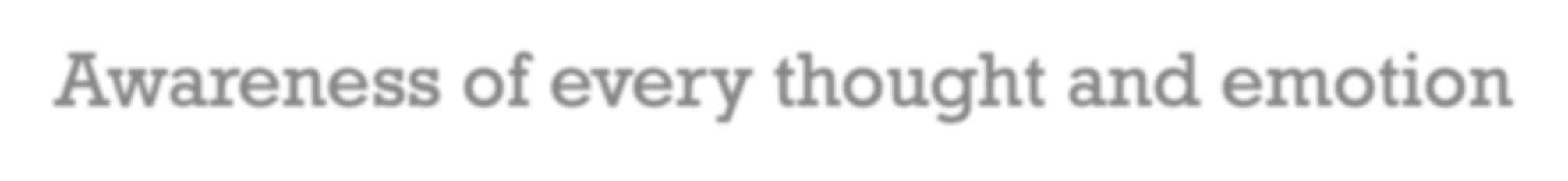 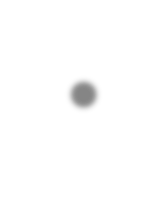 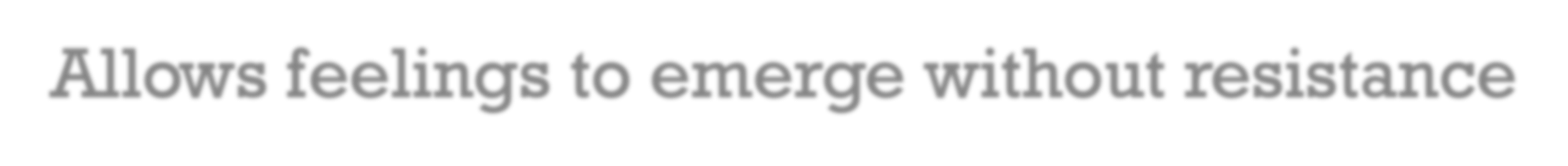 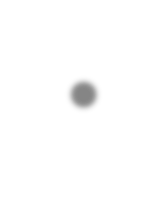 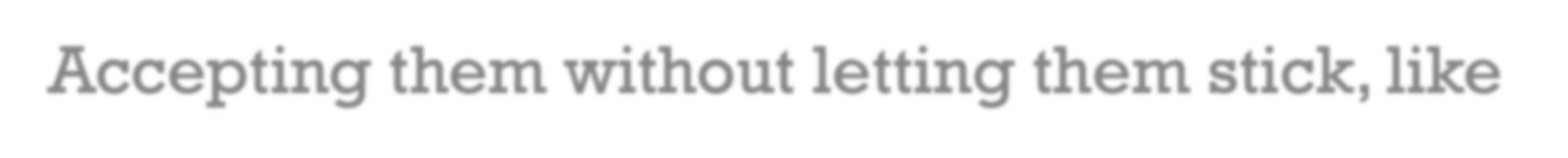 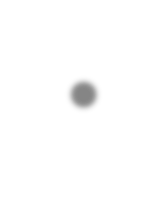 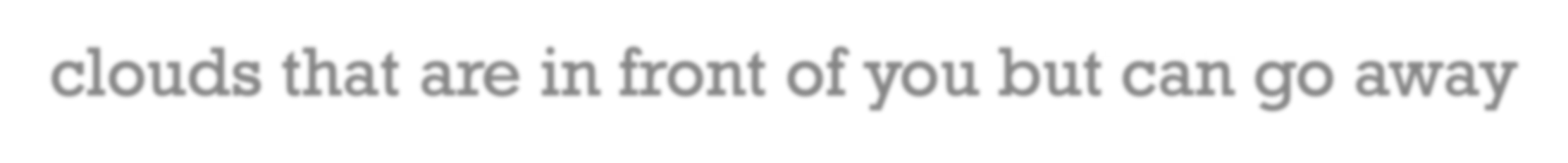 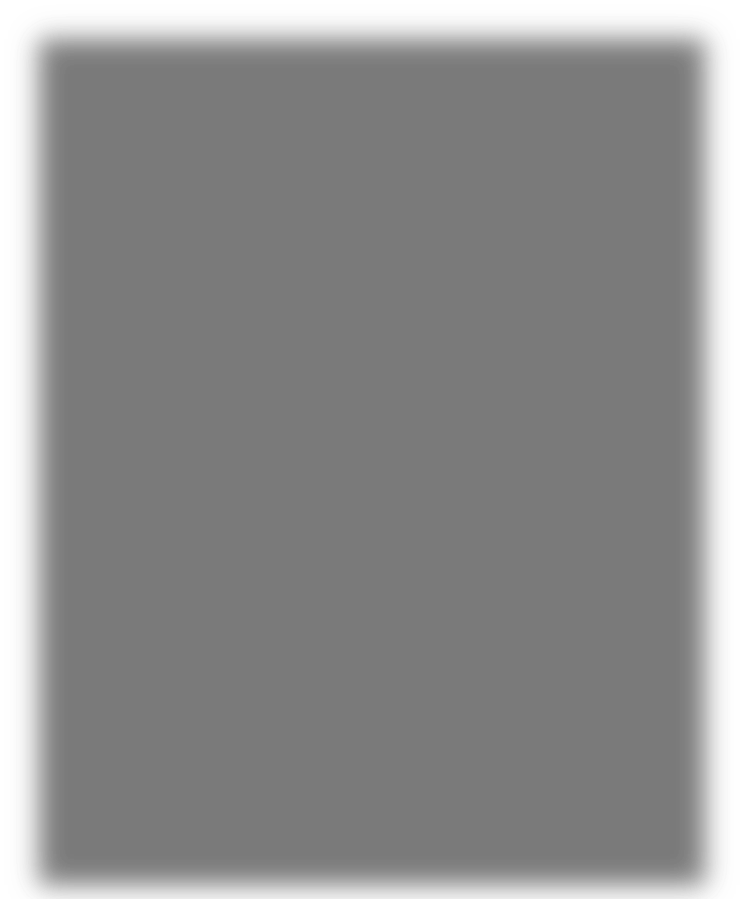 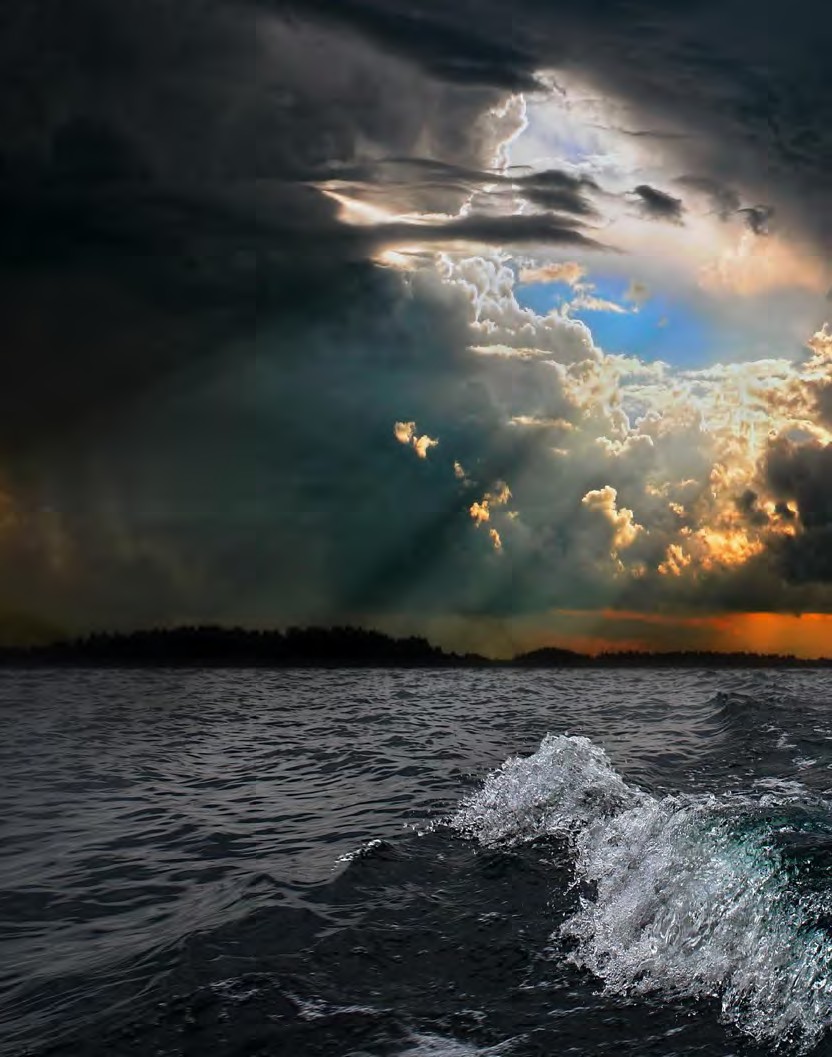 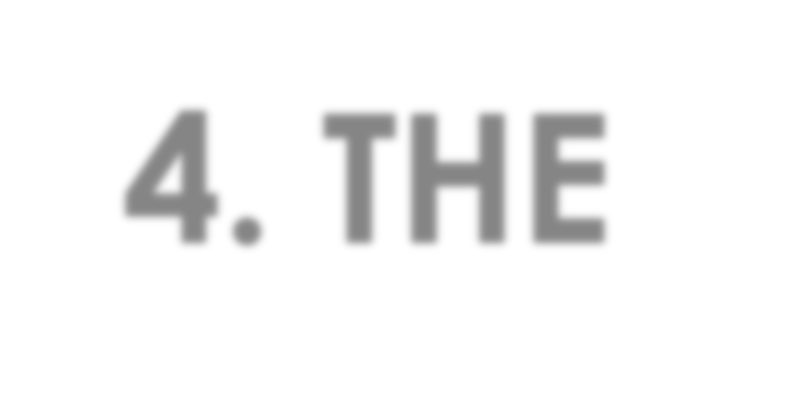 4. THE  HUMAN
REACTION
TO  CHANGE
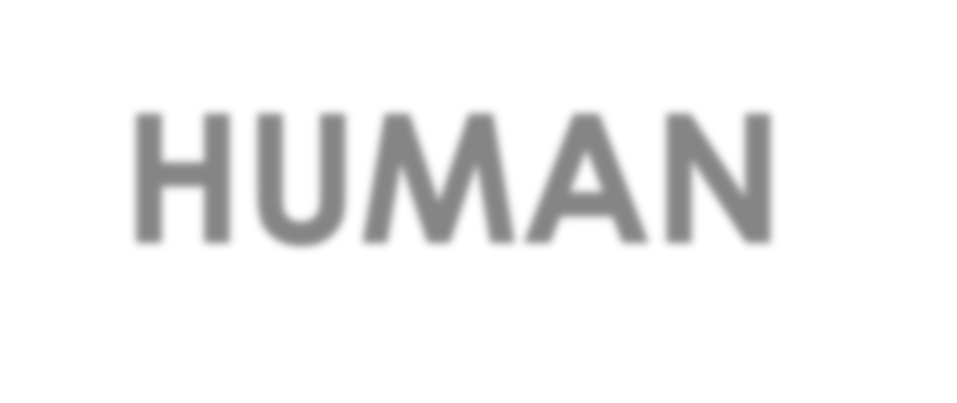 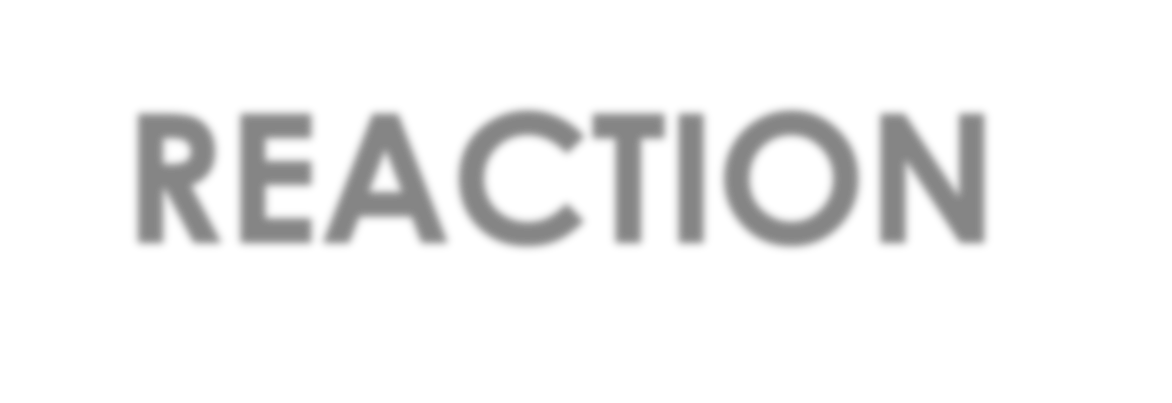 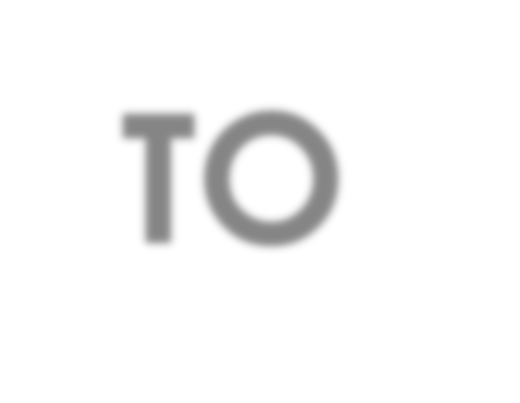 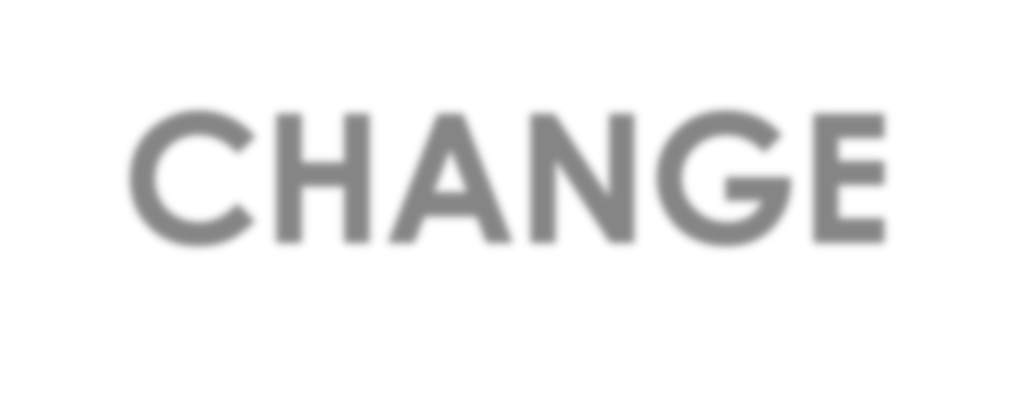 The Center for Creative  Leadership has found that the  primary causes of derailment in  our professional life involved  deficits in emotional  competence, primarily:
Difficulty handling change
Inability to work in a team
Poor interpersonal relations
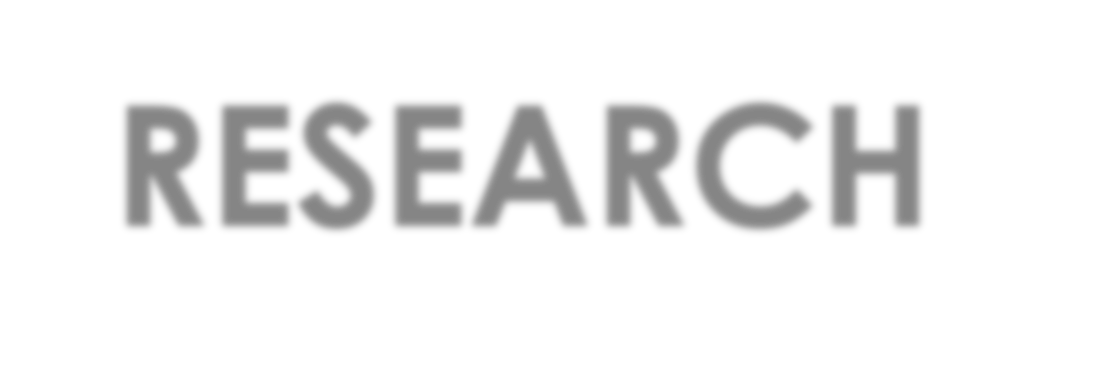 RESEARCH  SHOWS…
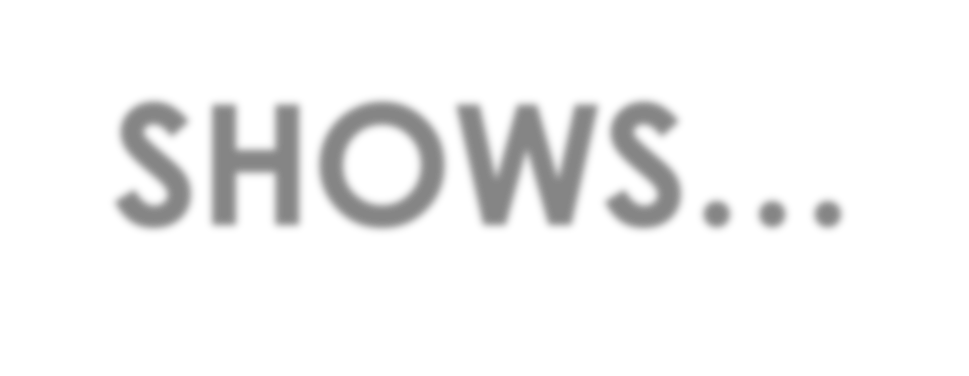 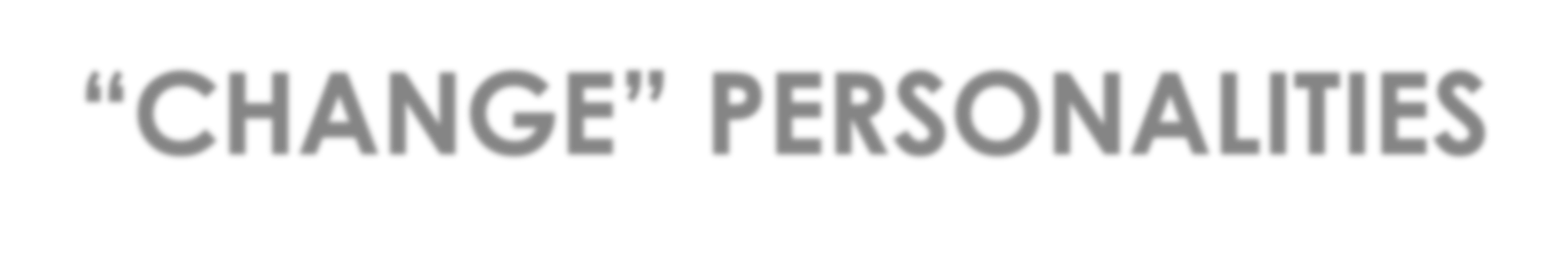 “CHANGE” PERSONALITIES
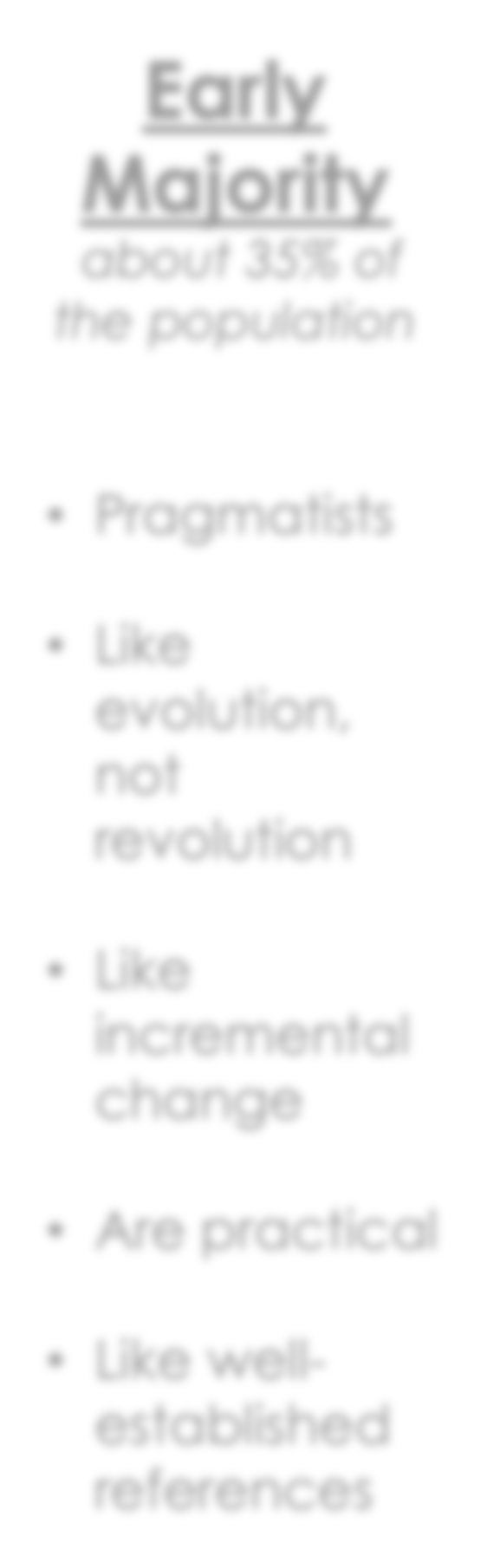 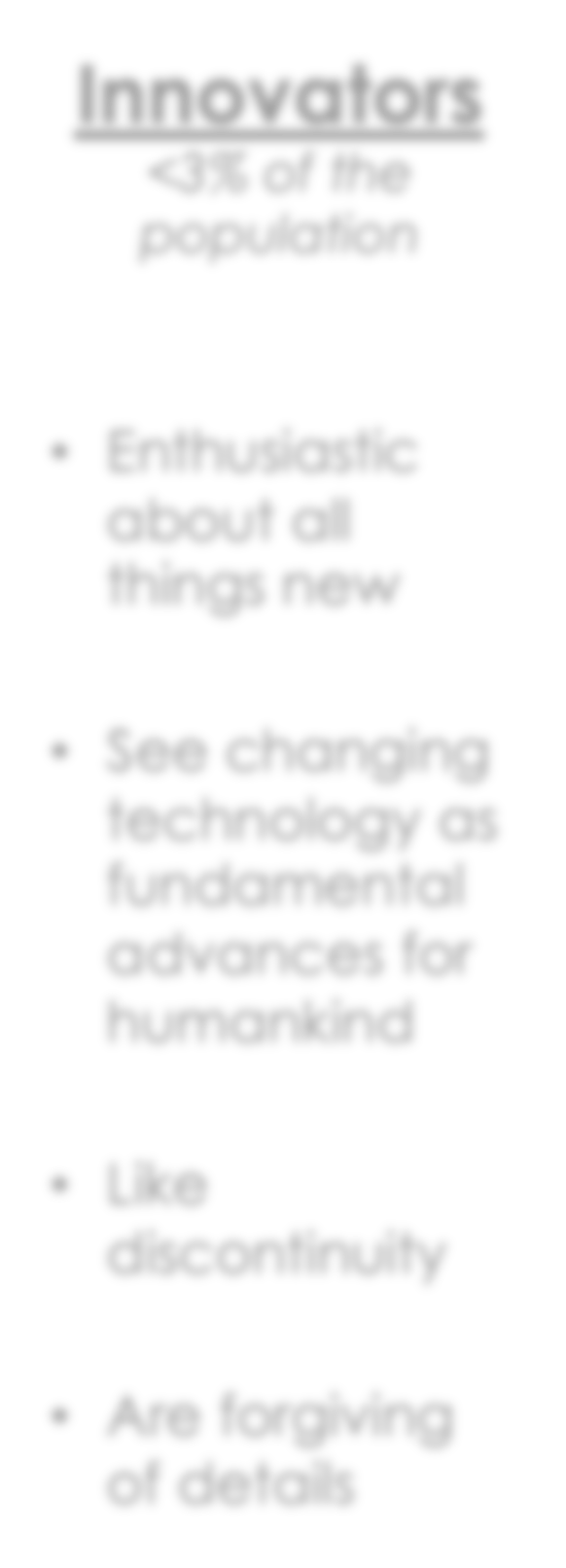 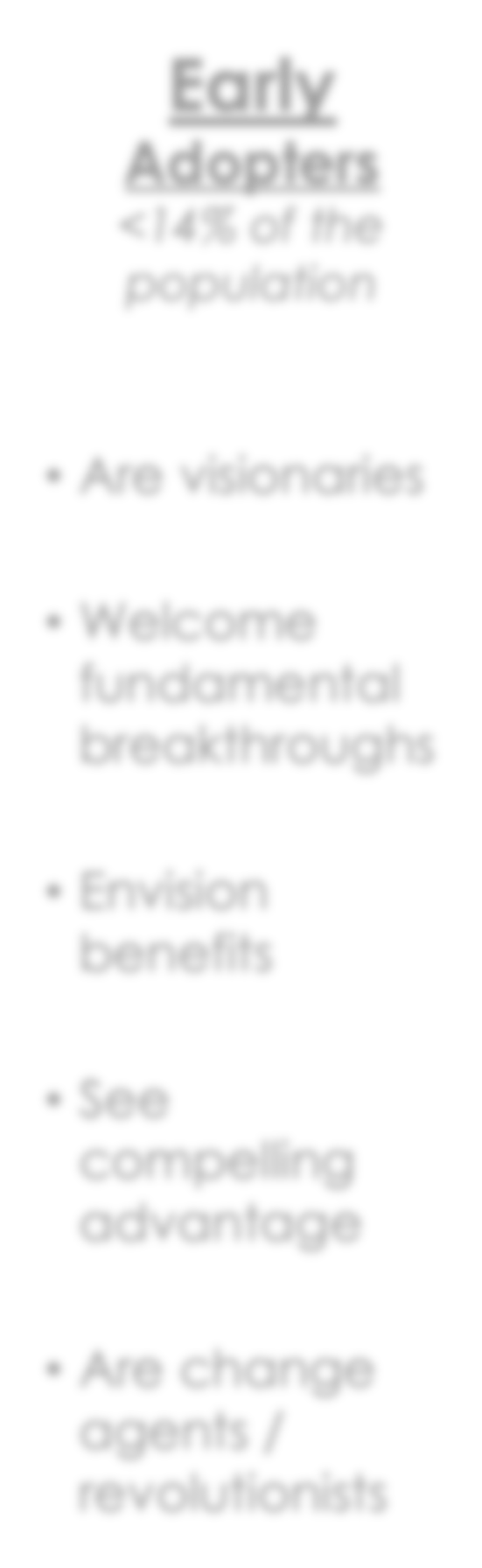 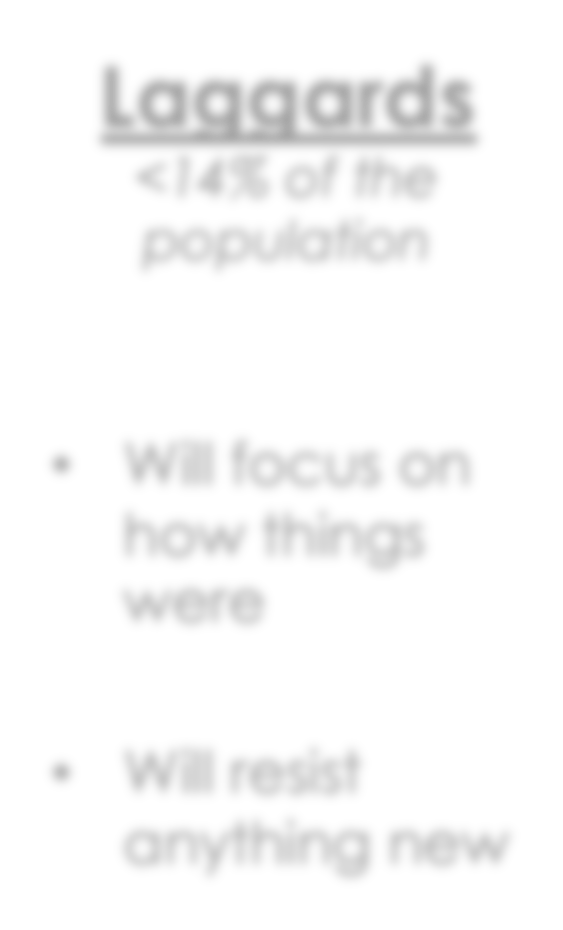 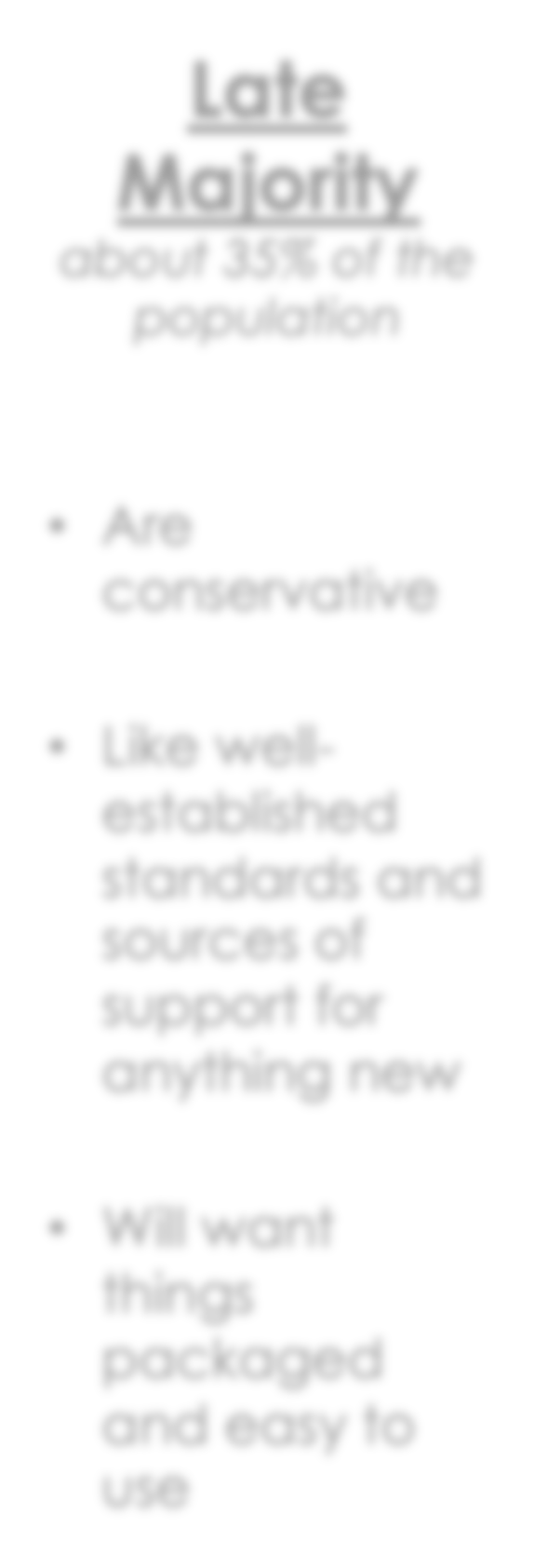 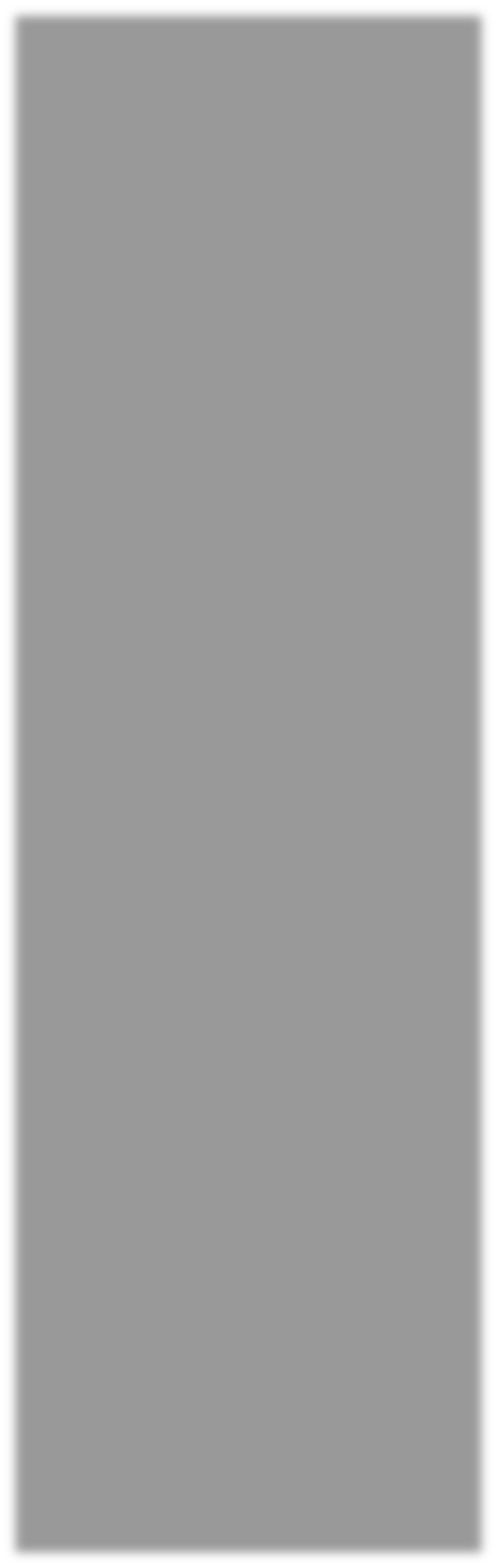 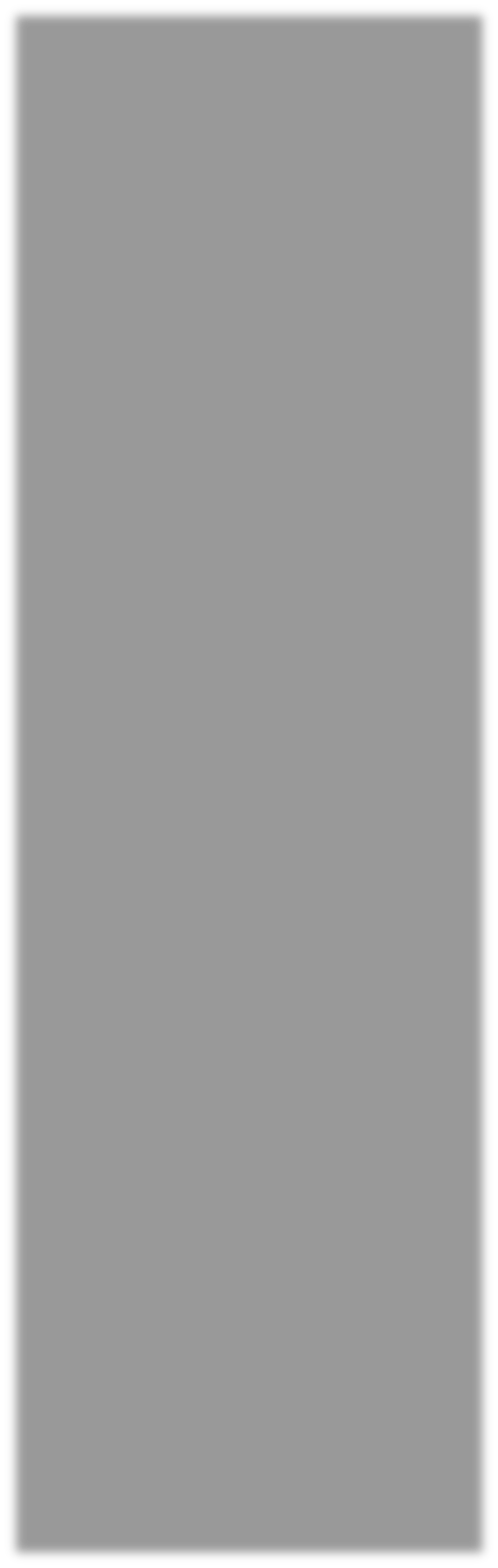 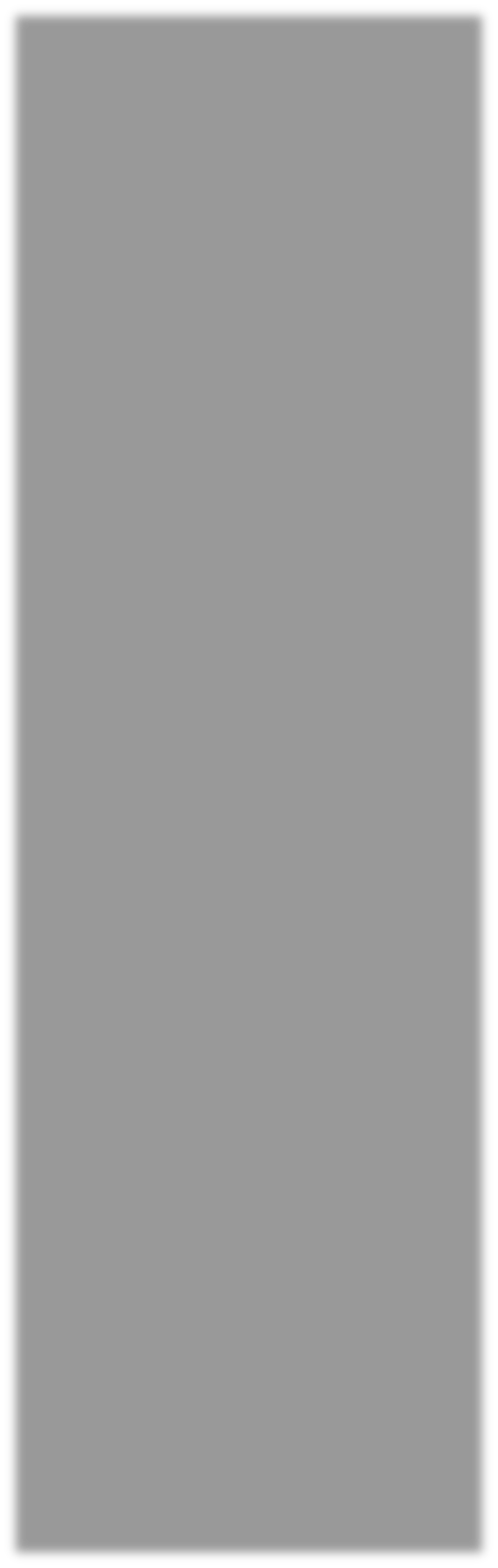 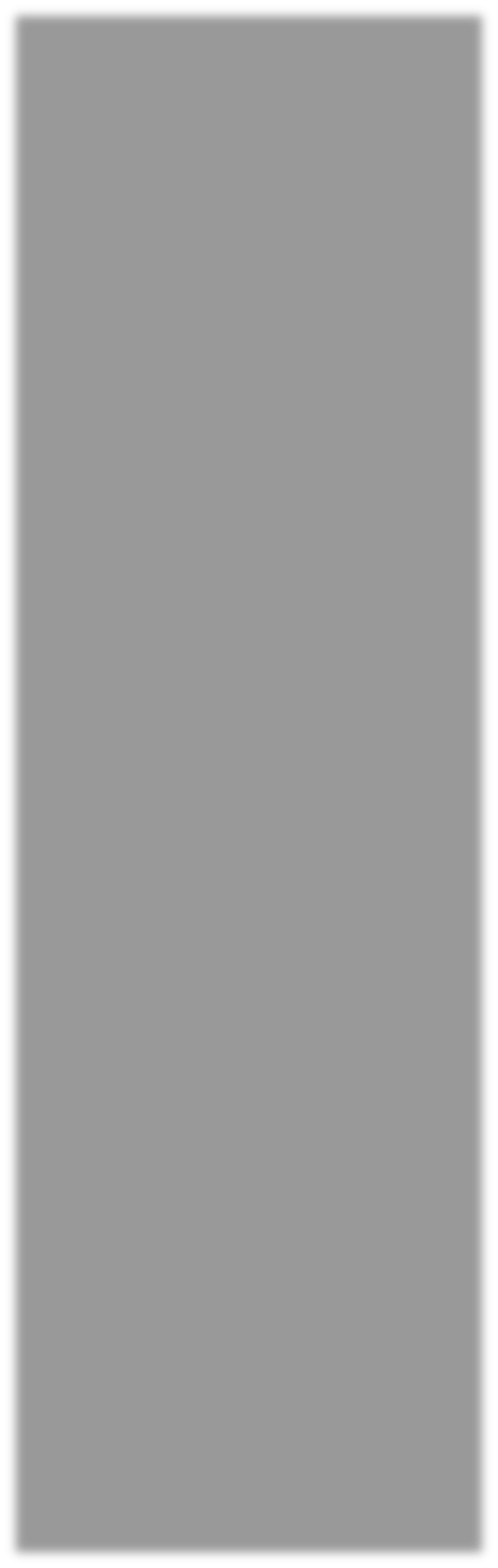 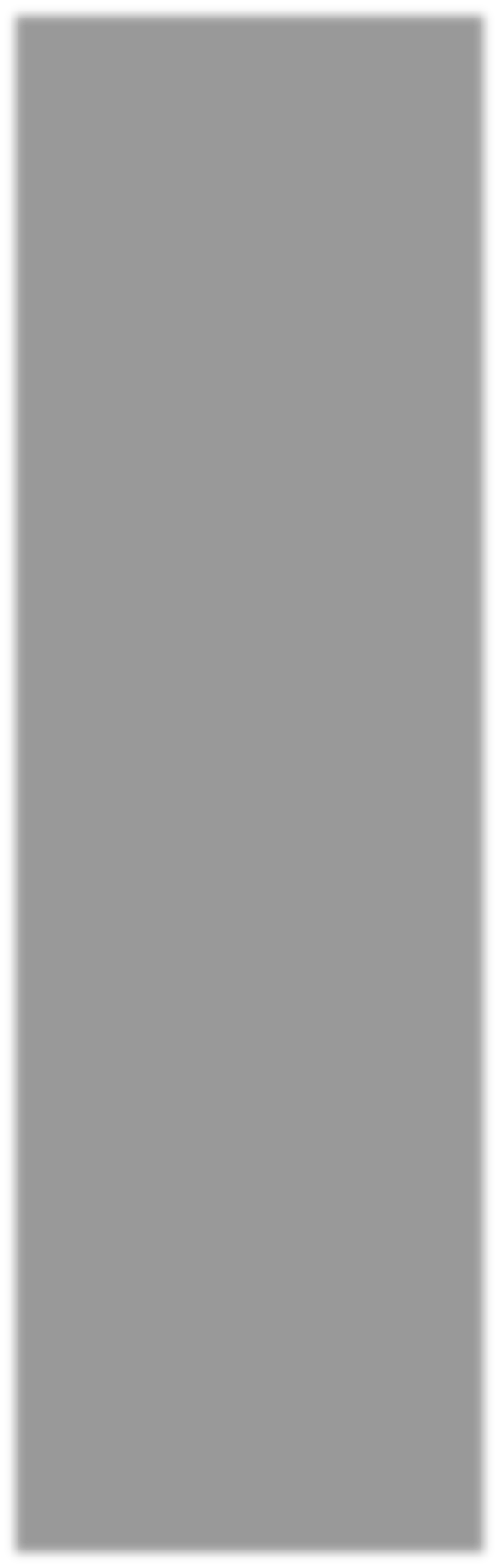 Innovators
<3% of the  population


Enthusiastic  about all  things new

See changing  technology as  fundamental  advances for  humankind

Like  discontinuity

Are forgiving  of details
Early
Adopters
<14% of the  population


Are visionaries

Welcome  fundamental  breakthroughs

Envision  benefits

See  compelling  advantage

Are change  agents /  revolutionists
Early  Majority
about 35% of
the population


Pragmatists

Like
evolution,  not  revolution

Like
incremental  change

Are practical

Like well-  established  references
Laggards
<14% of the  population


Will focus on  how things  were

Will resist  anything new
Late  Majority
about 35% of the  population


Are  conservative

Like well-  established  standards and  sources of  support for  anything new

Will want  things  packaged  and easy to  use
UCLA Staff & Faculty Counseling Center
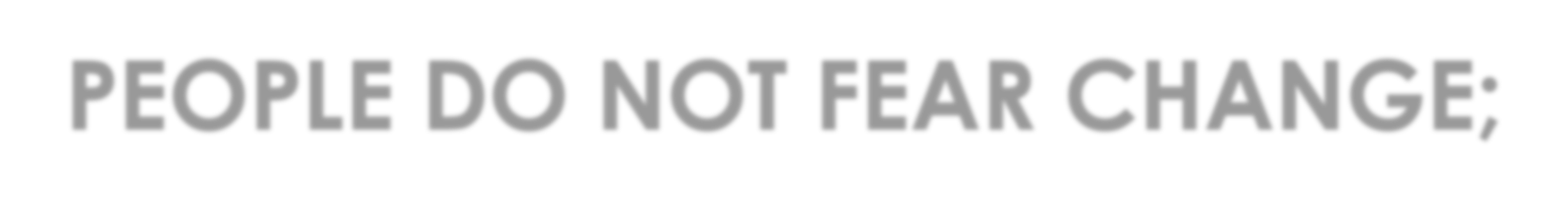 PEOPLE DO NOT FEAR CHANGE;  THEY FEAR LOSS.
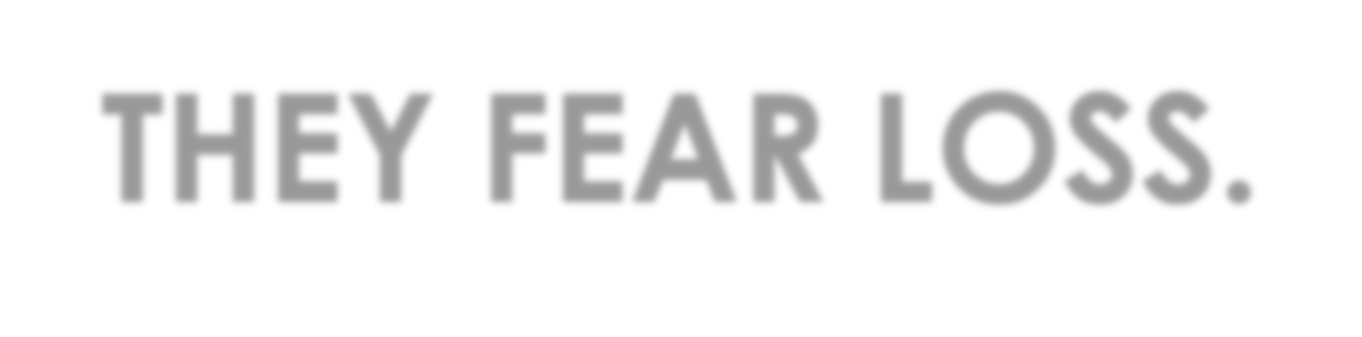 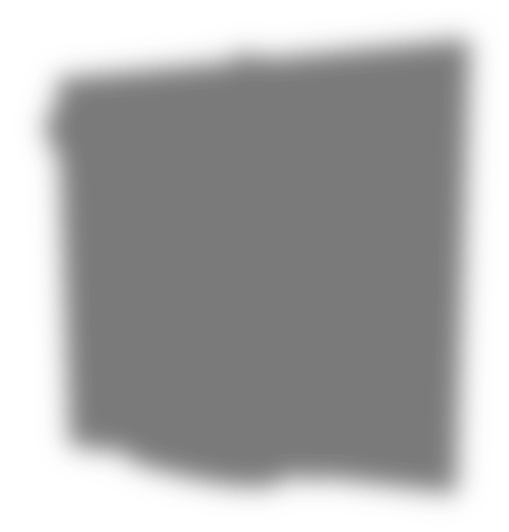 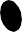 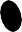 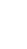 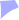 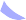 UCLA Staff & Faculty Counseling Center
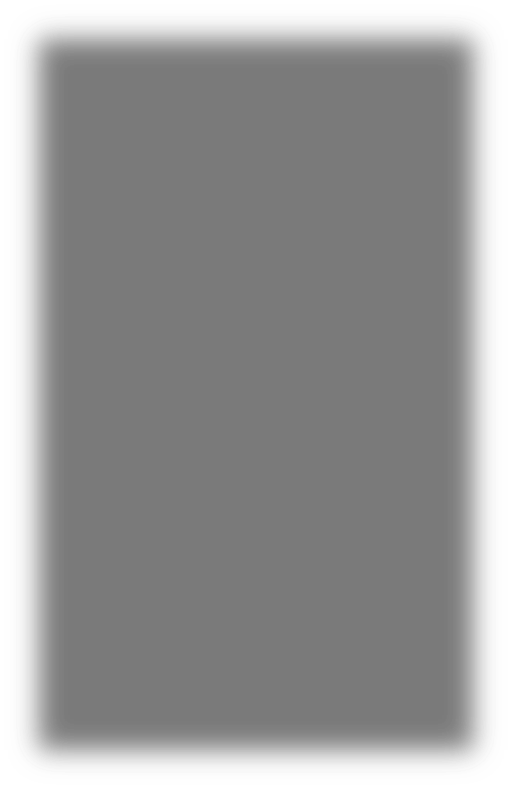 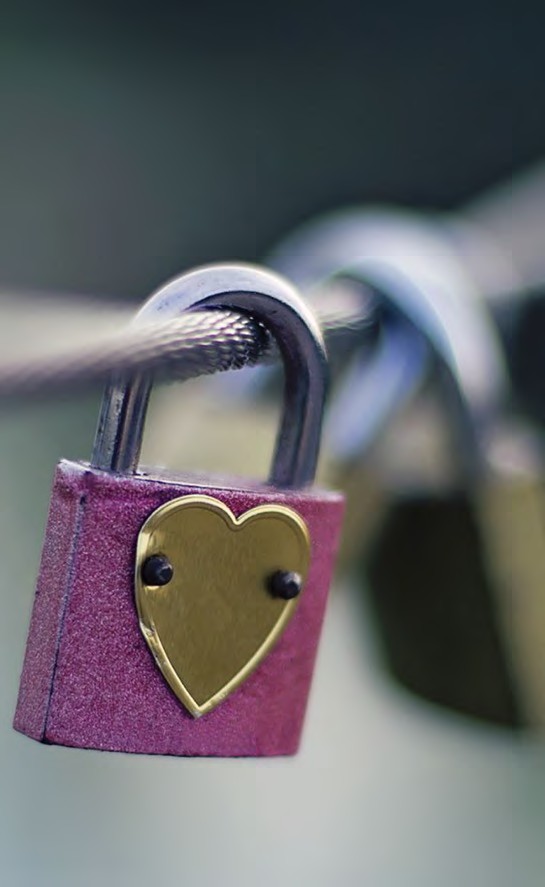 Security: People no longer feel in  control; they are uncertain of what the  future holds.

Competence: People feel that  they no longer know what to do and are  embarrassed to admit it.

Relationships: Familiar contact with  co-workers, managers, customers,  friends, or family may be disrupted;  people lose their sense of belonging to a  team or family.
UCLA Staff & Faculty Counseling Center
Sense of Direction:  People lose an  understanding of where  they are going and why; the  meaning and mission  become muddled.

Territory: People  experience an uncertain  feeling about the area that  used to be theirs, whether  workspace, job assignment,  or home.
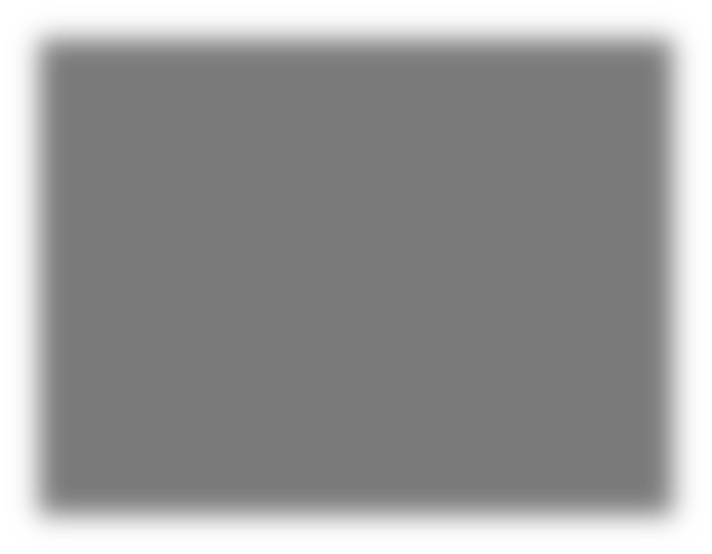 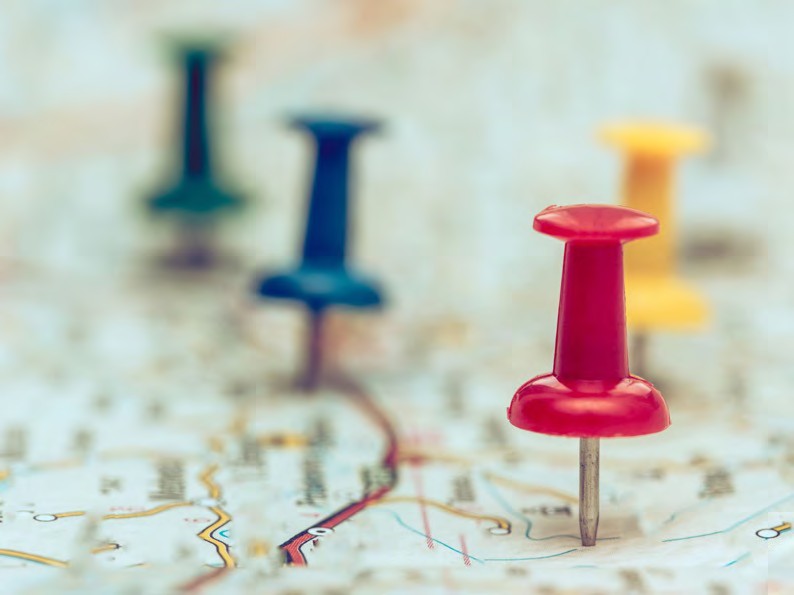 UCLA Staff & Faculty Counseling Center
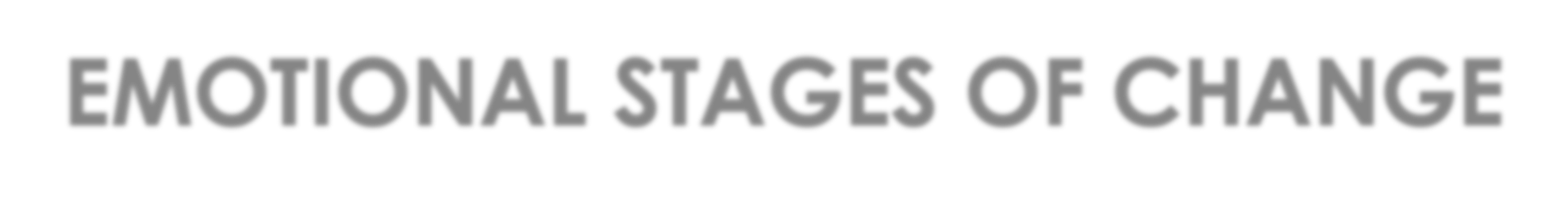 EMOTIONAL STAGES OF CHANGE
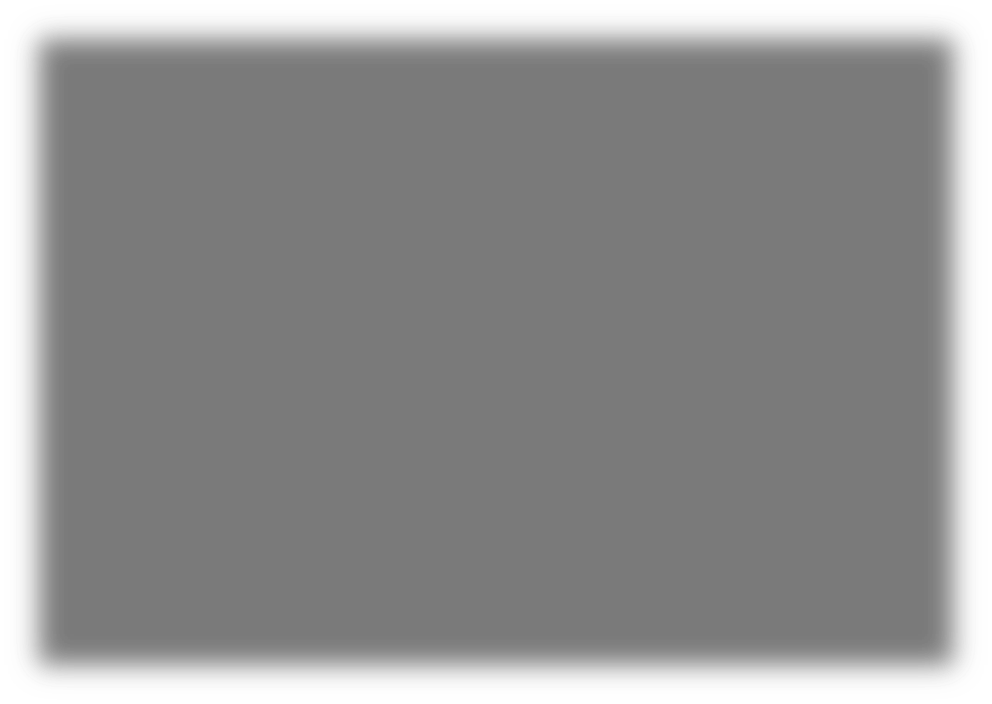 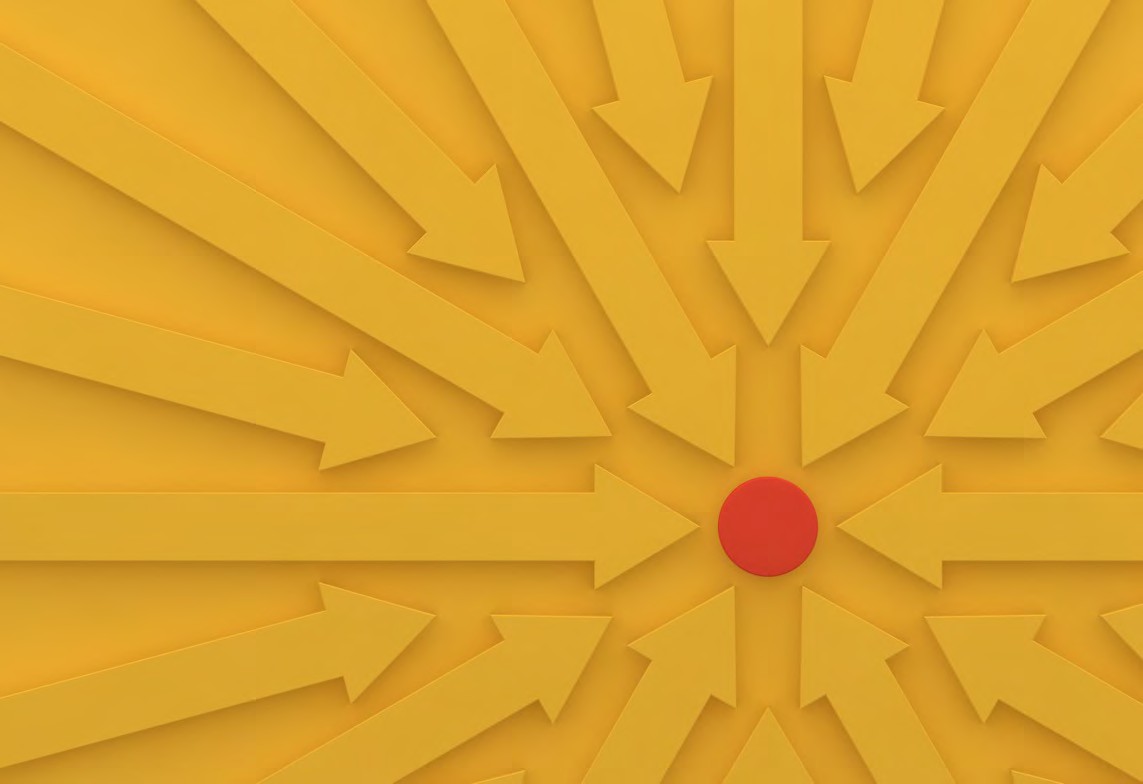 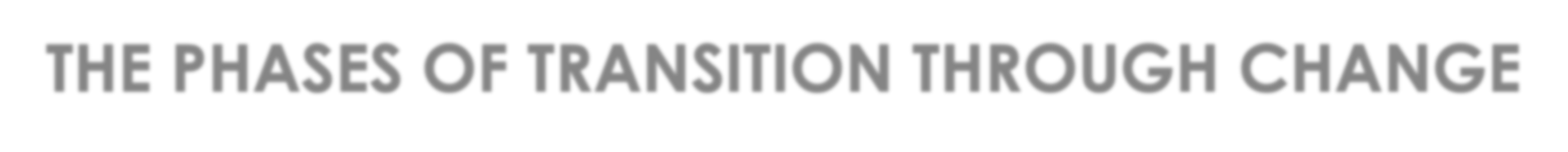 THE PHASES OF TRANSITION THROUGH CHANGE
Scott and Jaffe
Denial
Commitment
PAST
FUTURE
Resistance
Exploration
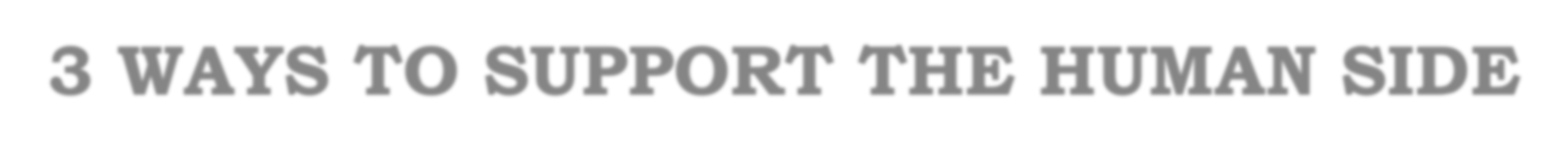 3 WAYS TO SUPPORT THE HUMAN SIDE  OF CHANGE
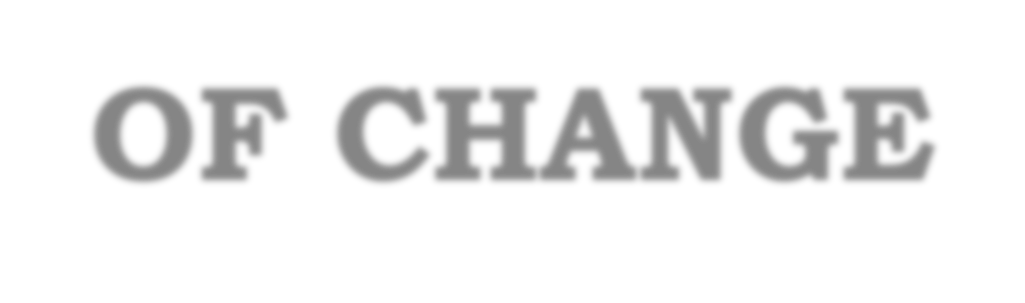 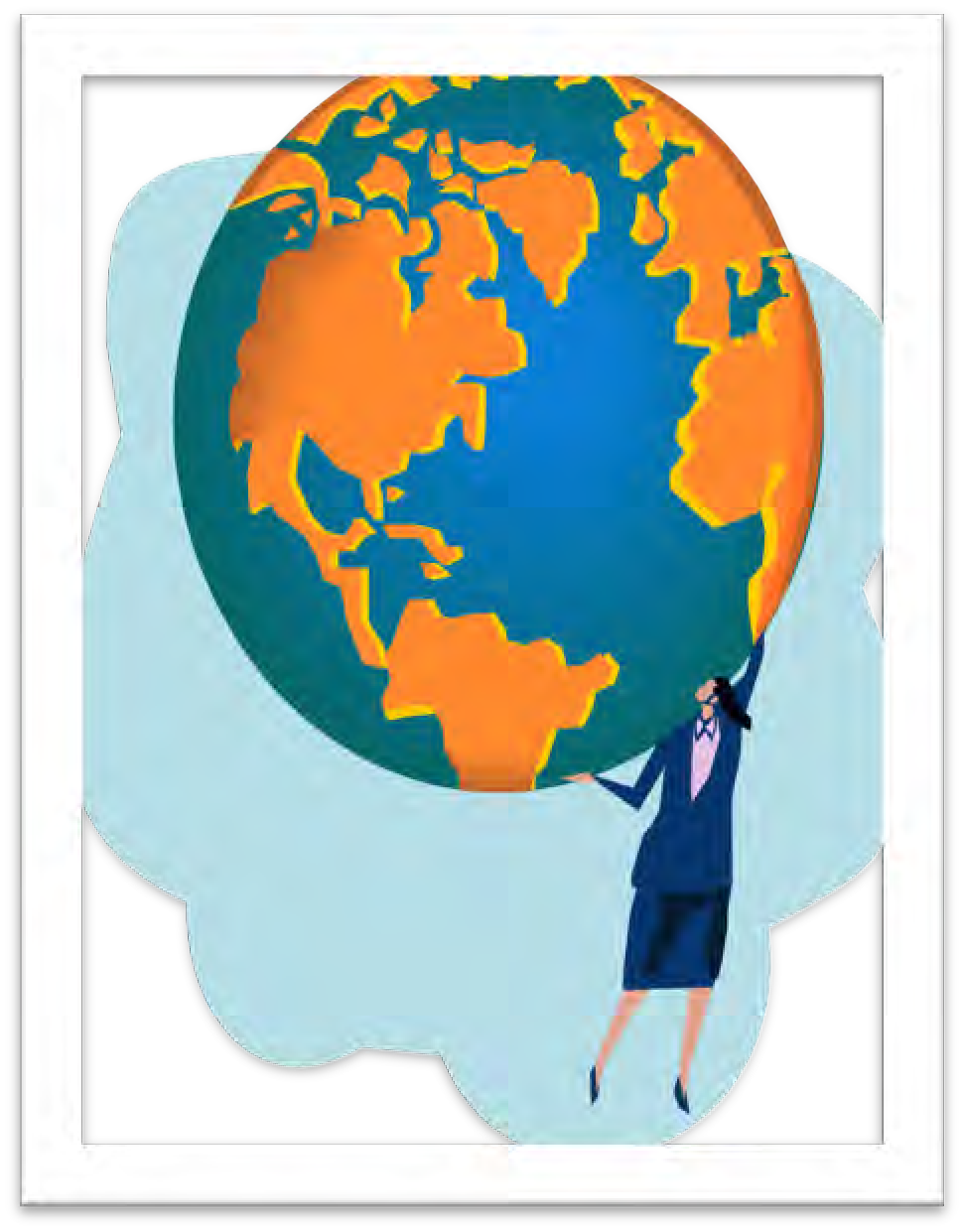 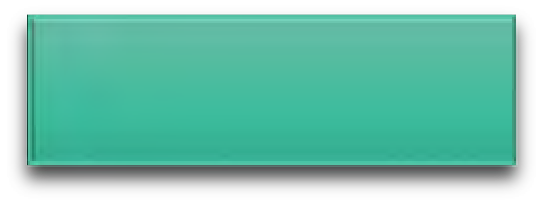 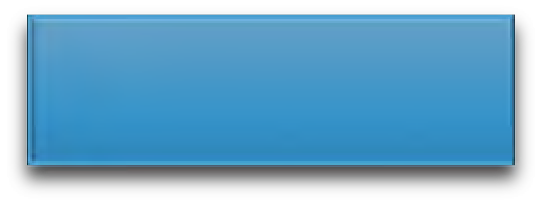 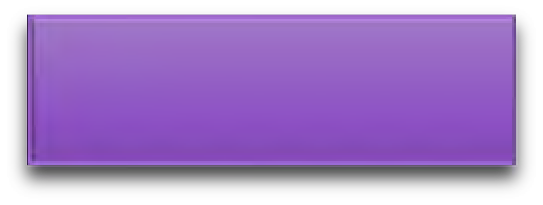 Help
Identify
Provide
Help  people  mourn  losses.
Identify the  possibilities and  opportunities open  in this new reality.
Provide  the  knowledge  and skills  necessary  to be  successful  in this new  reality.
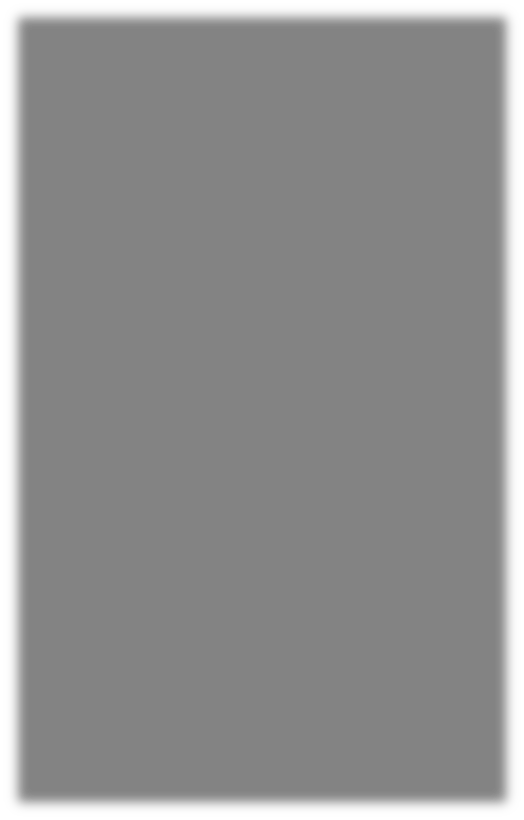 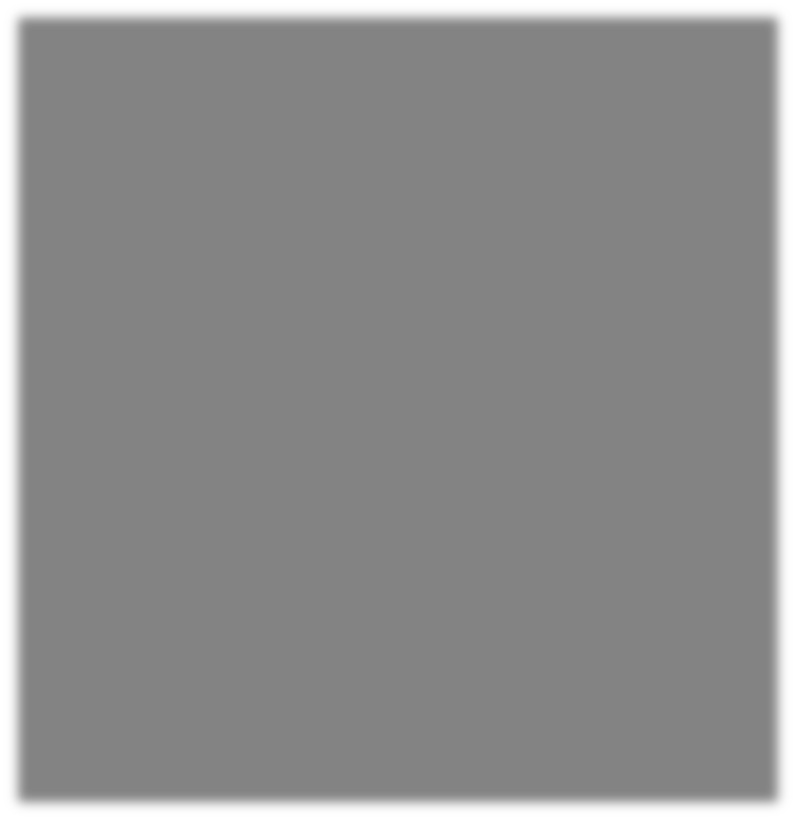 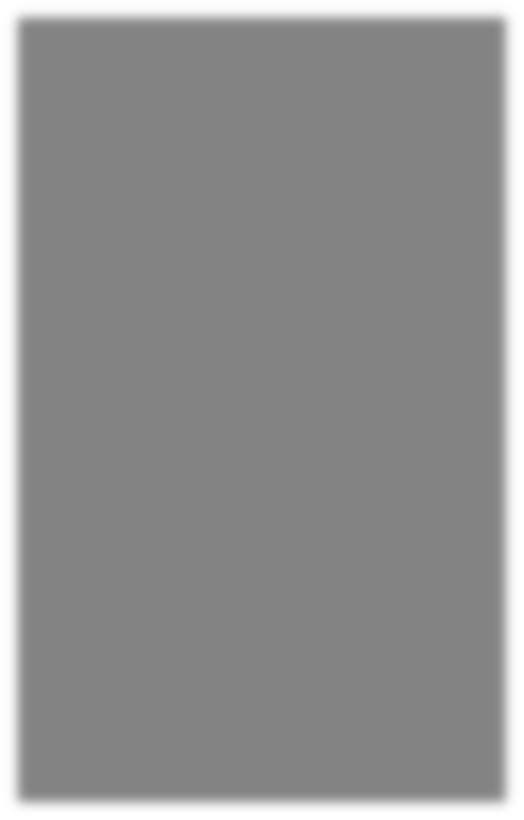 UCLA Staff & Faculty Counseling Center
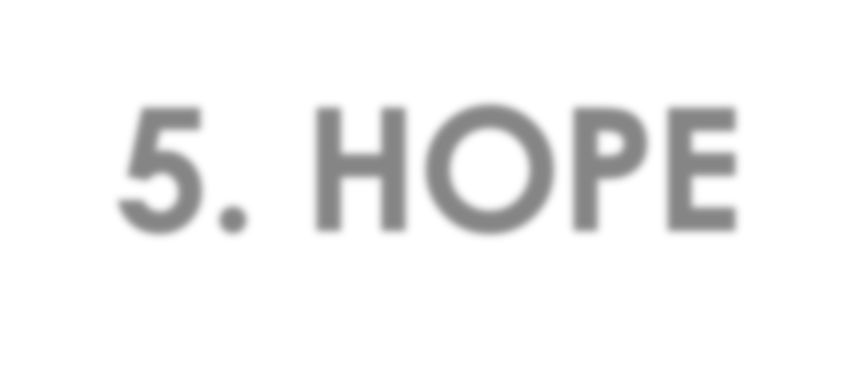 5. HOPE
“Hope is that thing inside  that insists, despite all  evidence to the contrary  that something better awaits  us if we have the courage to  reach for it, work for it, and  fight for it.”
- Barack Obama
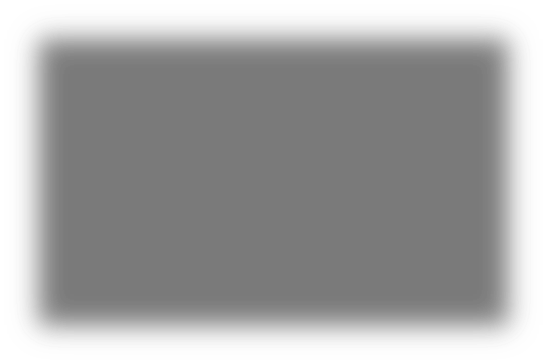 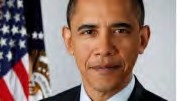 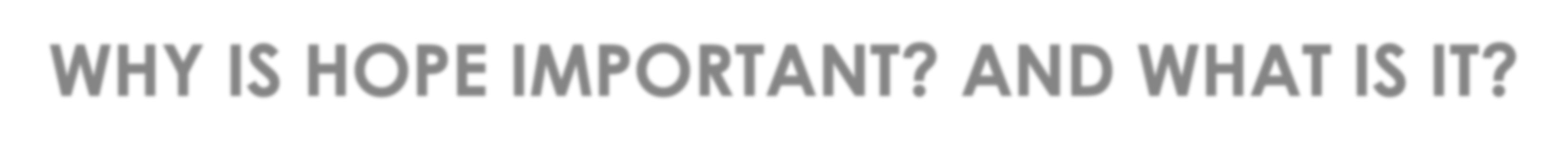 WHY IS HOPE IMPORTANT? AND WHAT IS IT?
Research shows that a sense of  hope impacts health, life  satisfaction, mental well-being,  tolerance for pain and  performance.
Hope is both a trait and a cognitive  process; it can be developed  towards a mindset of growth.
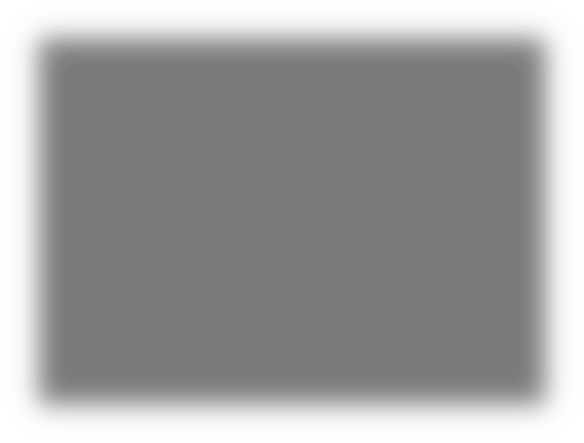 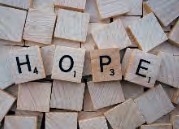 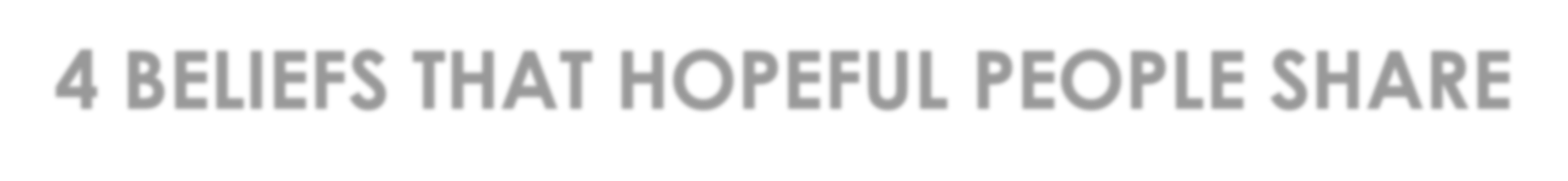 4 BELIEFS THAT HOPEFUL PEOPLE SHARE
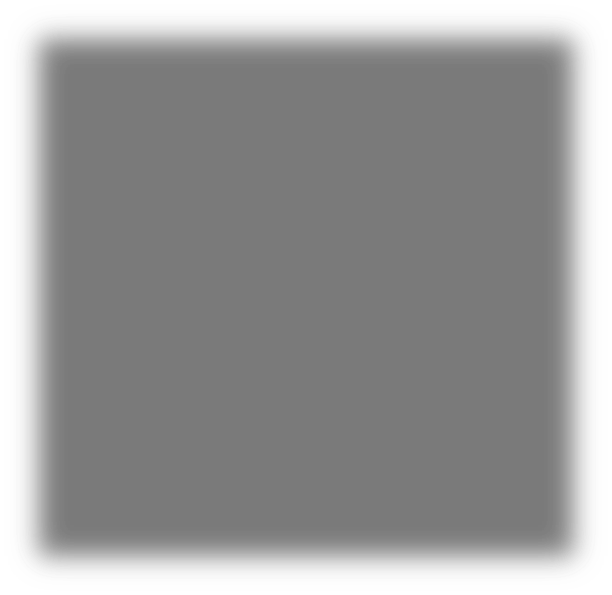 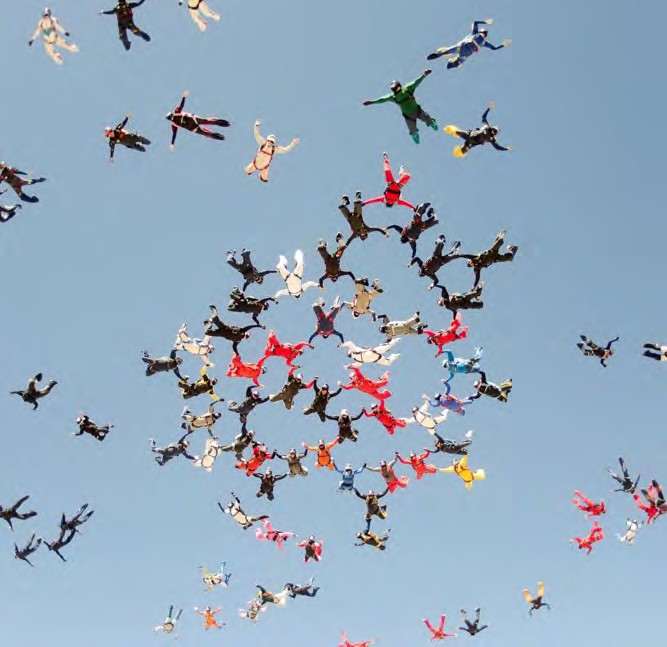 The future will be better than the  present.
I have the power to make it  happen.
There are many paths to my goals.  4.None of them is free of obstacles.
- Shane Lopez, Ph.D.
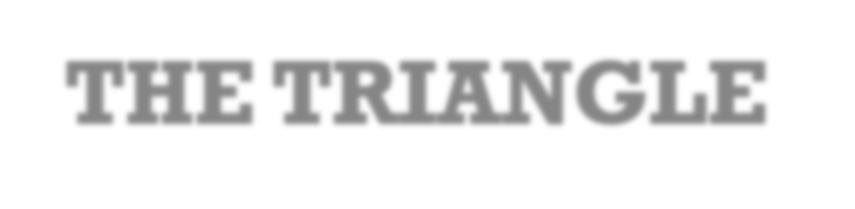 THE TRIANGLE  OF HOPE
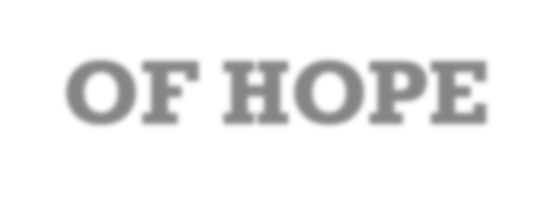 The Triangle of  Disappointment/Despair
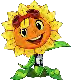 Motivator-Coach  Challenge and  Inspirer
The Rescuer  Fear
The Victim  Sadness
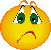 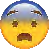 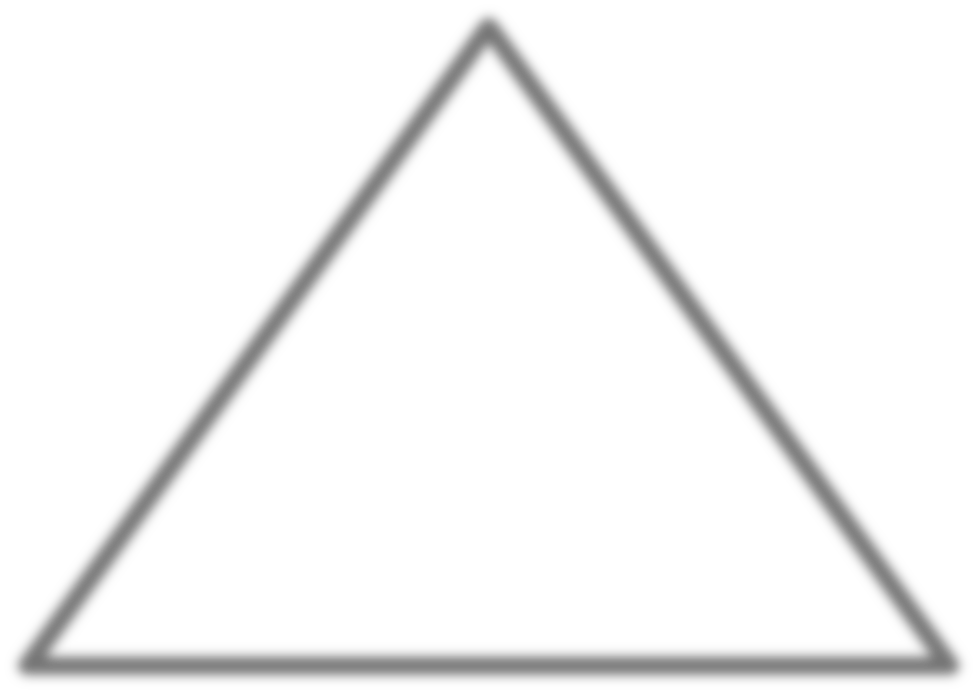 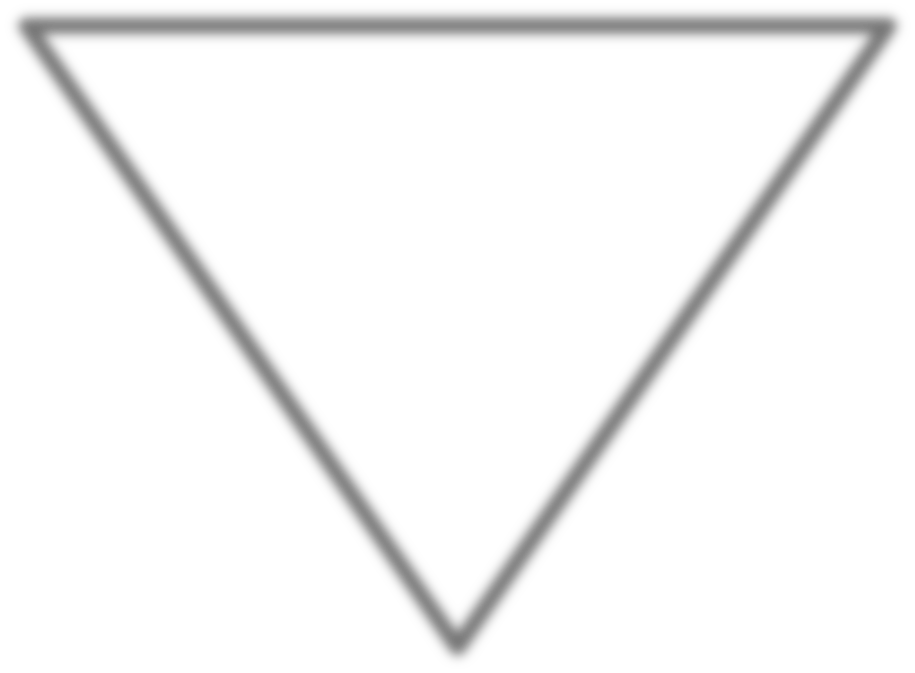 Transform
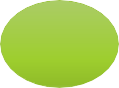 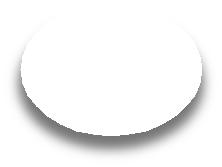 ME
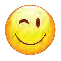 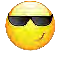 The Persecutor  Anger
Goal  Creator Doer
Empower  Assertion
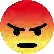 Eva Kedar Ph.D.
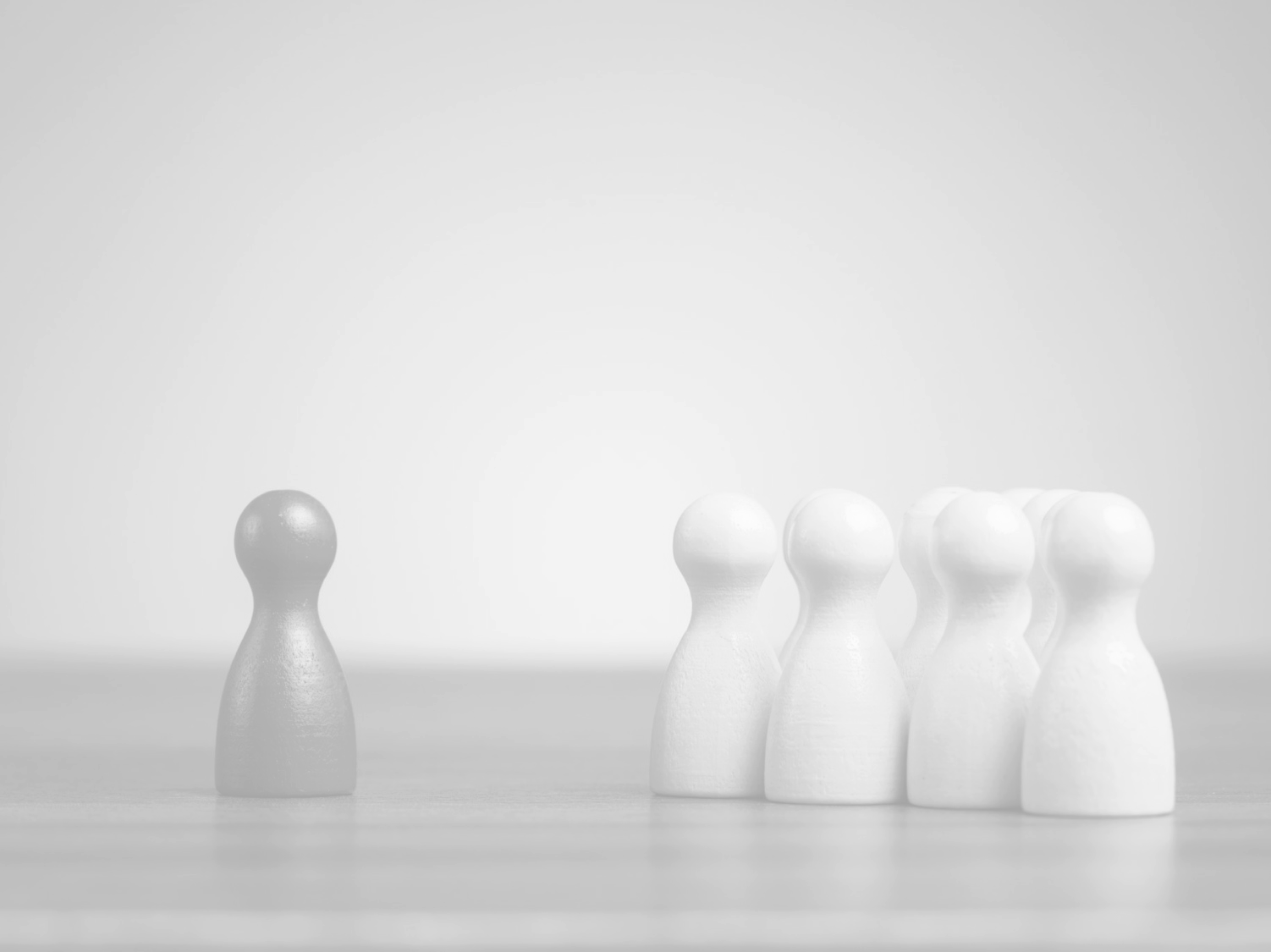 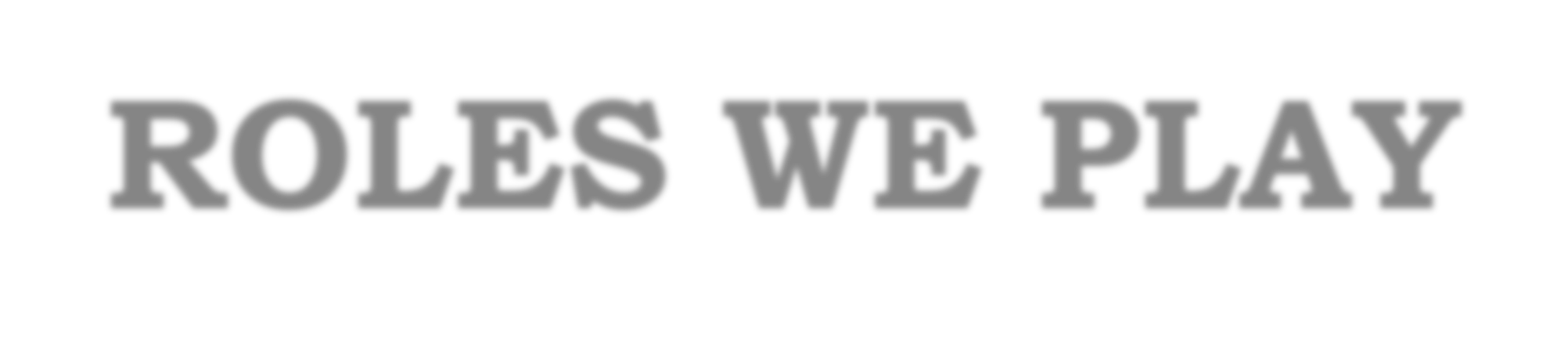 ROLES WE PLAY
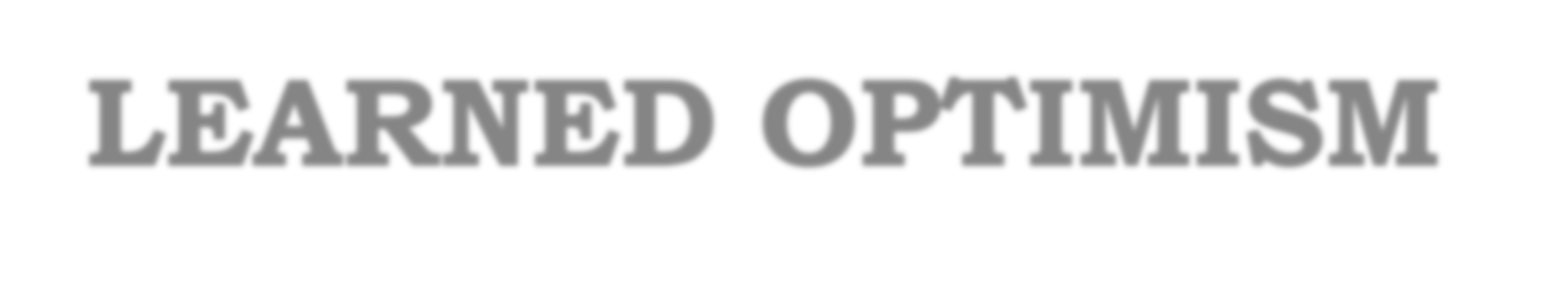 LEARNED OPTIMISM  (3P MODEL)
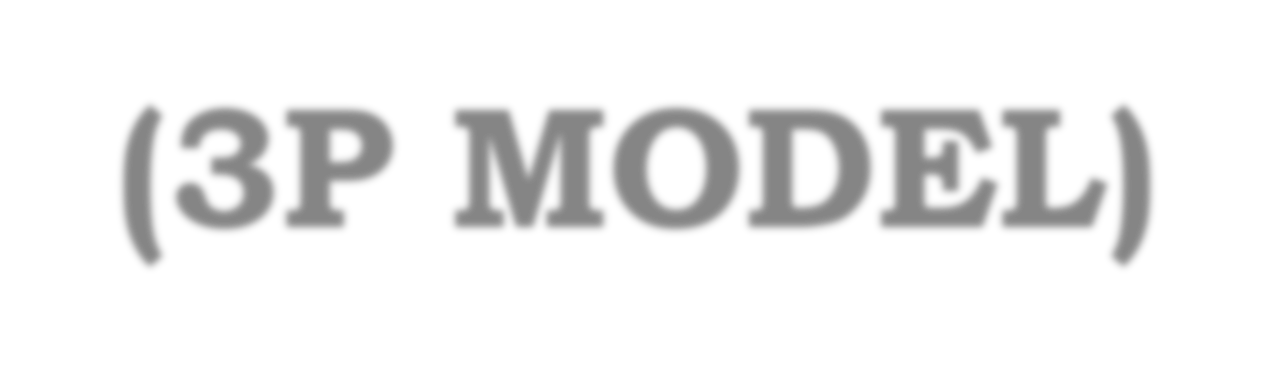 EXPLANATORY STYLE
(Bad Events)
PESSIMIST
yes
yes  yes
OPTIMIST
no
no  no
PERSONAL

PERMANENT
PERVASIVE
EXPLANATORY STYLE
(Good Events)
PESSIMIST
no
no  no
OPTIMIST
yes
yes  yes
PERSONAL
PERMANENT

PERVASIVE
Martin Seligman  Ph.D.
Assertiveness is the ability to honestly express your  opinions, feelings, attitudes, and rights, without undue  anxiety, in a way that doesn't infringe on the rights of  others.
Advantages of Assertiveness Skills in Communication
There are many advantages of assertiveness skills in  communication, most notably these:
Assertiveness helps us feel good about ourselves and  others
Assertiveness leads to the development of mutual respect  with others
Assertiveness increases our self-esteem
Assertiveness helps us achieve our goals
Assertiveness reduces anxiety
Assertiveness protects us from being taken advantage of  by others
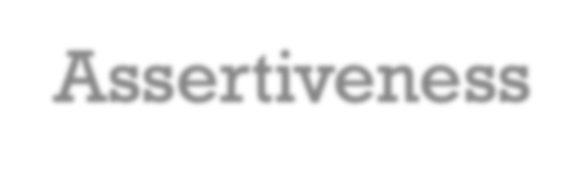 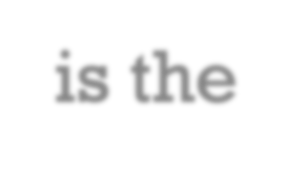 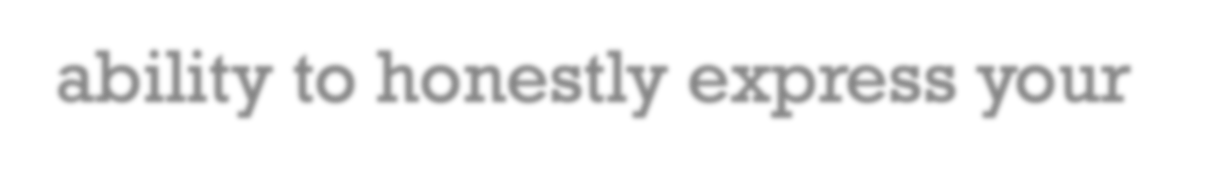 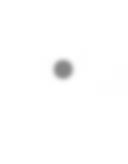 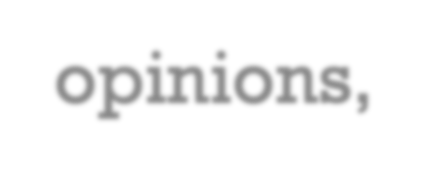 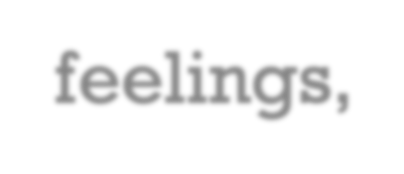 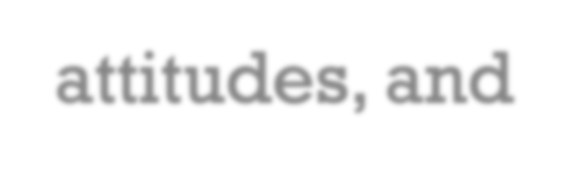 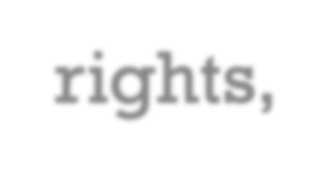 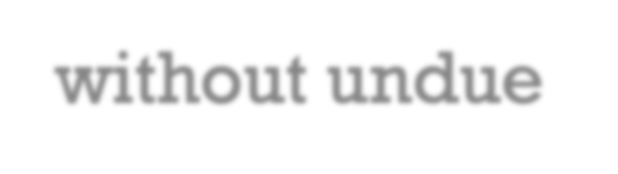 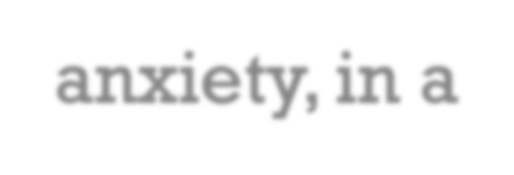 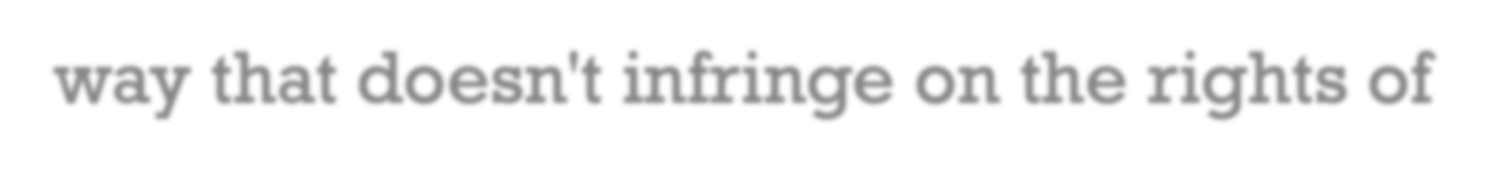 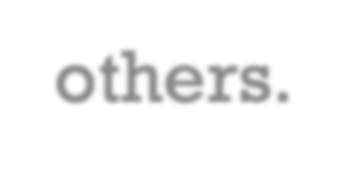 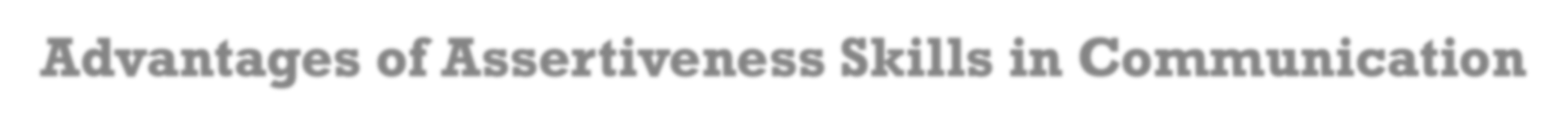 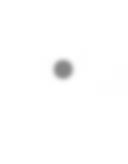 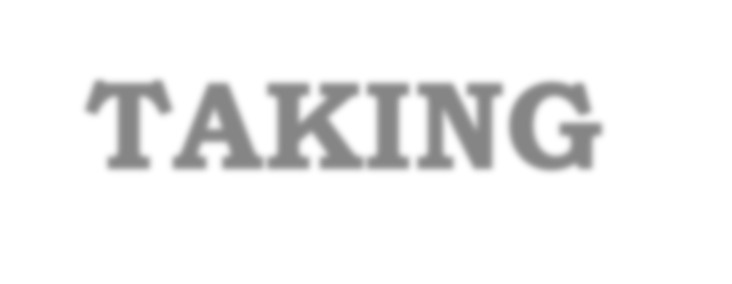 TAKING  OWNERSHIP  OF YOUR LIFE  THROUGH  COURAGE AND  ASSERTIVENESS
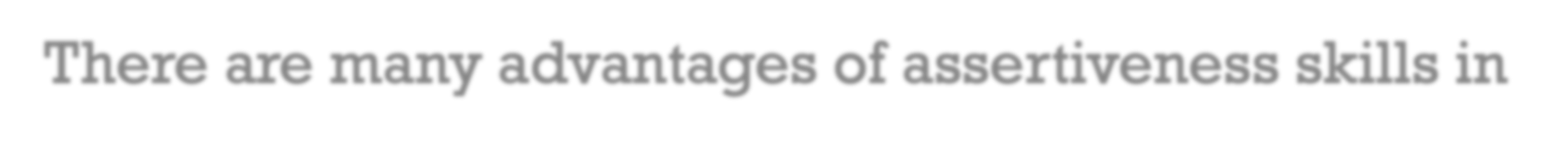 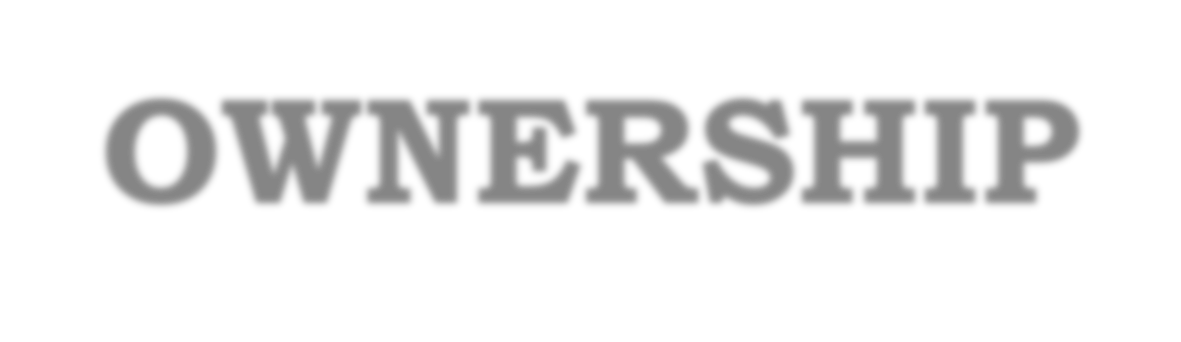 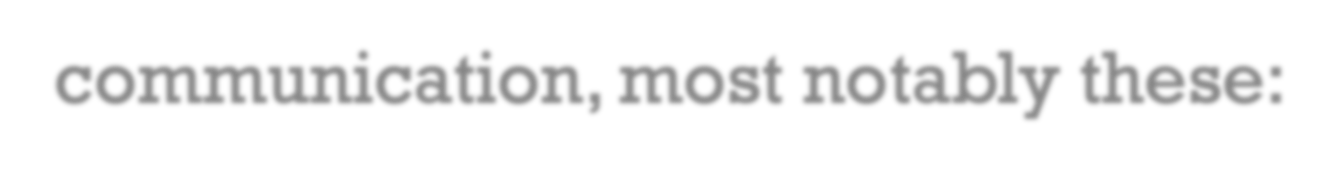 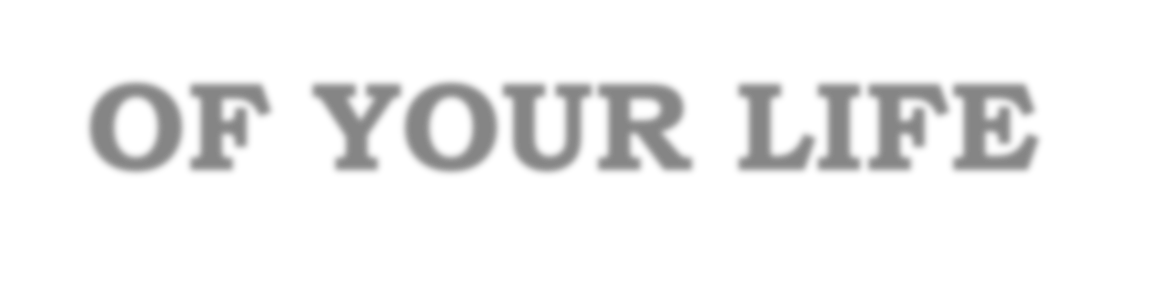 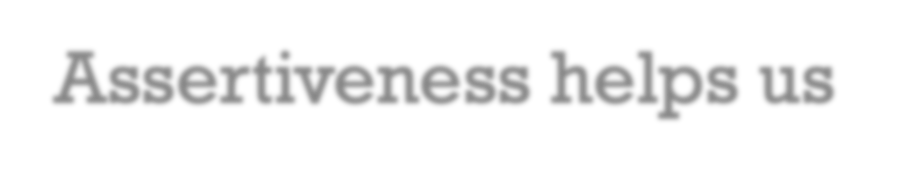 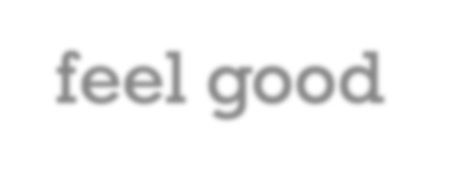 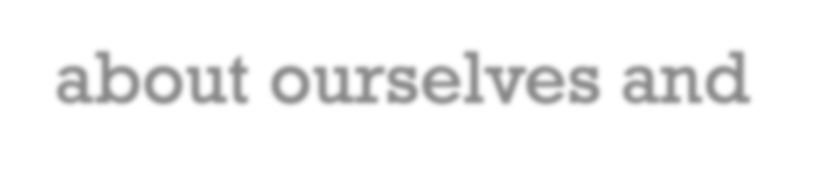 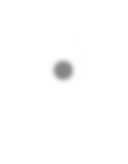 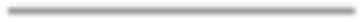 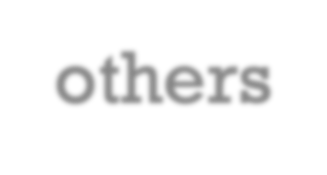 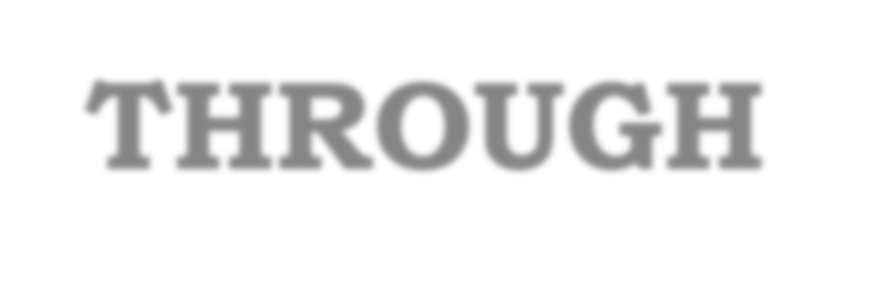 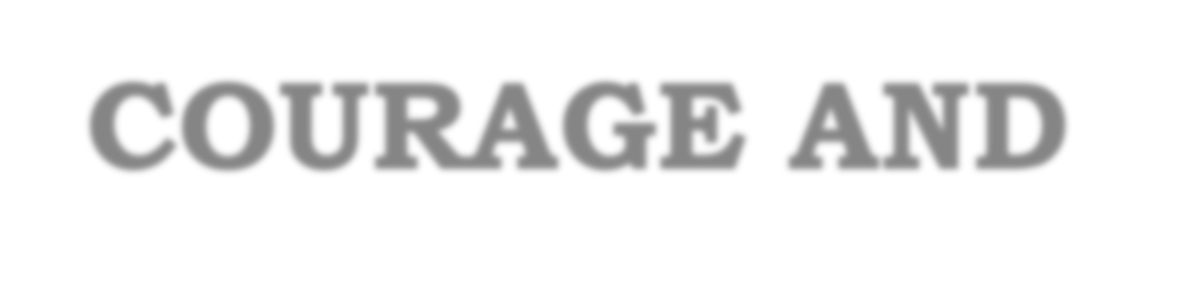 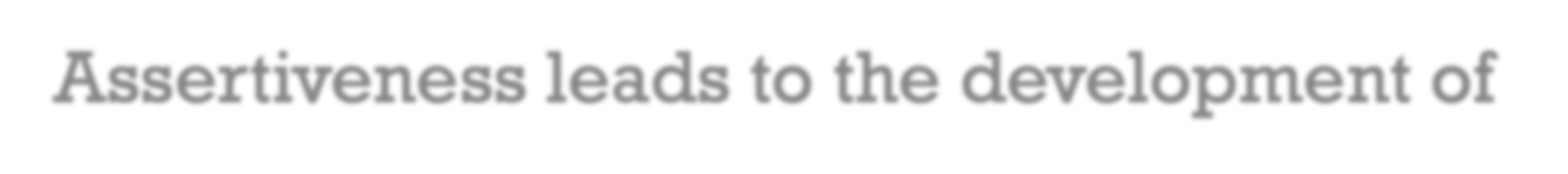 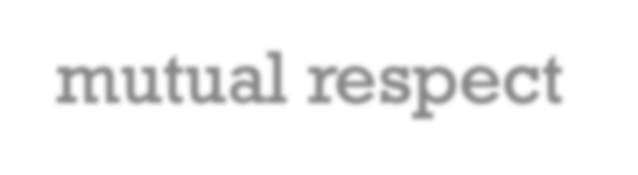 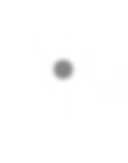 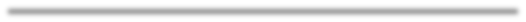 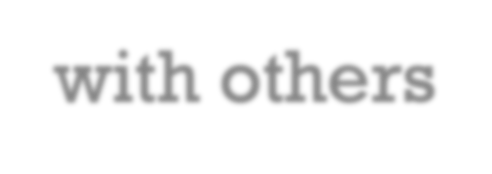 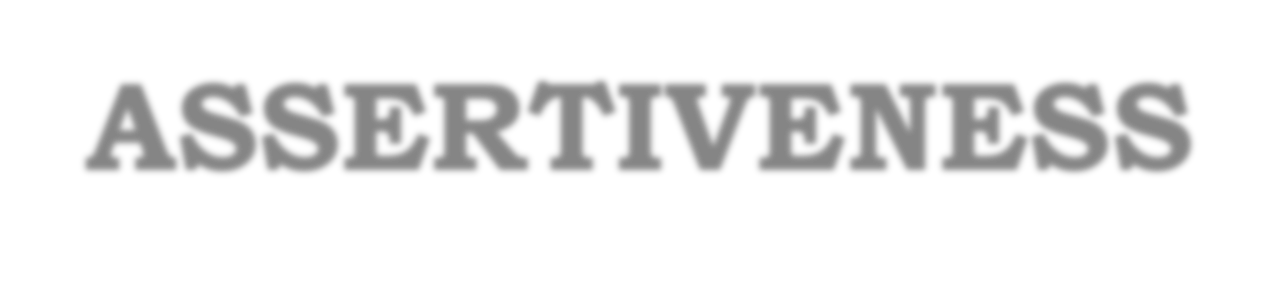 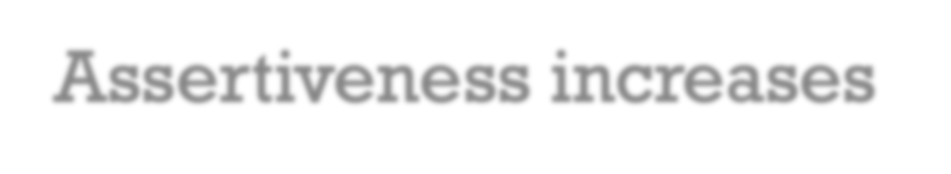 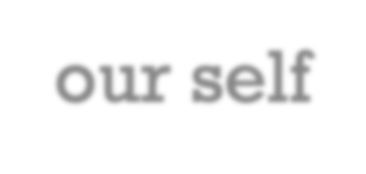 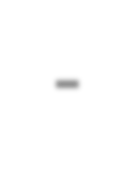 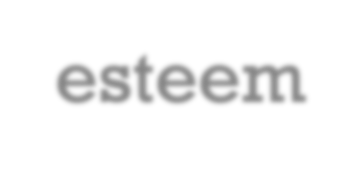 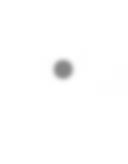 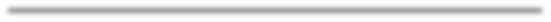 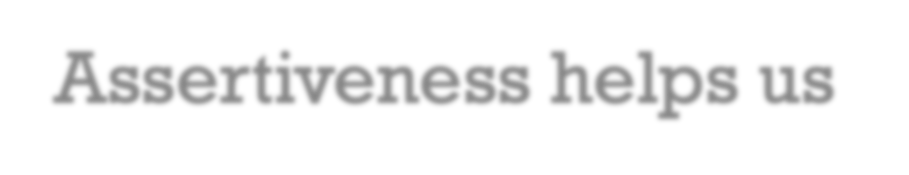 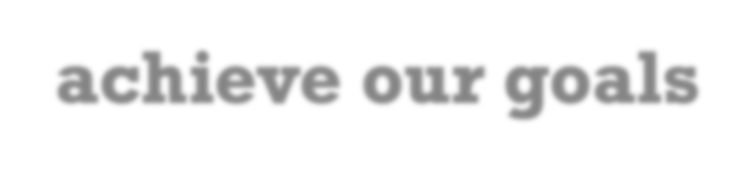 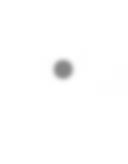 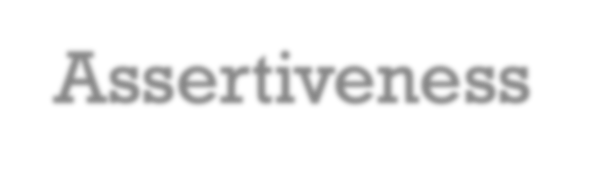 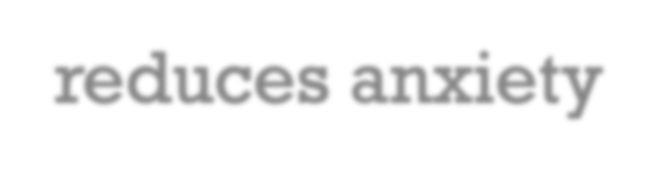 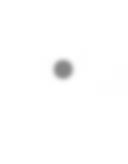 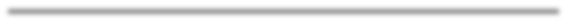 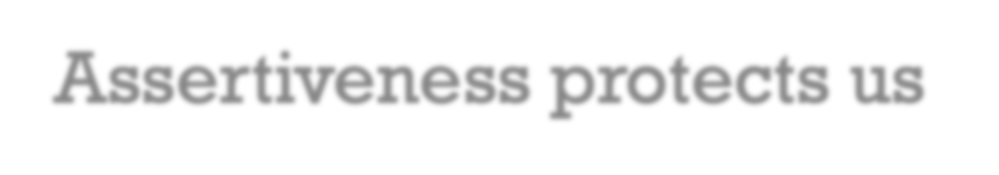 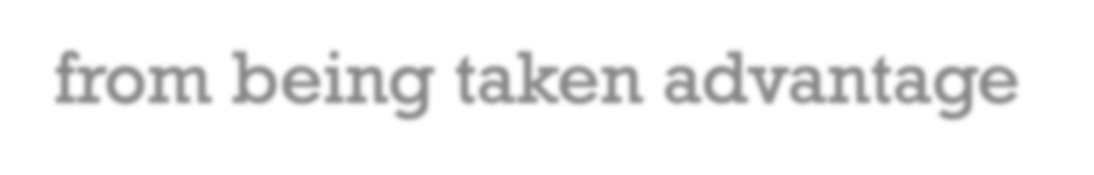 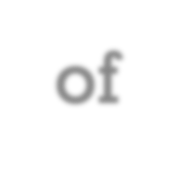 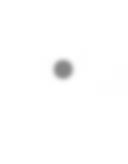 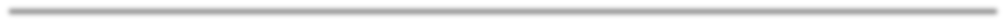 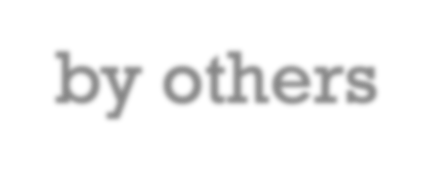 The Safety Promise: My Universal Rights and Relational Duties
To create a safe space for the relationship we need to identify our relationship rights and duties:
A. You have the Universal Right to:
make mistakes
be the final judge of your feelings and accept them as true
have your own opinions and convictions
say no
ask for what you need
be heard
B. You have the Relational Duty to:
listen attentively and keep the synergy and support
assume good will in the intentions of others
keep your ego in check (Ego is your Enemigo)
treat others with respect
take ownership for your own action
admit when you are wrong
Select your top 3 for A and B. Which rights are the most difficult to ask for?  Which duty would be the most meaningful if your partner fulfills?
© Bashert 2020
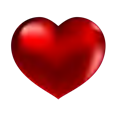 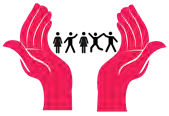 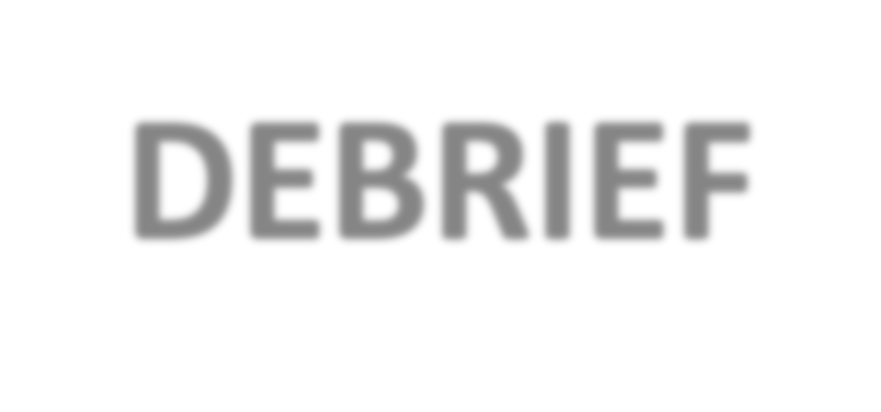 DEBRIEF
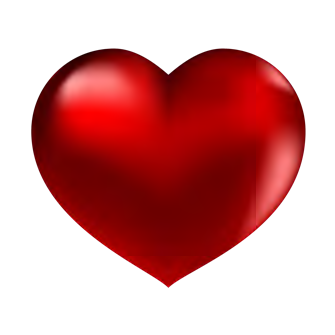 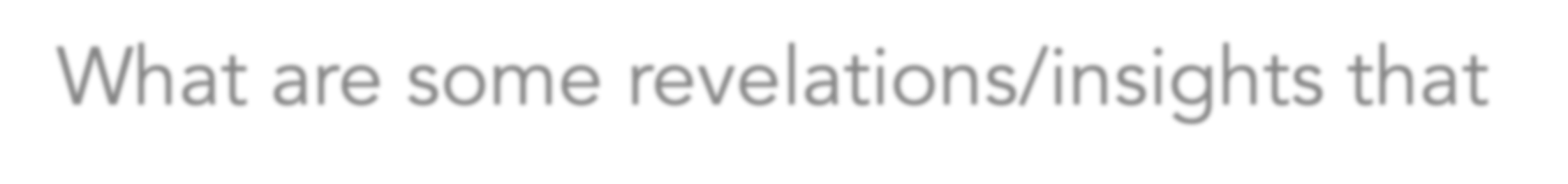 What are some revelations/insights that  you gained from doing this exercise?
Which other Universal Rights or Relational  Duties need to be added?
What are the most essential elements for  you to create safe relationships? How do  they apply to forum?
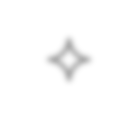 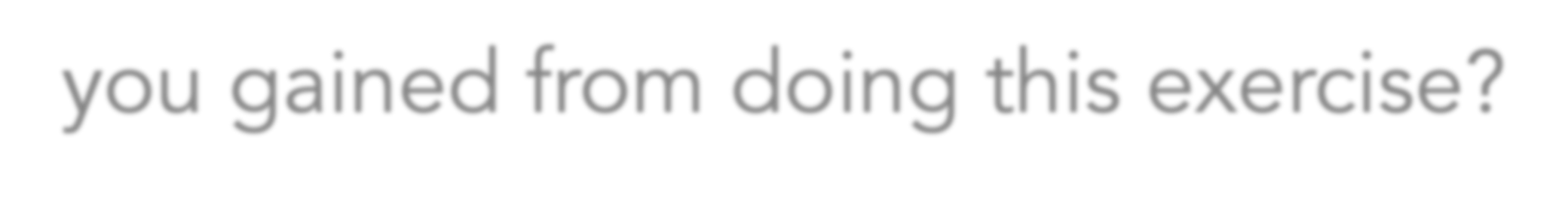 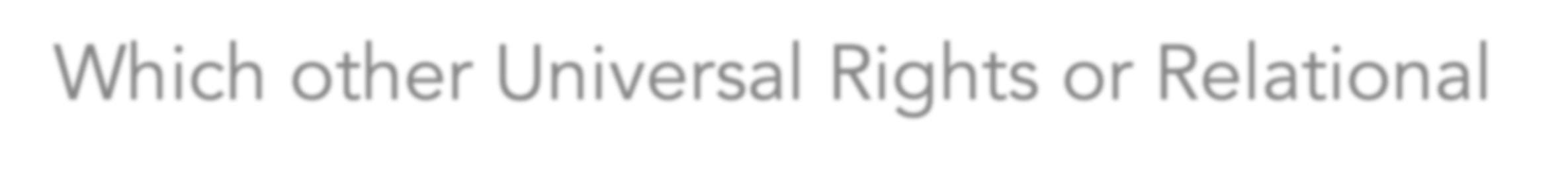 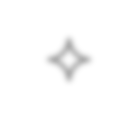 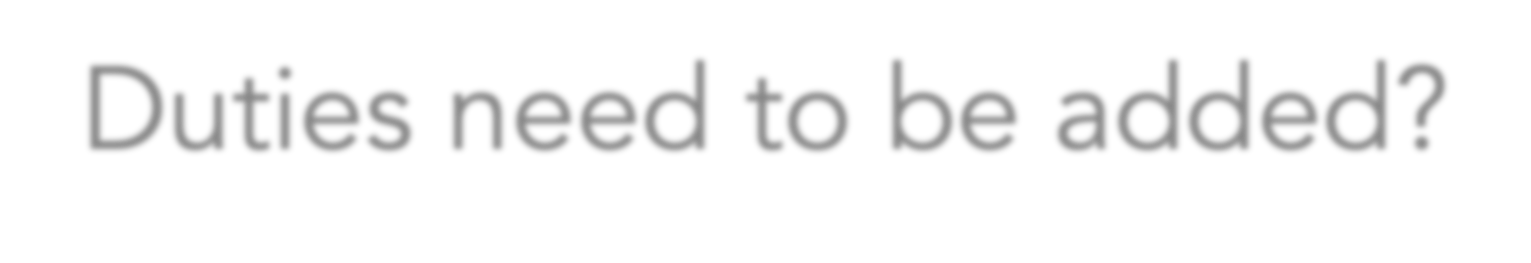 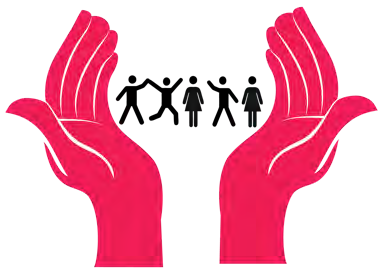 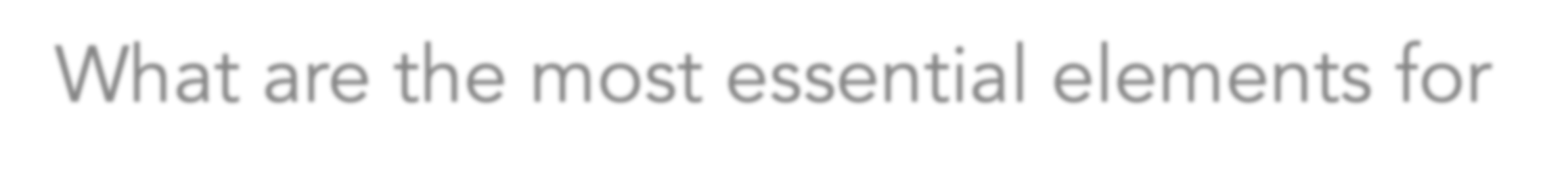 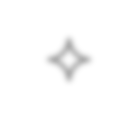 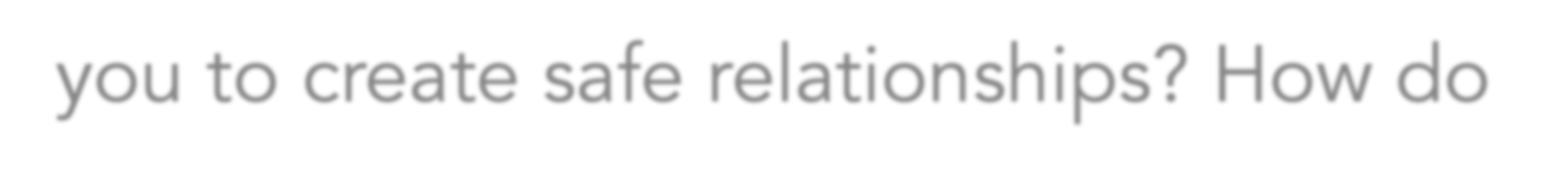 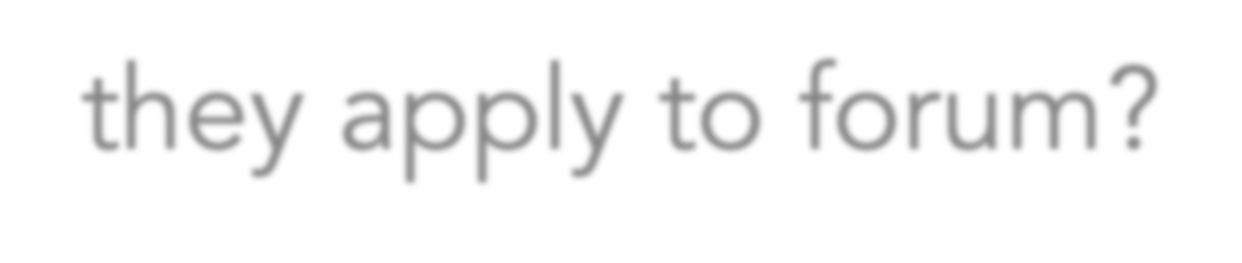 © Bashert 2020
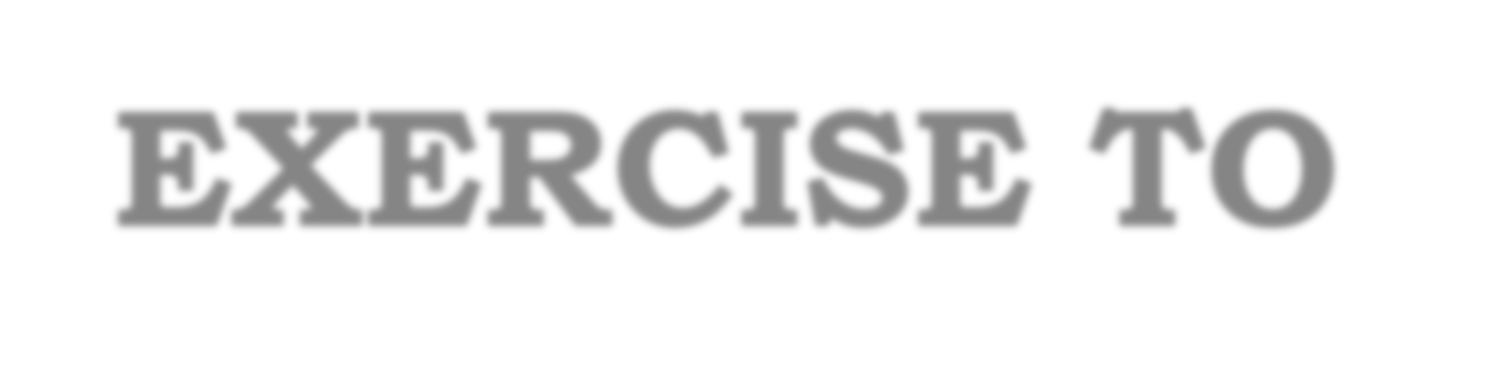 EXERCISE TO  EXPLORE THE  QUESTIONS:

WHO IS YOUR  LEADERSHIP  HERO?
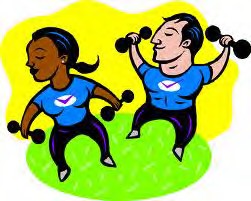 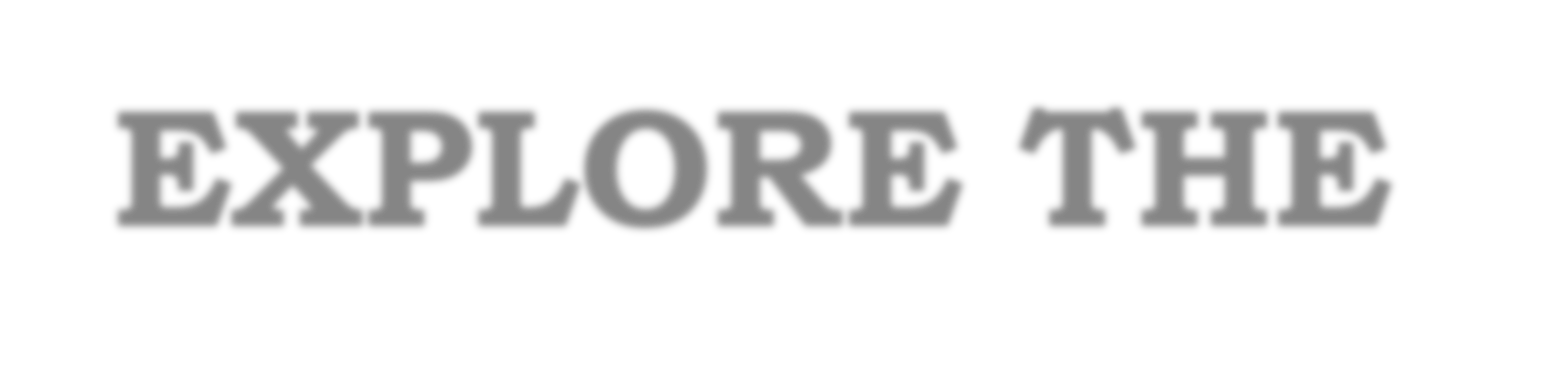 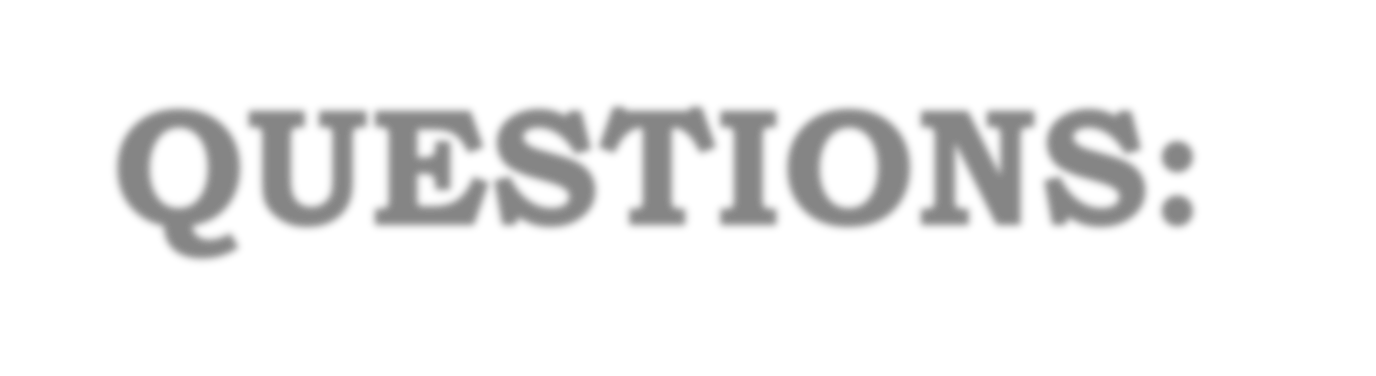 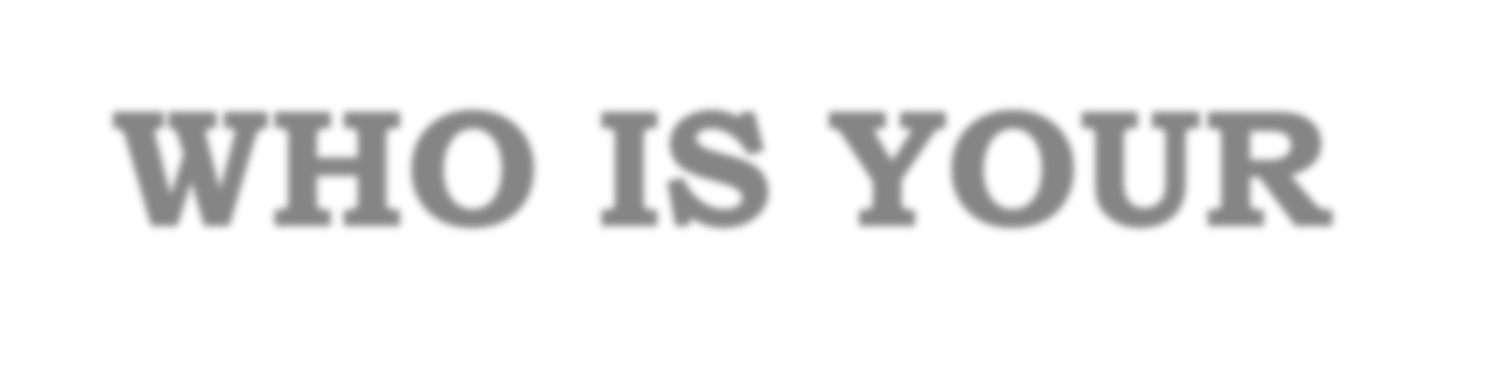 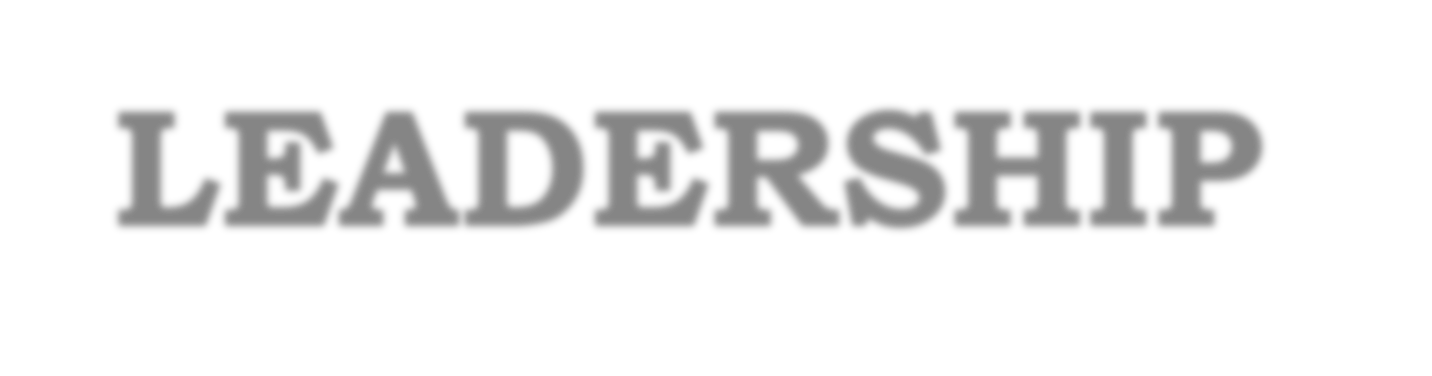 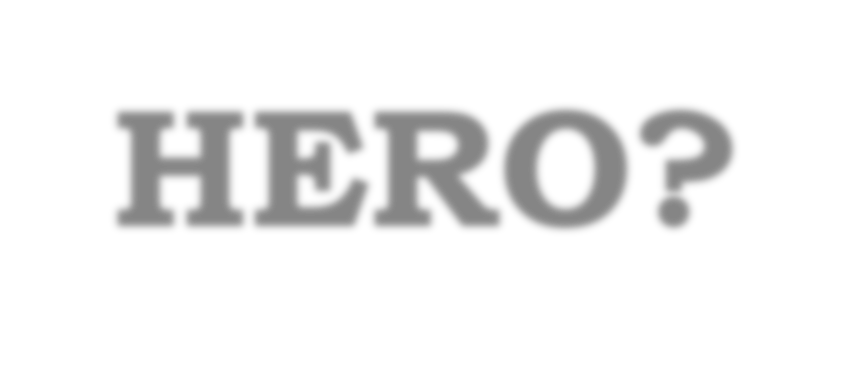 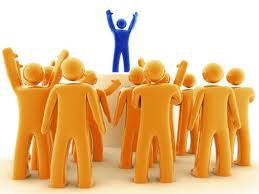 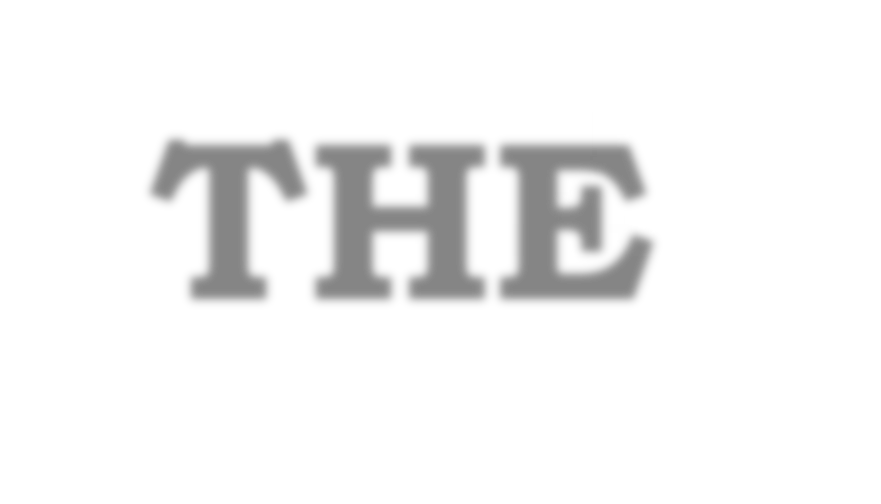 THE  LEADERSHIP  CHALLENGE
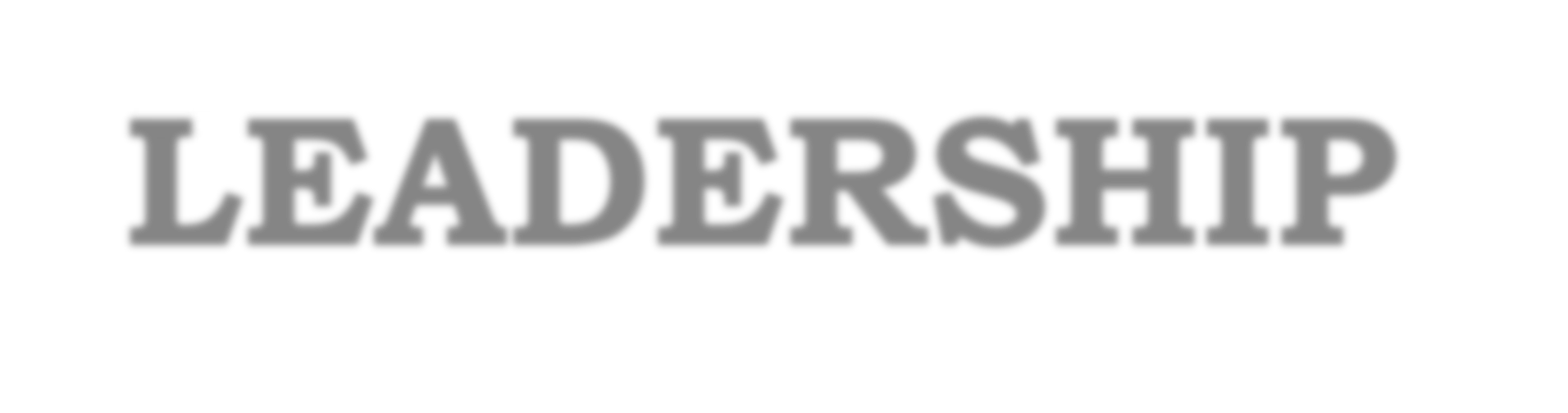 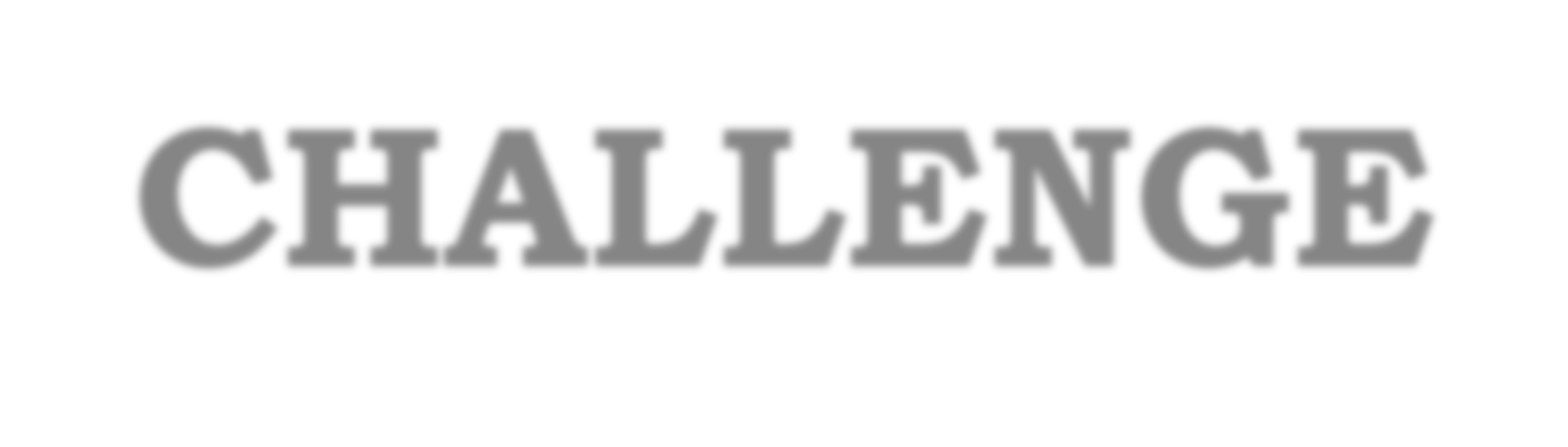 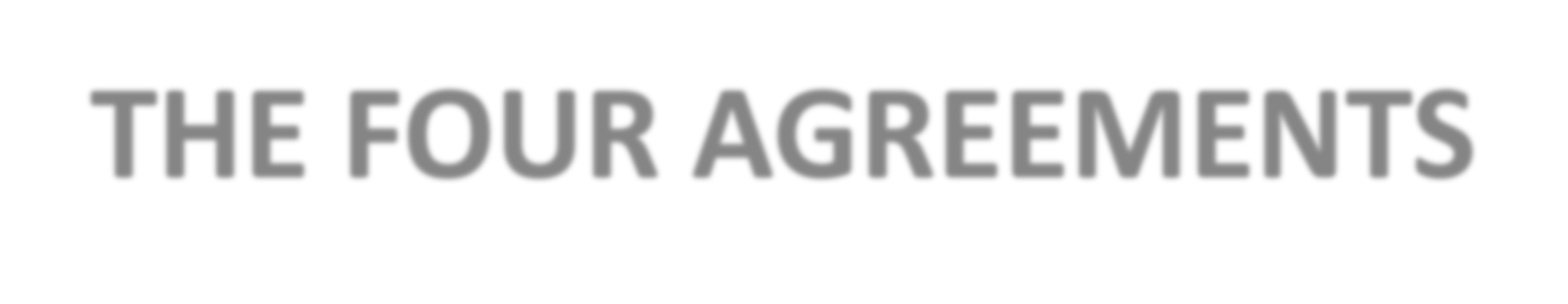 THE FOUR AGREEMENTS
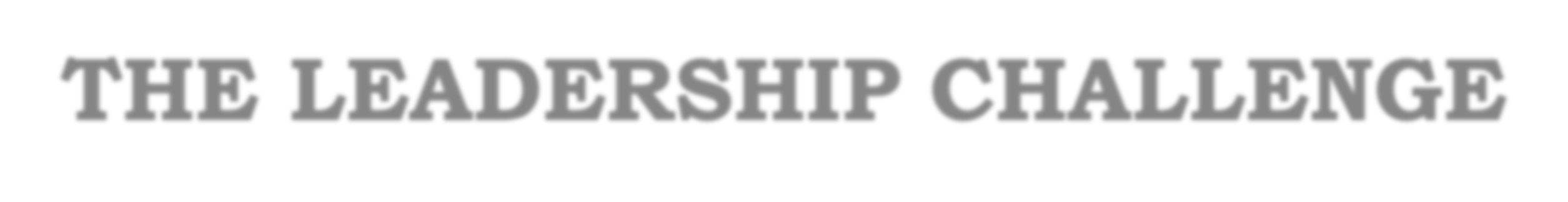 THE LEADERSHIP	CHALLENGE
CHALLENGE THE PROCESS
Search for opportunities
Experiment and take risks

B	. INSIPIRING A SHARED  VISION
Envision the future
Enlist others

ENABLING OTHERS TO ACT
Foster collaboration
Strengthen others
D. MODELING THE WAY
Set the example
Plan small wins
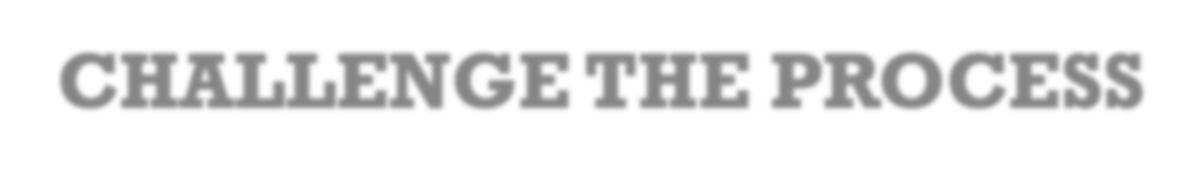 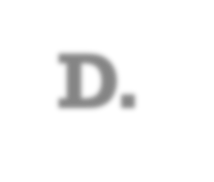 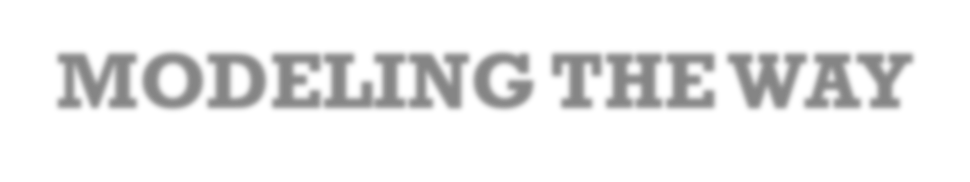 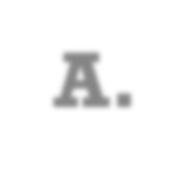 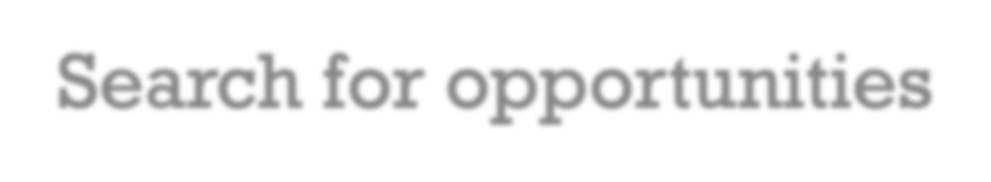 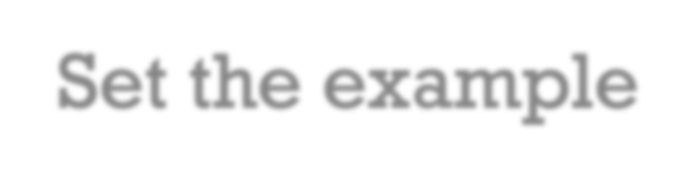 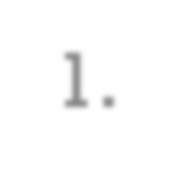 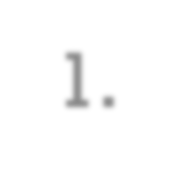 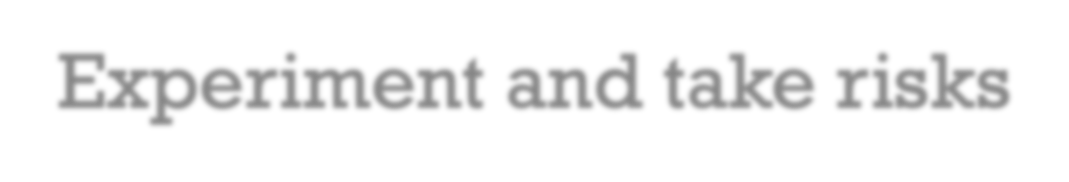 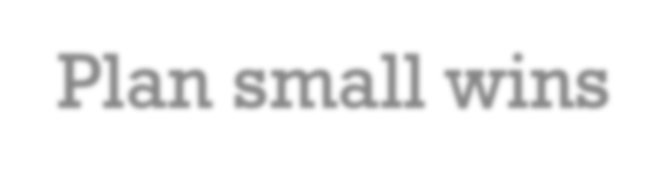 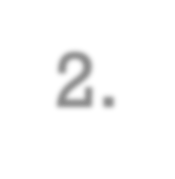 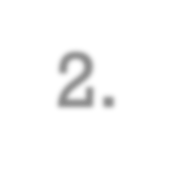 E. ENCOURAGING THE HEART
Recognize individual contribution
Celebrate accomplishments
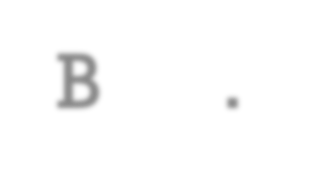 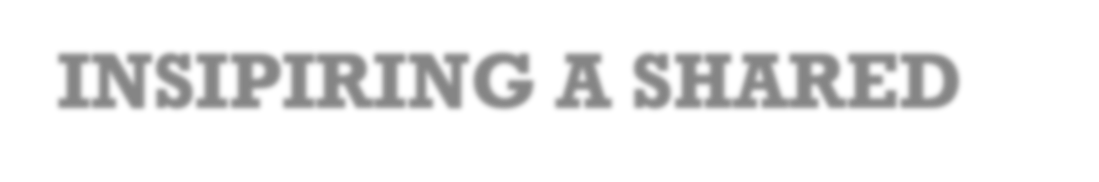 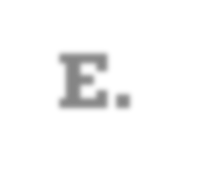 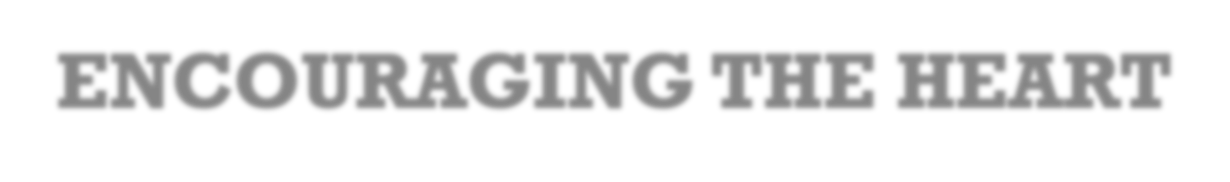 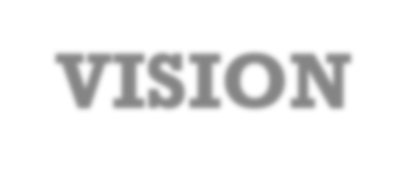 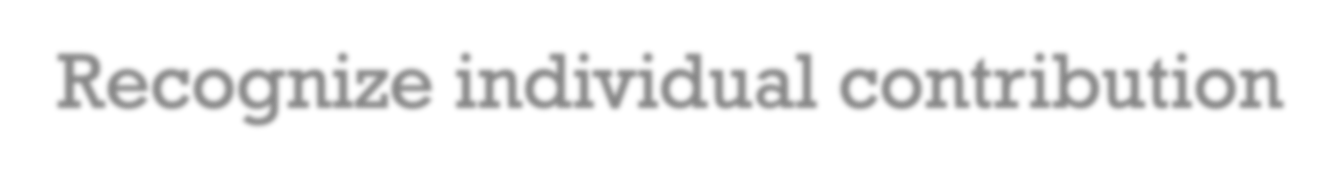 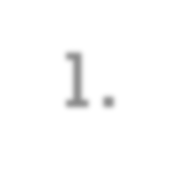 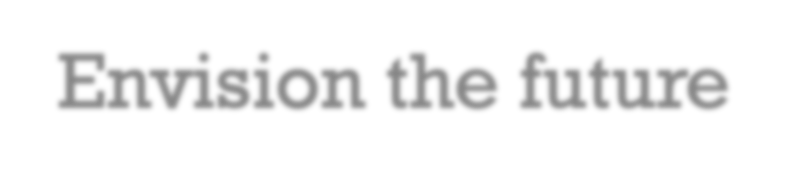 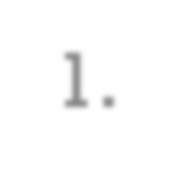 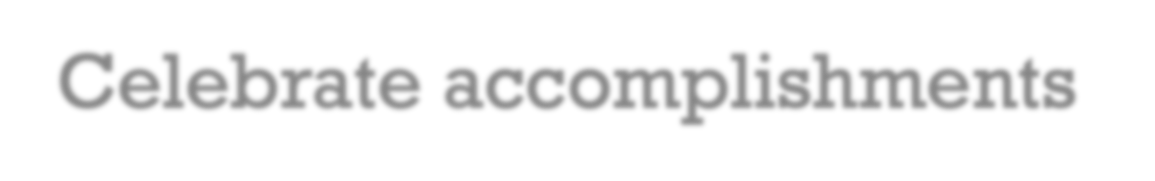 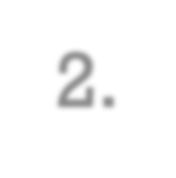 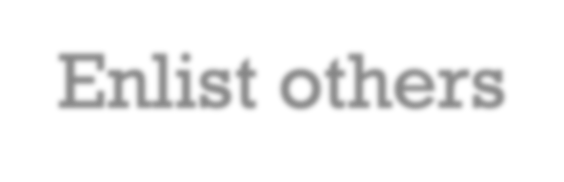 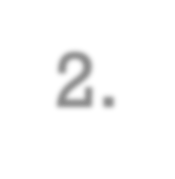 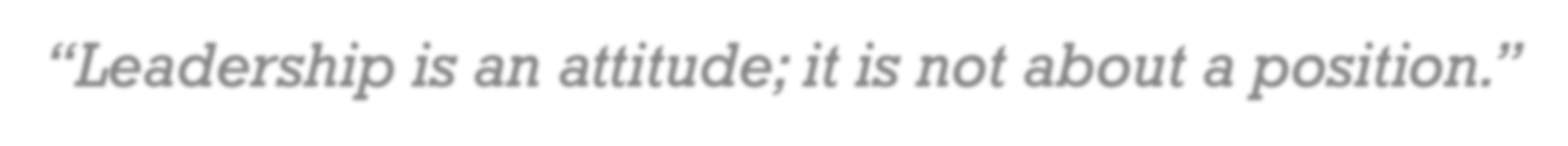 “Leadership is an attitude; it is not about a position.”
Jim Kouse & Barry Posner
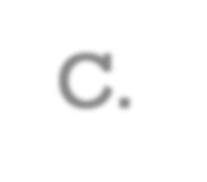 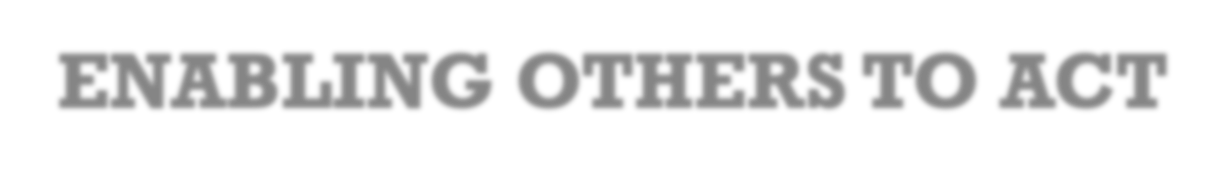 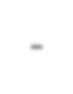 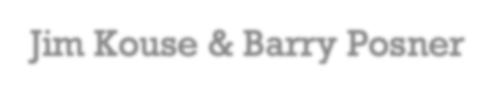 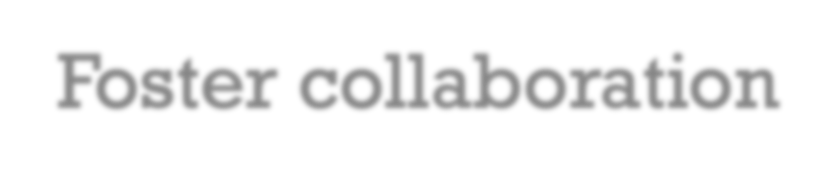 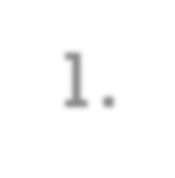 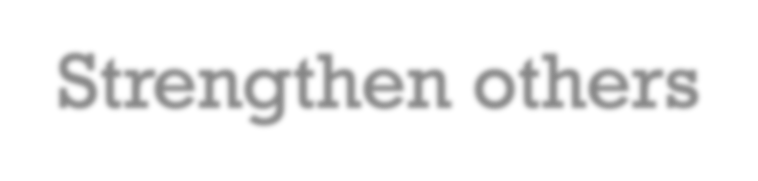 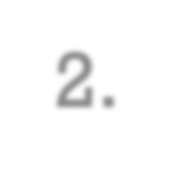 1/10/22
82
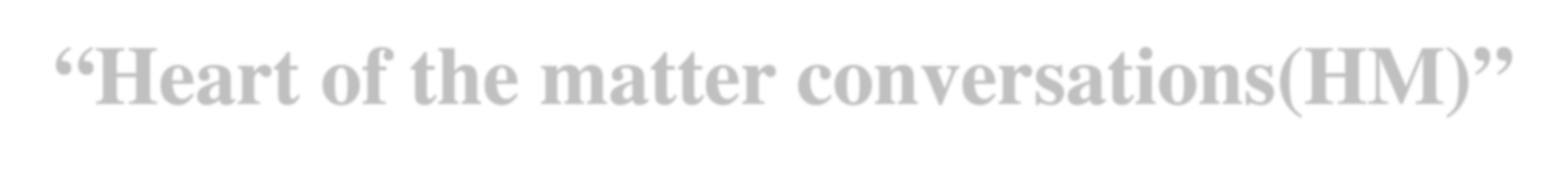 “Heart of the matter conversations(HM)”
Facts-observables
Brain-thoughts
Heart-Feelings
Soul-Needs
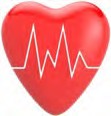 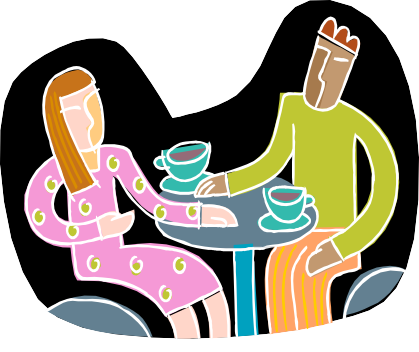 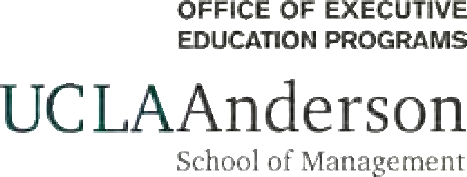 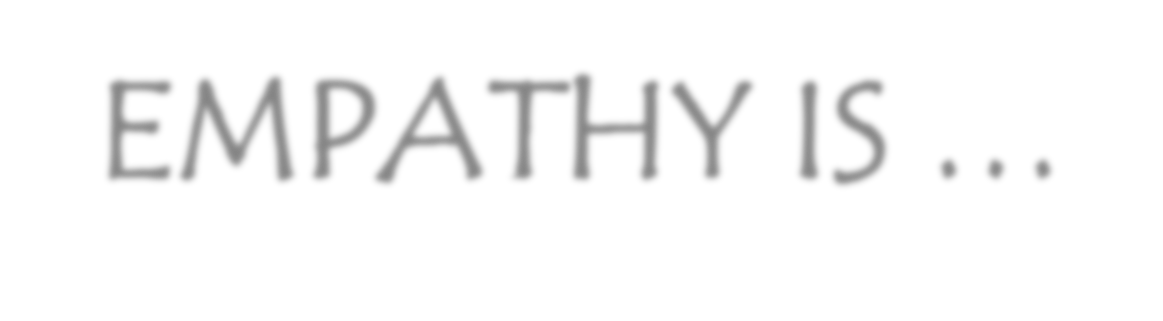 EMPATHY IS …
Identifying Feelings
Accepting Feelings
Responding to  Feelings
Relating if you c
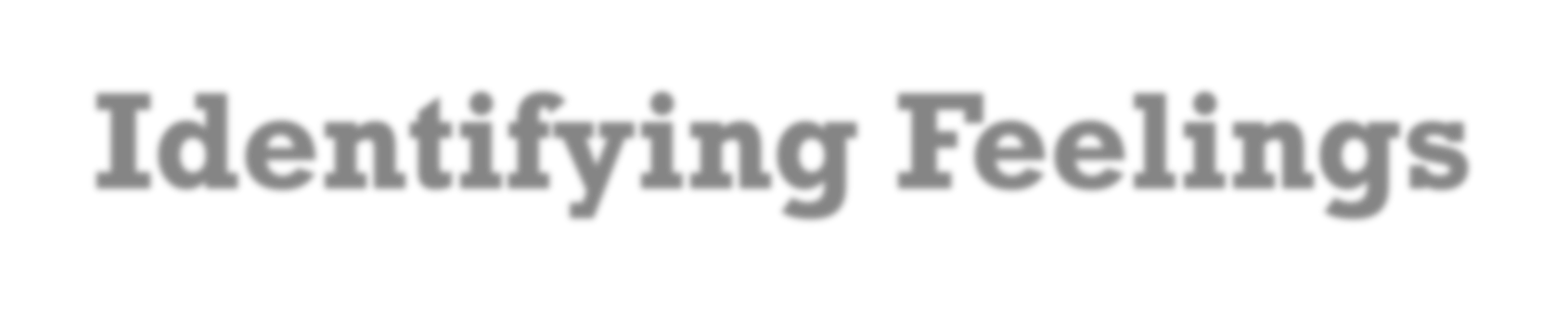 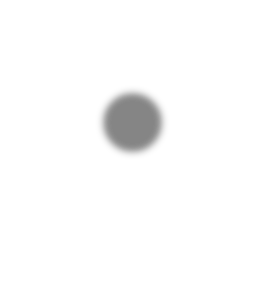 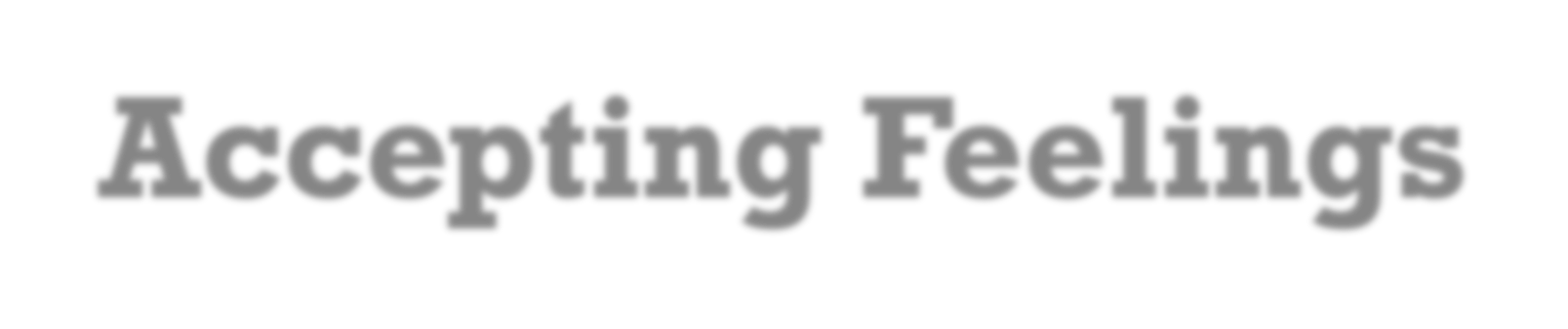 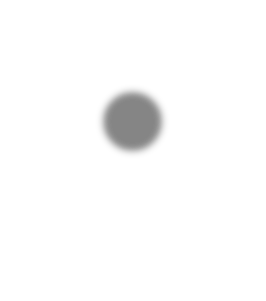 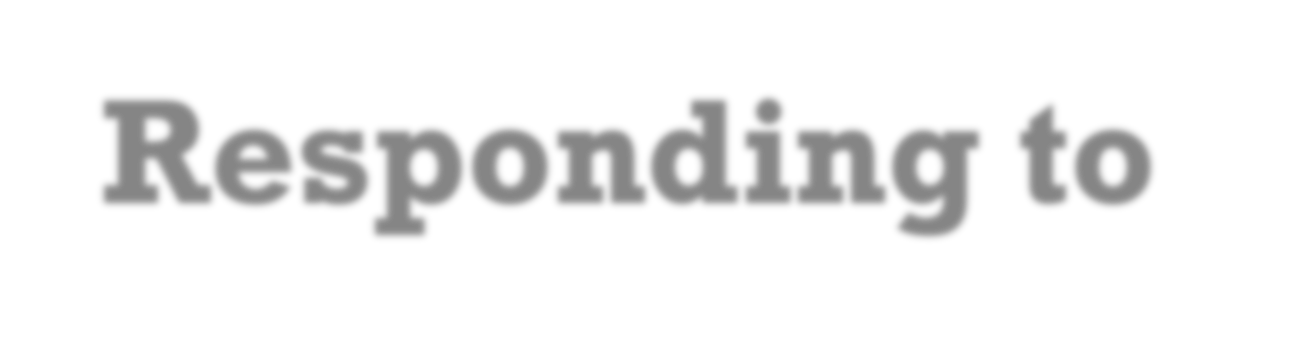 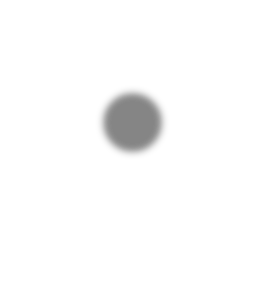 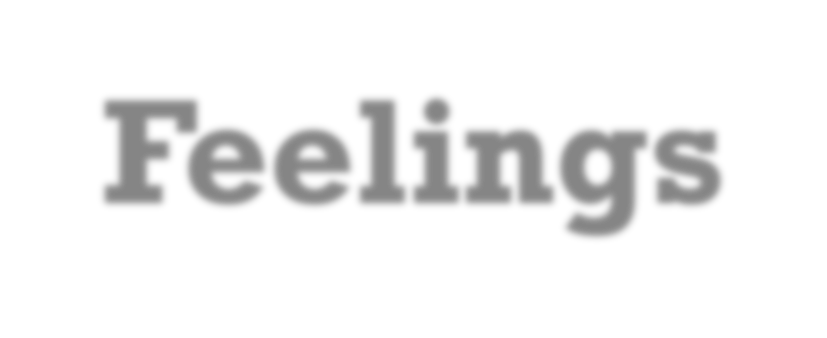 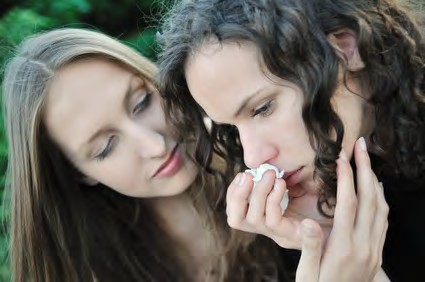 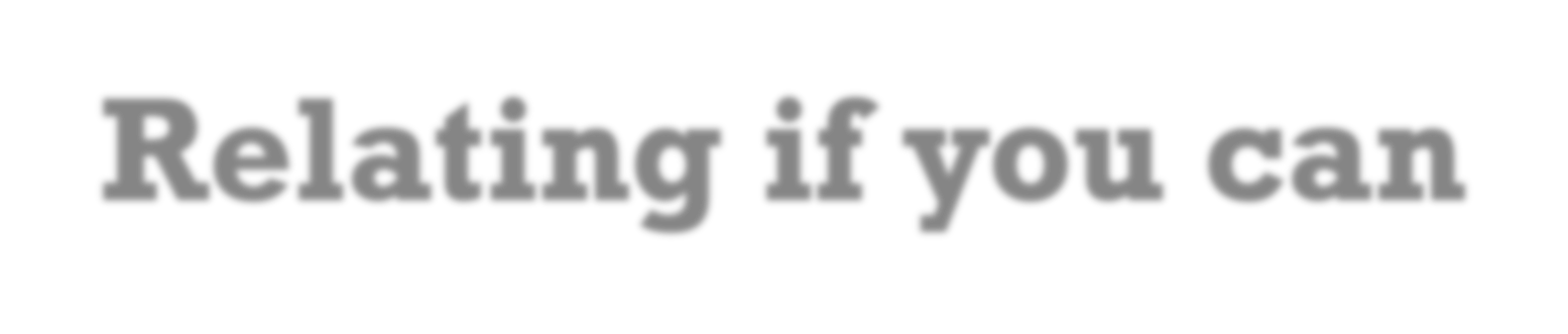 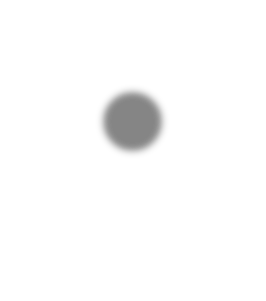 EMPATHY IS NOT …
Reassuring
Arguing/Defending
Giving the “facts”
Problem solving
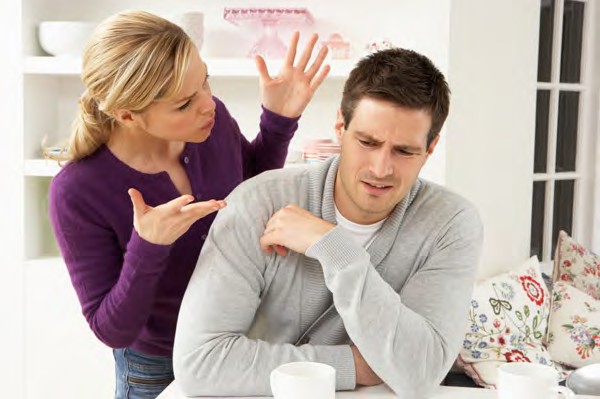 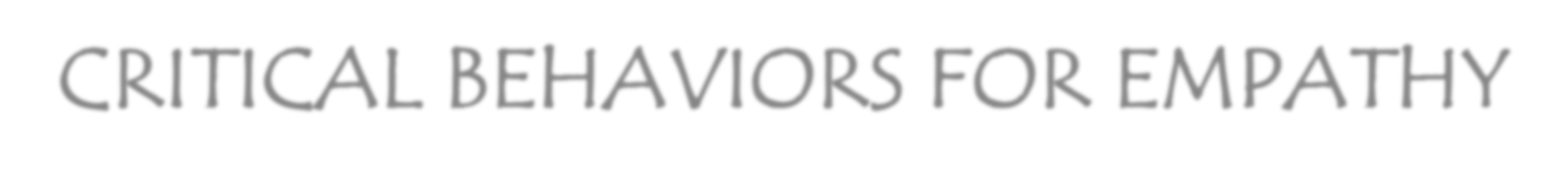 CRITICAL BEHAVIORS FOR EMPATHY
Abandon your perspective
Suspend judgment
Active listen to the essence  of the content and the feelings
Call upon your compassion  and acceptance
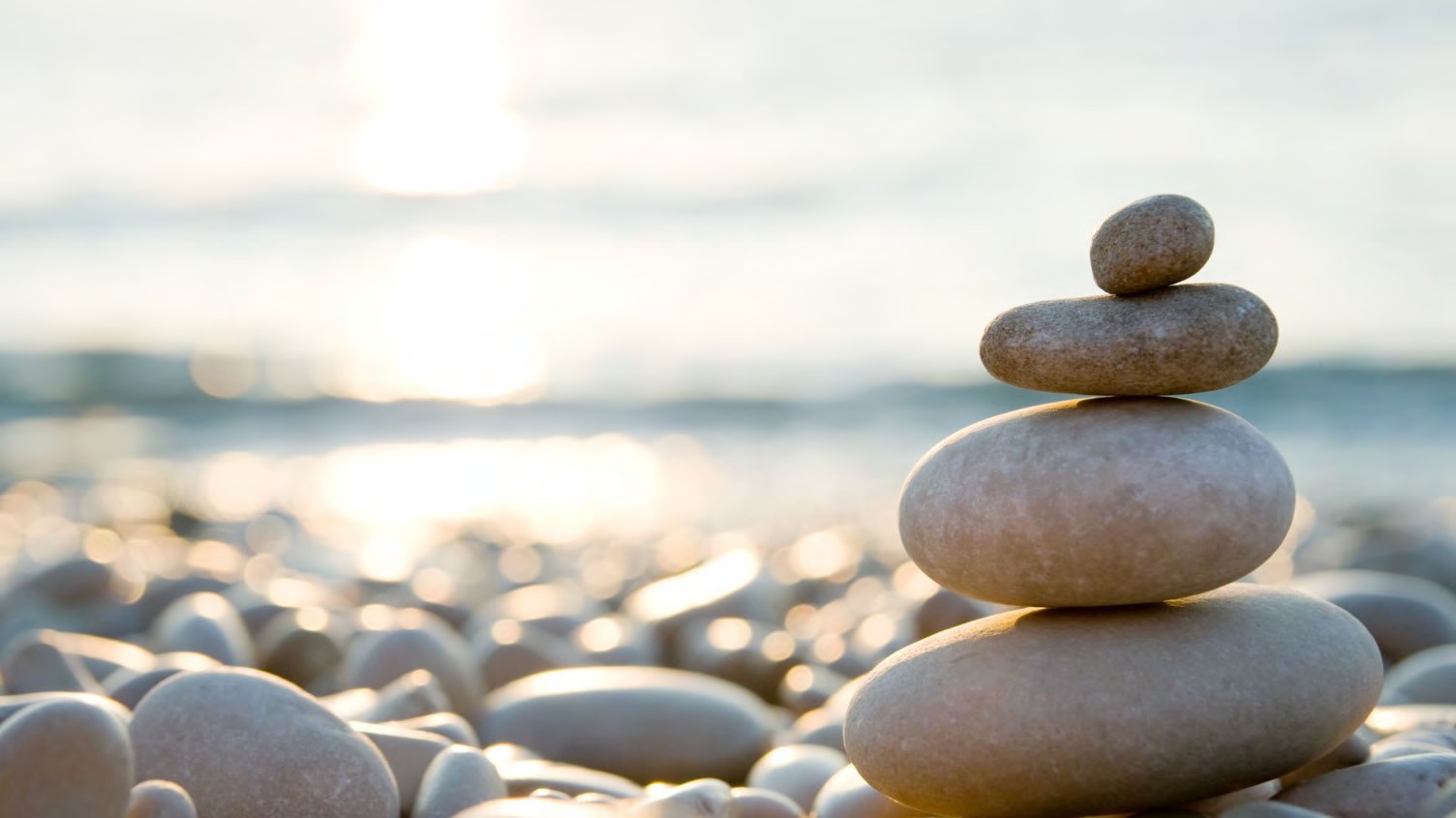 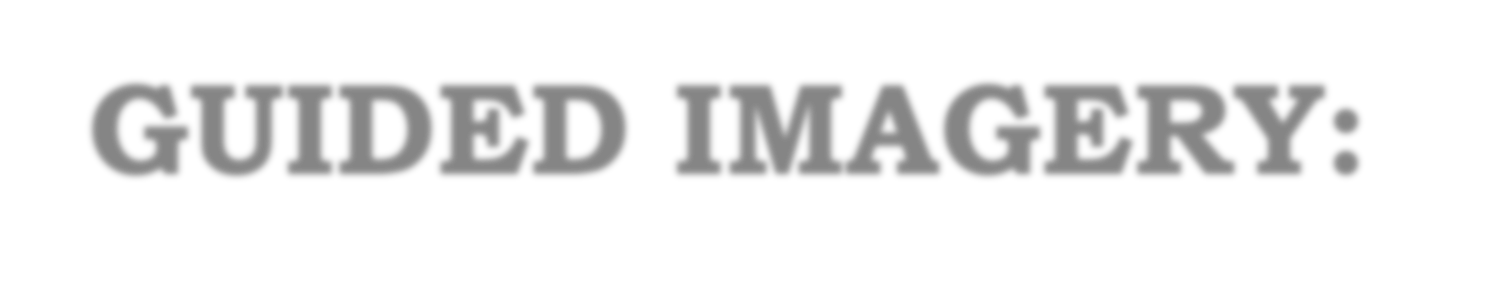 GUIDED IMAGERY:  ROOM OF SAFETY, ROOM  OF HAPPINESS AND ROOM
OF HEALTH.
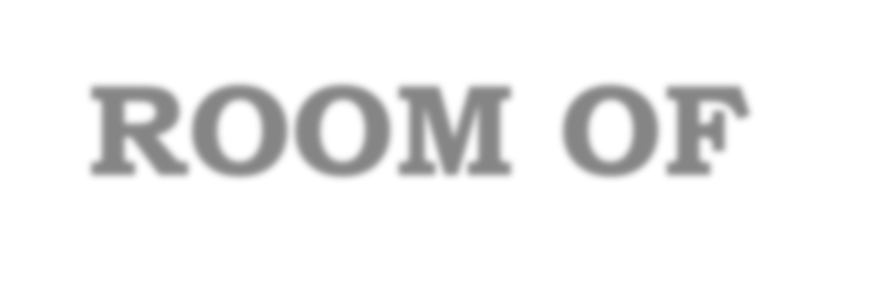 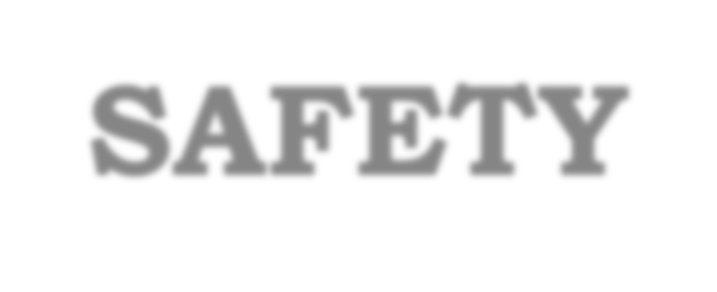 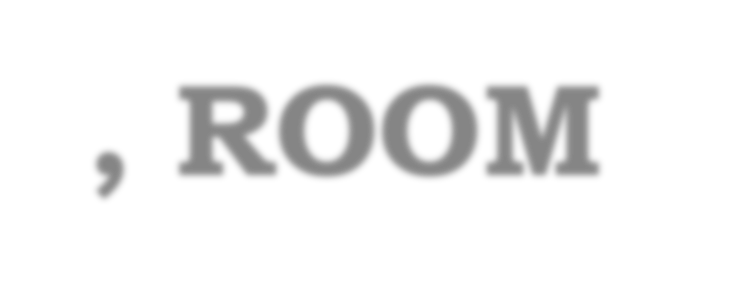 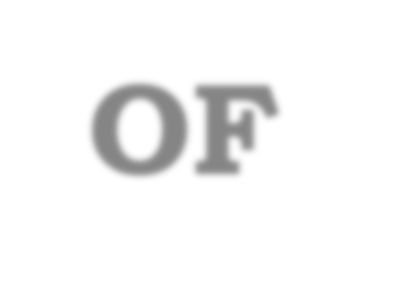 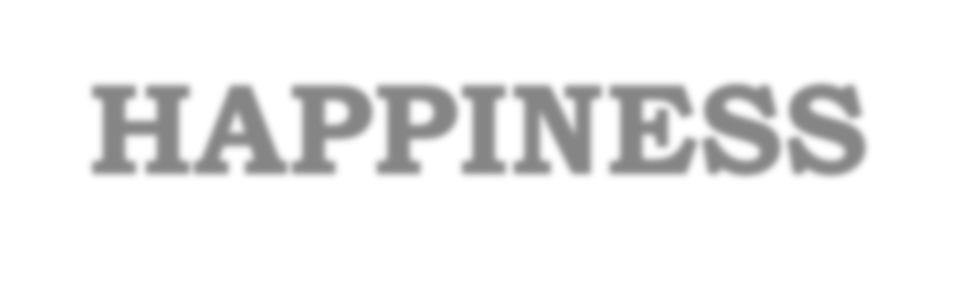 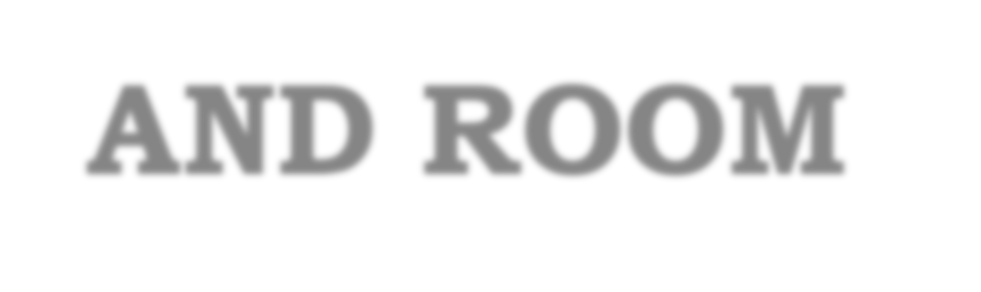 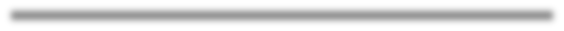 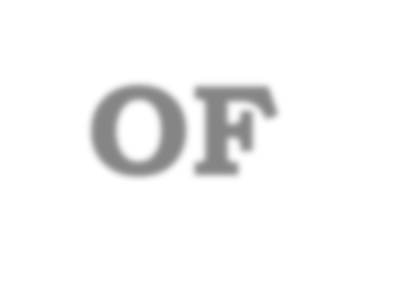 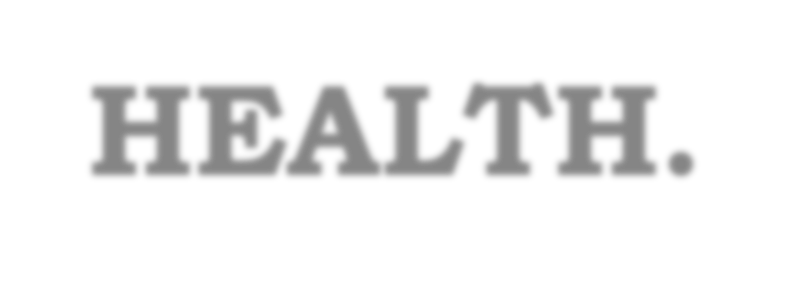 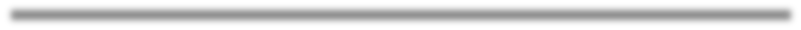 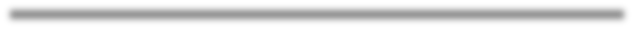 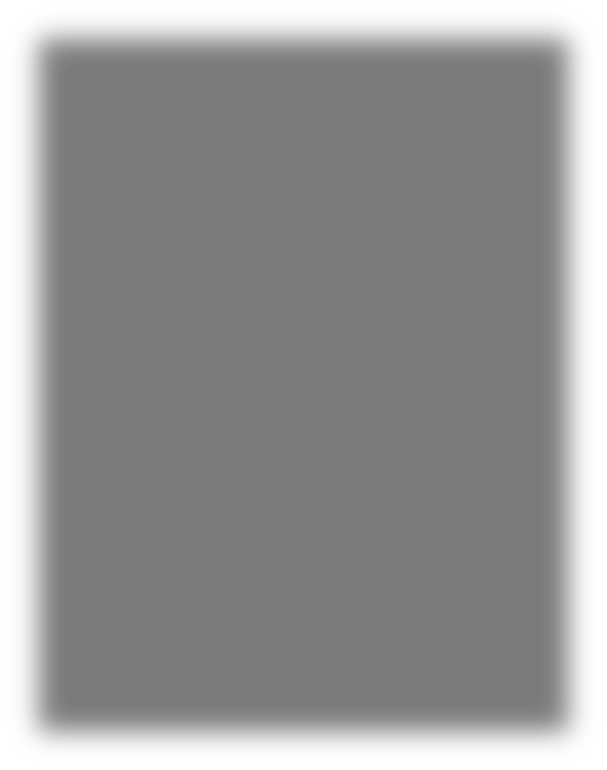 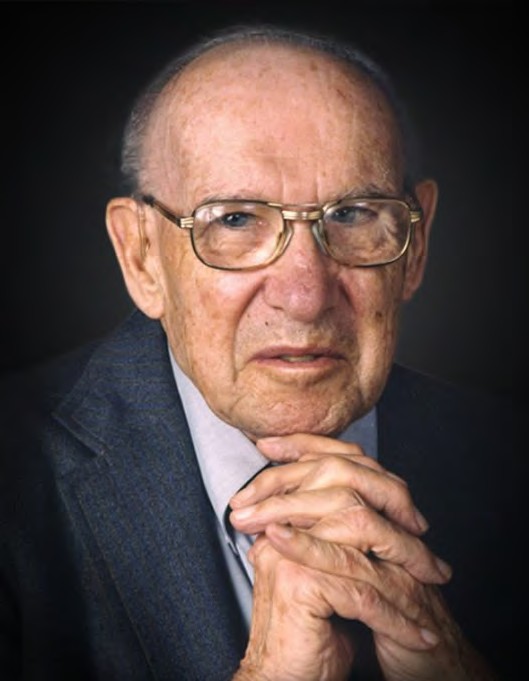 Economist Peter Drucker, when  he became frail and could no  longer consult with big business  and government, used to hold  retreats in his home. When the  retreat was almost over, he  used to say to the participants,  “I do not want to hear how  brilliant this retreat was. I want  you to tell me what you're  going to do differently on  Monday.”
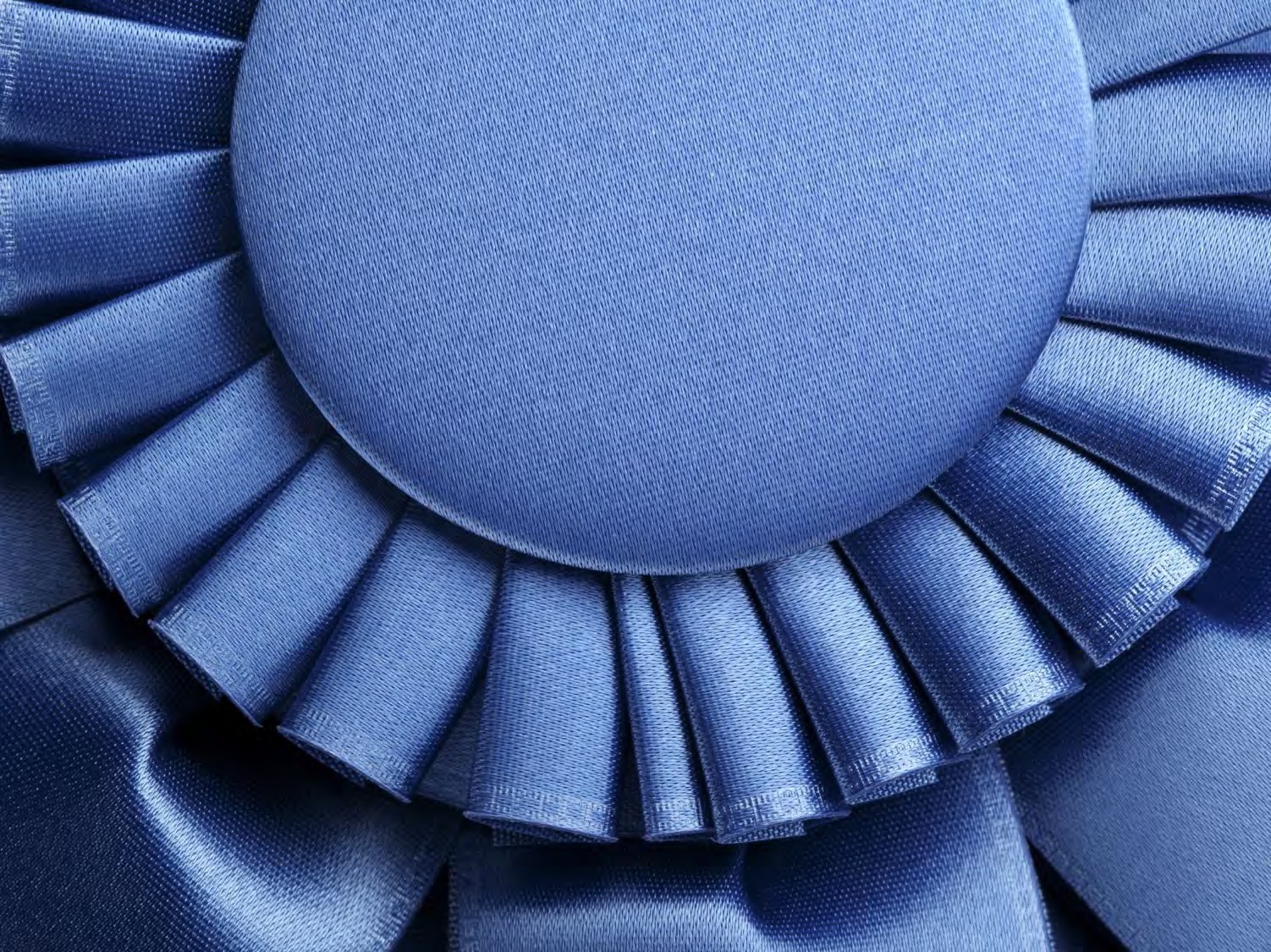 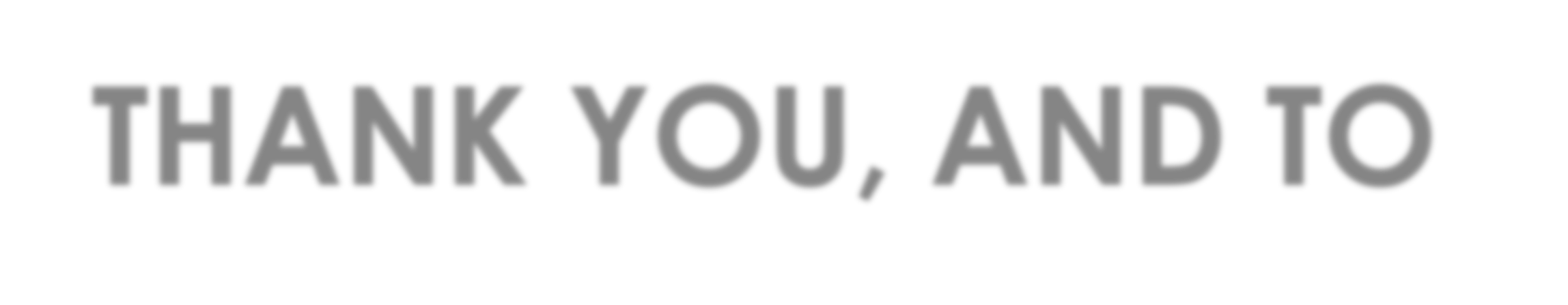 THANK YOU, AND TO  YOUR EVERY SUCCESS!
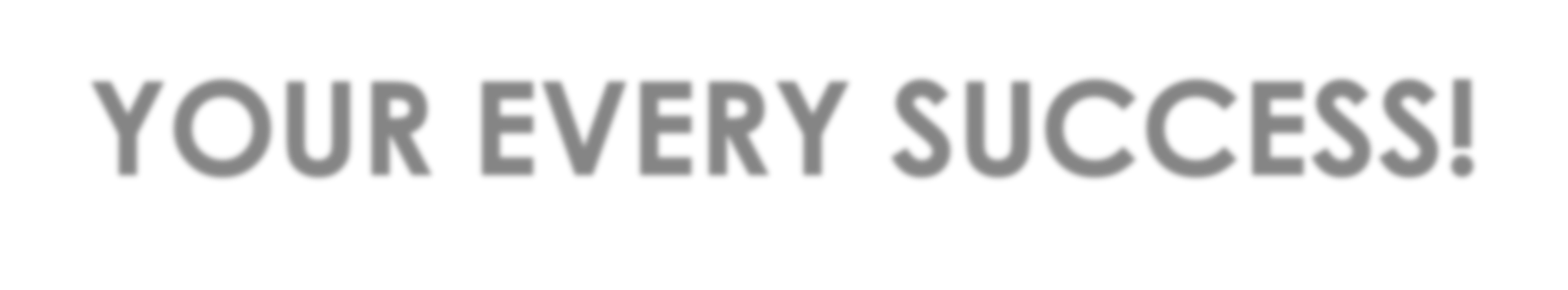